Design Ambassadors
Design Thinking Fundamentals - B2C Edition
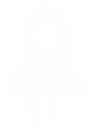 Design Ambassadors: Design Thinking Fundamentals
‹#›
Idear
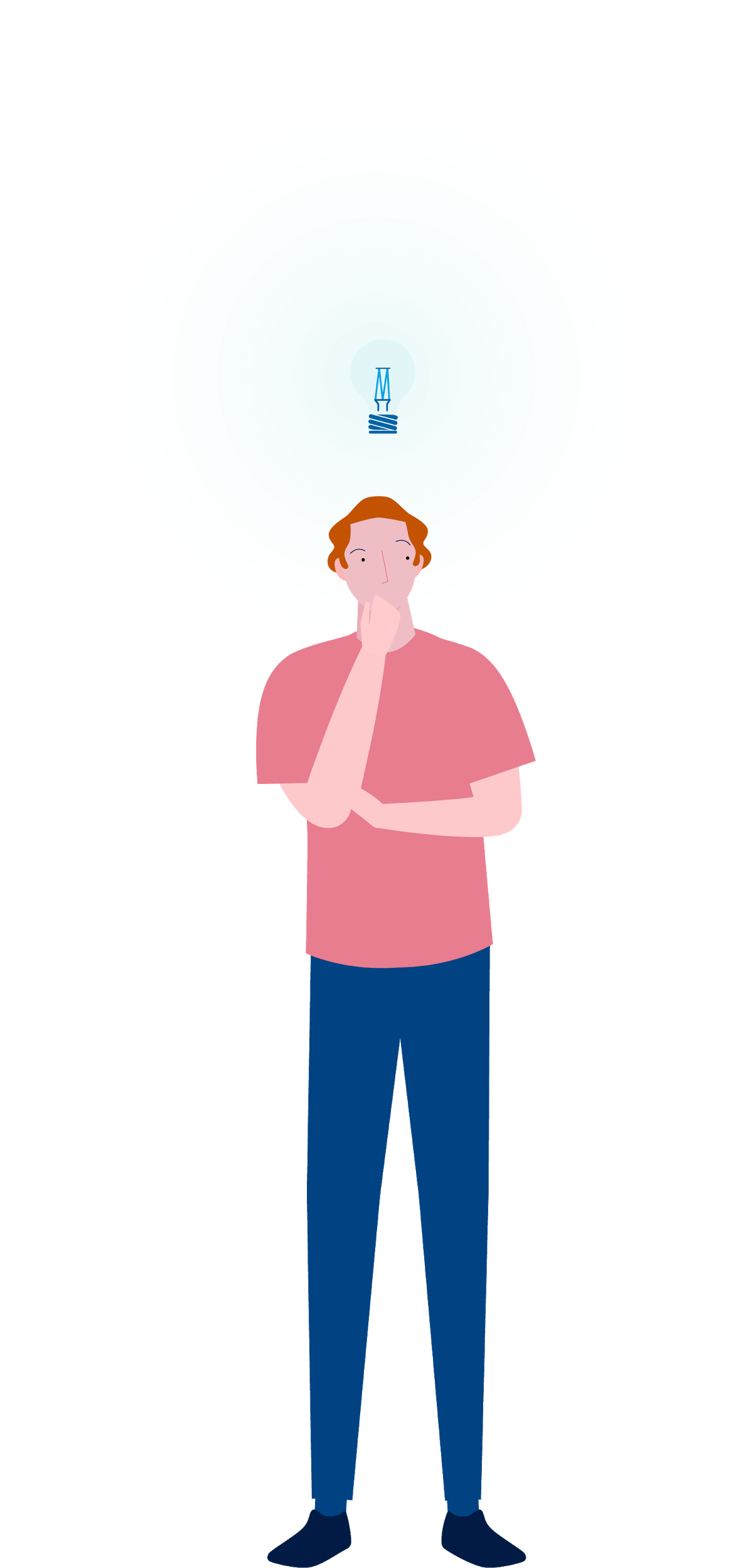 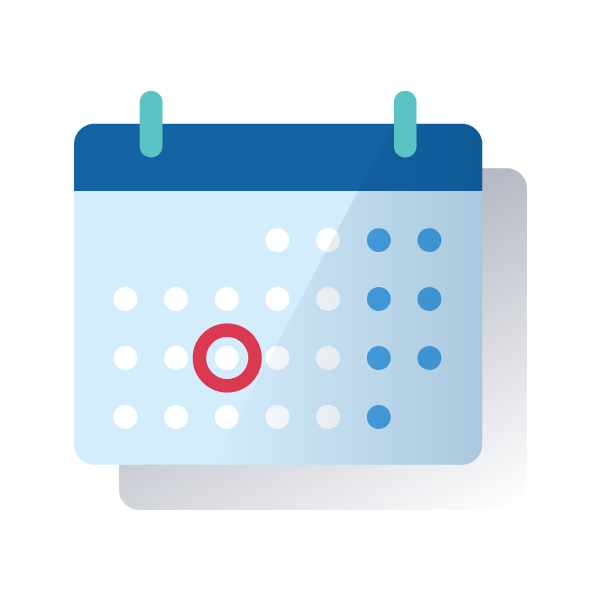 DÍA 2
BBVA Design Thinking Fundamentals
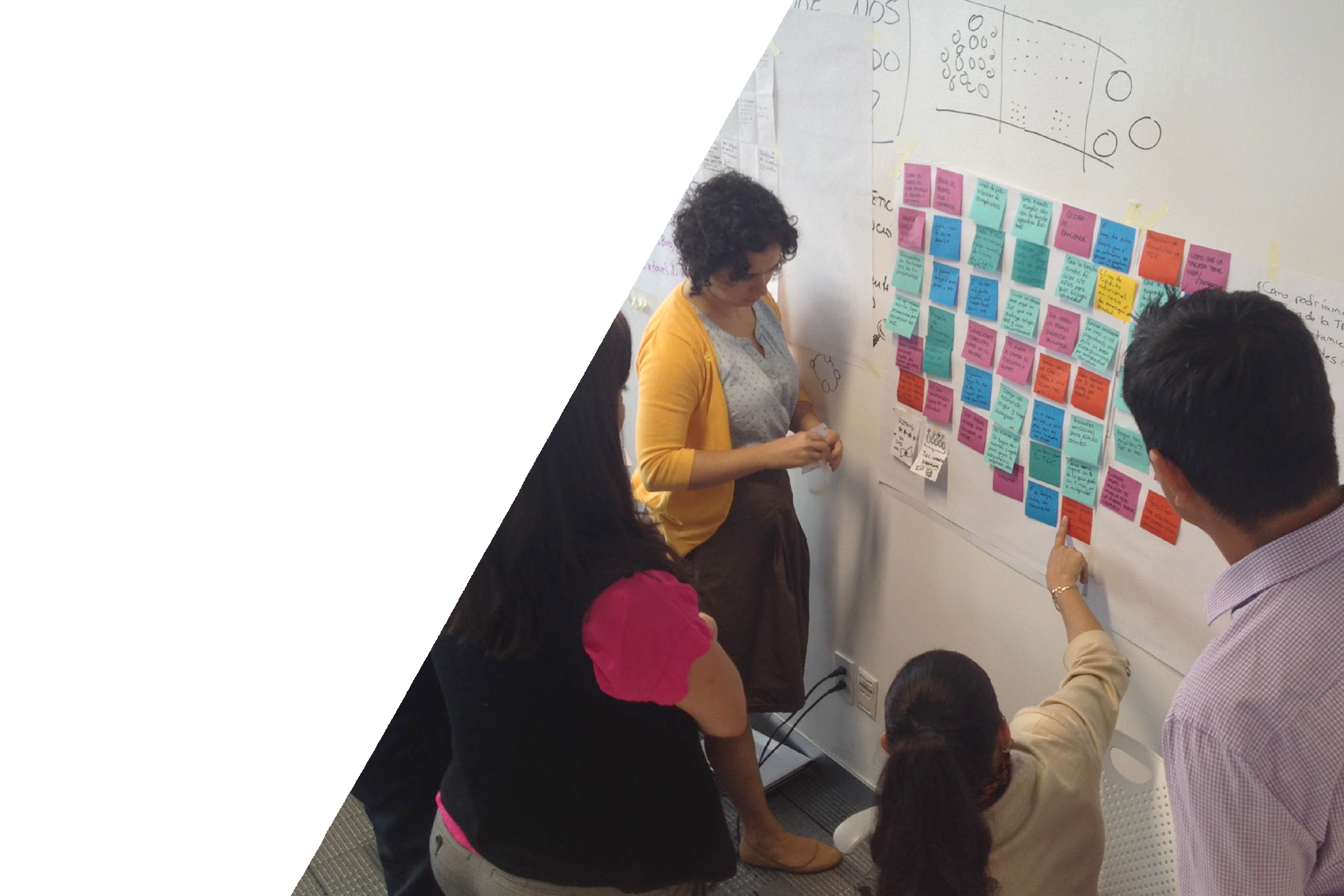 ¿Qué aprendimos ayer?
[Speaker Notes: 10’ [We take a look at what we learned yesterday. We can use yesterday’s flipchart and notes]]
Comprensión
Ideación
Prototipado
Evaluación
DÍA 1
DÍA 2
DÍA 3
DÍA 4
Reglas de oro
Introducción al DT
Comprender al usuario
Compartir la pre-tarea
Organizar y categorizar
Mapa de ecosistema
Persona
Journey Map
Visual Thinking
Creatividad en equipo
Insights y oportunidades
Reformular el reto
Generación de ideas
Principios de diseño
Mapa de concepto
Propuesta de valor
Modelo de negocio
Introducción al prototipado
Prototipar el Journey ideal
Customer Engagement Loop
Charla de embajador 
Bodystorming
Introducción a la evaluación
Evaluación con prototipos en papel  y prototipos interactivos
Test de usuario
Iteración de los resultados
Presentación final
Organizar y documentar
Proyecto y equipo
[Speaker Notes: I don’t read it here. The next slide has a detailed description of the day.]
Ideación
DÍA 2
Calentamiento Visual Thinking
Calentamiento de creatividad en equipo
Identificación de insights y oportunidades
Reformular el reto
Generación de ideas
Comida  (50 minutos)  
Principios de diseño
Mapa de concepto
Compartir aprendizajes
[Speaker Notes: [I describe the steps of the day, I explain there will also be a break at around 11 o’clock and lunch at 1:30.]]
ACCIÓN
¡Intercambiad las tarjetasde facilitación!
Calentamiento 
Visual Thinking
[Speaker Notes: 6 SLIDES	 VISUAL THINKING WARM-UP (20’)]
¿Quién sabe dibujar?
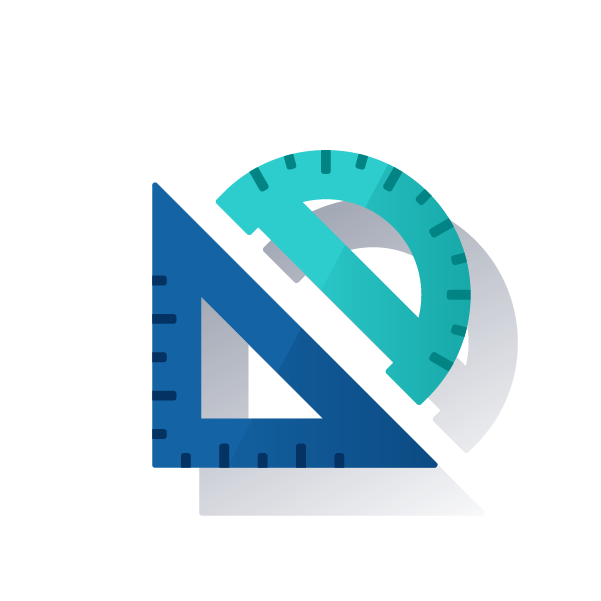 [Speaker Notes: 1/1	 VISUAL THINKING WARM-UP / ASK: Do you think you can draw (1’)
Ask: How many of you think you can draw?  Is it an innate ability or an acquired skill?]
¿Qué eres capaz de dibujar con estas formas?
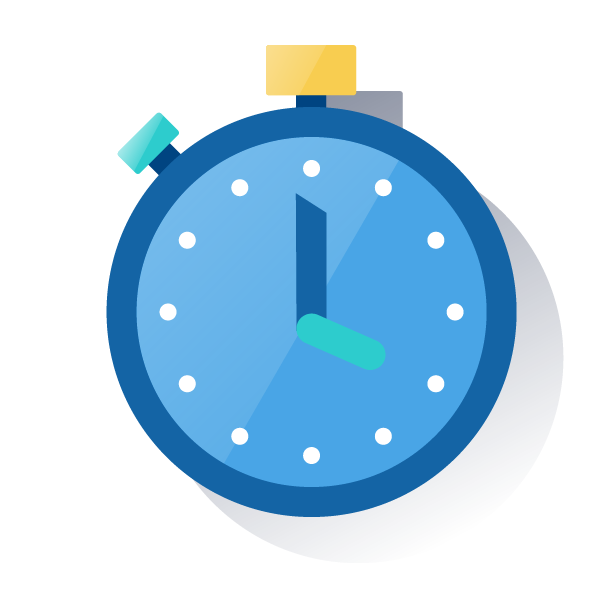 2’
[Speaker Notes: 1/1	 VISUAL THINKING WARM-UP / INDIVIDUALLY: Freeform drawing w/ 4 basic shapes (2’)

2’ for them to draw
When they finish, we say briefly: “How many drawings have you done? What have you drawn?]
Ahora…
Banco (Entidad bancaria)
Tarjeta
Teléfono
Ordenador
App
Gestor + cliente
Frustración
Miedo
Decepción
Muy muy feliz
[Speaker Notes: 1/1	 VISUAL THINKING WARM-UP / INDIVIDUALLY: Draw each item (5’)

30” to draw each item
Tell them: Draw each item randomly on your page!]
Dibuja una experiencia de compra online
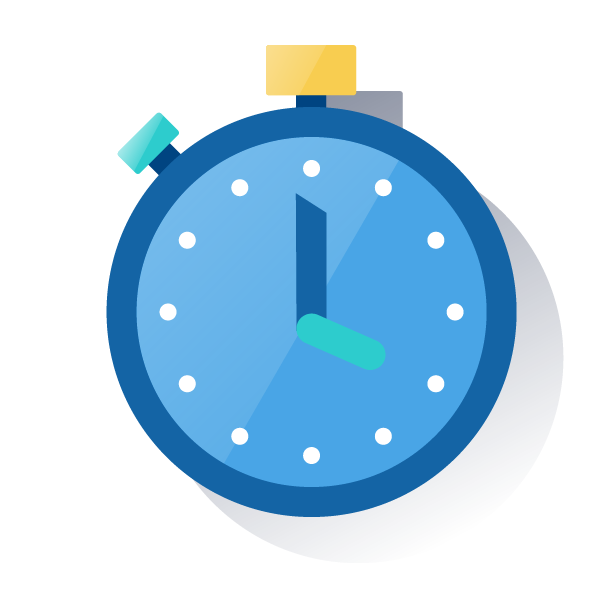 1’
[Speaker Notes: 1/1	 VISUAL THINKING WARM-UP / INDIVIDUALLY: Draw online shopping experience w/ previous items (1’)

1’ for them to draw]
¡Colguemos vuestras obras de arte en la pared!
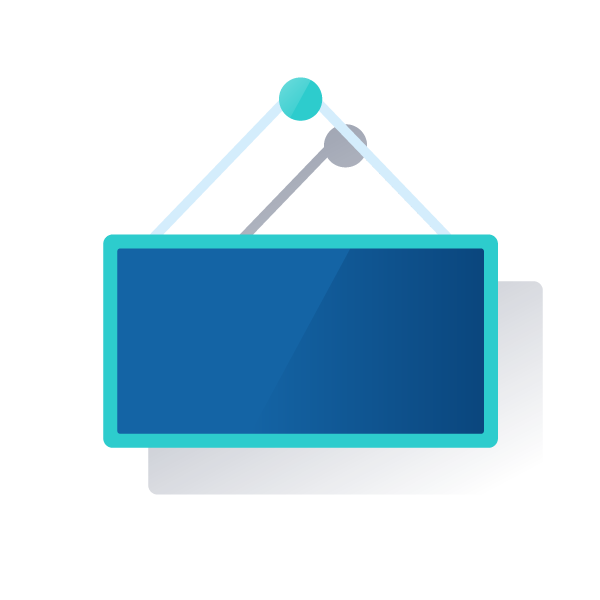 [Speaker Notes: 1/1	 VISUAL THINKING WARM-UP / ALL: Post results on panel and discuss (9’)

Ask who can’t draw. Go to the sheet done by the person who can’t draw and ask their teammates if they understand what’s been drawn. They normally do understand it. So that should dispel any fears about expressing things graphically.
See if anyone has used labels, arrows, etc to explain the process. These are usually helpful, and you need to give positive reinforcement.
Explain that drawing helps us process information more quickly and gives us a better understanding of problems, so we need to give them confidence that they’re capable of visualizing whatever they set their mind to.]
¿Quién sabe dibujar ahora?
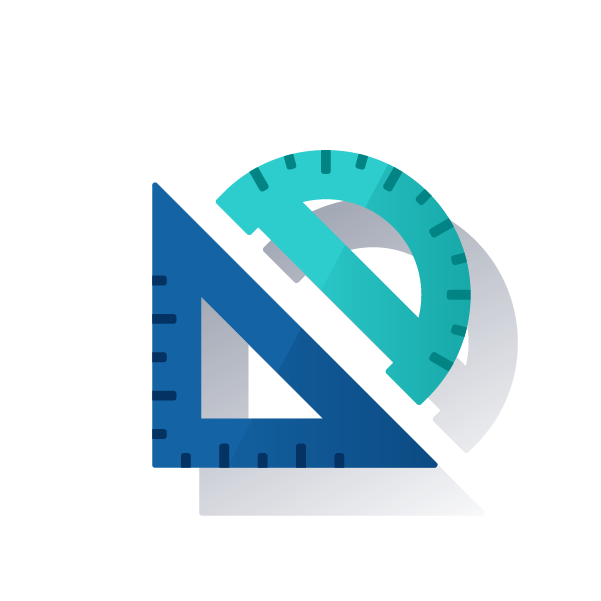 [Speaker Notes: 1/1	 VISUAL THINKING WARM-UP /ASK: Do you think you can draw now? (2’)

Ask: How many of you think you can draw now?  Do you still think it’s an innate ability or an acquired skill?]
Calentamiento de creatividad en equipo
[Speaker Notes: 12 SLIDES	 TEAM CREATIVITY WARM-UP (30’)]
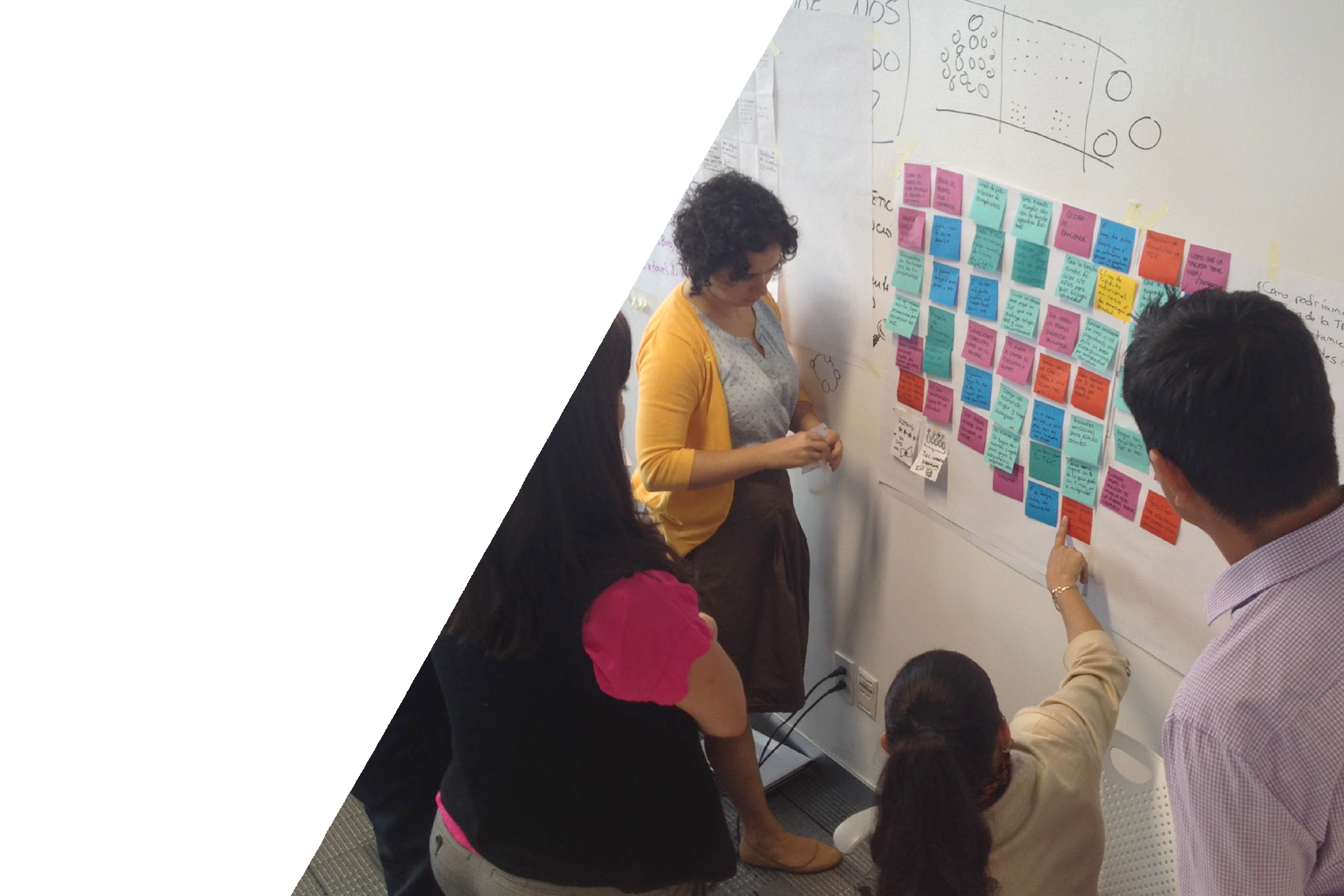 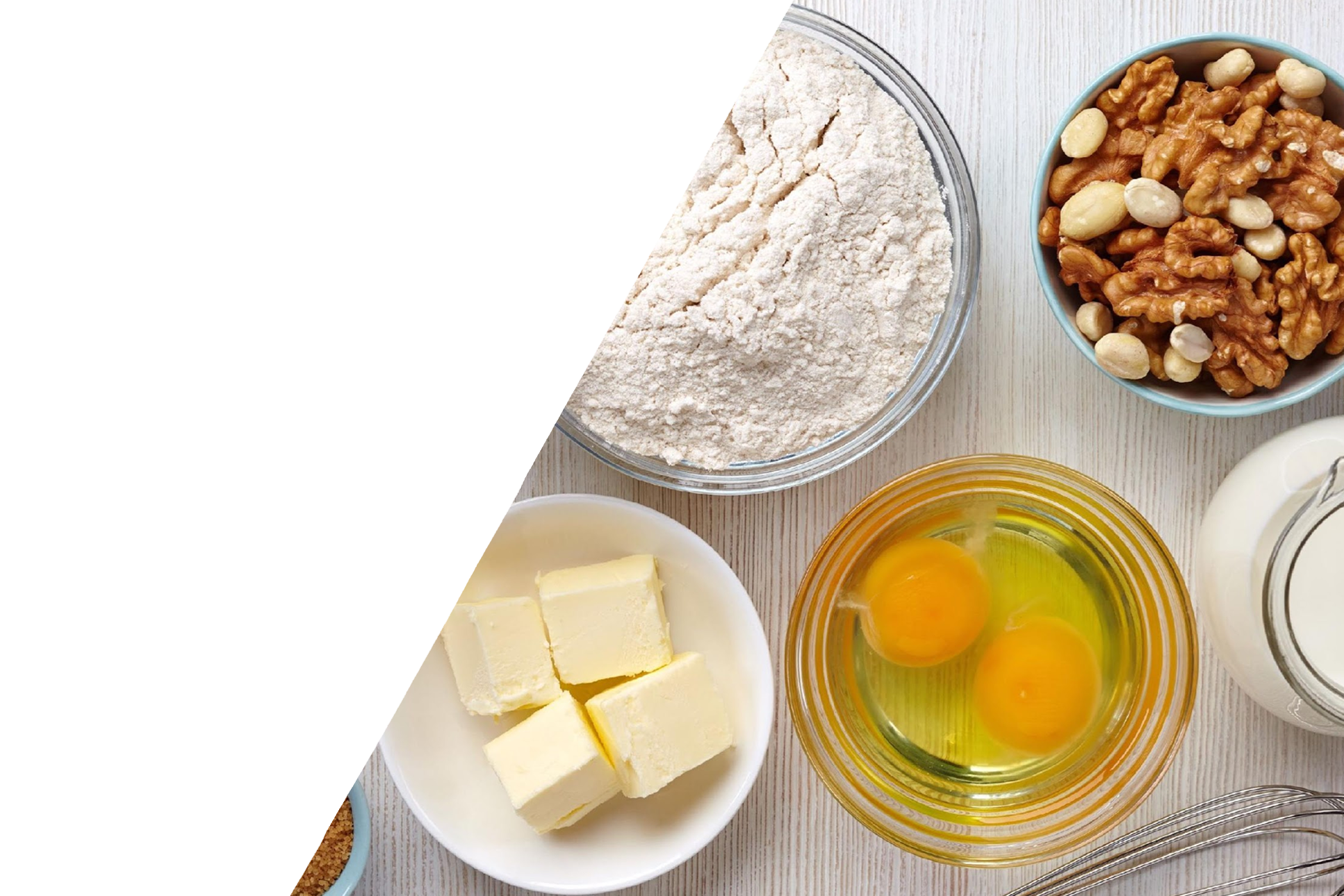 Construir una solución
Contenido
Proceso
Herramientas
Habilidades
[Speaker Notes: 1/1	 TEAM CREATIVITY WARM-UP / Overview of Design Thinking Process “ingredients” (2’)

“It’s like cooking:
We have some ingredients, a content (acquired in the understanding phase), 
we apply a recipe, a process (the Design Thinking process)
at each stage we use certain tools and techniques for cooking (or designing)
each tool/technique requires skills that can be trained, the same as cooking skills.”]
Creando una competición de muchas ideas
Jerárquico
Competitivo
Se consideran muchas ideas
Se consideran pocas ideas
Las mejores ideas ganan
[Speaker Notes: 1/4	 TEAM CREATIVITY WARM-UP / Overview Diverge/Converge Moment (3’)

“The skill we’re going to use most today for our “recipe” is creativity. And we’re going to train it with some exercises.”]
Dirigiendo sesiones de ideación
Divergencia
Convergencia
Posponer el juicio.
Hay dos tipos de pensamiento, divergencia y convergencia, que se deben separar conscientemente
evaluar, cerrar
idear, abrir
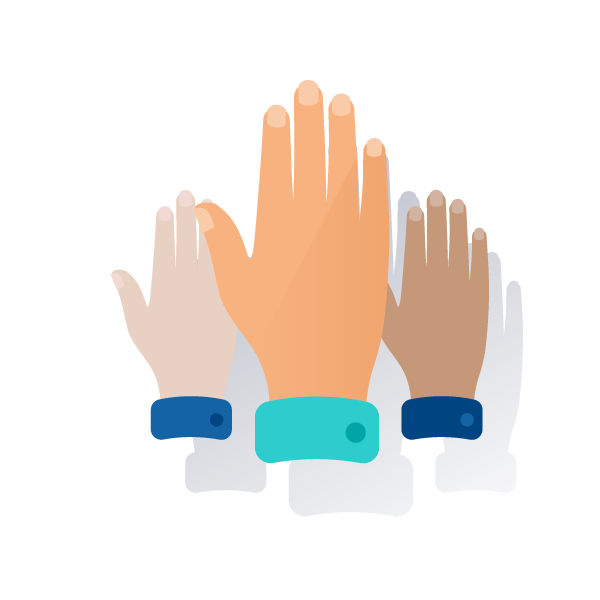 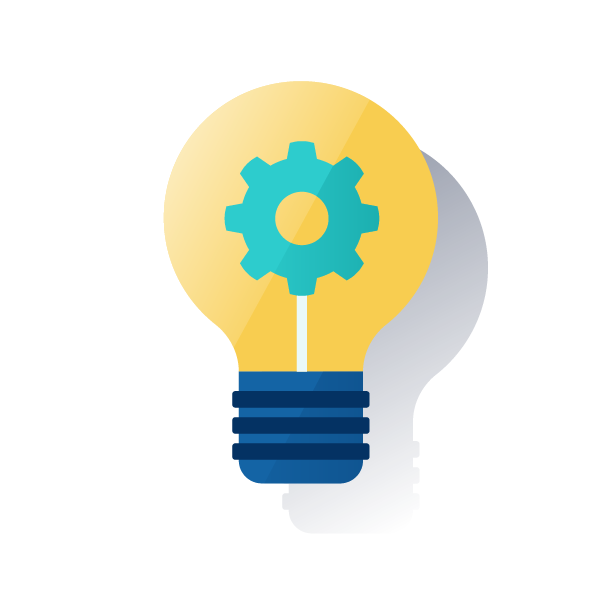 POSPONER EL JUICIO
[Speaker Notes: 2/4	 TEAM CREATIVITY WARM-UP / Overview Diverge/Converge Moment (3’)

“The skill we’re going to use most today for our “recipe” is creativity. And we’re going to train it with some exercises.”]
Divergencia
Divergencia
Cantidad de ideas
Pensamiento infantil
Pensamiento libre
Instintivo
Imaginativo 
Exploratorio
idear, abrir
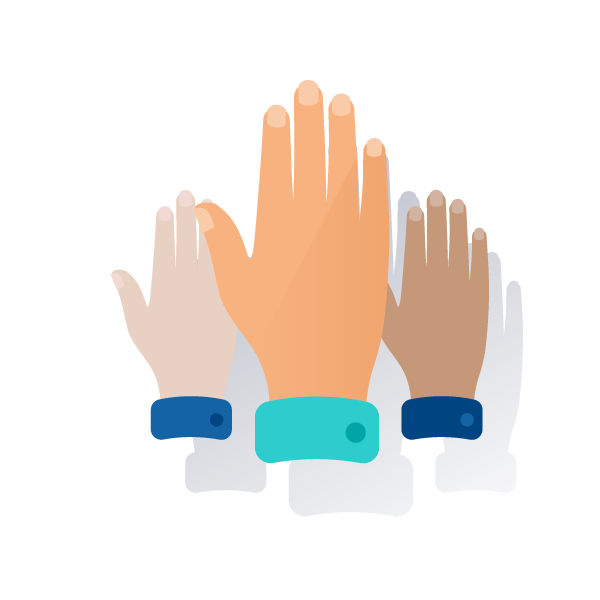 POSPONER EL JUICIO
[Speaker Notes: 3/4	 TEAM CREATIVITY WARM-UP / Overview Diverge/Converge Moment (3’)

“The skill we’re going to use most today for our “recipe” is creativity. And we’re going to train it with some exercises.”]
Convergencia
Convergencia
Calidad
Pensamiento crítico
Disciplinado
Analítico
Pensamiento adulto 
Definir prioridades
evaluar, cerrar
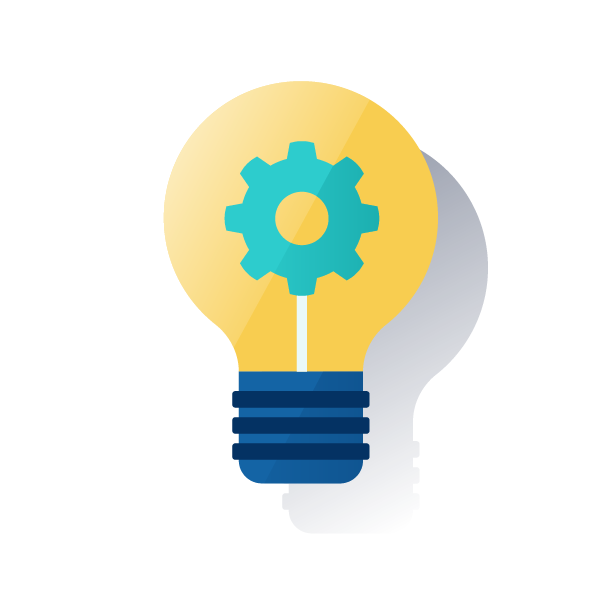 POSPONER EL JUICIO
[Speaker Notes: 4/4	 TEAM CREATIVITY WARM-UP / Overview Diverge/Converge Moment (3’)

“The skill we’re going to use most today for our “recipe” is creativity. And we’re going to train it with some exercises.”]
Actividad
Divergencia
[Speaker Notes: 1/2	 TEAM CREATIVITY WARM-UP / ASK: Does anyone have a belt? (2’)]
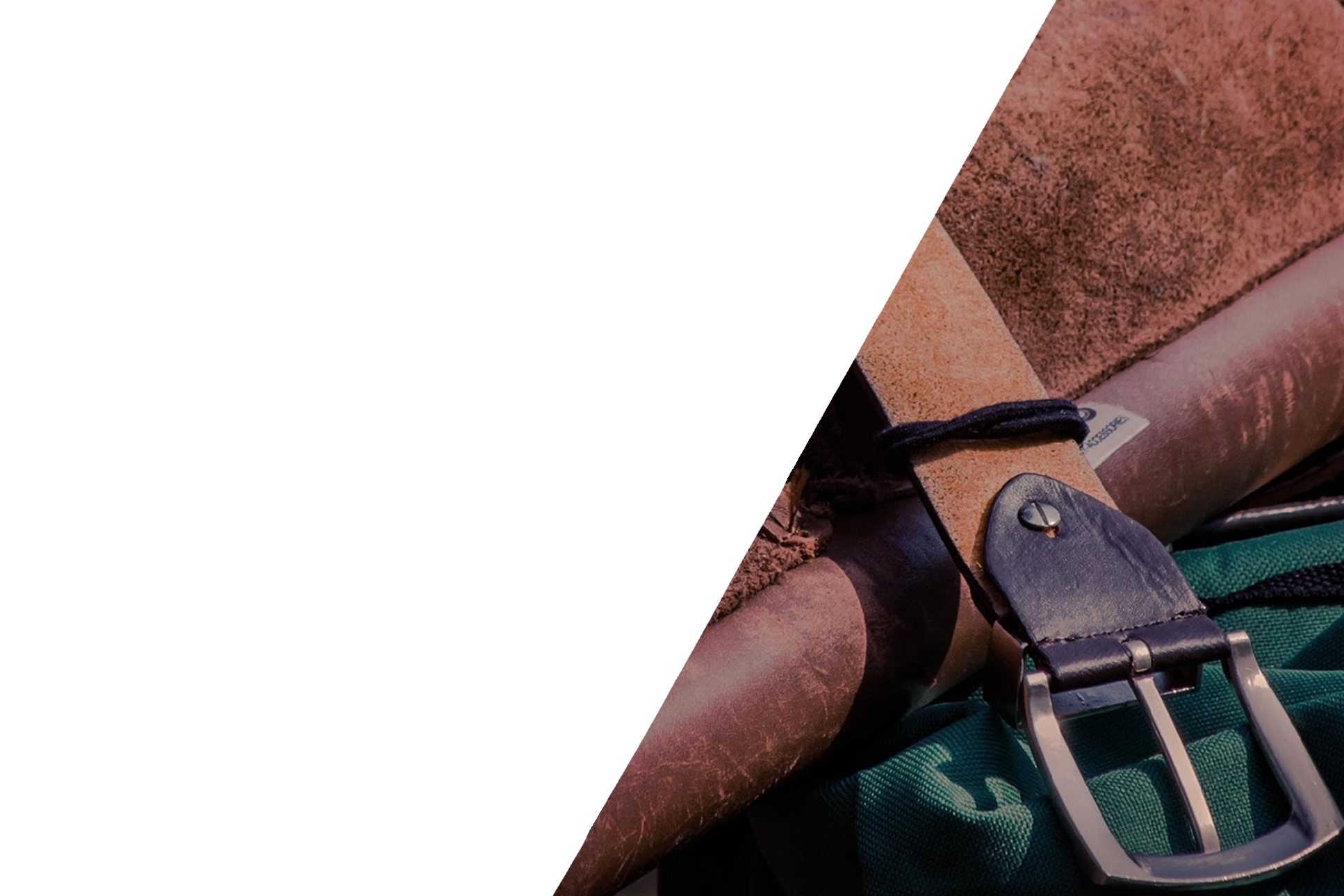 ¿Alguien tiene un cinturón?
[Speaker Notes: 2/2	 TEAM CREATIVITY WARM-UP / ASK: Does anyone have a belt? (2’)

I ask with humor.]
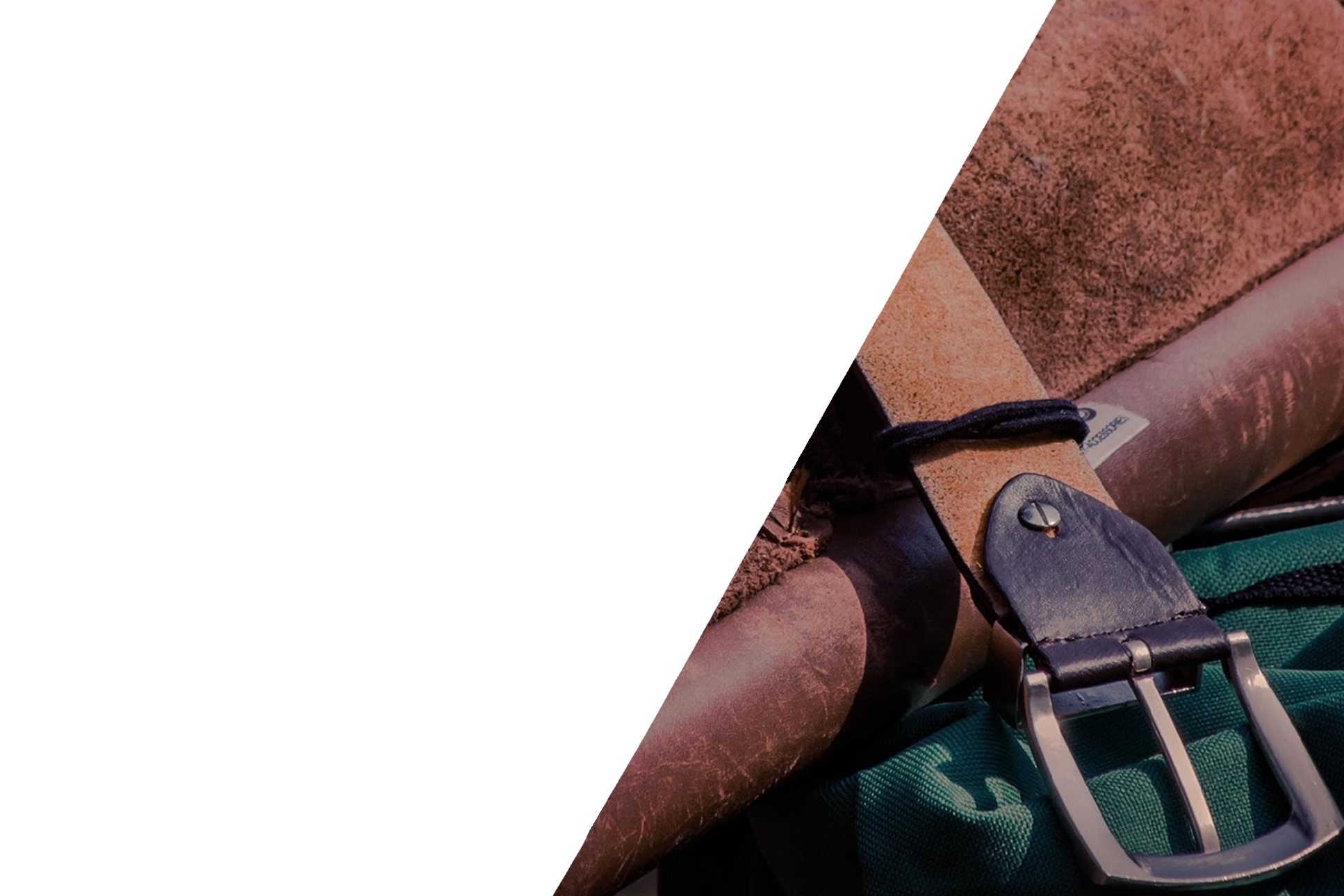 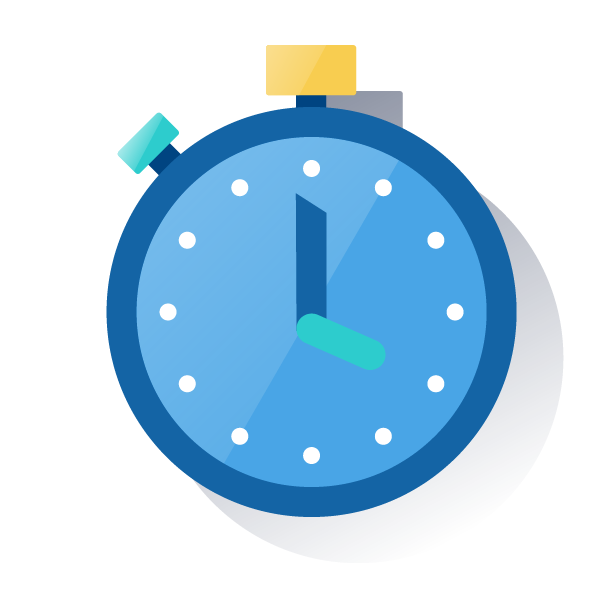 90’’
¿Qué usos puede tener este cinturón?
[Speaker Notes: 1/1	 TEAM CREATIVITY WARM-UP / INDIVIDUALLY: Divergence on uses of belt (8’)

“You have to make a list of uses for this belt. We’re looking for quantity, it’s divergence…”
(Important for the facilitator: using the belt to hold up your pants is fine too, that’s OK. Anything goes, it’s divergence.)

Once people have written their options on a piece of paper, the facilitator puts the following numbers in a column:
0
1-3
4-6
7-9
10-12
+12

The facilitator asks how many people have written 0 answers, from 1 to 3, etc. and writes it beside the numbers column.]
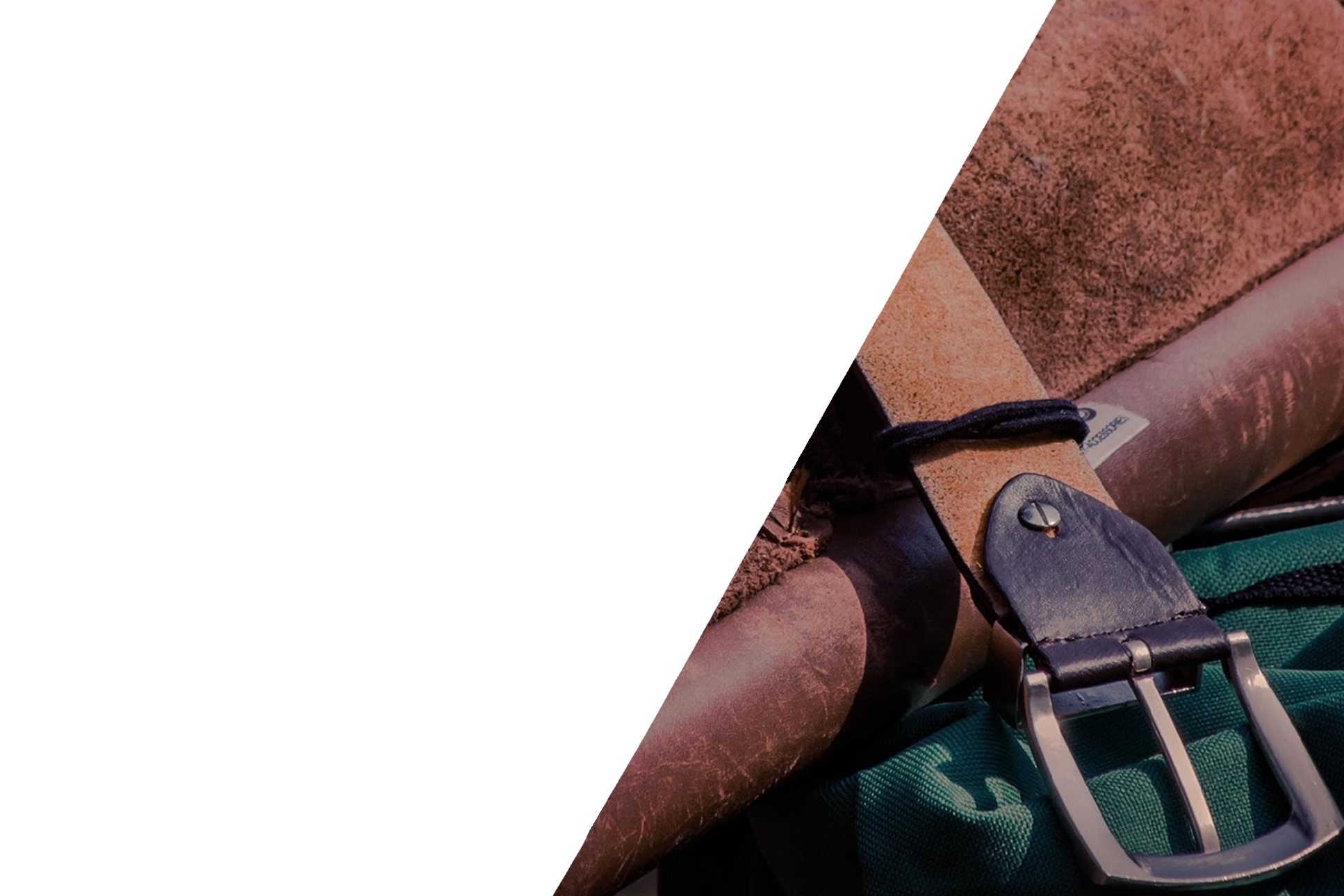 ¿Qué os ha frenado? 

¿Qué ha limitado vuestra imaginación?
[Speaker Notes: 1/1	 TEAM CREATIVITY WARM-UP / ASK: Did anyone think of a noose? A whip? What held you back? (3’)

"It’s essential to be aware of what’s holding us back. That’s the only way to be able to move forward and release the brake…
What happens if we use our senses? [I let the participants answer]
What happens if we break it?  [I let the participants answer]
If we change one part?  [I let the participants answer]]
Herramienta
P. 116
SCAMPER
[Speaker Notes: 1/2	 TEAM CREATIVITY WARM-UP / Intro to SCAMGER (3’)]
Herramienta
P. 116
Romper
Pequeño/grande
Jugar con los sentidos
Jugar con los sentimientos
Si de repente apareciera un superhéroe…
Construir sobre las ideas más locas
Copiar cosas que ya existen (un Airbnb de…, un Spotify de..., un Fiverr de…)
Jugar con el espacio (¿y si lo hacemos en un parque? ¿Y en un circo?…)
S ustituir
C ombinar
A daptar
M odificar
P oner otros usos
E liminar una parte o todo
R eordernar
[Speaker Notes: 1/2	 TEAM CREATIVITY WARM-UP / Intro to SCAMGER (3’)]
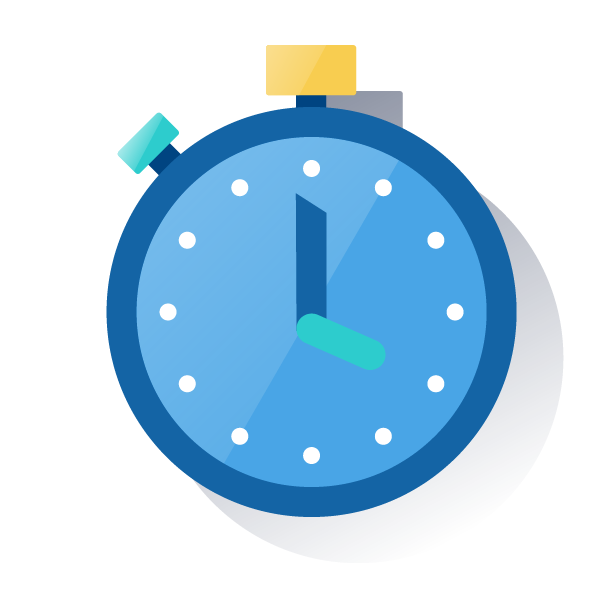 1’
¿En cuántos objetos circulares o esféricos puedes pensar en 60 seg?
[Speaker Notes: 1/1	 TEAM CREATIVITY WARM-UP / Intro to Unclumping (6’)

“What did you written?
Someone’s written a football? And what else...? More balls?
So let’s look at all balls–golf, ping-pong, tennis, basketball, etc.
Did someone write planet? Well that too…”
[Underline the importance of saying all the elements in a category.
The concrete, the specific, stimulates individual and group creativity.]]
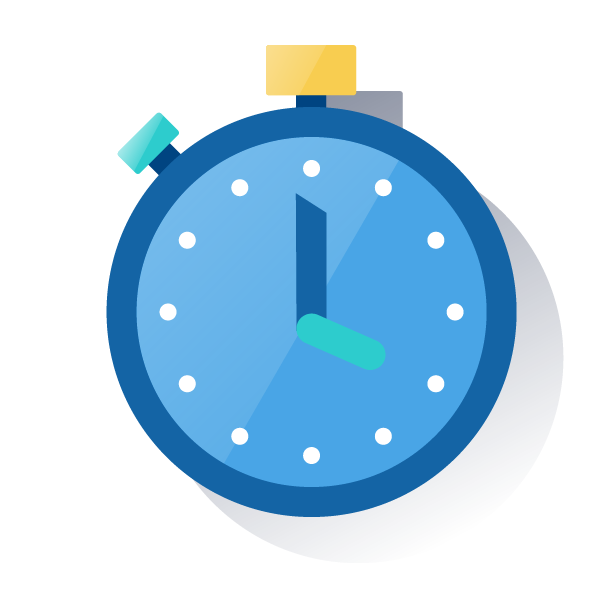 90’’
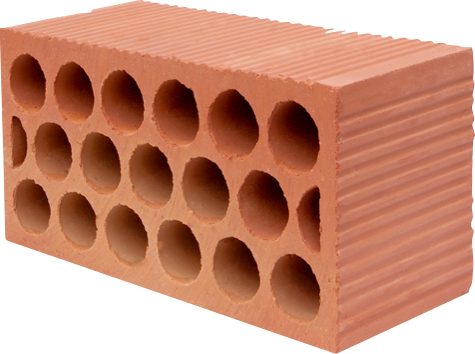 ¿Qué usos puede tener un ladrillo?
[Speaker Notes: 1/1	 TEAM CREATIVITY WARM-UP / Intro to Unclumping (6’)

“What did you written?
Someone’s written a football? And what else...? More balls?
So let’s look at all balls–golf, ping-pong, tennis, basketball, etc.
Did someone write planet? Well that too…”
[Underline the importance of saying all the elements in a category.
The concrete, the specific, stimulates individual and group creativity.]]
Identificación de insights y oportunidades
[Speaker Notes: 8 SLIDES	 IDENTIFYING INSIGHTS AND OPPORTUNITIES (45’)]
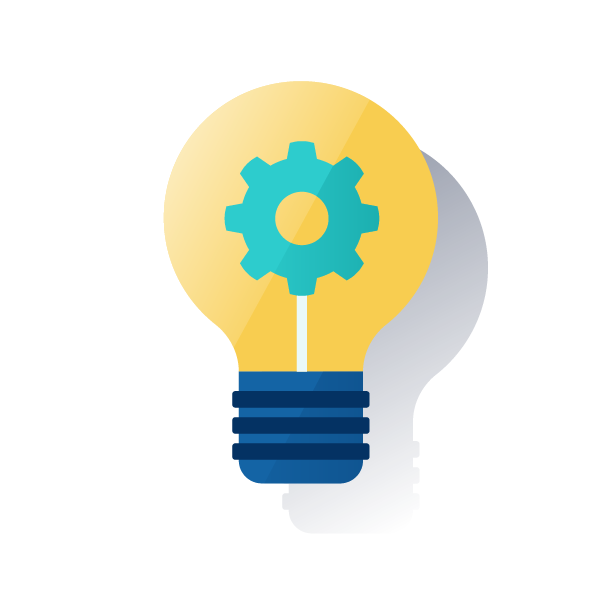 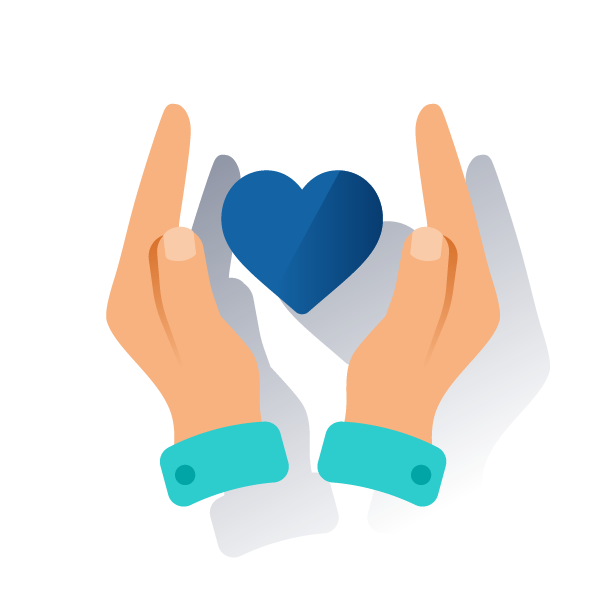 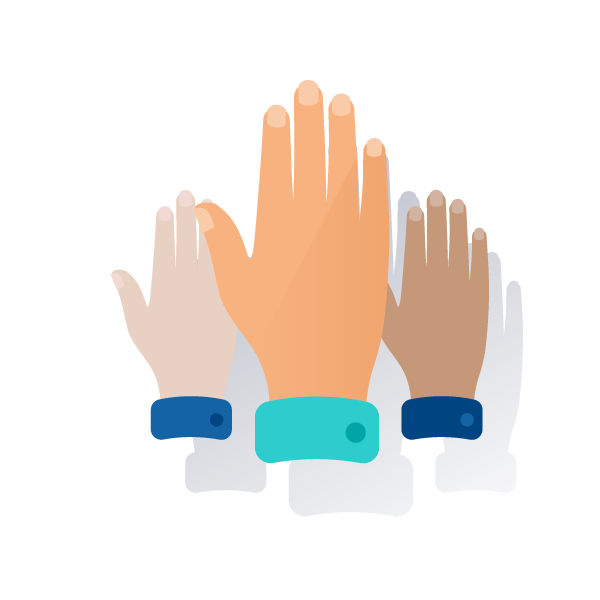 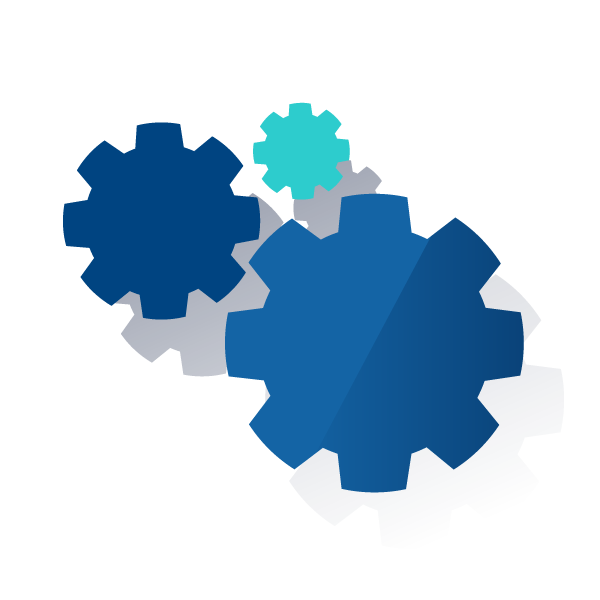 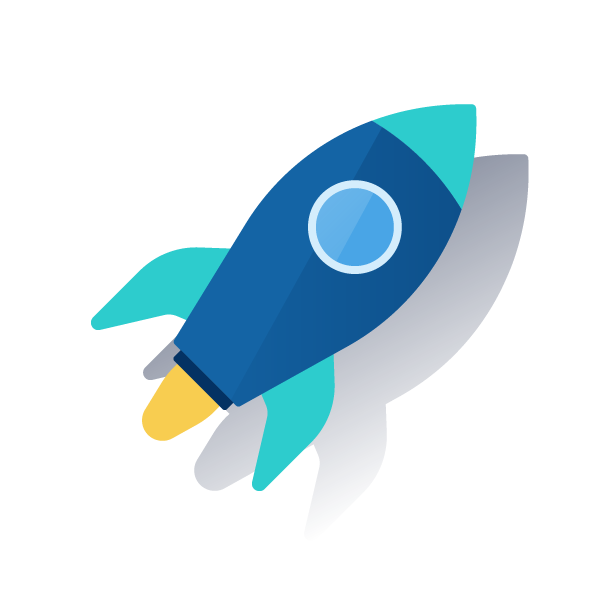 Investigar
Generación de ideas
Evaluar
Insights + Oportunidades
Reformular el reto
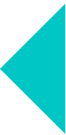 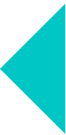 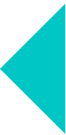 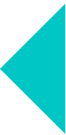 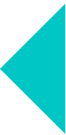 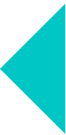 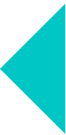 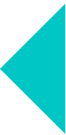 [Speaker Notes: 2/3	 REFRAMING THE CHALLENGE / Overview of Reframing the Challenge	 (5’)

“This is the process we invite you to follow and practice to generate powerful ideas in teams.”]
Después de investigar, identificamos insights y nuevas oportunidades con la información que hemos obtenido
[Speaker Notes: 2/3	 IDENTIFY INSIGHTS + OPPORTUNITIES / Overview of Insights + Opportunities	 (5’)

“When we analyze the lessons learned from research we can discover new opportunities for contributing values to users.”]
¿Cómo hemos llegado hasta aquí?
¿Hacia dónde nos dirigimos?
IDEAS
INSIGHTS + OPORTUNIDADES
HECHOS
[Speaker Notes: 1/3	 IDENTIFY INSIGHTS + OPPORTUNITIES / Overview of Insights + Opportunities	 (5’)]
Herramientas
Canvas de descubrimientode Insights
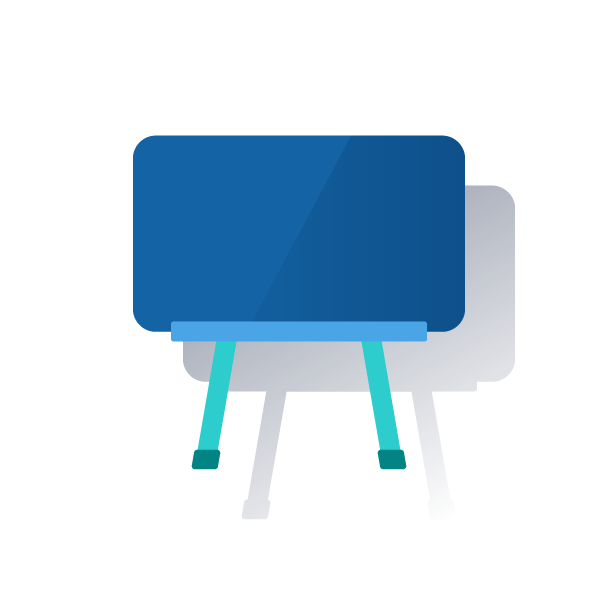 [Speaker Notes: 1/2	 IDENTIFY INSIGHTS + OPPORTUNITIES / Overview of Insights Discovery Canvas	 (5’)]
¿Cómo?
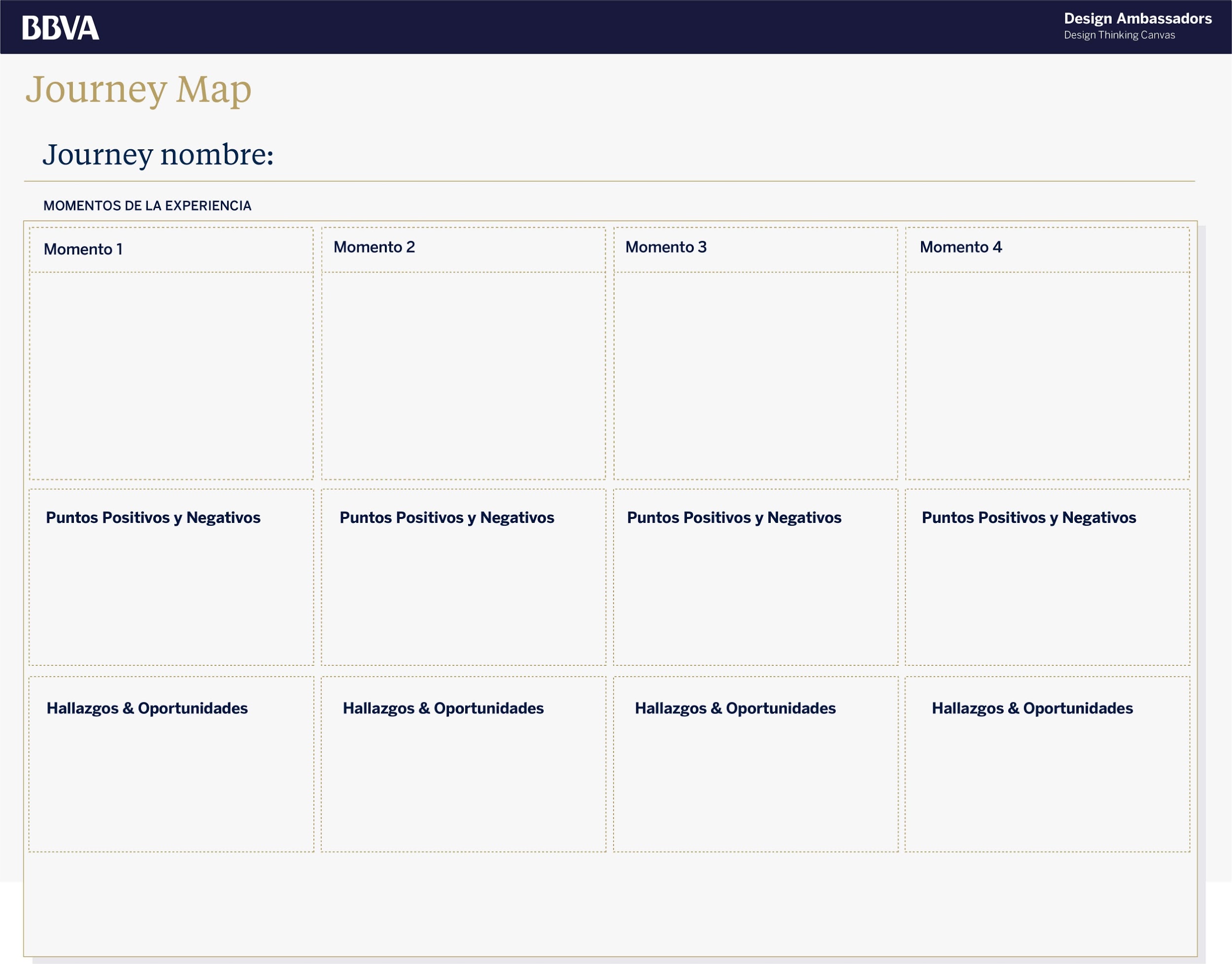 Del Journey y la Persona, identifica aspectos positivos y negativos y nuevas ideas
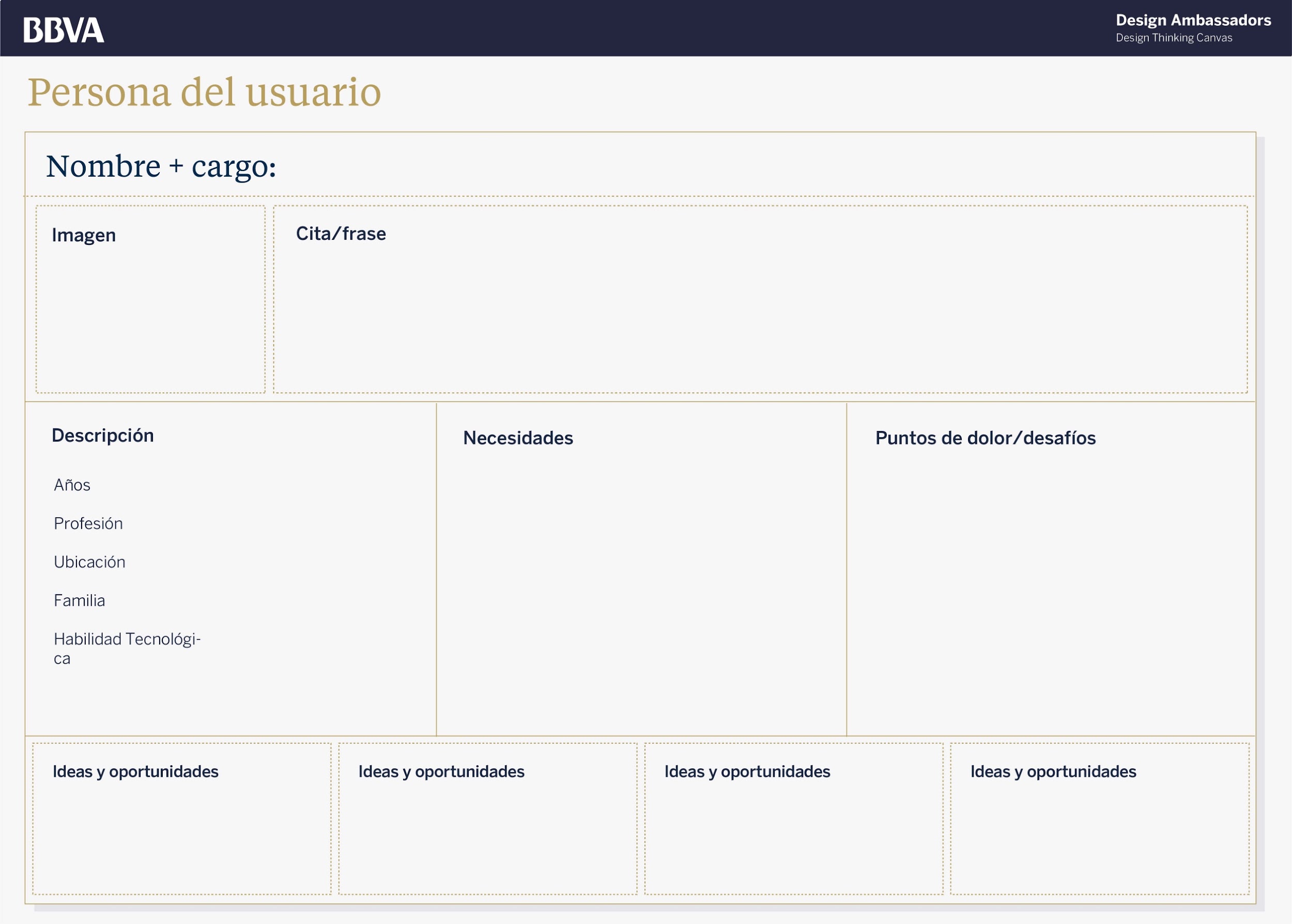 [Speaker Notes: 2/2	 IDENTIFY INSIGHTS + OPPORTUNITIES / Overview of Insight Analysis Canvas	 (5’)]
Actividad
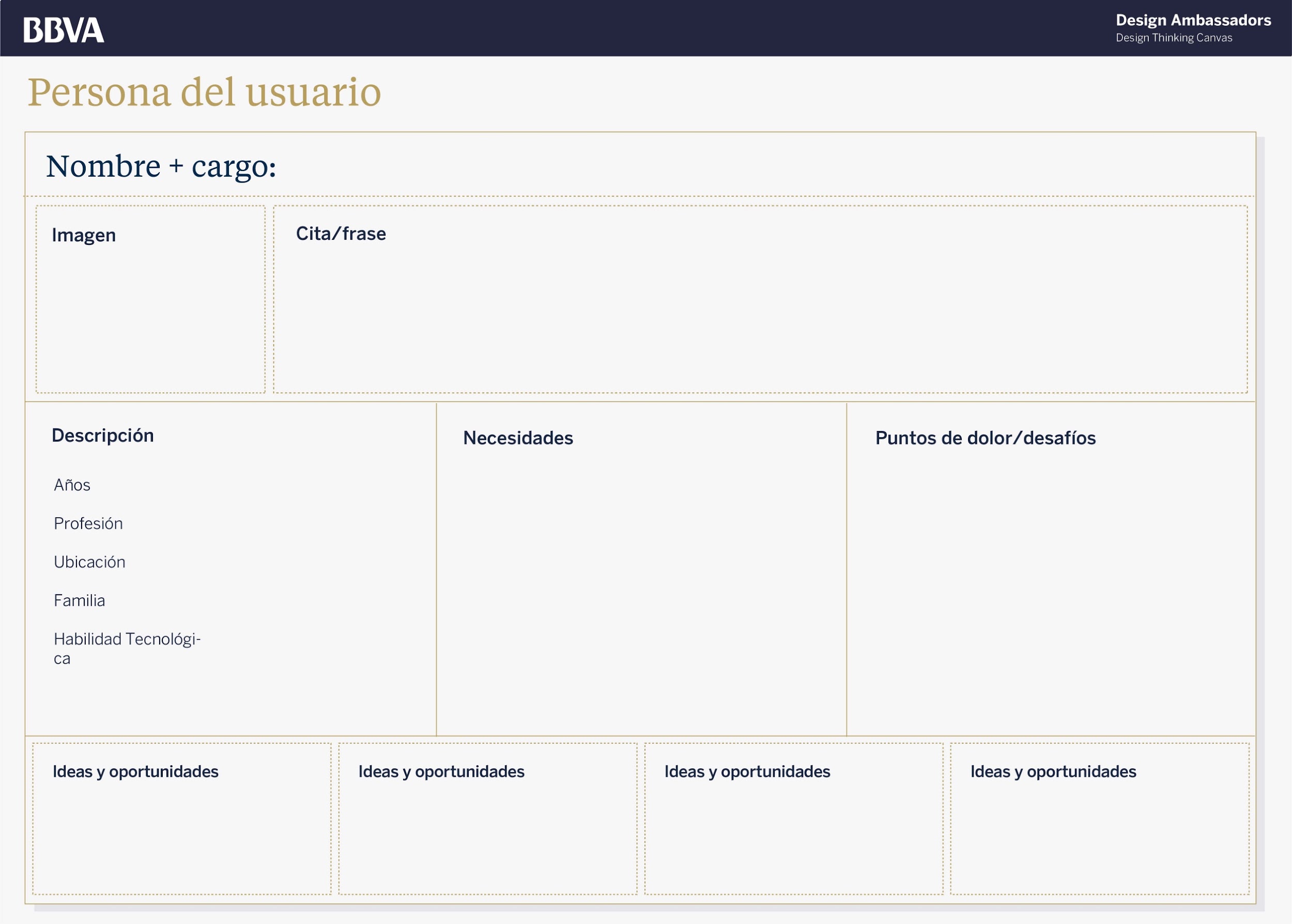 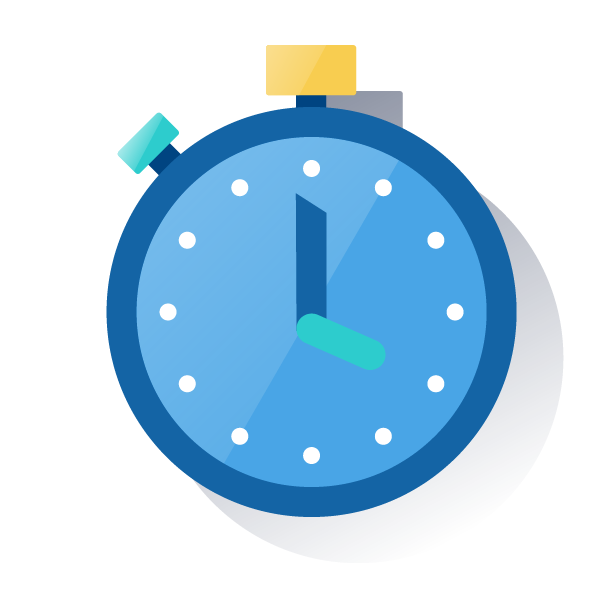 10’’
Reflexionar en equipo sobre esta parte
[Speaker Notes: 1/3	 IDENTIFY INSIGHTS + OPPORTUNITIES / GROUP: Insight Analysis Canvas	 (35’)]
Actividad
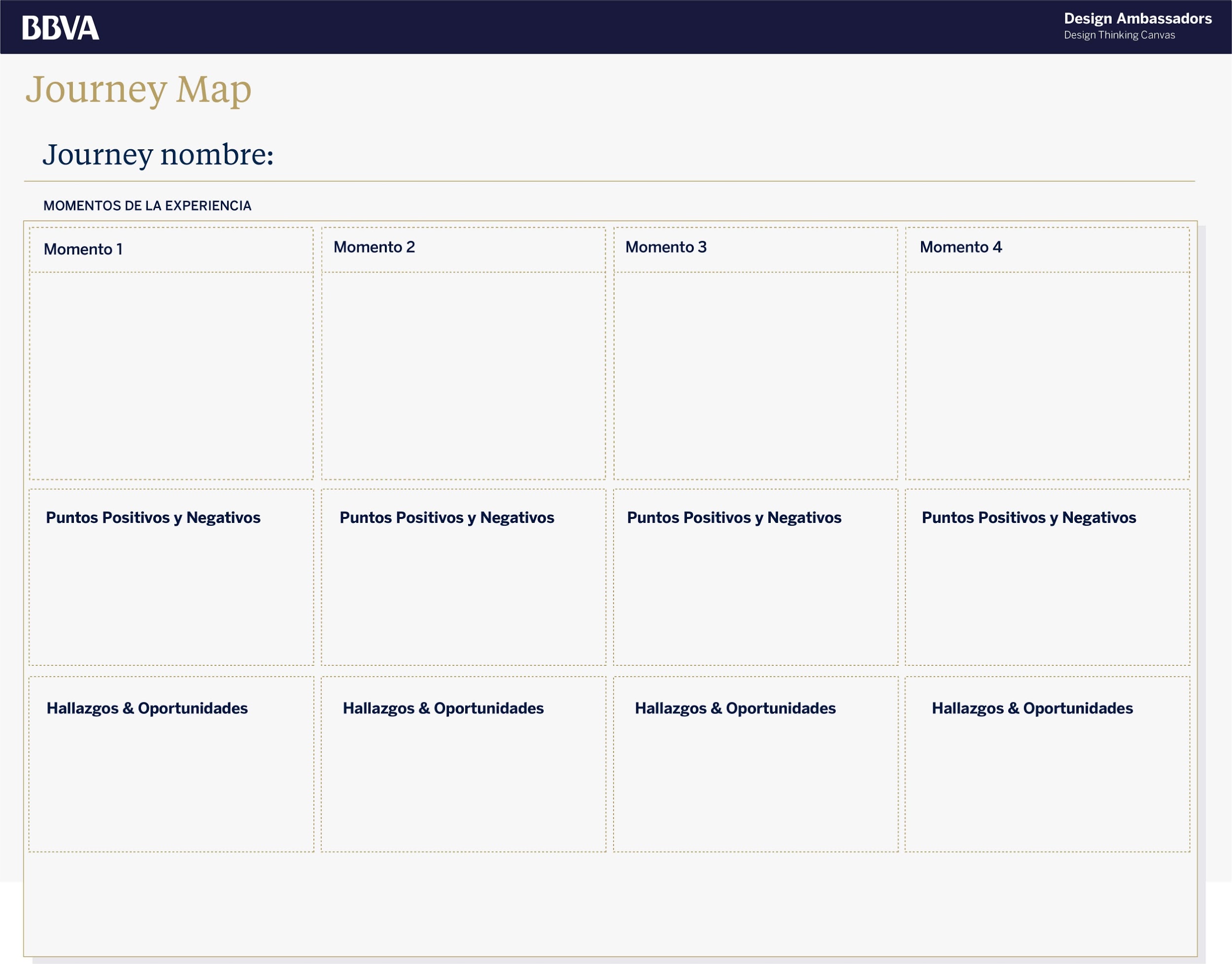 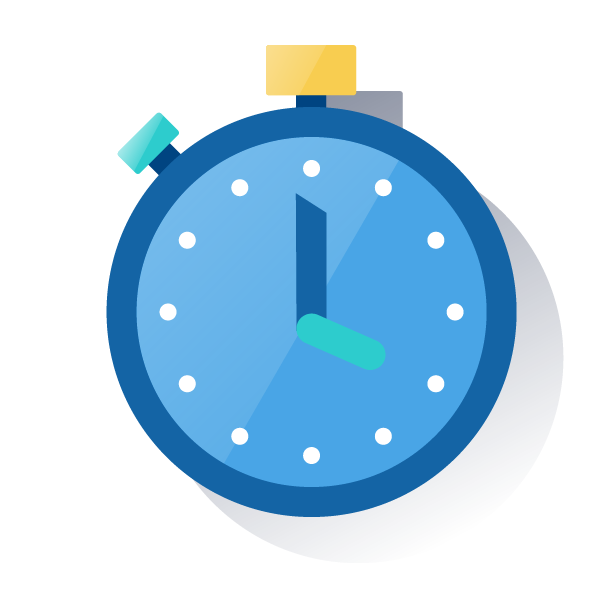 10’’
Reflexionar en equipo sobre esta parte
[Speaker Notes: 2/3	 IDENTIFY INSIGHTS + OPPORTUNITIES / GROUP: Insight Analysis Canvas	 (35’)]
Herramientas
Canvas de descubrimientode Insights
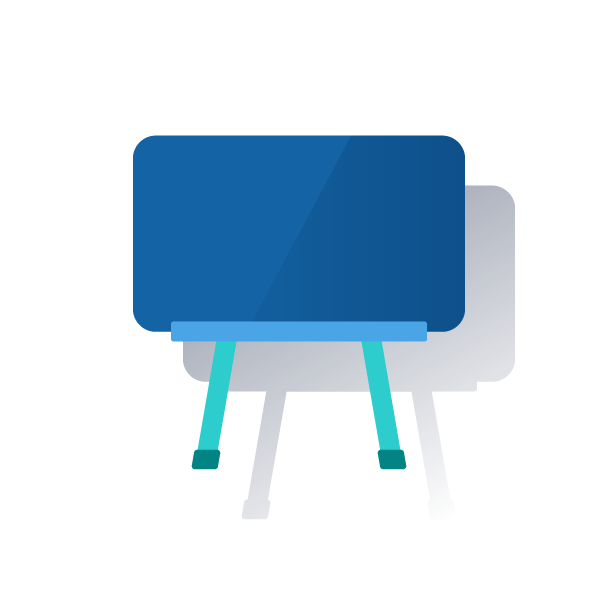 [Speaker Notes: 1/2	 IDENTIFY INSIGHTS + OPPORTUNITIES / Overview of Insights Discovery Canvas	 (5’)]
¿Cómo?
Del Journey y la Persona, identifica aspectos positivos y negativos y nuevas ideas
Coloca post-its en la caja correspondiente
Considera el coste y el impacto y selecciona 3 en los cuales centrarse en cada caja
Mueve los seleccionados a la parte inferior del canvas
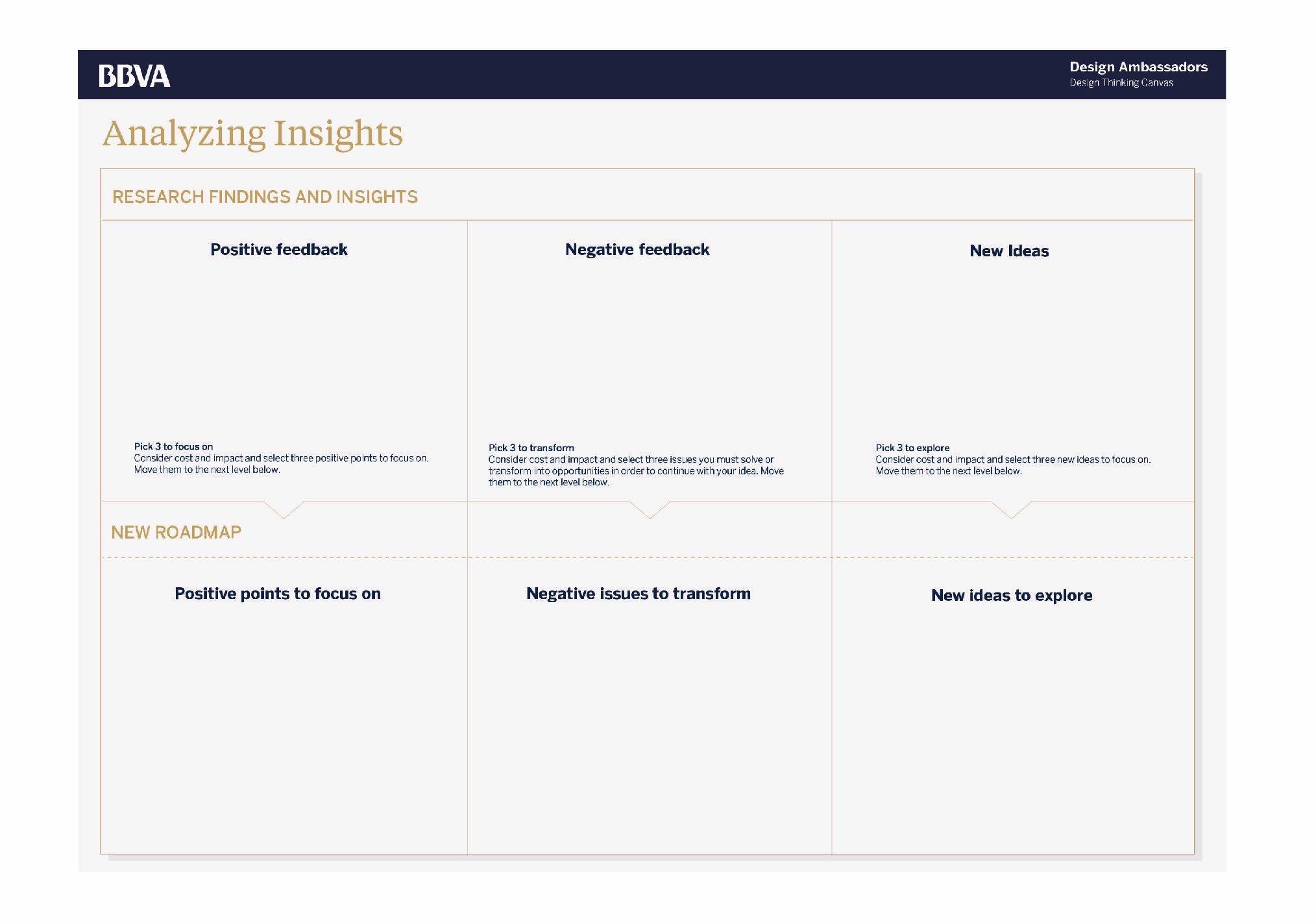 [Speaker Notes: 2/2	 IDENTIFY INSIGHTS + OPPORTUNITIES / Overview of Insight Analysis Canvas	 (5’)]
Actividad
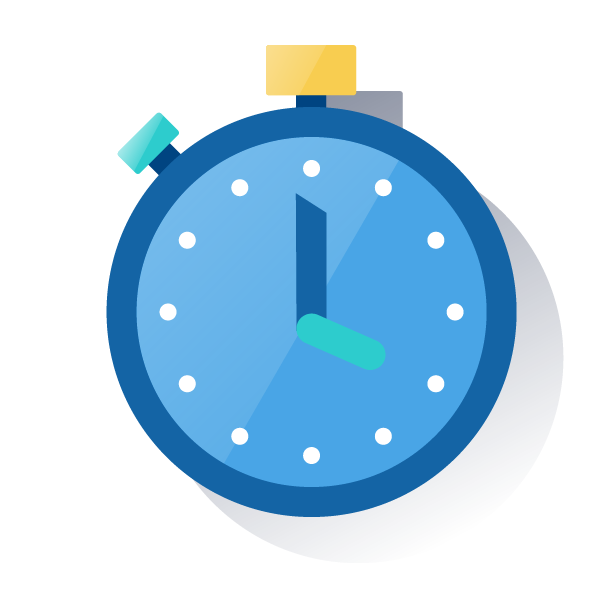 35’’
Del Journey y la Persona, identifica aspectos positivos y negativos y nuevas ideas
Coloca post-its en la caja correspondiente
Considera el coste y el impacto y selecciona 3 en los cuales centrarse en cada caja
Mueve los seleccionados a la parte inferior del canvas
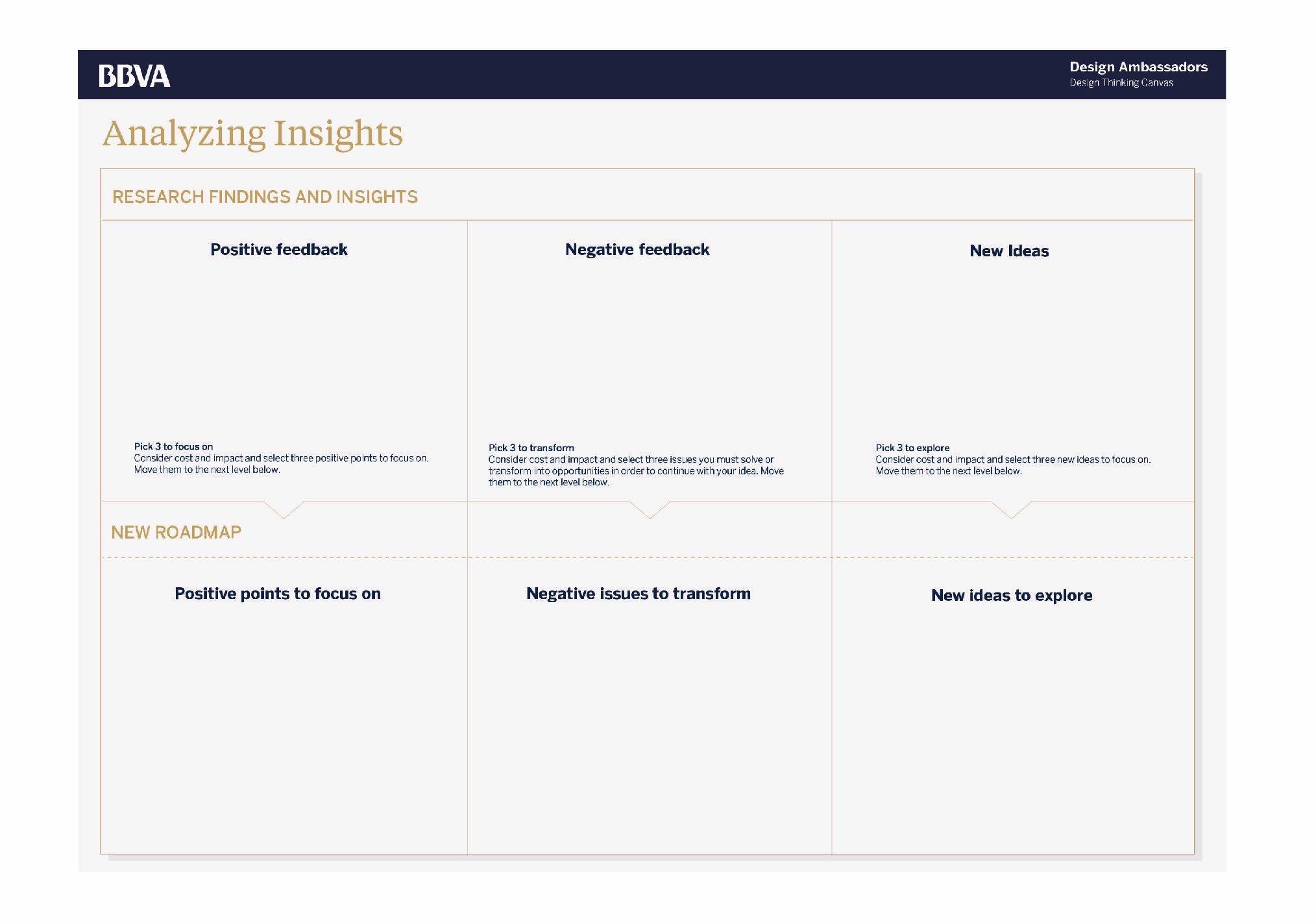 [Speaker Notes: 3/3	 IDENTIFY INSIGHTS + OPPORTUNITIES / GROUP: Insight Analysis Canvas	 (35’)]
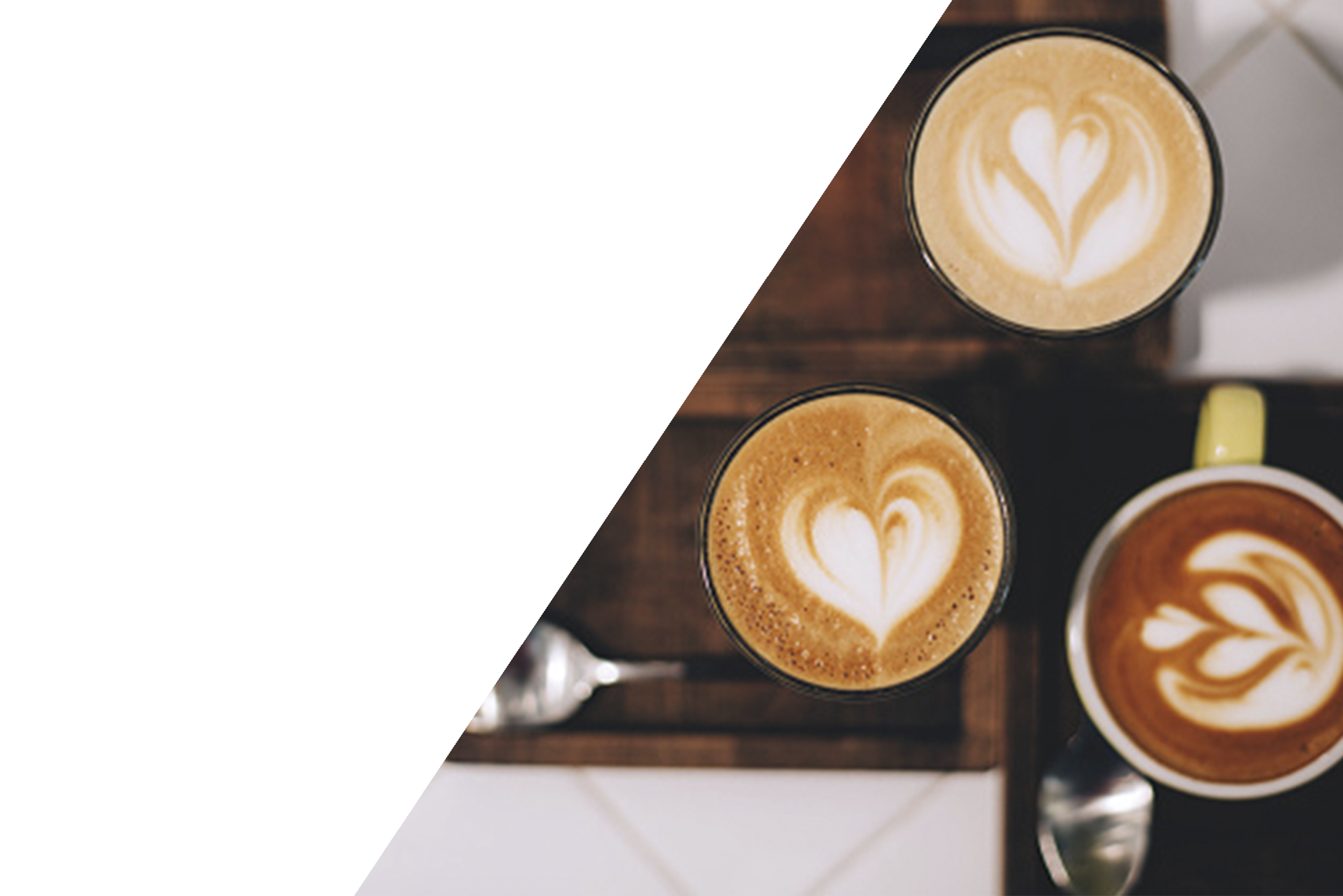 Hora de café
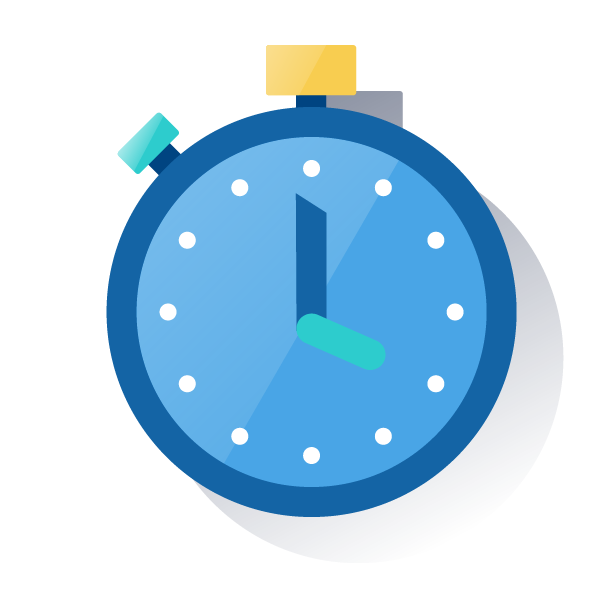 15’
Reformular el reto
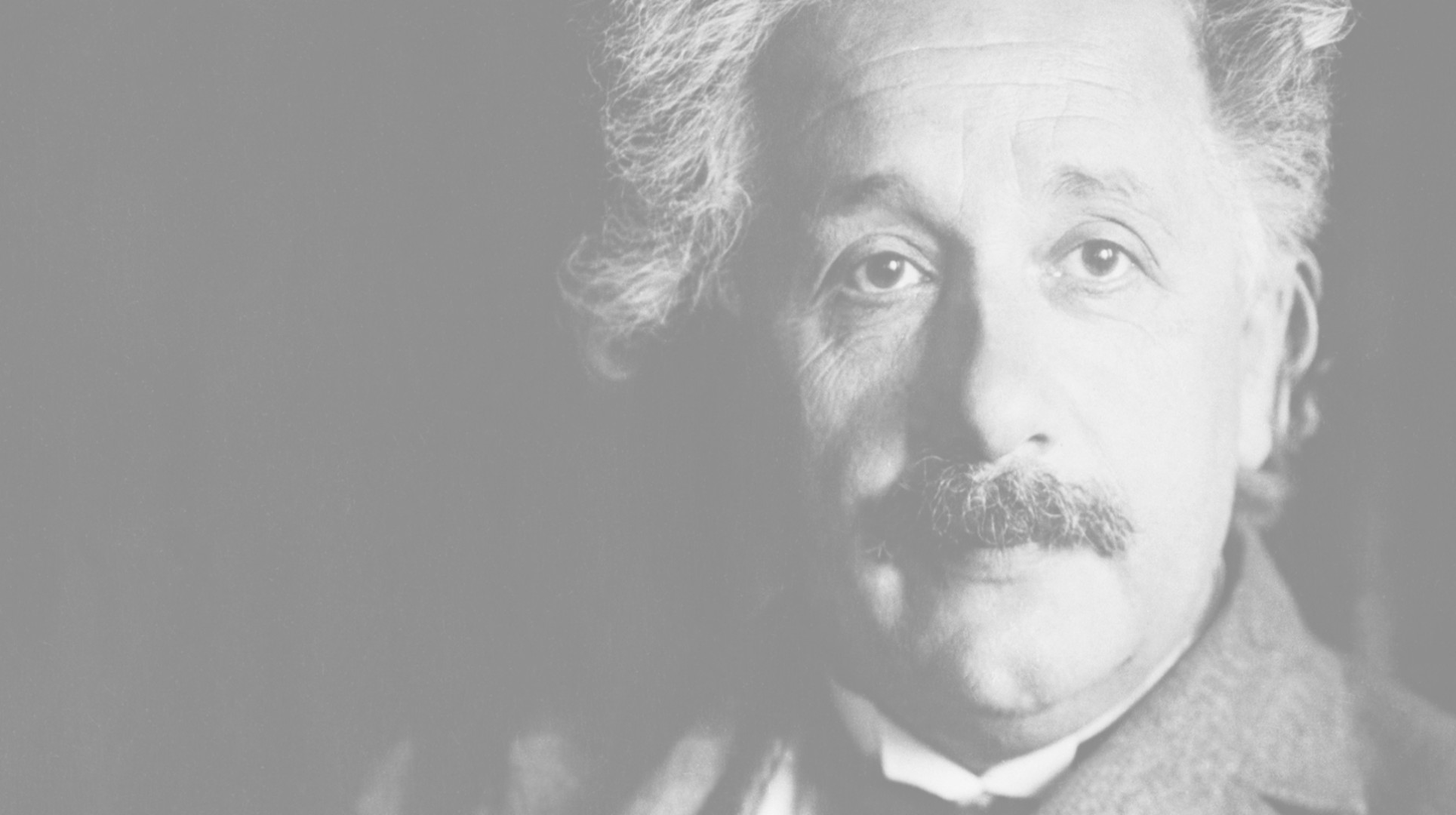 Si tuviera una hora para resolver un problema, dedicaría 55 minutos a pensar en el problema y 5 minutos a encontrar soluciones


-Albert Einstein
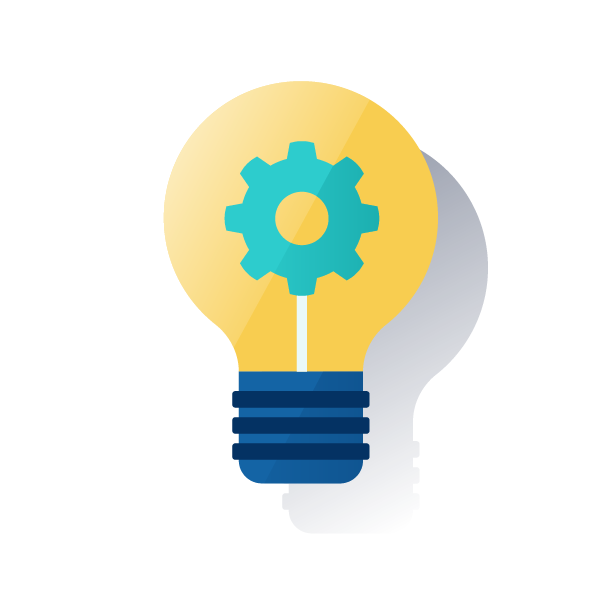 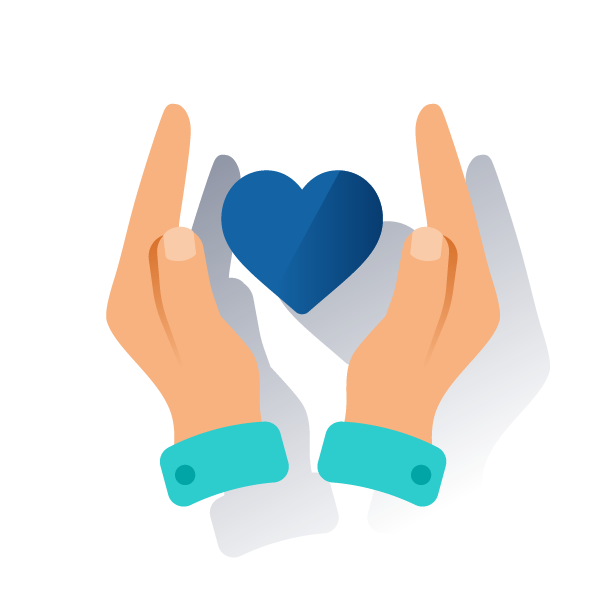 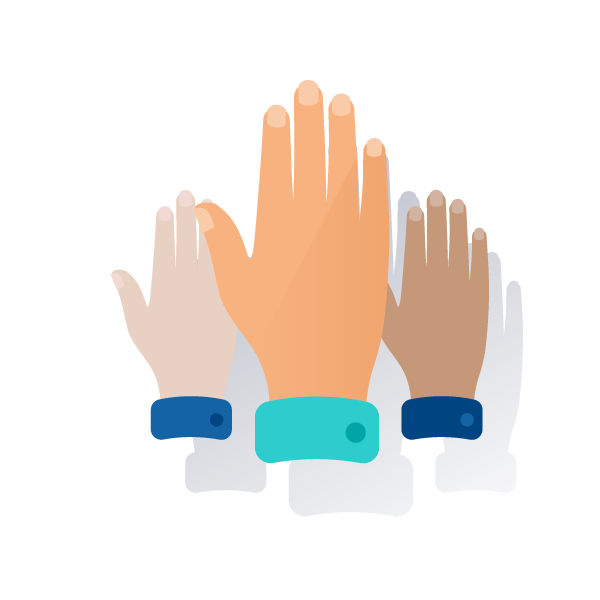 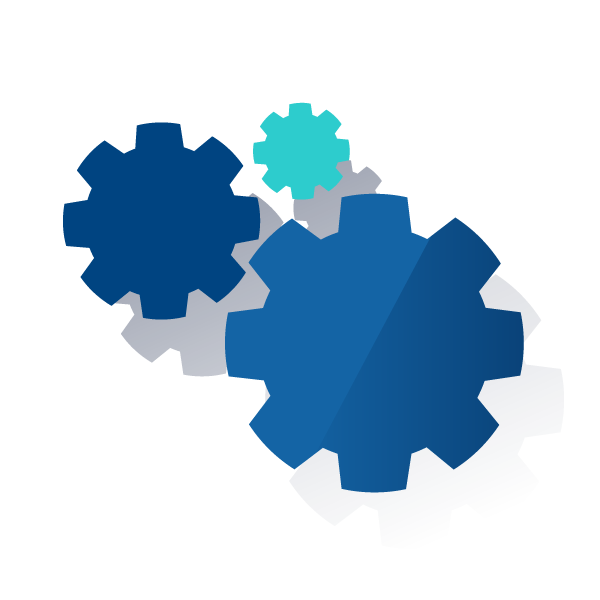 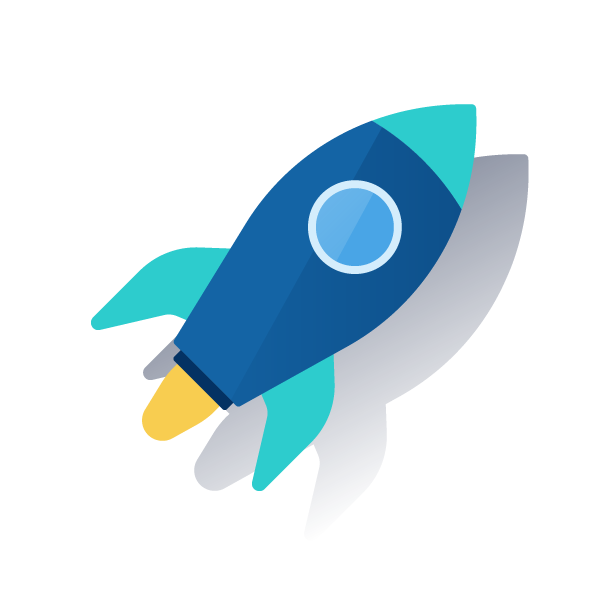 Investigar
Generación de ideas
Evaluar
Insights + Oportunidades
Reformular el reto
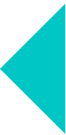 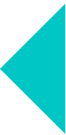 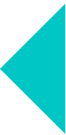 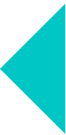 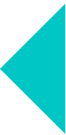 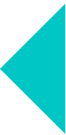 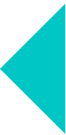 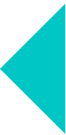 [Speaker Notes: 2/3	 REFRAMING THE CHALLENGE / Overview of Reframing the Challenge	 (5’)

“This is the process we invite you to follow and practice to generate powerful ideas in teams.”]
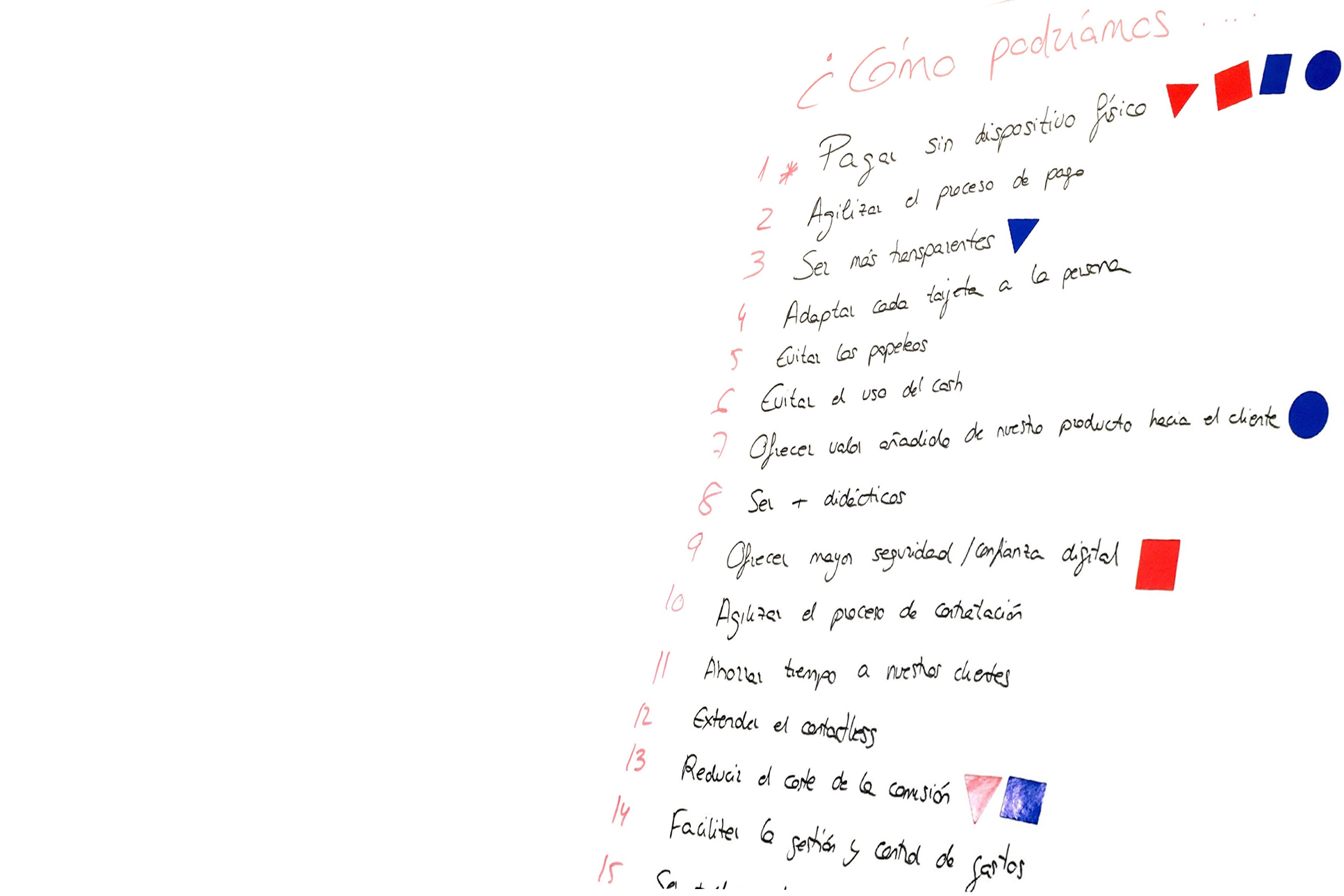 ¿Cómo podríamos…?
…hacer algo para alguien con qué objetivo?
[Speaker Notes: 3/3	 REFRAMING THE CHALLENGE / Overview of Reframing the Challenge	 (5’)

Instead of seeing the facts as obstacles (“We can’t do that because…”), they become questions that can easily be understood and tackled. 
Asking ourselves the right questions helps to focus efforts on the dimension of the problem that can generate a greater impact.
We call a challenge a question that begins with “How could we…?”.
It could be formulated like this “How could we do something for someone with what goal? ”.

Formulating or framing problems as challenges helps us to eliminate negative thinking. 
After the phase of understanding the problem, it’s important to question the starting challenge, incorporating the lessons learned from the research.]
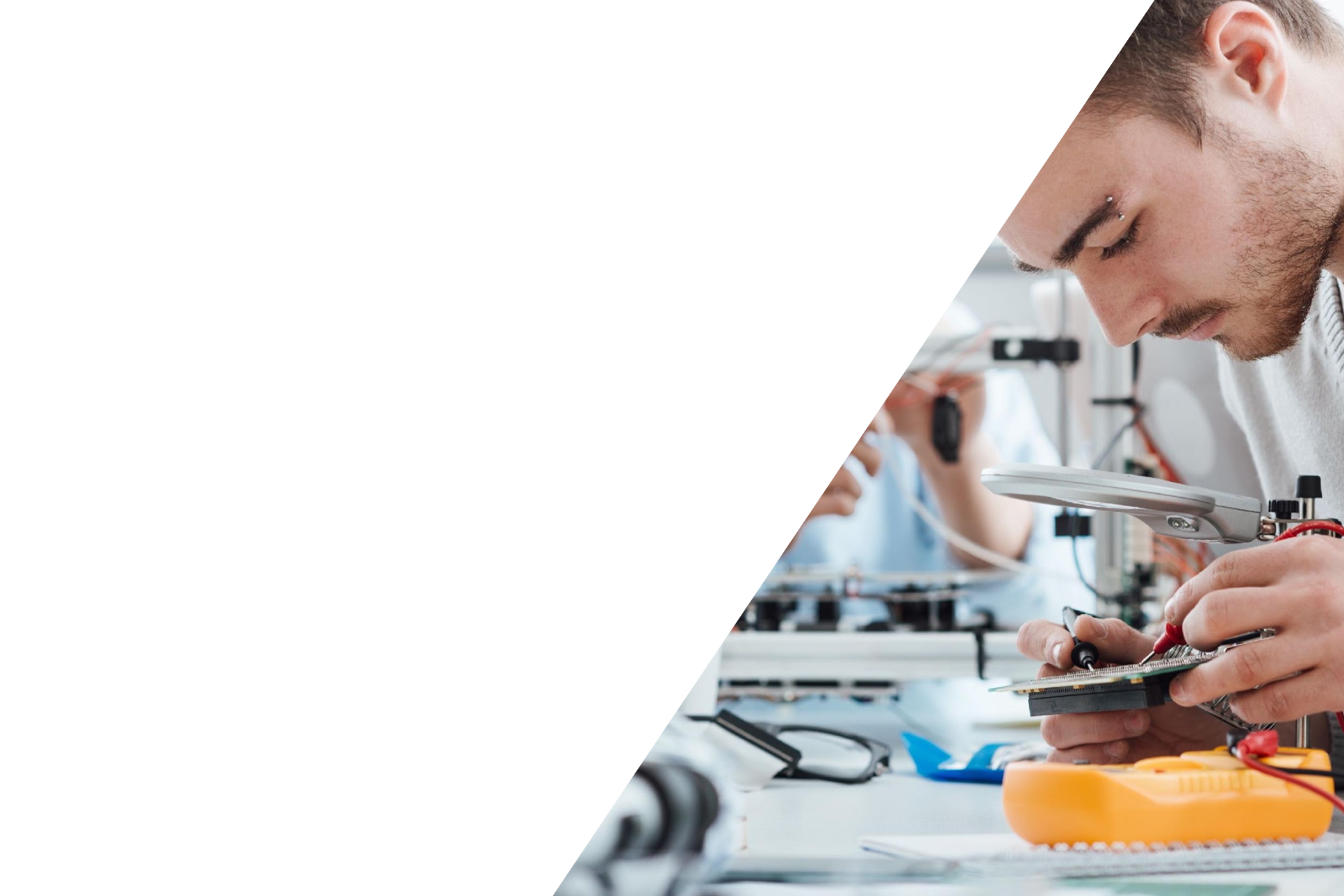 Adobe Kickstart
La caja roja
¿Cómo podríamos…
eliminar cualquier obstáculo que impide la creatividad y la innovación de nuestros empleados y haciéndolos experimentar más?

“Daremos 1.000$ para que 
puedan prototipar sus ideas”
[Speaker Notes: Adobe Kickstart – The red box 

Project:
2 day course
get 1,000$ to test and prototype
validated by at least 1 exec

Outcomes:
Promotes engagement and creativity
100 employees = 100 prototypes = 100,000$
Participants build new skills to bring back to their teams
Talent retention
Adaptive organization




Image: http://c.fastcompany.net/multisite_files/fastcompany/imagecache/1280/poster/2015/02/3042128-poster-p-1-adobes-kickbox-the-kit-to-launch-your-next-big-idea.jpg

Video empowered to innovate
https://www.youtube.com/watch?v=pfEAUfjY4yg]
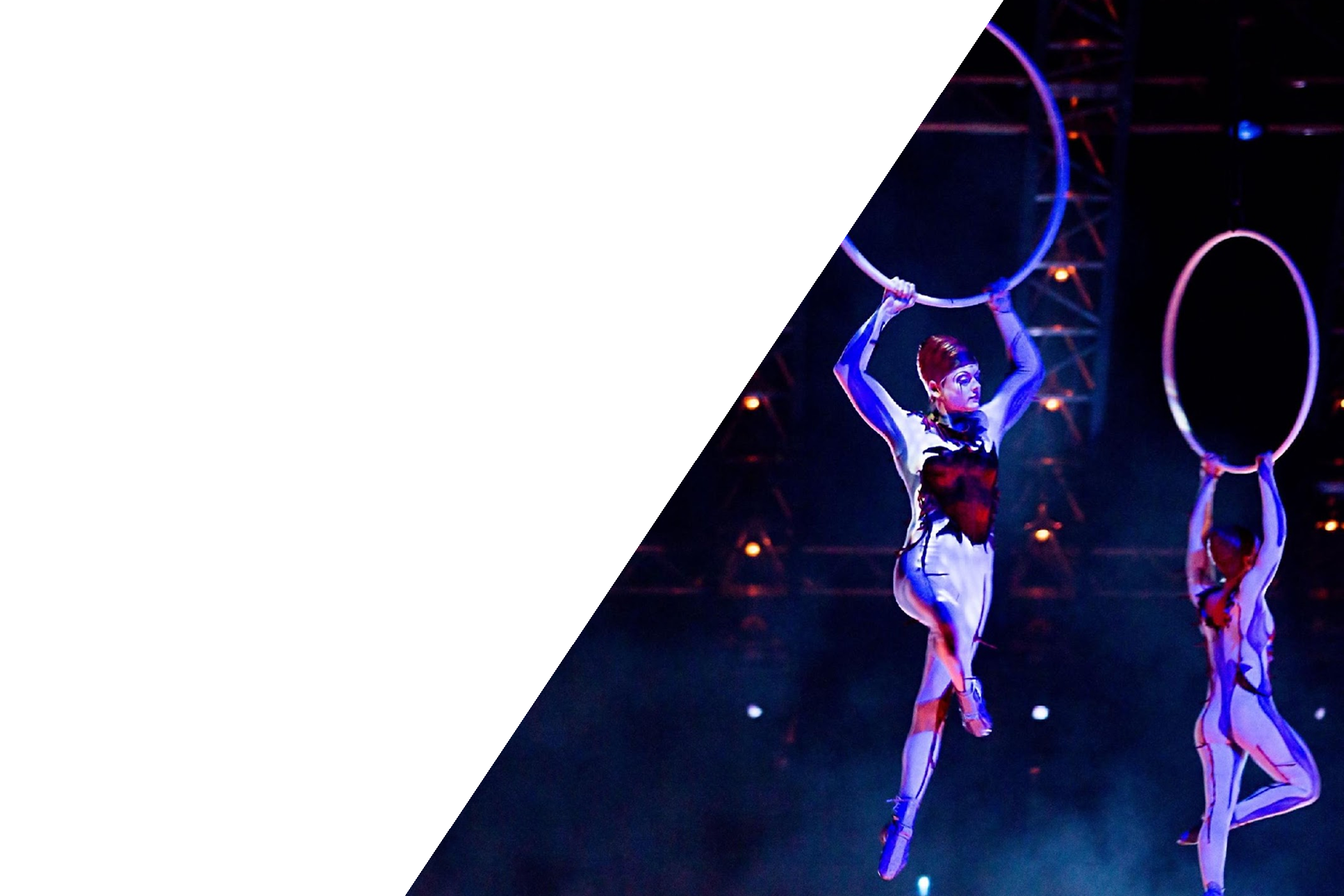 Cirque du soleil
¿Cómo podríamos…
Repensar el circo rompiendo las estructuras tradicionales y haciendo del circo una experiencia sofisticada e intelectualmente estimulante como el teatro?
[Speaker Notes: 1/1	 REFRAMING THE CHALLENGE / EXAMPLE: Cirque du Soleil	 (5’)

Before
For children
Cheap entertainment
Animals are expensive
Famous clowns, actors pushed costs
Highly competitive = price war

After
For adults
Sophisticated and artistic
Invested on initiating concept, not on individual talent
No animals
More expensive, but more similar to theatre or opera than traditional circus

Case Study


Outcomes:
Promotes engagement and creativity
100 employees = 100 prototypes = 100,000$
Participants build new skills to bring back to their teams
Talent retention
Adaptive organization




Image: http://c.fastcompany.net/multisite_files/fastcompany/imagecache/1280/poster/2015/02/3042128-poster-p-1-adobes-kickbox-the-kit-to-launch-your-next-big-idea.jpg

Video empowered to innovate
https://www.youtube.com/watch?v=pfEAUfjY4yg]
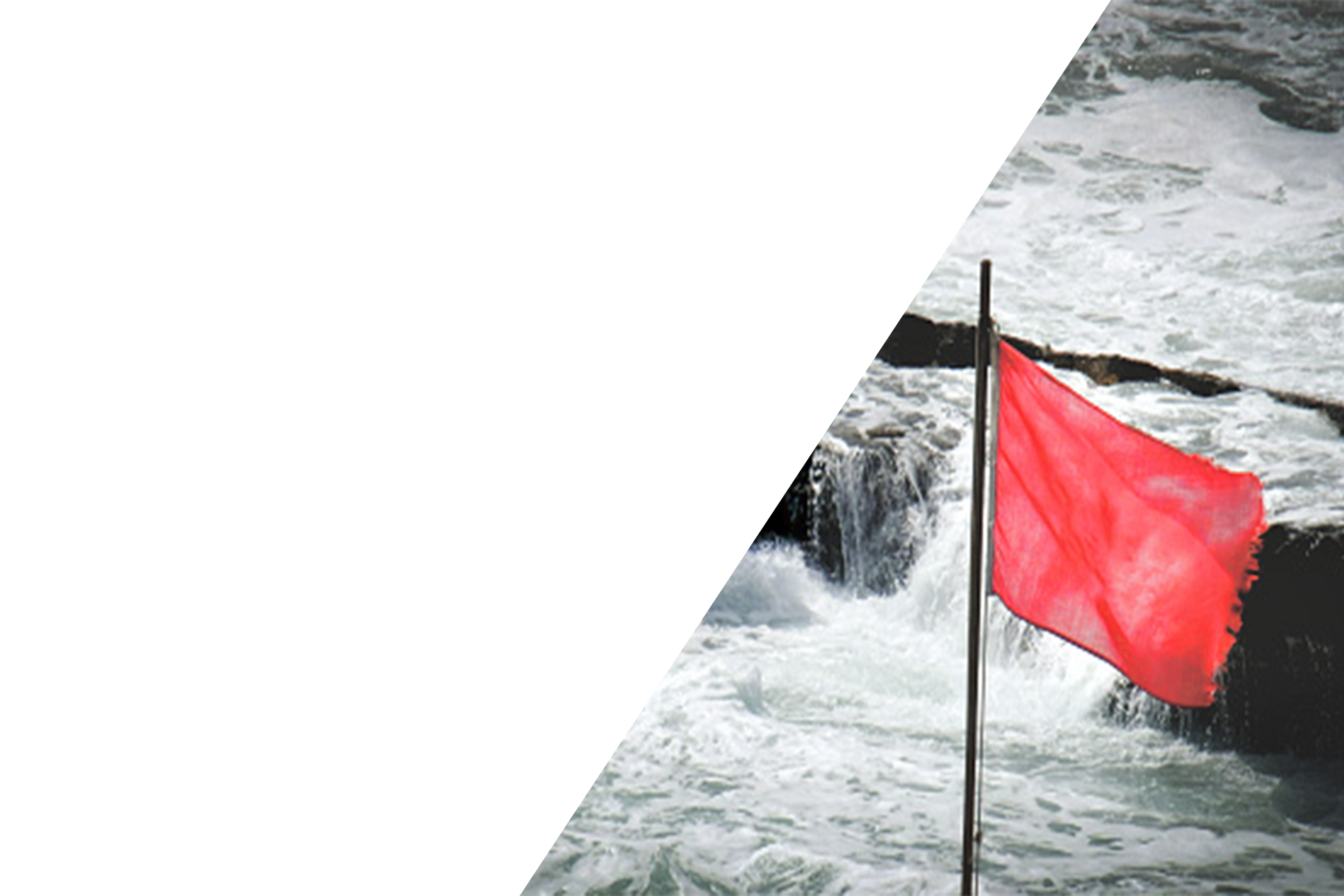 ¿Cómo podríamos…
Hechos de partida
Cada año hay más muertos y heridos en la temporada de huracanes
La gente no llega a tiempo a los refugios
La gente habla diferentes idiomas
Los medios de comunicación empiezan a cuestionar la eficacia de la gestión de la crisis por parte del gobierno
[Speaker Notes: 1/1	 REFRAMING THE CHALLENGE / ALL:Hurricane Challenge Divergence	 (10’)

"To make sure you fully understand, we’re going to do an example with something totally unconnected, just so we can clearly see the potential of new questions."]
Dirigiendo sesiones de ideación
Divergencia
Convergencia
Posponer el juicio.
Hay dos tipos de pensamiento, divergencia y convergencia, que se deben separar conscientemente
evaluar, cerrar
idear, abrir
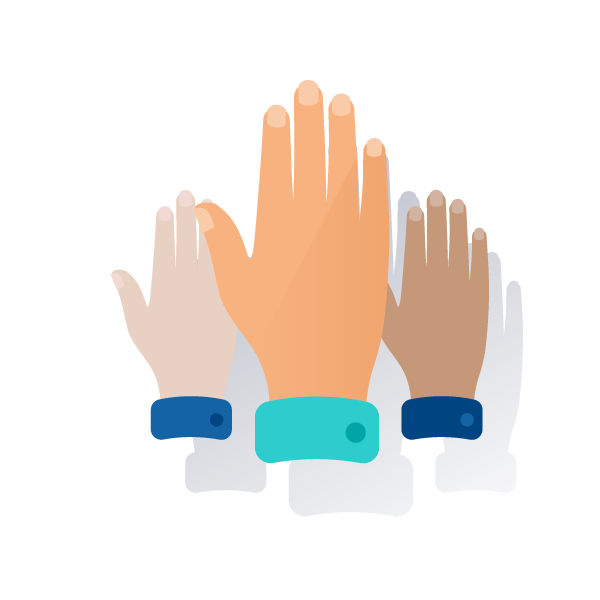 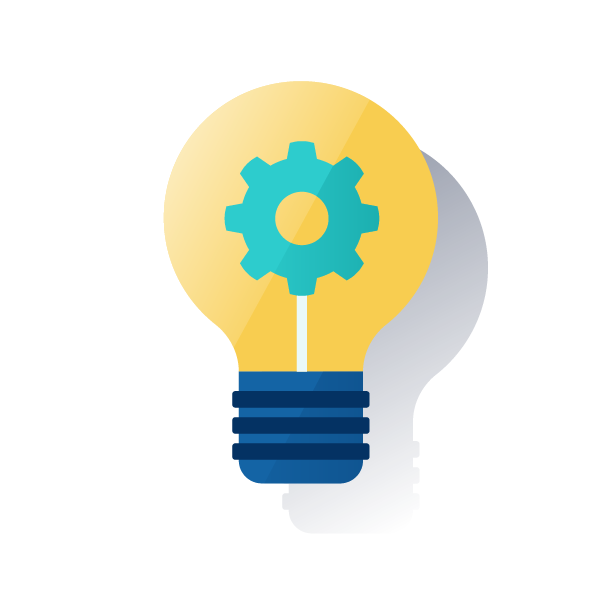 POSPONER EL JUICIO
[Speaker Notes: 2/4	 TEAM CREATIVITY WARM-UP / Overview Diverge/Converge Moment (3’)

“The skill we’re going to use most today for our “recipe” is creativity. And we’re going to train it with some exercises.”]
Divergencia
Divergencia
Cantidad de ideas
Pensamiento infantil
Pensamiento libre
Instintivo
Imaginativo 
Exploratorio
idear, abrir
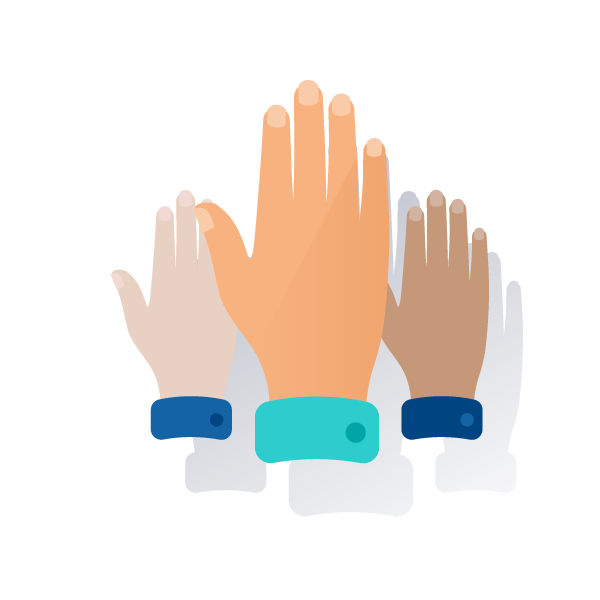 POSPONER EL JUICIO
[Speaker Notes: 3/4	 TEAM CREATIVITY WARM-UP / Overview Diverge/Converge Moment (3’)

“The skill we’re going to use most today for our “recipe” is creativity. And we’re going to train it with some exercises.”]
Diverge nuevos retos basados en el reto inicial…
¿Cómo podríamos acompañar a nuestros usuarios a lo largo de toda su vida financiera?
[Speaker Notes: 1/1	 REFRAMING THE CHALLENGE / GROUP: Reframe the Challenge	 (20’)]
Actividad
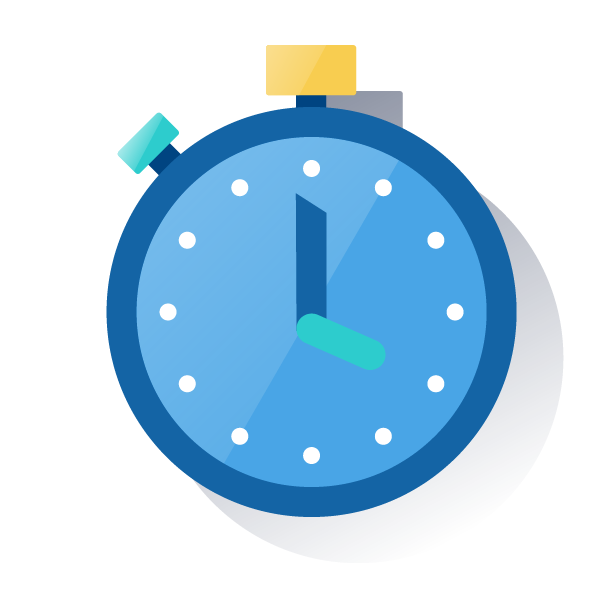 20’
Un gran listado de opciones
Basándose en vuestra investigación y análisis, haced brainstorming para reformular el reto general para conseguir uno mucho más estratégico y enfocado
[Speaker Notes: 1/1	 REFRAMING THE CHALLENGE / GROUP: Choose Challenge using Telescoping Technique	 (17’)

I help teams to select a specific challenge that will help them reach a specific solution.]
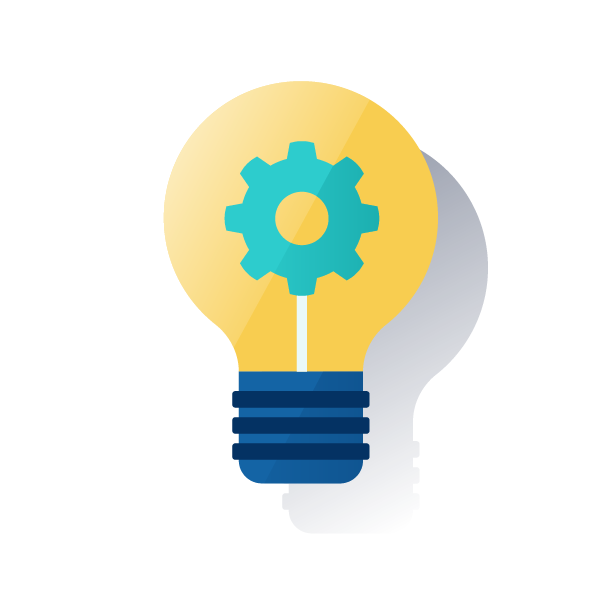 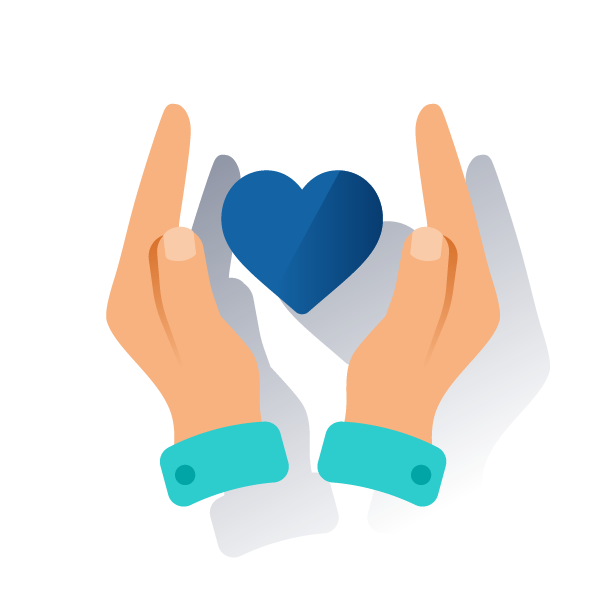 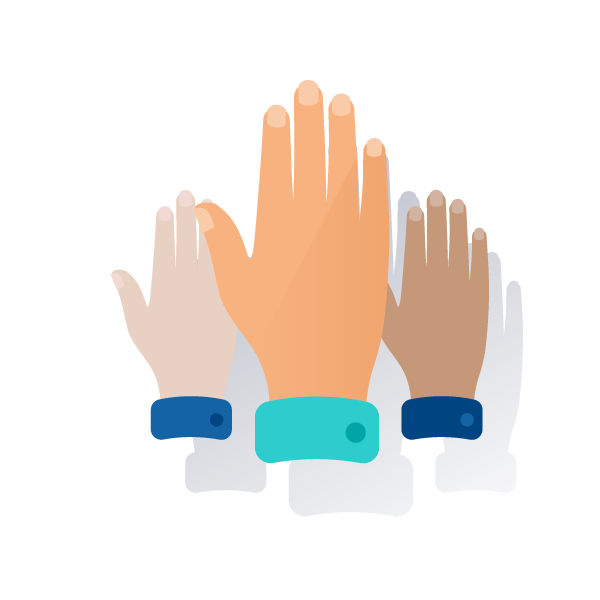 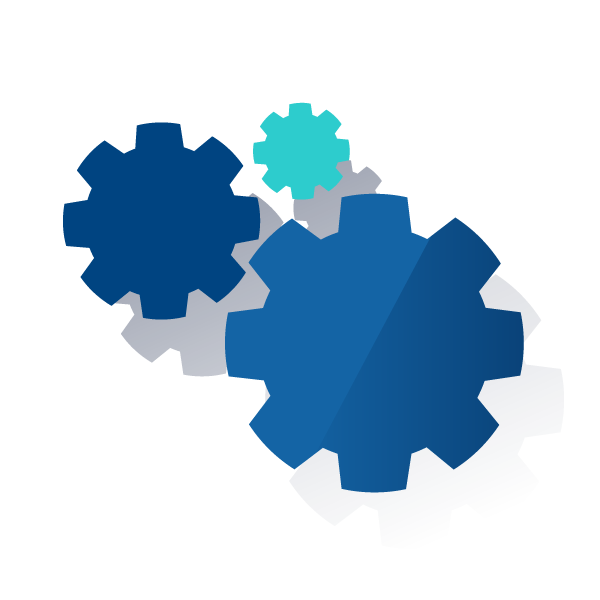 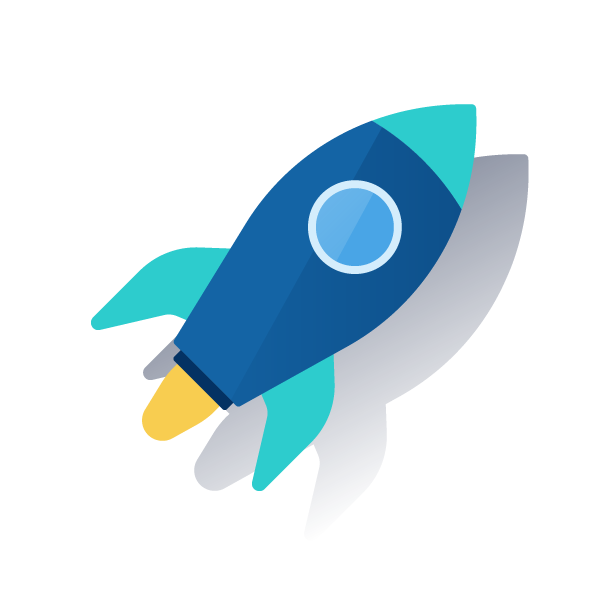 Investigar
Generación de ideas
Evaluar
Insights + Oportunidades
Reformular el reto
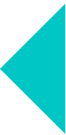 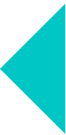 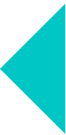 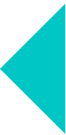 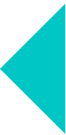 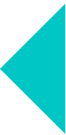 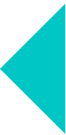 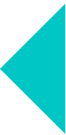 [Speaker Notes: 2/3	 REFRAMING THE CHALLENGE / Overview of Reframing the Challenge	 (5’)

“This is the process we invite you to follow and practice to generate powerful ideas in teams.”]
Convergencia
Convergencia
Calidad
Pensamiento crítico
Disciplinado
Analítico
Pensamiento adulto 
Definir prioridades
evaluar, cerrar
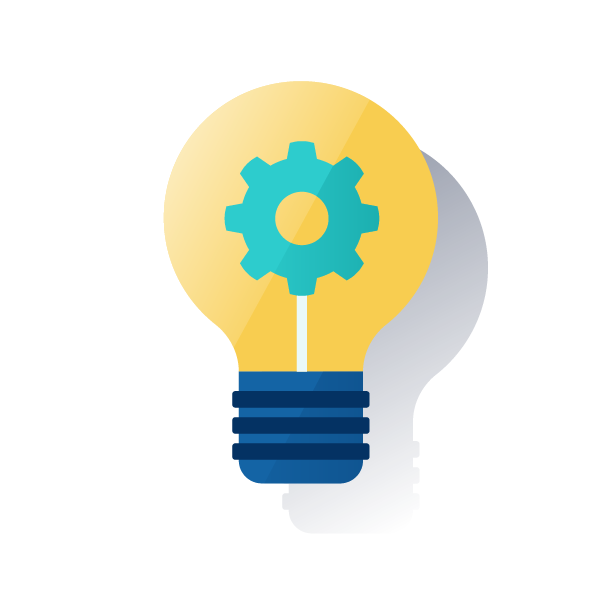 POSPONER EL JUICIO
[Speaker Notes: 4/4	 TEAM CREATIVITY WARM-UP / Overview Diverge/Converge Moment (3’)

“The skill we’re going to use most today for our “recipe” is creativity. And we’re going to train it with some exercises.”]
Actividad
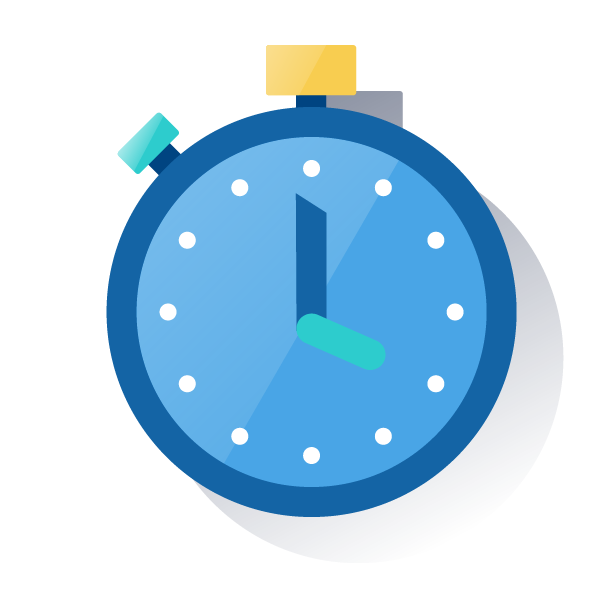 5’
Un reducido número de opciones manejables
Un número reducido de opciones
Un gran listadode opciones
Cada miembro tiene  2 votos
En silencio, cada miembro vota por sus retos favoritos con pegatinas
El facilitador lee cada idea votada
El facilitador le pregunta a cada miembro que explique brevemente los motivos de su selección
Cada equipo elige un único reto para seguir trabajando
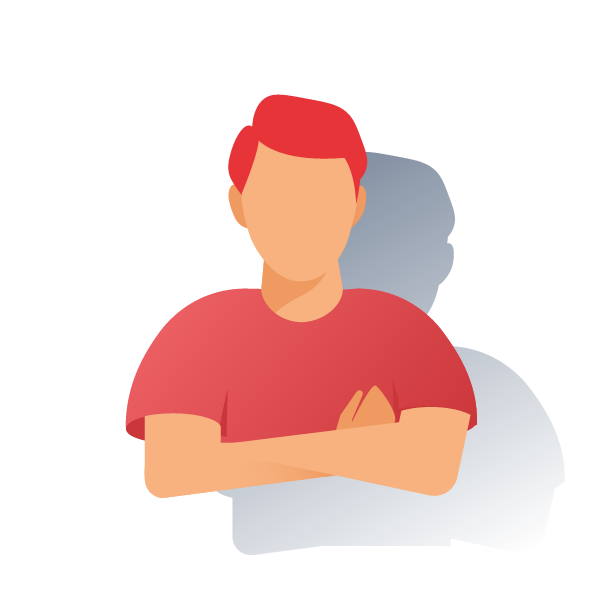 [Speaker Notes: 1/1	 REFRAMING THE CHALLENGE / GROUP: Choose Challenge using Telescoping Technique	 (17’)

I help teams to select a specific challenge that will help them reach a specific solution.]
ACCIÓN
¡Pon tu reto reformulado
en un panel!
[Speaker Notes: 1/1	 REFRAMING THE CHALLENGE / GROUP: Write reframed challenge on A4 Sheet and post it on the panel	 (10’)]
ACCIÓN
¡Intercambiad las tarjetas de facilitación!
Divergir para generar ideas de solución
[Speaker Notes: 15 SLIDES	 GENERATING IDEAS (55’)]
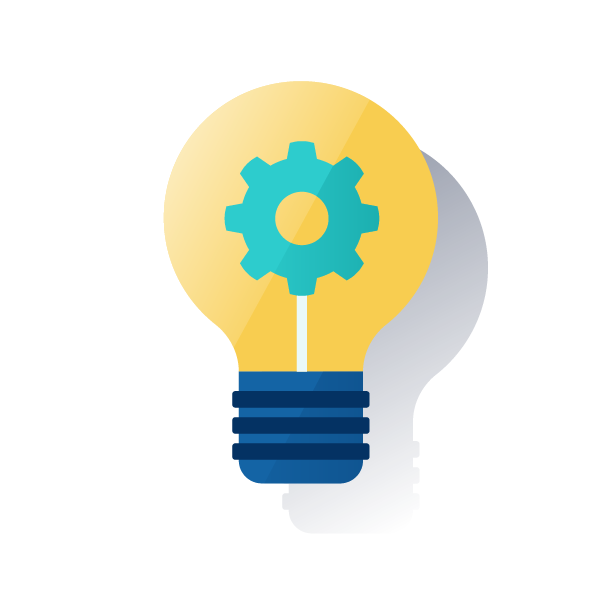 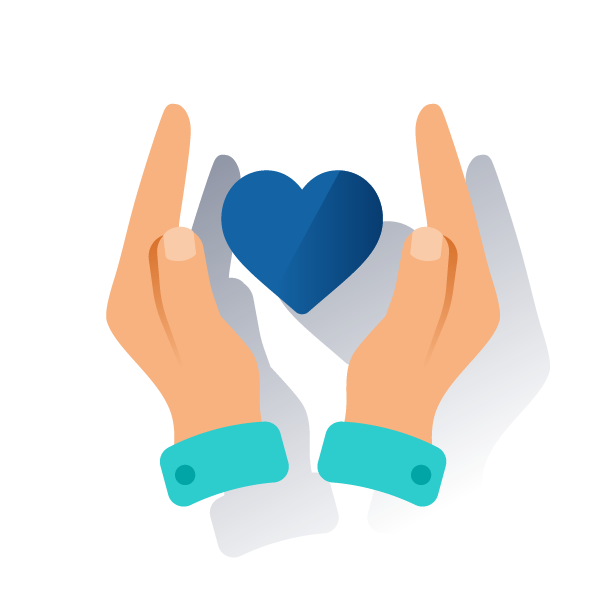 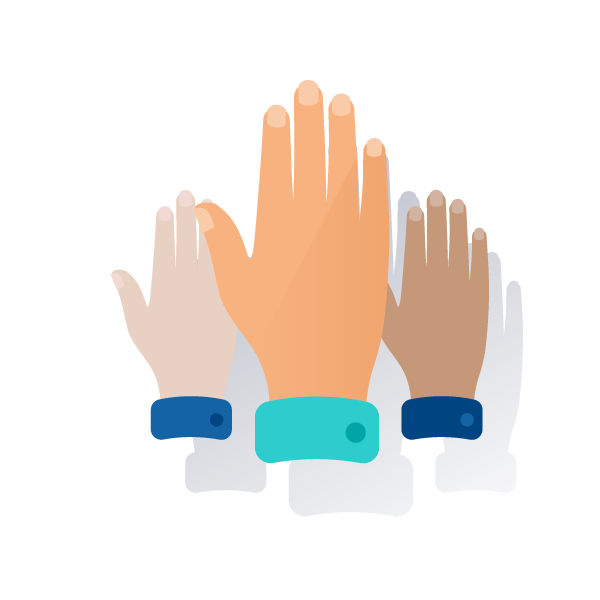 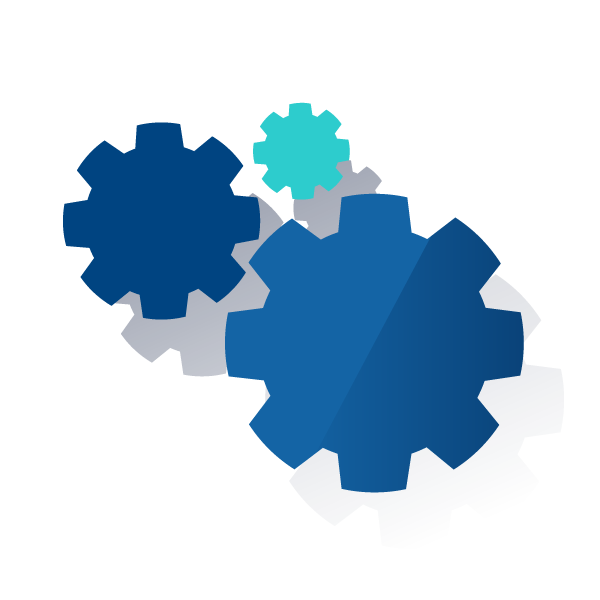 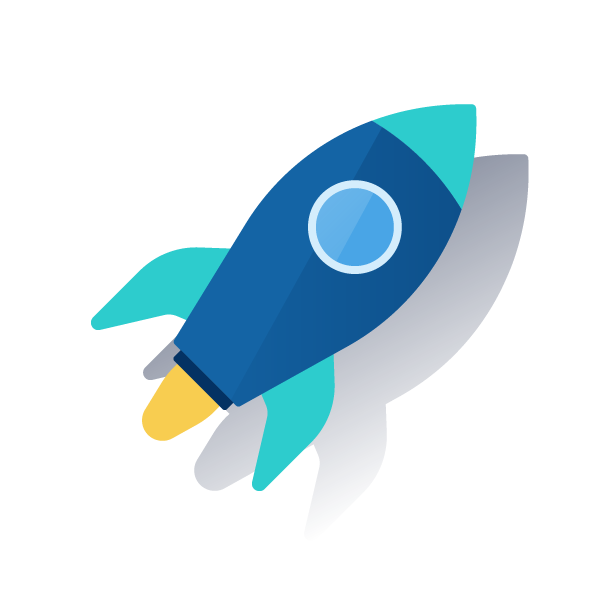 Investigar
Generación de ideas
Evaluar
Insights + Oportunidades
Reformular el reto
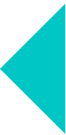 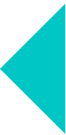 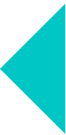 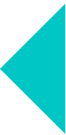 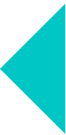 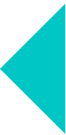 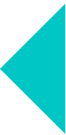 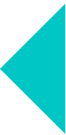 [Speaker Notes: 2/3	 REFRAMING THE CHALLENGE / Overview of Reframing the Challenge	 (5’)

“This is the process we invite you to follow and practice to generate powerful ideas in teams.”]
Dirigiendo sesiones de ideación
Divergencia
Convergencia
Posponer el juicio.
Hay dos tipos de pensamiento, divergencia y convergencia, que se deben separar conscientemente
evaluar, cerrar
idear, abrir
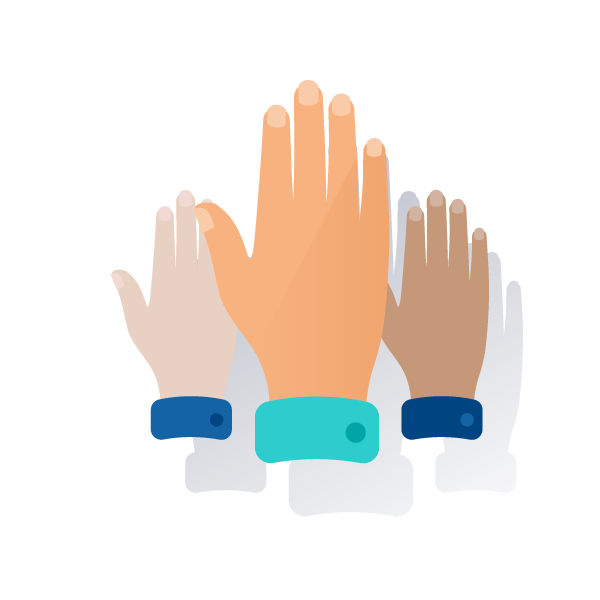 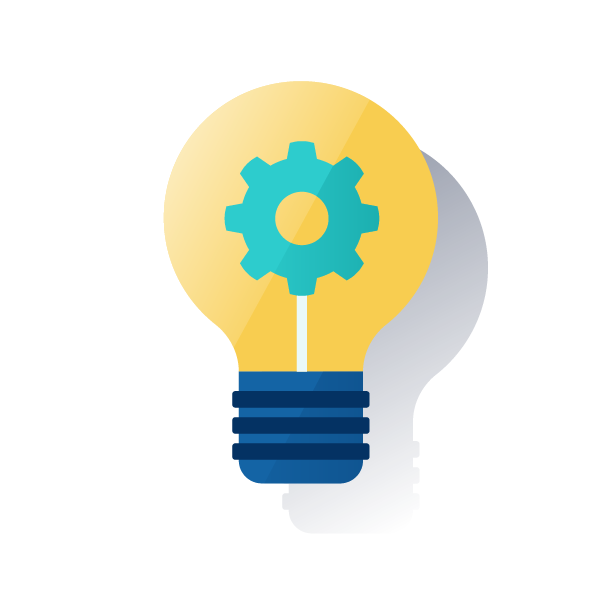 POSPONER EL JUICIO
[Speaker Notes: 2/4	 TEAM CREATIVITY WARM-UP / Overview Diverge/Converge Moment (3’)

“The skill we’re going to use most today for our “recipe” is creativity. And we’re going to train it with some exercises.”]
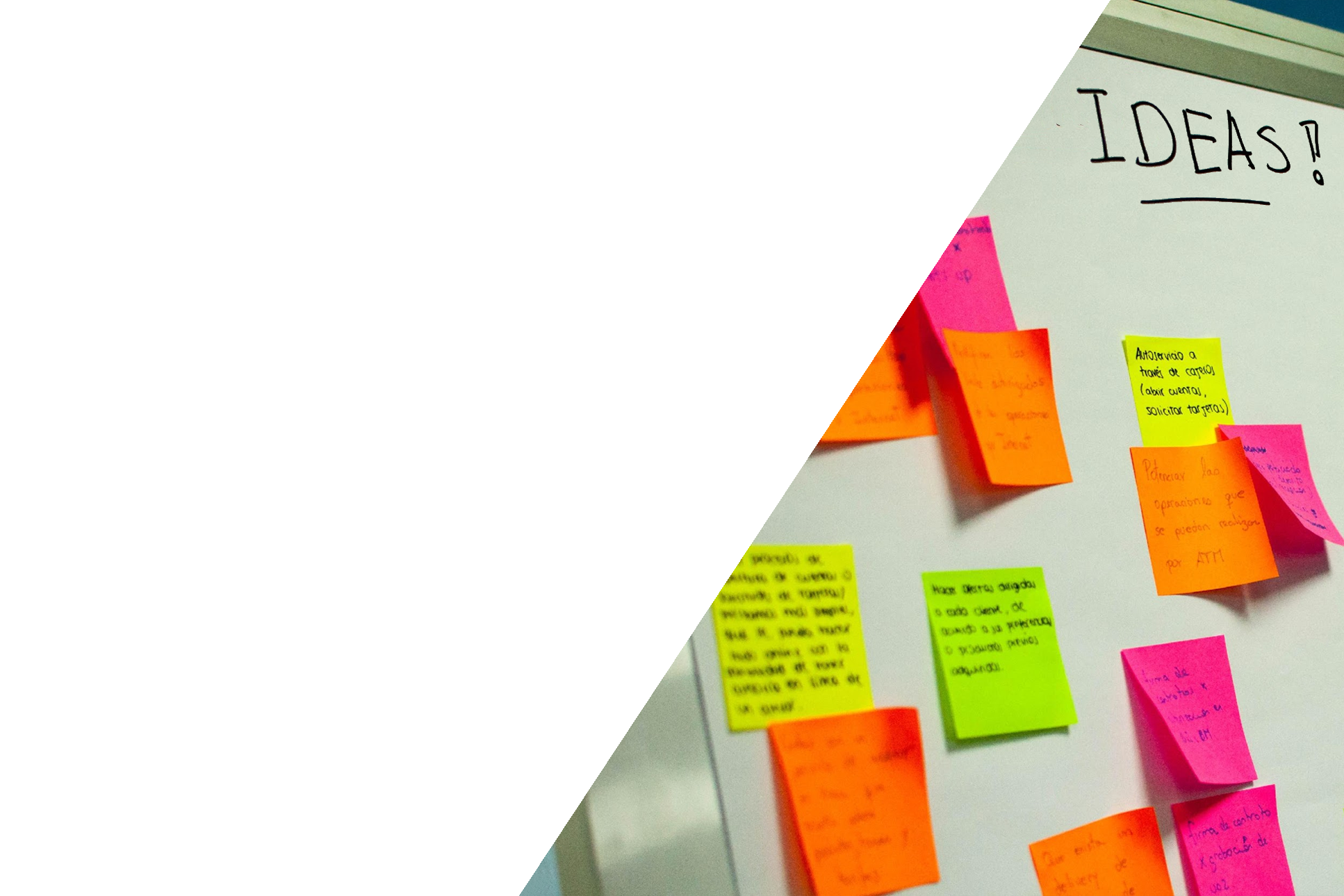 ¿Cómo?
Se específico y concreto
Usa lenguaje que todo el mundo comprenda
Usa lenguaje visual
Construye sobre las experiencias y conocimientos de cada compañero
Calienta la creatividad del equipo antes de empezar
Usa las reglas de oro y las tarjetas de mindset
[Speaker Notes: 2/2	 GENERATING IDEAS / Overview of Generating Ideas	 (5’)


We ideate and we give body to ideas

We ideate by creating as a team.
We leverage each person’s intelligences, experiences and knowledge.
We use a language that everyone can understand.
We can use visual language (highly recommended!).
We warm up our creativity. 
We create a stimulating context for everyone’s creativity.
We go to the concrete, the specific… it’s more powerful than the general.]
Actividad
Crazy 8s
Genera ideas basadas en tu experiencia personal y tu punto de vista
5’
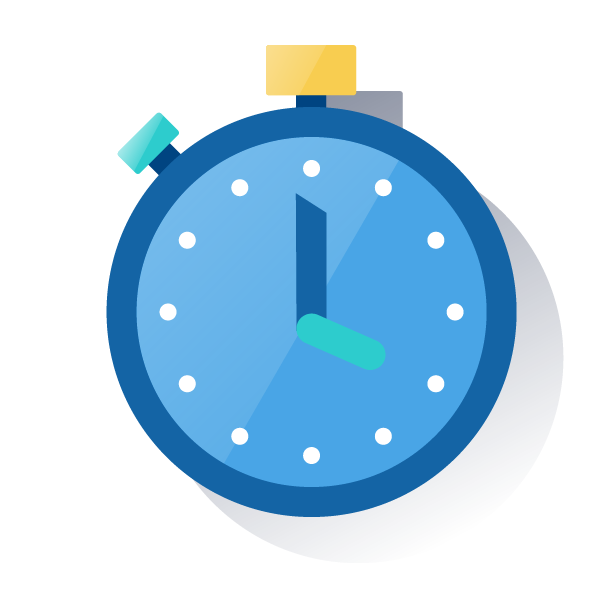 [Speaker Notes: 1/1	 GENERATING IDEAS / Overview Crazy Eights Technique	 (2’)]
Idea 1
Crazy 8s
Una idea que 
daría una startup
45’’
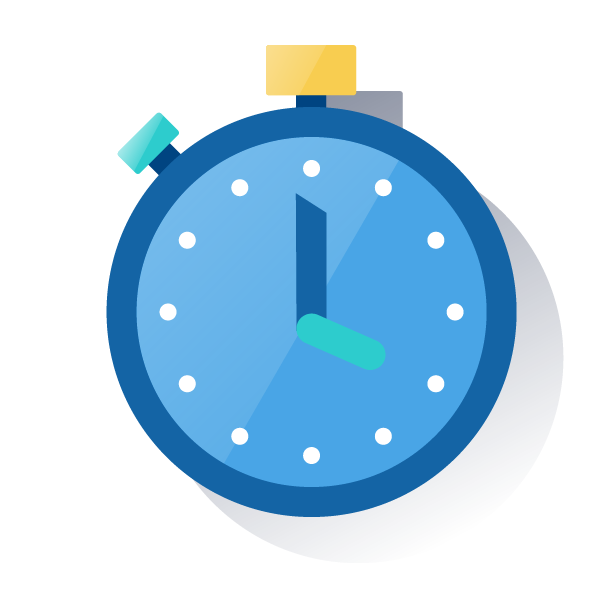 [Speaker Notes: 1/8	 GENERATING IDEAS / INDIVIDUALLY: Crazy Eights Technique	 (8’)]
Idea 2
Crazy 8s
¿Cómo resolvería 
este reto Uber?
45’’
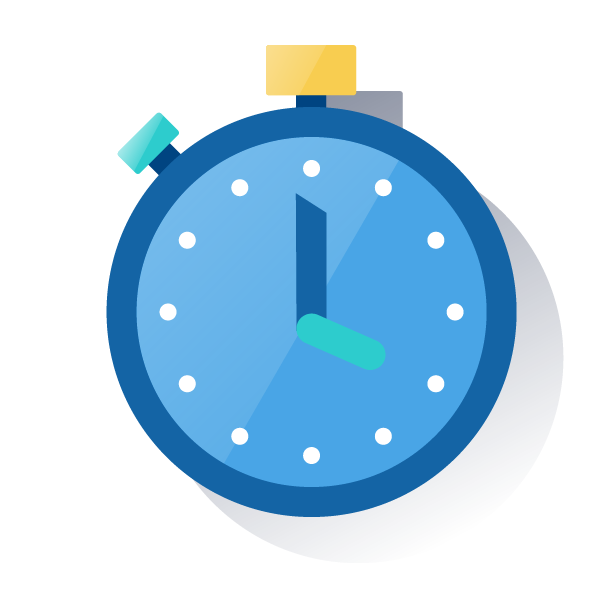 [Speaker Notes: 2/8	 GENERATING IDEAS / INDIVIDUALLY: Crazy Eights Technique	 (8’)]
Idea 3
Crazy 8s
¿Cómo resolvería 
este reto Apple?
45’’
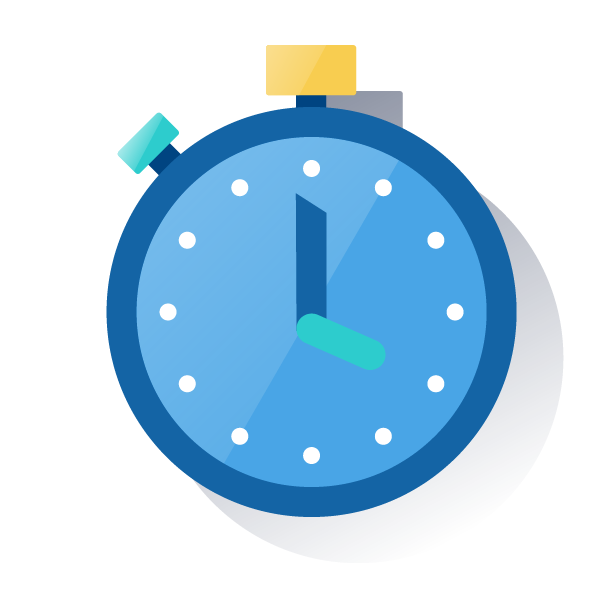 [Speaker Notes: 3/8	 GENERATING IDEAS / INDIVIDUALLY: Crazy Eights Technique	 (8’)]
Idea 4
Crazy 8s
Una idea en la cual no importe el dinero o la tecnología que se tenga que invertir.
45’’
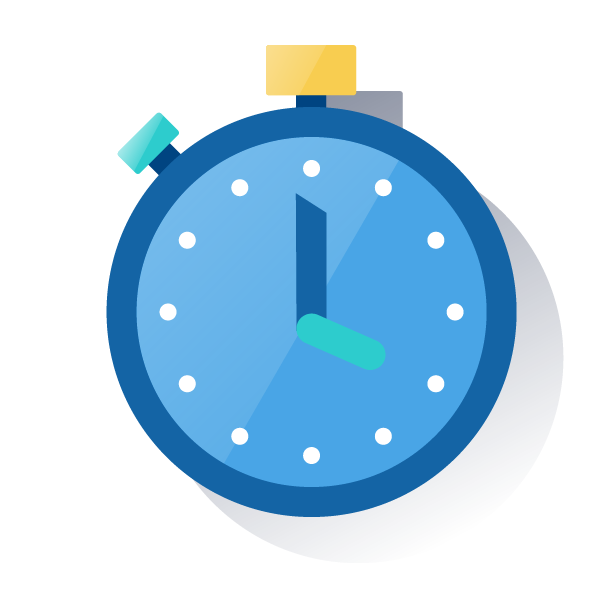 [Speaker Notes: 4/8	 GENERATING IDEAS / INDIVIDUALLY: Crazy Eights Technique	 (8’)]
Idea 5
Crazy 8s
Una idea que incomodaría 
a tu jefe.
45’’
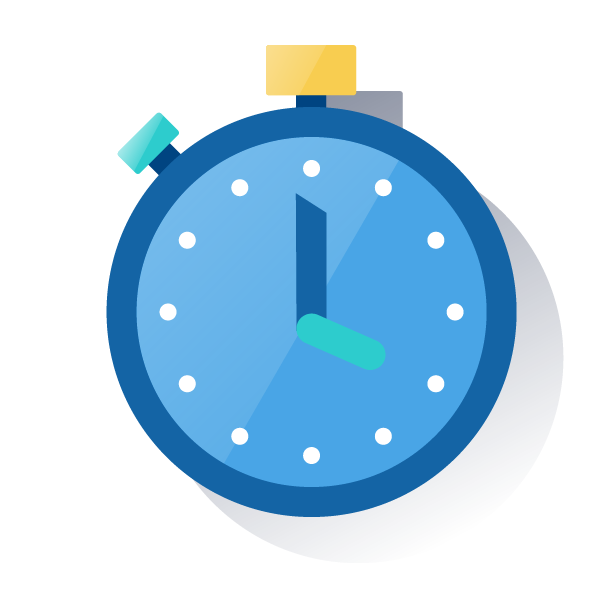 [Speaker Notes: 5/8	 GENERATING IDEAS / INDIVIDUALLY: Crazy Eights Technique	 (8’)]
Idea 6
Crazy 8s
Una idea que se pueda 
implementar mañana.
45’’
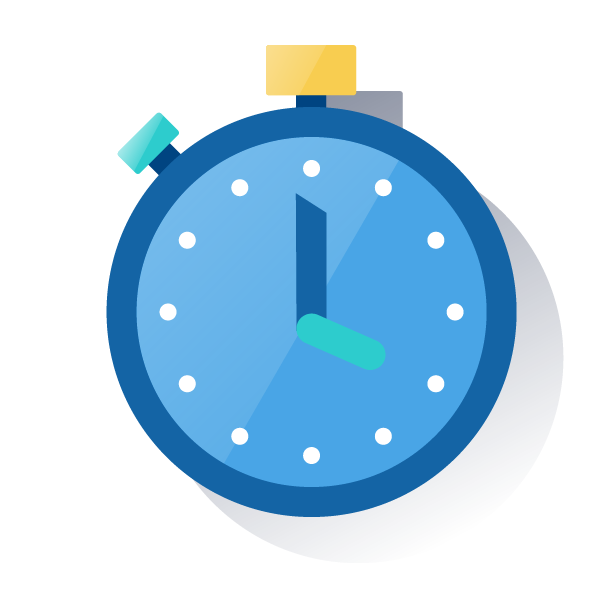 [Speaker Notes: 6/8	 GENERATING IDEAS / INDIVIDUALLY: Crazy Eights Technique	 (8’)]
Idea 7
Crazy 8s
Una idea que empeoraría la experiencia del cliente (anti-solución).
45’’
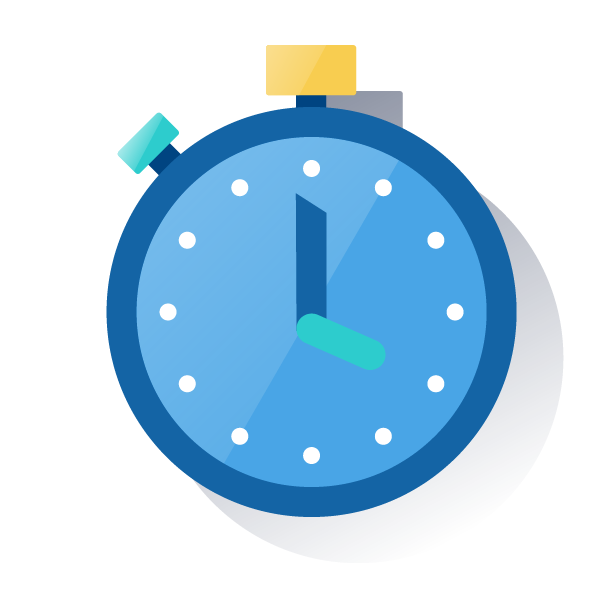 [Speaker Notes: 7/8	 GENERATING IDEAS / INDIVIDUALLY: Crazy Eights Technique	 (8’)]
Idea 8
Crazy 8s
¿Cómo resolvería este 
reto tu madre?
45’’
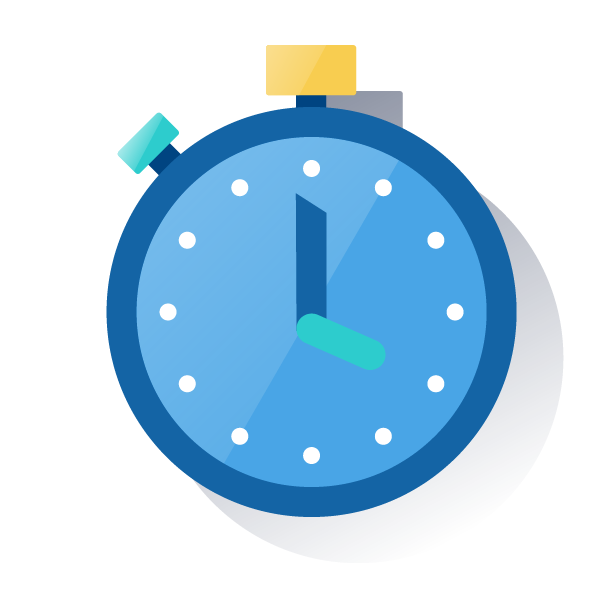 [Speaker Notes: 8/8	 GENERATING IDEAS / INDIVIDUALLY: Crazy Eights Technique	 (8’)]
Compartir
Equipos
Individualmente escribid vuestras 2 ideas preferidas
2 min

Los miembros del grupo comparten sus ideas con el grupo y las colocan en el flipchart 
1 min cada uno
10’
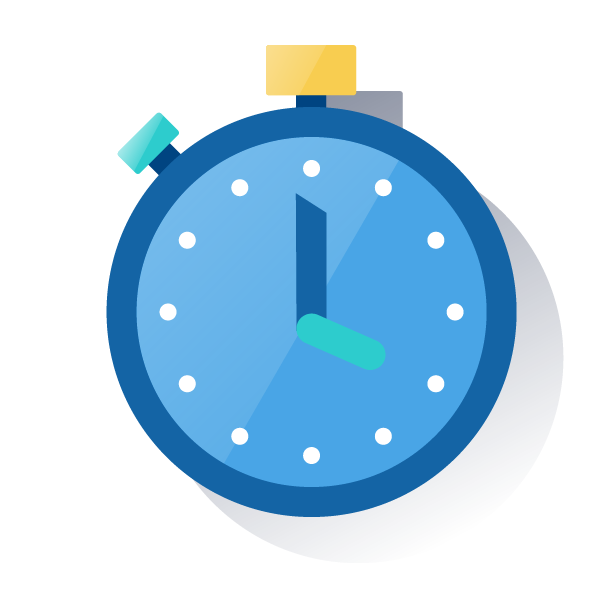 [Speaker Notes: 1/2	 GENERATING IDEAS / GROUP: Freeform Brainstorming	 (20’)]
Divergencia
Equipos
Empezad con las ideasque ya están en el flipchart
Trabajad con un equipo para generartantas ideas como sea posible.
Recordad diferir el juicio y construiren las ideas de otros.
20’
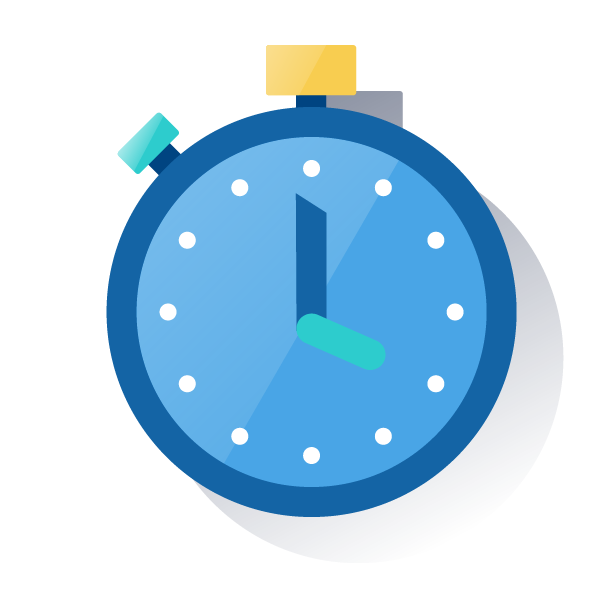 [Speaker Notes: 2/2	 GENERATING IDEAS / GROUP: Freeform Brainstorming	 (20’)]
¿Qué os han parecido estas técnicas de generación de ideas?
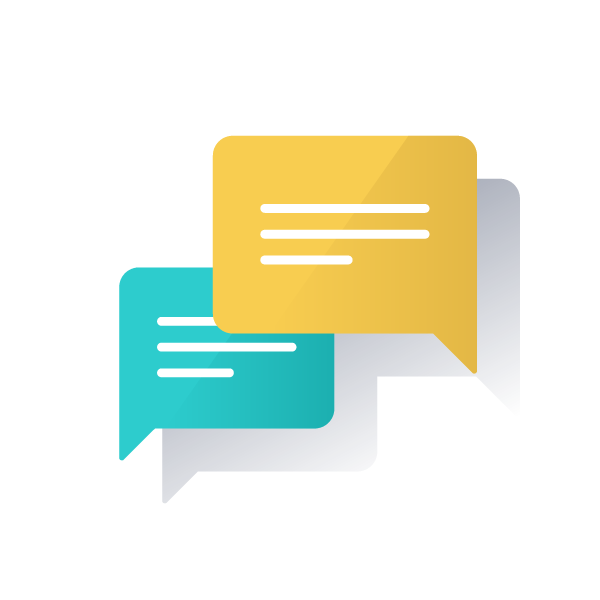 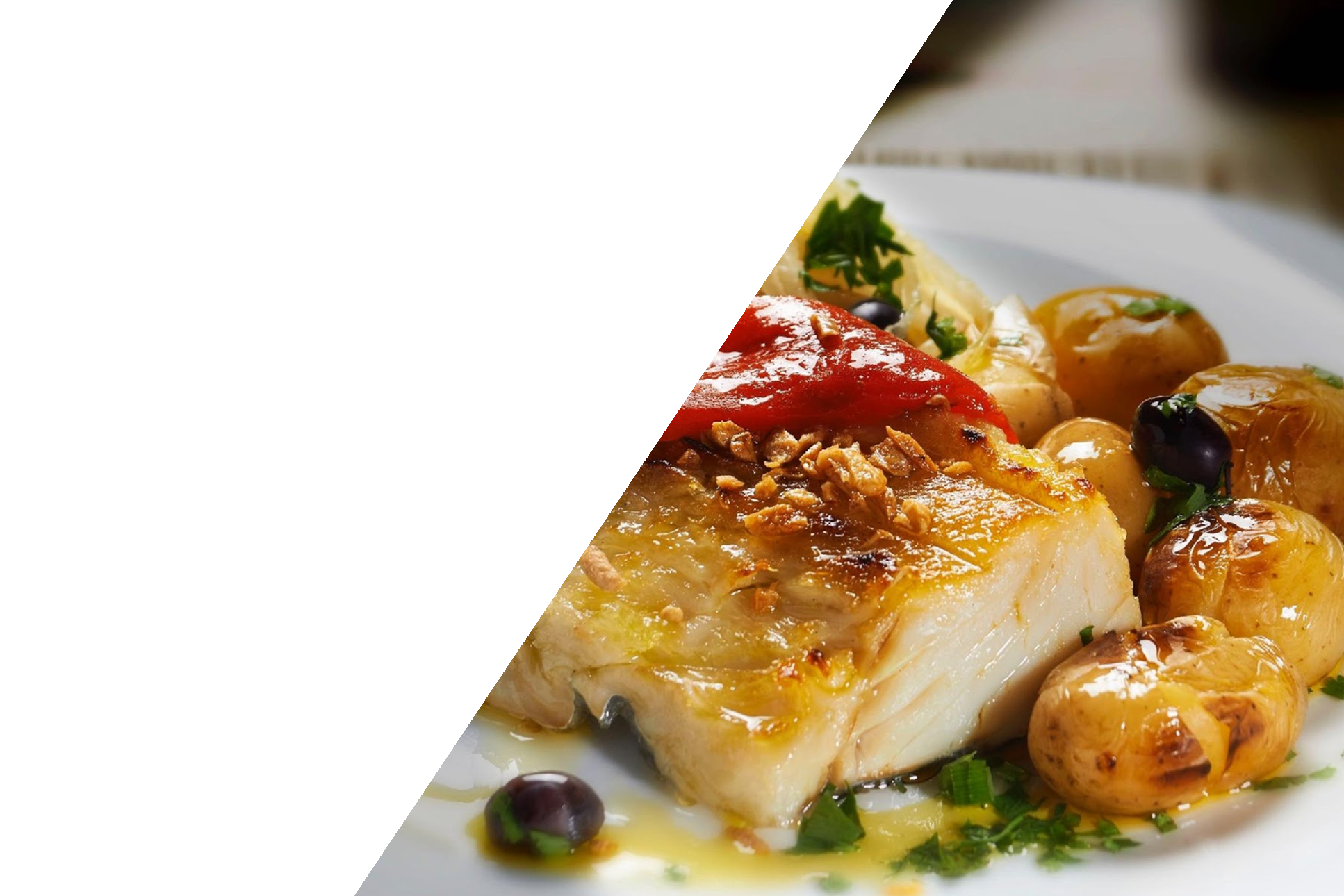 Hora de la comida
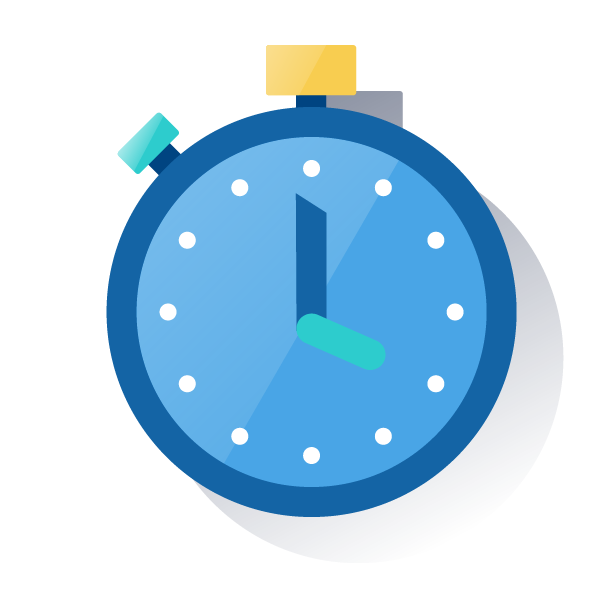 60’
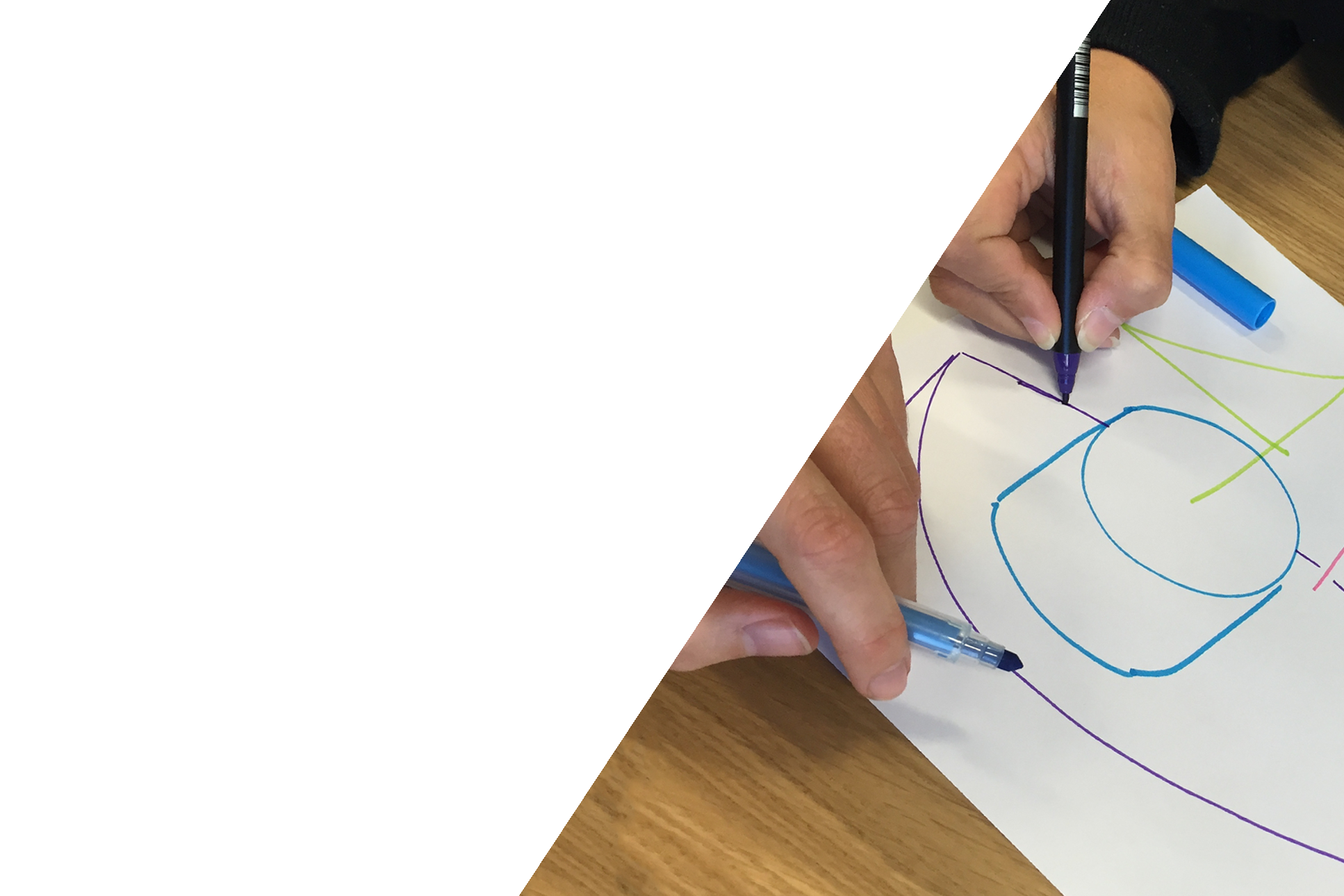 Calentamiento con…
01 Por equipos. En silencio.

02  Uno tras otro dibuja en la misma hoja.

03 Dar el dibujo al equipo de la derecha.
¡Es un nuevo producto del banco!

04 Cada equipo tiene que vender el producto.
[Speaker Notes: Everyone must be silent. No talking allowed.]
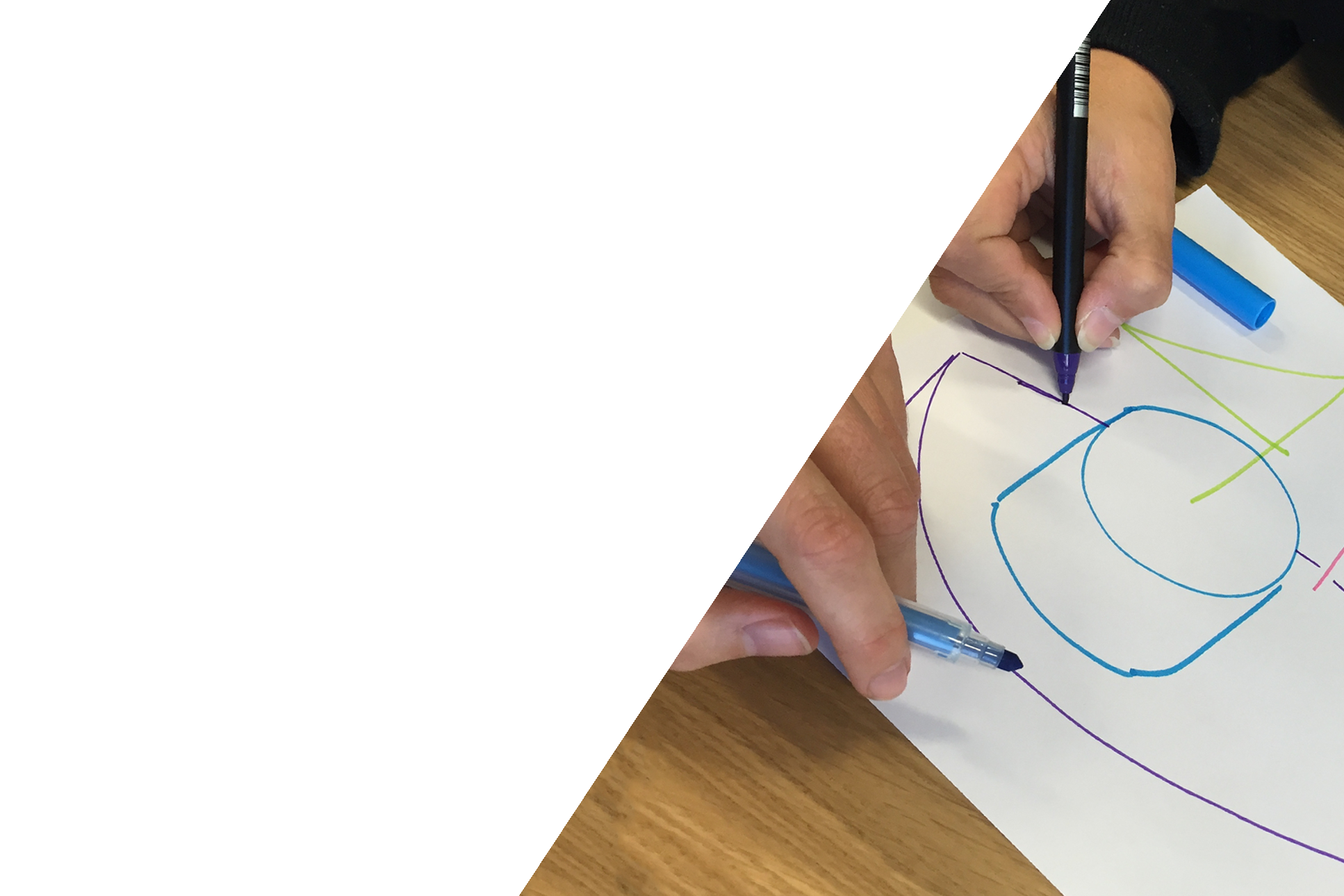 Calentamiento con…
01 Por equipos. En silencio.

02  Uno tras otro dibuja en la misma hoja.

03 Dar el dibujo al equipo de la derecha.
¡Es un nuevo producto del banco!

04 Cada equipo tiene que vender el producto.
5’’
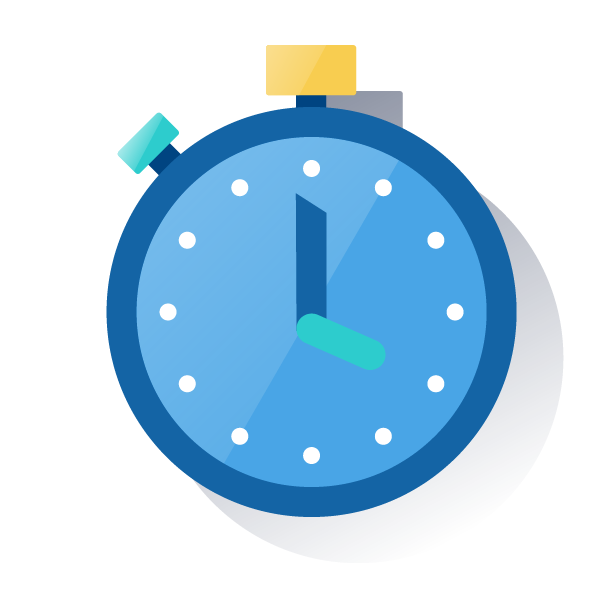 por persona
[Speaker Notes: In silence.
One person from each team takes a piece of paper and a marker and begins to draw something
After 5 seconds, they pass the paper to a teammate. 
They go on that way until 30’’ have passed.
Once they’ve done that, in silence, they pass the drawing to the team to their right.]
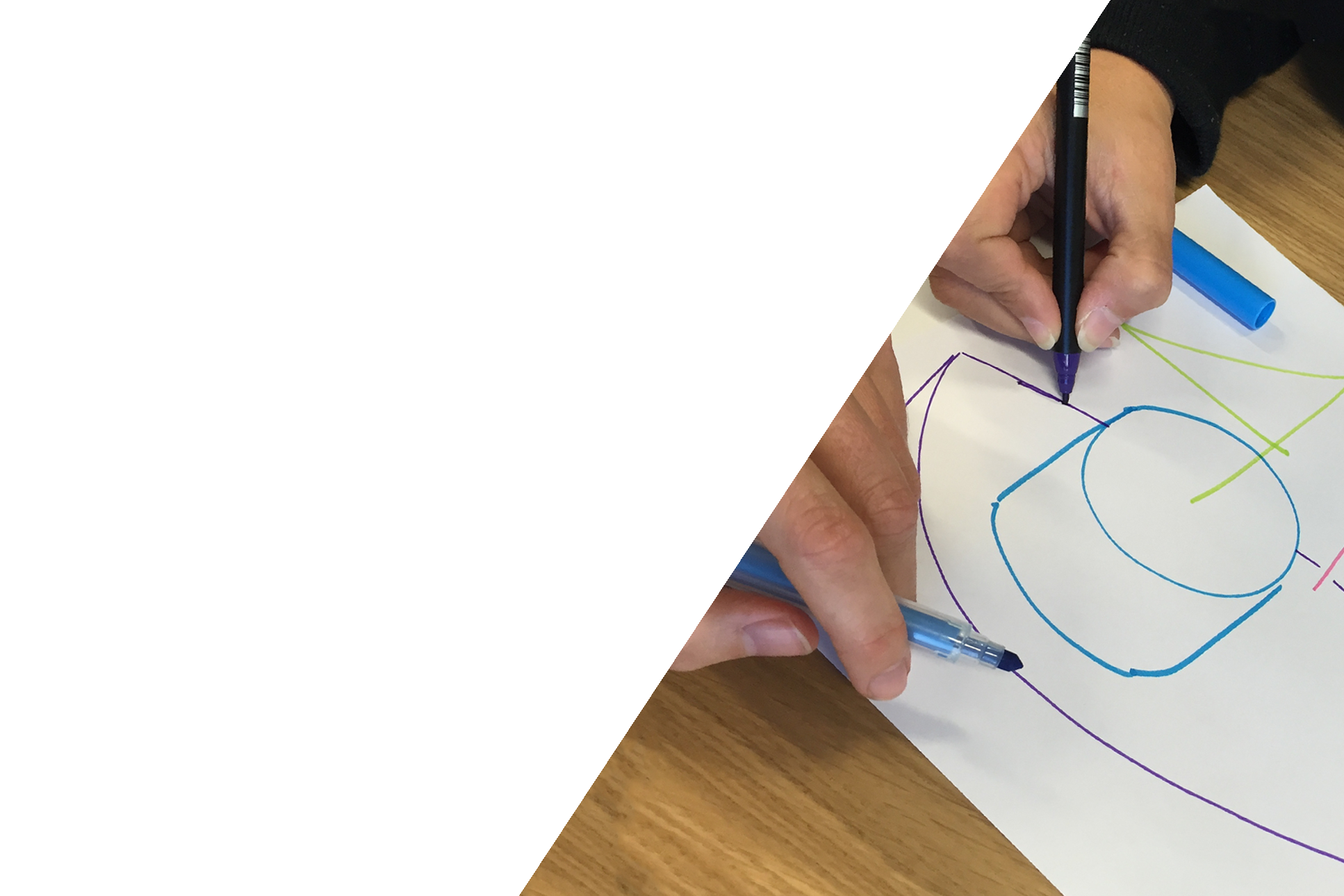 Calentamiento con…
01 Por equipos. En silencio.

02  Uno tras otro dibuja en la misma hoja.

03 Dar el dibujo al equipo de la derecha.
¡Es un nuevo producto del banco!

04 Cada equipo tiene que vender el producto.
[Speaker Notes: Each team has to sell us the new product or bank service (which is their teammates’ drawing). 
One person from the team starts and then jumps to the next (sometimes halfway through the explanation). 
The next person has to repeat the last phrase of the person before and continue with the sale. 
And so on until everybody has spoken. 
And so on for all the teams.]
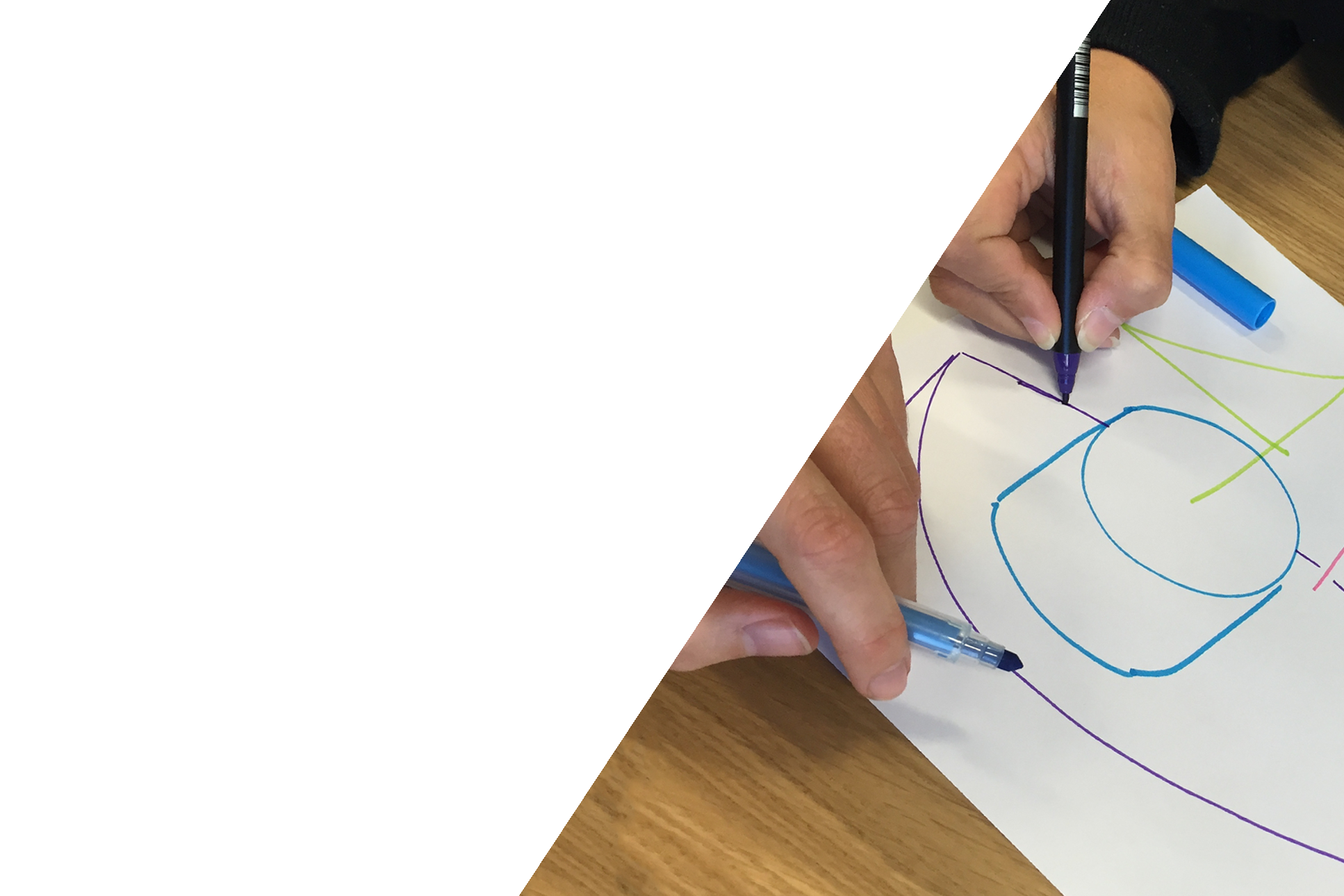 Calentamiento con…
01 Por equipos. En silencio.

02  Uno tras otro dibuja en la misma hoja.

03 Dar el dibujo al equipo de la derecha.
¡Es un nuevo producto del banco!

04 Cada equipo tiene que vender el producto.
30’’
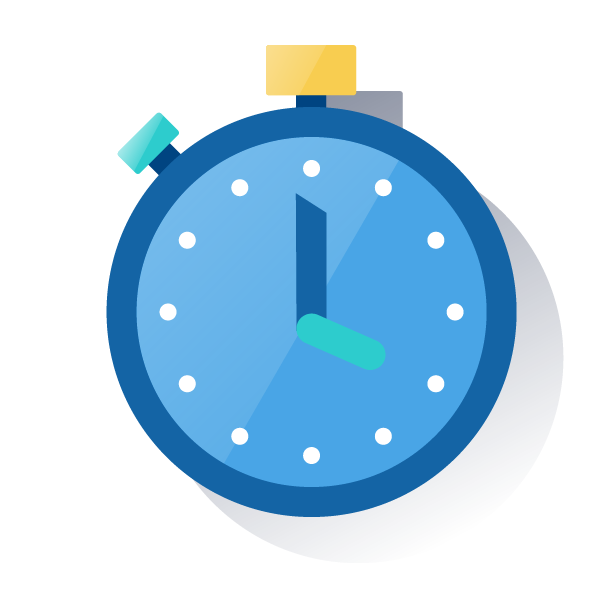 por cada miembro del equipo
[Speaker Notes: Each team has to sell us the new product or bank service (which is their teammates’ drawing). 
One person from the team starts and then jumps to the next (sometimes halfway through the explanation). 
The next person has to repeat the last phrase of the person before and continue with the sale. 
And so on until everybody has spoken. 
And so on for all the teams.]
Converger 
las ideas
[Speaker Notes: 1 SLIDES	 CONVERGE ON IDEAS (15’)]
¿Cómo?
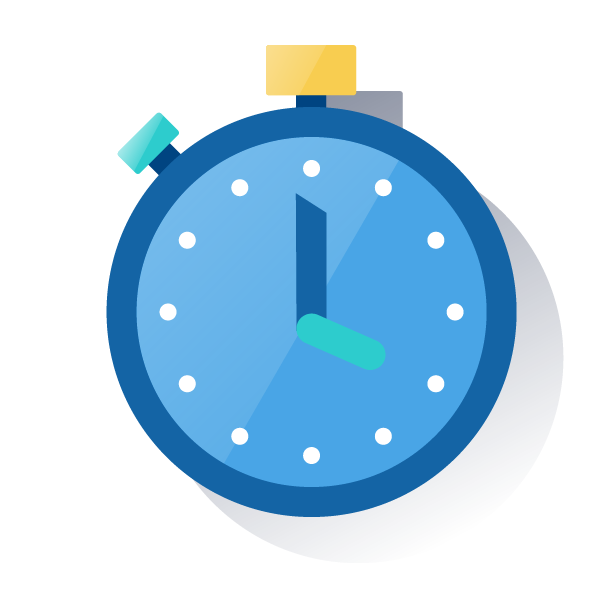 5’
Un reducido número de opciones manejables
Un número reducido de opciones
Un gran listadode opciones
Cada miembro tiene  3 votos
En silencio, cada miembro vota por sus retos favoritos con pegatinas
El facilitador lee cada idea votada
El facilitador le pregunta a cada miembro que explique brevemente los motivos de su selección
Cada equipo elige 5-8 ideas
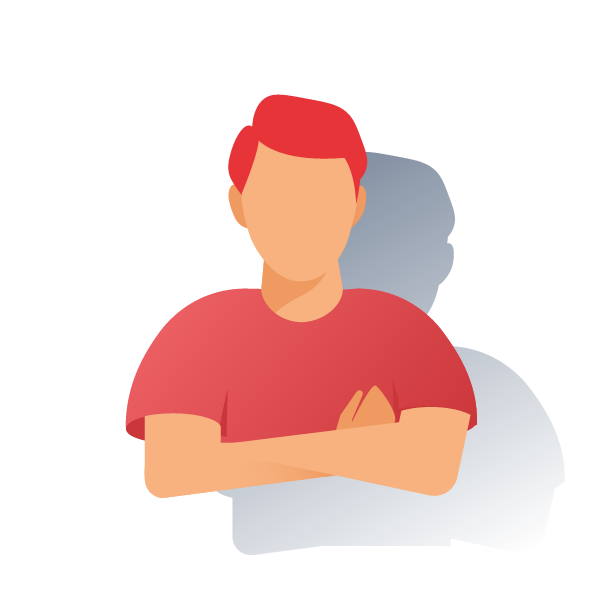 [Speaker Notes: 4/4	 TEAM CREATIVITY WARM-UP / Overview Diverge/Converge Moment (3’)

“The skill we’re going to use most today for our “recipe” is creativity. And we’re going to train it with some exercises.”]
P. 103
Herramienta
Definiendo
principios de diseño
[Speaker Notes: 10 SLIDES	 FORMULATING DESIGN PRINCIPLES (40’)]
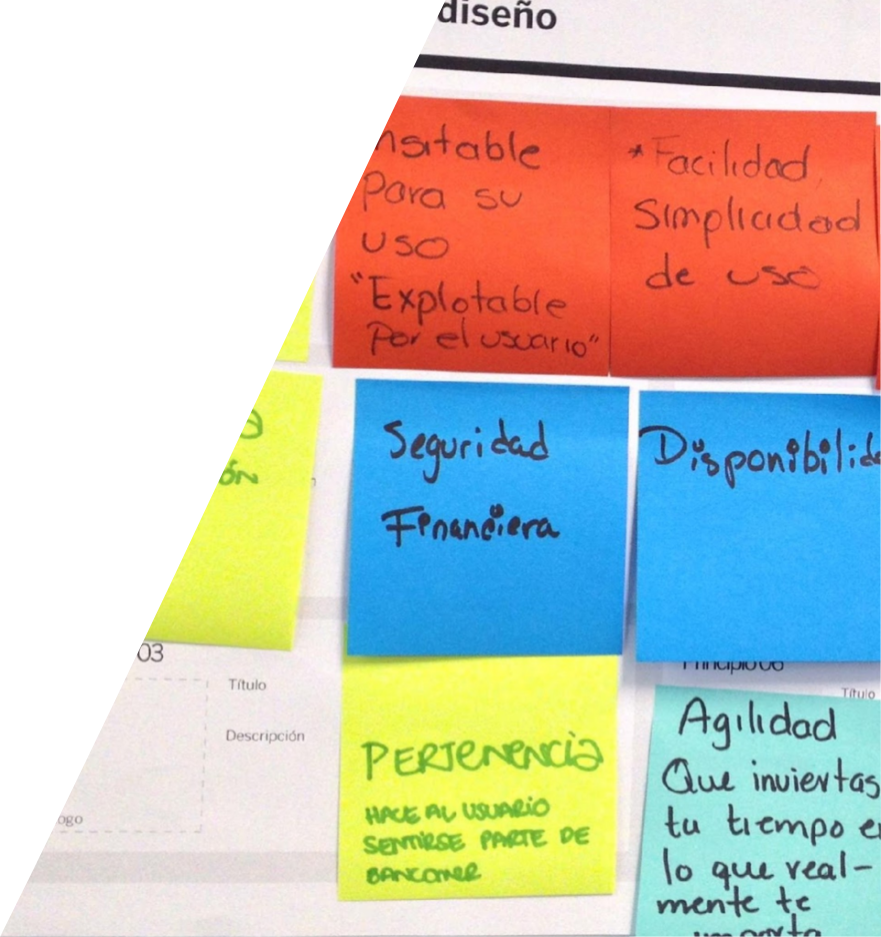 ¿Qué son?
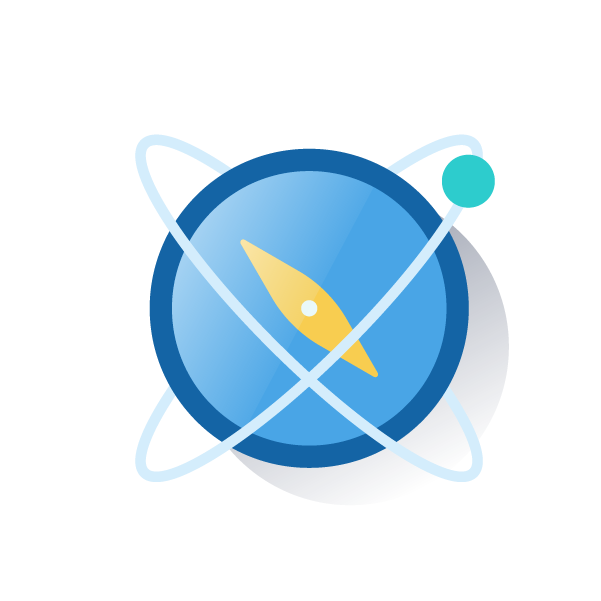 Son una brújula que guía a los equipos a la hora de tomar decisiones en el proceso
[Speaker Notes: 1/6	 FORMULATING DESIGN PRINCIPLES / Overview of Design Principles	 (10’)
“They’re like mantras to guide the team.”

What are Design Principles?

These are words and phrases devised by the team that serve as a guide, as inspiration and as a compass for an entire project.
We can find out if any decision about the solution is aligned with the design principles.

They’re defined by the team, balancing the interests of the actors involved: the customer, the company, and other important actors and aspects.]
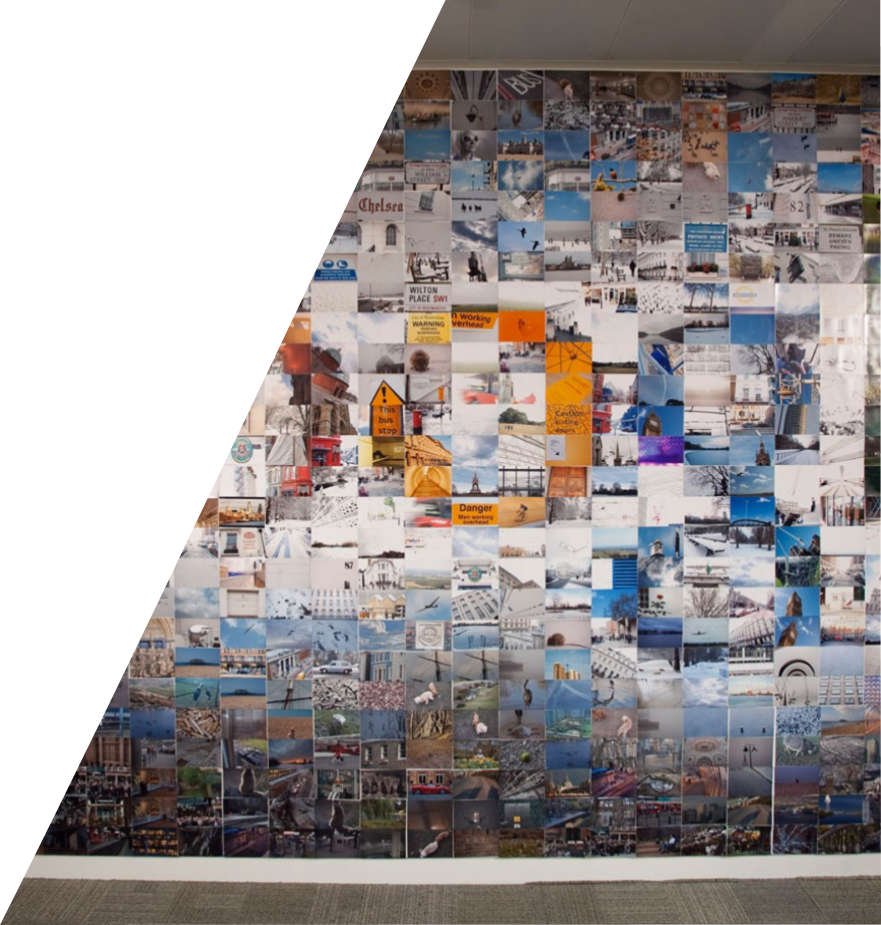 Google Calendar
Rápido, visualmente 
atractivo y divertido de usar
Poner información en el calendario es super simple
Algo más que unas cajas en la pantalla
Fácil de compartir para poder ver toda tu vida en un solo lugar
[Speaker Notes: 2/6	 FORMULATING DESIGN PRINCIPLES / Overview of Design Principles	 (10’)

“They’re very strategic…”]
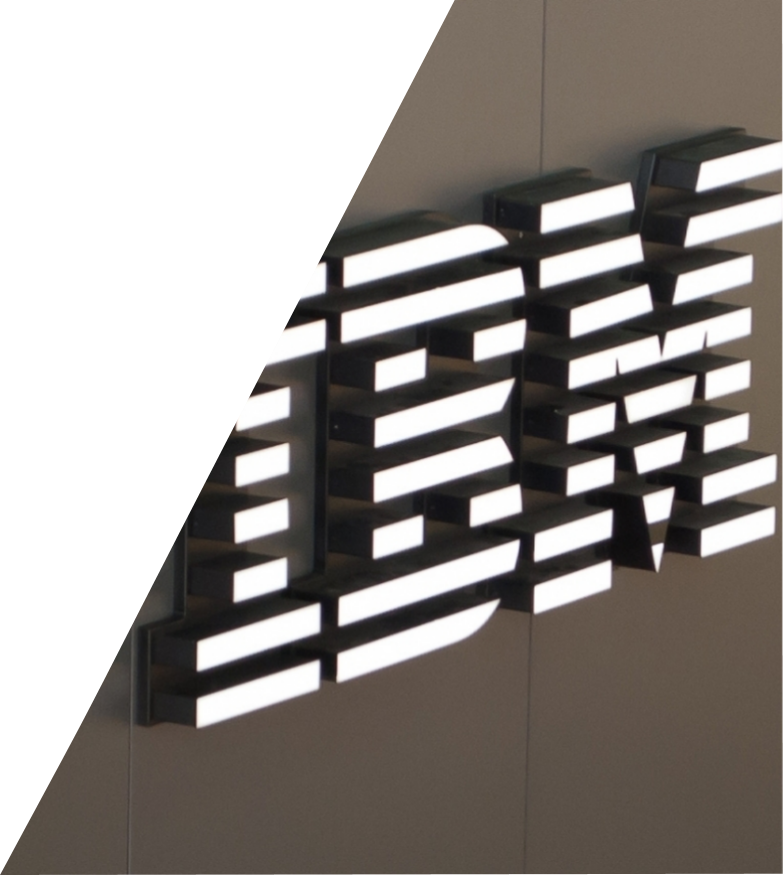 IBM UX Guias
01. Descubre, prueba y compra
02. Comienza
03. Usa cada día
[Speaker Notes: 3/6 FORMULATING DESIGN PRINCIPLES / Overview of Design Principles	 (10’)

Meet users where they are. Show, don’t tell. Create a seamless transition from “try” to “buy.”
Invite users in and show them what they can do.
Users should get personal value every time they interact with your product.]
¿Por qué?
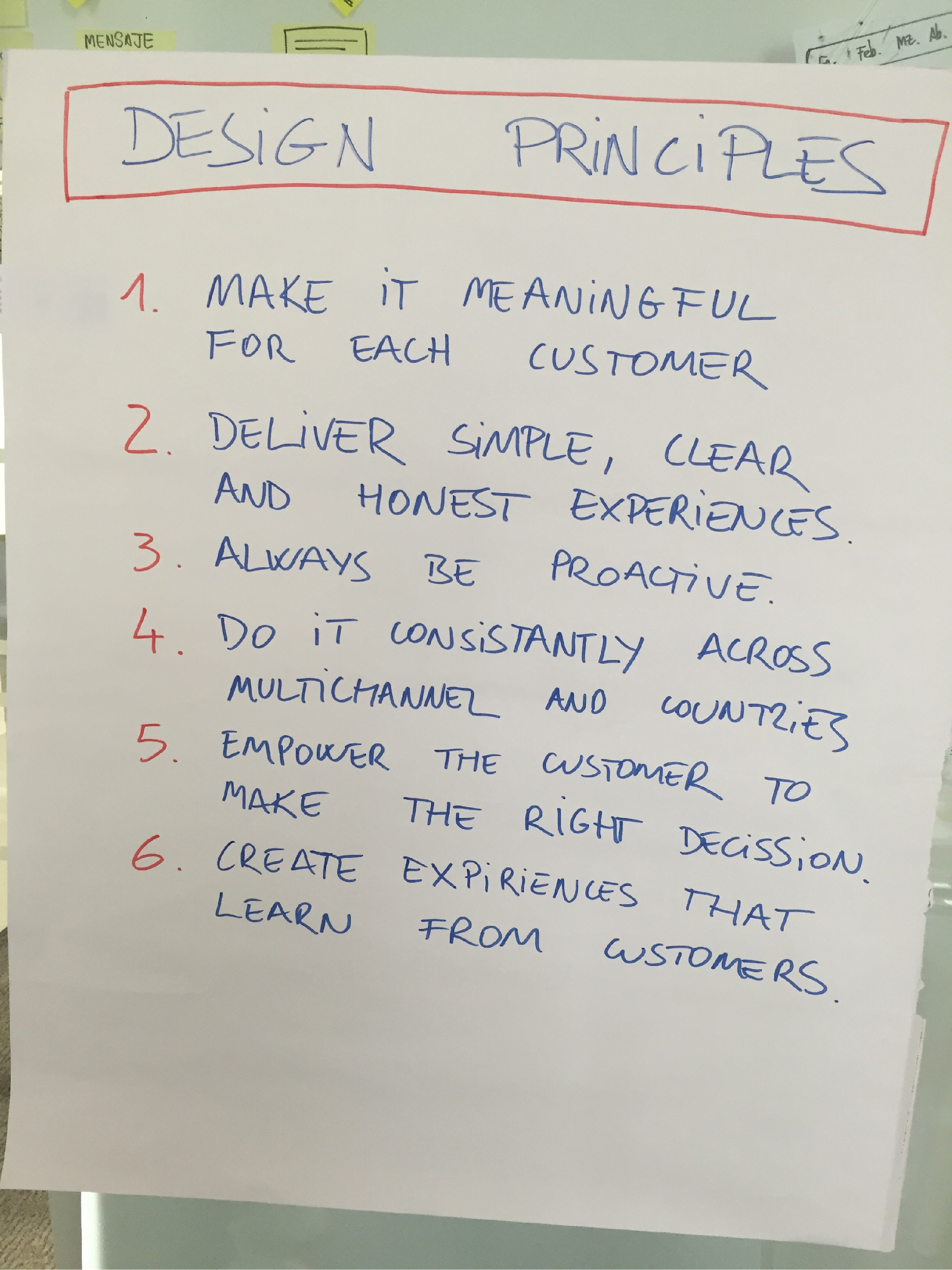 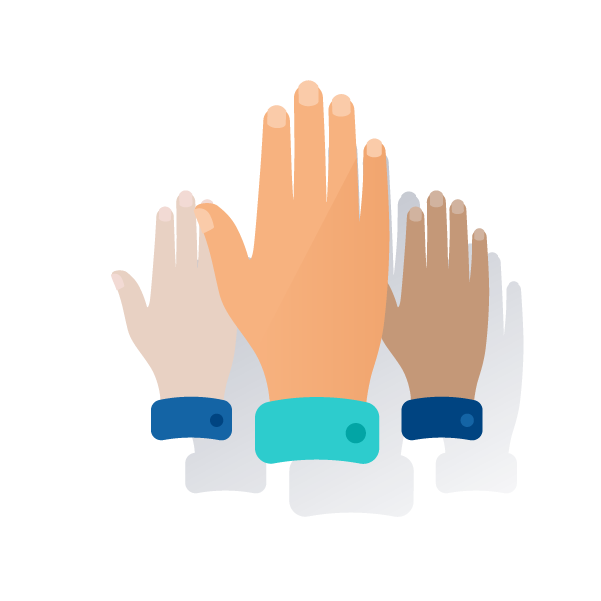 Para alinear al equipo y tener un objetivo compartido
Para diseñar consistentemente y enfocarse en las necesidades de los usuarios
Para evaluar en cualquier momento que estás en el camino adecuado
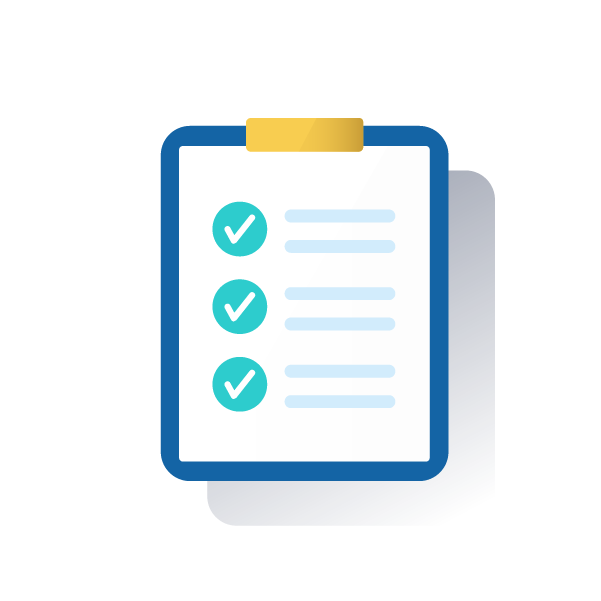 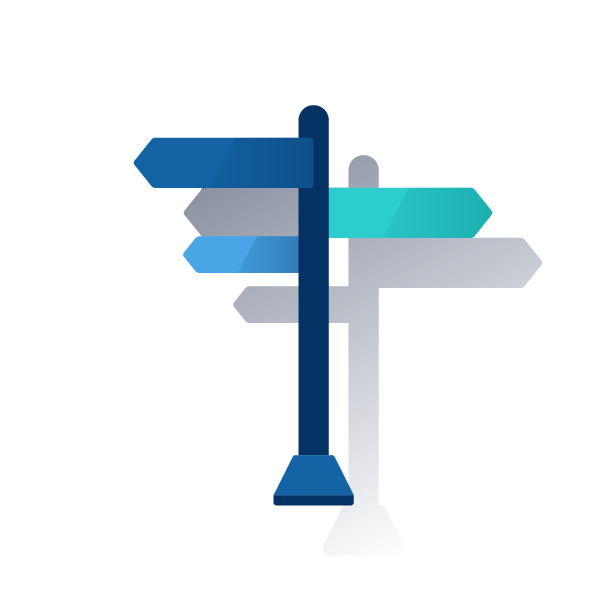 [Speaker Notes: 5/6	 FORMULATING DESIGN PRINCIPLES / Overview of Design Principles	 (10’)

How are they built?

They’re created as a team. It’s a strategic commitment by the team.
They have to be very clear and self-explanatory.
A short phrase or a word + a description. Just one word is not enough, and can be interpreted in different ways.]
¿Cómo se construyen?
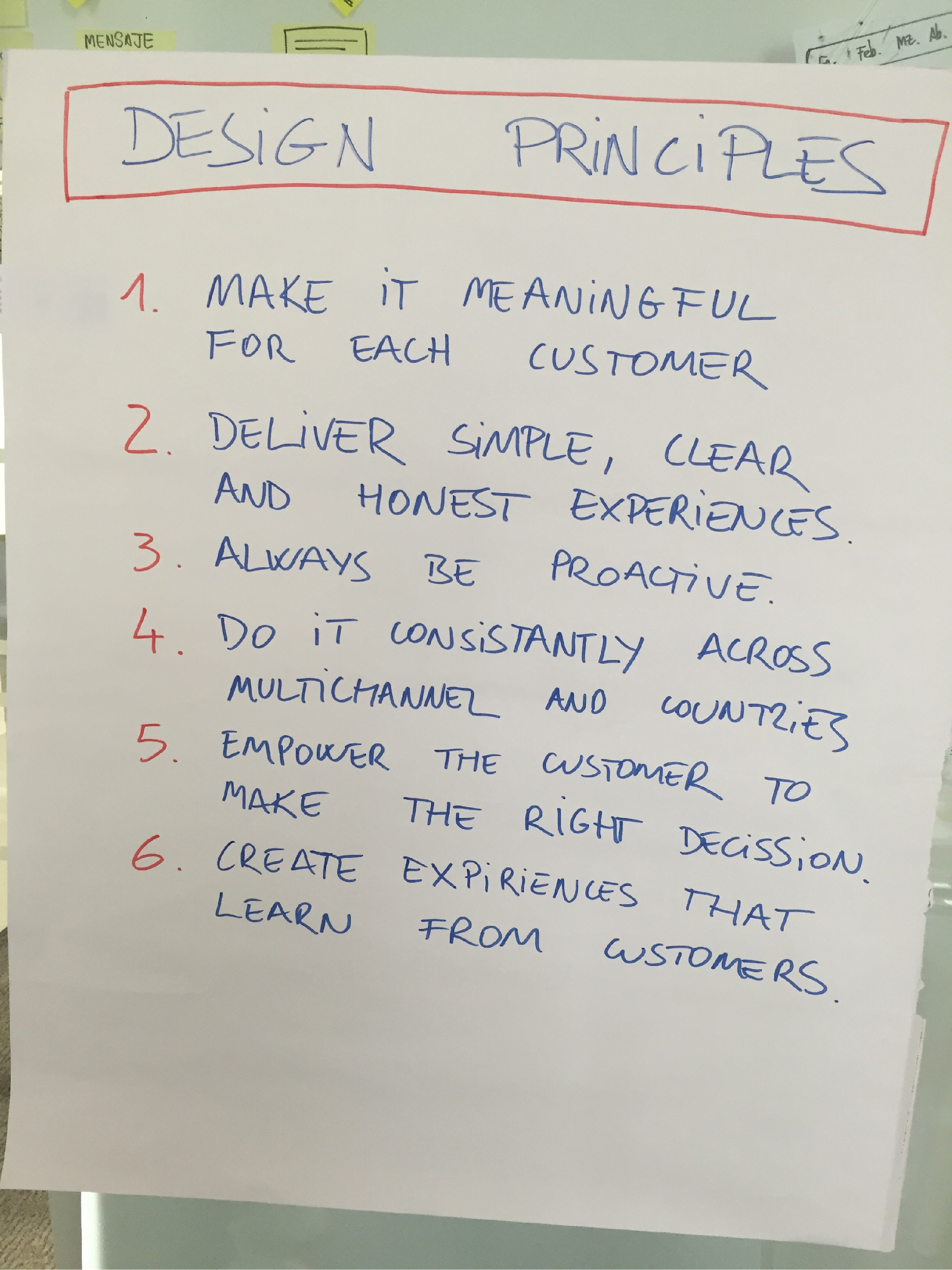 Una frase corta o una palabra con una descripción
Basados en los resultados de la investigación
Claros y auto-explicativos
Creados como un compromiso estratégico por el equipo
Crear entre 4-10 principios
[Speaker Notes: 5/6	 FORMULATING DESIGN PRINCIPLES / Overview of Design Principles	 (10’)

How are they built?

They’re created as a team. It’s a strategic commitment by the team.
They have to be very clear and self-explanatory.
A short phrase or a word + a description. Just one word is not enough, and can be interpreted in different ways.
They’re built based on the results of the research.
A good number is between 5 and 10 principles.]
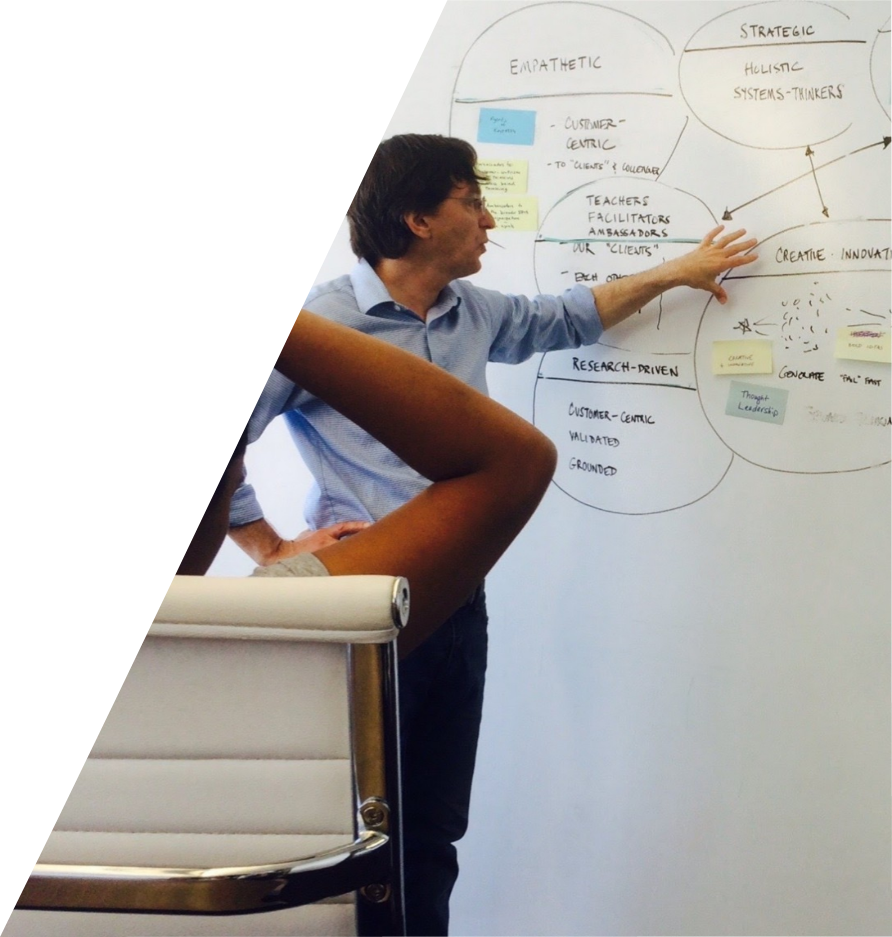 Principios de diseño en BBVA
[Speaker Notes: 4/4	 FORMULATING DESIGN PRINCIPLES / GROUP:Design Principles	 (25’)


15’ to do this [Each team briefly describes their principles. 2’ for each team
I ask them for feedback: What things did they like?
What do they see that could improve the principles they’ve made?
More reflections on the principles: like, for example, the importance of writing clear and complete sentences, how difficult it is to choose etc.]]
Una única experiencia a través de BBVA
DESIGN PRINCIPLES
Los principios del equipo de diseño se han construido a partir de la experiencia de marca que queríamos crear para nuestros usuarios
DESIGN VISION
BRAND PILLARS
TAGLINE
PURPOSE
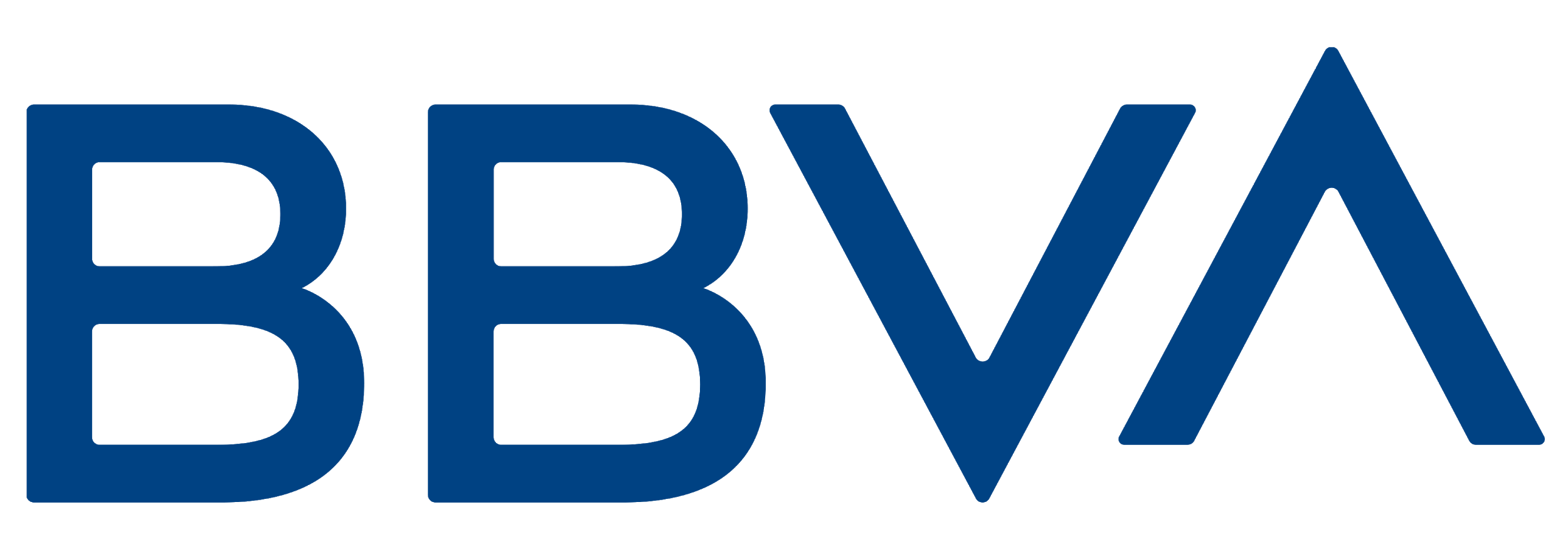 [Speaker Notes: 5/6	 FORMULATING DESIGN PRINCIPLES / Overview of Design Principles	 (10’)

How are they built?

They’re created as a team. It’s a strategic commitment by the team.
They have to be very clear and self-explanatory.
A short phrase or a word + a description. Just one word is not enough, and can be interpreted in different ways.
They’re built based on the results of the research.
A good number is between 5 and 10 principles.]
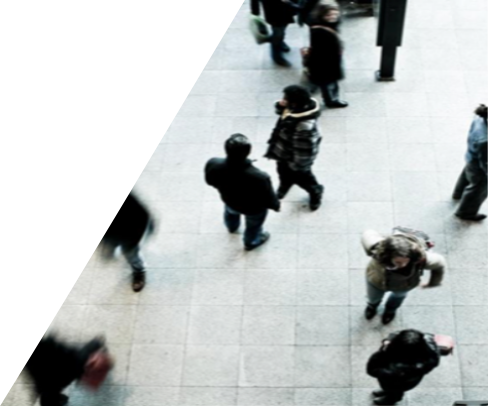 Nuestro propósito es
PONER AL ALCANCE DE TODOS LAS OPORTUNIDADES
DE ESTA NUEVA ERA
[Speaker Notes: 5/6	 FORMULATING DESIGN PRINCIPLES / Overview of Design Principles	 (10’)

How are they built?

They’re created as a team. It’s a strategic commitment by the team.
They have to be very clear and self-explanatory.
A short phrase or a word + a description. Just one word is not enough, and can be interpreted in different ways.
They’re built based on the results of the research.
A good number is between 5 and 10 principles.]
Nuestros 4 atributos de marca
01
02
03
04
Sorprendentes
Transparente
Conveniente
Capacitador
Creamos productos que están diseñados con un uso inteligente de los datos, creando experiencias personalizadas e intuitivas, que ayudan a gestionar los aspectos relevantes de la vida de las personas, no solo de sus finanzas
Nos relacionamos con las personas hablándoles de una forma que les ayuda a comprender nuestras propuestas, por lo que las pueden recordar y explicar fácilmente
Conectamos con ellos haciendo sencilla su interacción con el banco y sus productos en cualquier momento y lugar
Impactamos en sus vidas acompañándoles y facilitándoles herramientas que les capacitan para tener el control de sus finanzas
Nuestros 5 principios de diseño son:
Con la gente, para la gente
Haz solo lo que importa
Enseña tus cartas
Deja que la gente tome el control
Del barrio para el mundo
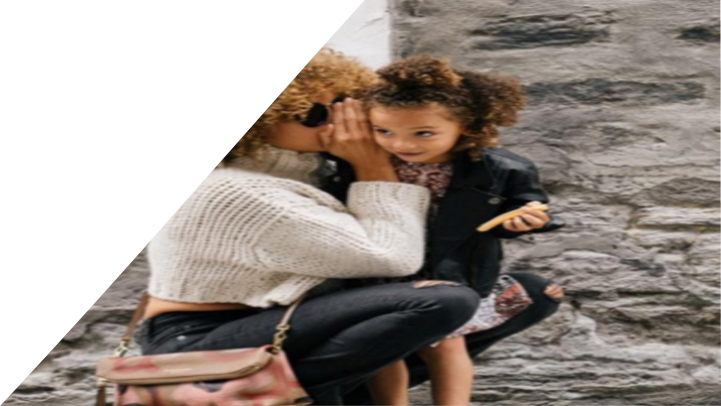 SORPRENDENTES
TRANSPARENTE
CONVENIENTE
CAPACITADOR
Interacción
Con la gente, para la gente
Creamos servicios centrados en el ser humano que crean una interacción coherente y conveniente con personas y empresas que son tratadas como socios
[Speaker Notes: 5/6	 FORMULATING DESIGN PRINCIPLES / Overview of Design Principles	 (10’)

How are they built?

They’re created as a team. It’s a strategic commitment by the team.
They have to be very clear and self-explanatory.
A short phrase or a word + a description. Just one word is not enough, and can be interpreted in different ways.
They’re built based on the results of the research.
A good number is between 5 and 10 principles.]
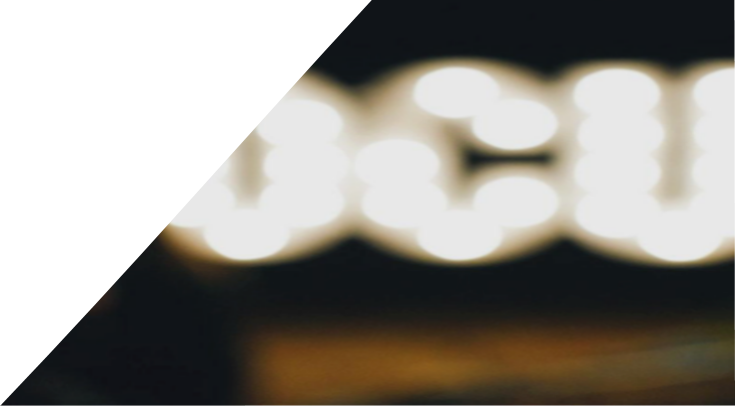 SORPRENDENTES
TRANSPARENTE
CONVENIENTE
CAPACITADOR
Contenido
Haz solo lo que importa
Siempre proporcionamos a las personas contenido relevante que responde a su situación actual y se origina en la comprensión genuina del usuario
[Speaker Notes: 5/6	 FORMULATING DESIGN PRINCIPLES / Overview of Design Principles	 (10’)

How are they built?

They’re created as a team. It’s a strategic commitment by the team.
They have to be very clear and self-explanatory.
A short phrase or a word + a description. Just one word is not enough, and can be interpreted in different ways.
They’re built based on the results of the research.
A good number is between 5 and 10 principles.]
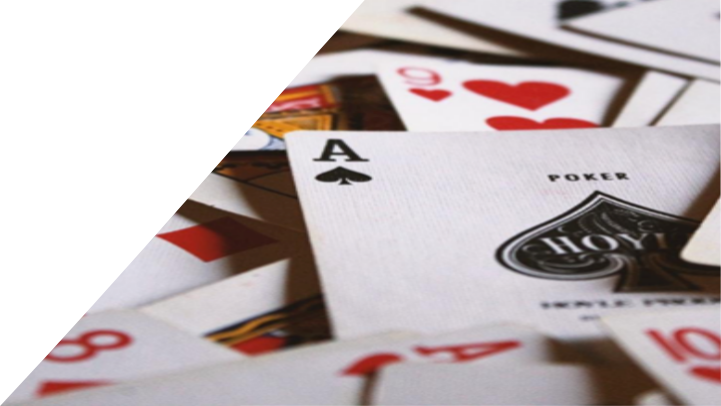 SORPRENDENTES
TRANSPARENTE
CONVENIENTE
CAPACITADOR
TCR
Enseña tus cartas
Diseñamos una banca honesta que crea confianza al exponer la transparencia de las acciones y sus consecuencias
[Speaker Notes: 5/6	 FORMULATING DESIGN PRINCIPLES / Overview of Design Principles	 (10’)

How are they built?

They’re created as a team. It’s a strategic commitment by the team.
They have to be very clear and self-explanatory.
A short phrase or a word + a description. Just one word is not enough, and can be interpreted in different ways.
They’re built based on the results of the research.
A good number is between 5 and 10 principles.]
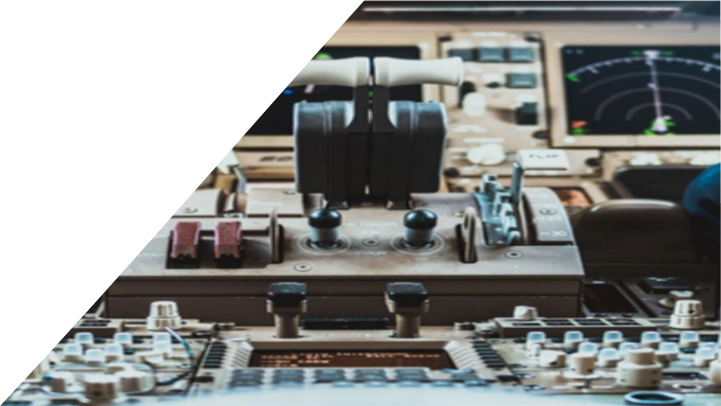 SORPRENDENTES
TRANSPARENTE
CONVENIENTE
CAPACITADOR
Data
Tecnología
Deja que la gente tome el control
Aprovechamos el poder de la tecnología y los datos para poner las finanzas al servicio de las personas, lo que les permite a ellas y a sus empresas estar más conectadas con su propósito
[Speaker Notes: 5/6	 FORMULATING DESIGN PRINCIPLES / Overview of Design Principles	 (10’)

How are they built?

They’re created as a team. It’s a strategic commitment by the team.
They have to be very clear and self-explanatory.
A short phrase or a word + a description. Just one word is not enough, and can be interpreted in different ways.
They’re built based on the results of the research.
A good number is between 5 and 10 principles.]
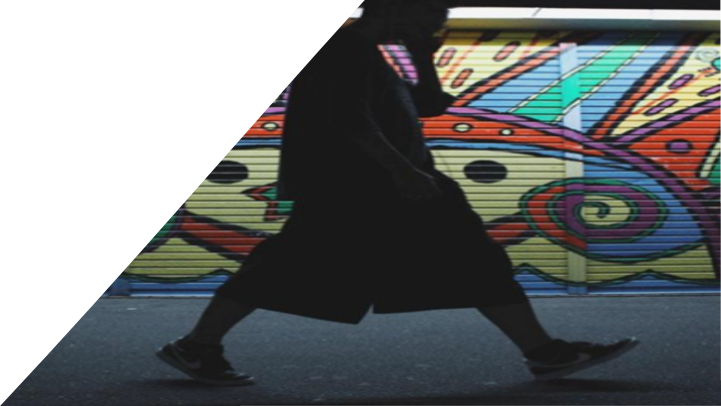 SORPRENDENTES
TRANSPARENTE
CONVENIENTE
CAPACITADOR
Cultura
Experiencia BBVA
Del barrio para el mundo
Diseñamos para nuestro contexto local, pero conociendo la realidad global, aprovechamos la oportunidad de escalar las mejores prácticas de diseño en todos los países
[Speaker Notes: 5/6	 FORMULATING DESIGN PRINCIPLES / Overview of Design Principles	 (10’)

How are they built?

They’re created as a team. It’s a strategic commitment by the team.
They have to be very clear and self-explanatory.
A short phrase or a word + a description. Just one word is not enough, and can be interpreted in different ways.
They’re built based on the results of the research.
A good number is between 5 and 10 principles.]
Nuestros 5 principios de diseño son:
Con la gente, para la gente
Haz solo lo que importa
Enseña tus cartas
Deja que la gente tome el control
Del barrio para el mundo
Creamos servicios centrados en el ser humano que crean una interacción coherente y conveniente con personas y empresas que son tratadas como socios
Siempre proporcionamos a las personas contenido relevante que responde a su situación actual y se origina en la comprensión genuina del usuario
Aprovechamos el poder de la tecnología y los datos para poner las finanzas al servicio de las personas, lo que les permite a ellas y a sus empresas estar más conectadas con su propósito
Diseñamos una banca honesta que crea confianza al exponer la transparencia de las acciones y sus consecuencias
Diseñamos para nuestro contexto local, pero conociendo la realidad global, aprovechamos la oportunidad de escalar las mejores prácticas de diseño en todos los países
Nuestros 5 principios de diseño son:
Con la gente, para la gente
Haz solo lo que importa
Enseña tus cartas
Deja que la gente tome el control
Del barrio para el mundo
Creamos servicios centrados en el ser humano que crean una interacción coherente y conveniente con personas y empresas que son tratadas como socios
Siempre proporcionamos a las personas contenido relevante que responde a su situación actual y se origina en la comprensión genuina del usuario
Aprovechamos el poder de la tecnología y los datos para poner las finanzas al servicio de las personas, lo que les permite a ellas y a sus empresas estar más conectadas con su propósito
Diseñamos una banca honesta que crea confianza al exponer la transparencia de las acciones y sus consecuencias
Diseñamos para nuestro contexto local, pero conociendo la realidad global, aprovechamos la oportunidad de escalar las mejores prácticas de diseño en todos los países
Ejemplo
BBVA TCR
TRANSPARENCIA
Proporcionar al cliente toda la información relevante
T
R
C
CLARIDAD
RESPONSIBILIDAD
Anteponer los intereses
del cliente a corto,
medio y largo plazo
Hacer todo accesible y comprensible
[Speaker Notes: 6/6	 FORMULATING DESIGN PRINCIPLES / Overview of Design Principles	 (10’)

“These are the bank’s principles. We have to start building from here.”]
Ejemplo
BBVA TCR
TRANSPARENCIA
Proporcionar al cliente toda la información relevante
T
R
C
CLARIDAD
RESPONSIBILIDAD
Anteponer los intereses
del cliente a corto,
medio y largo plazo
Hacer todo accesible y comprensible
[Speaker Notes: 6/6	 FORMULATING DESIGN PRINCIPLES / Overview of Design Principles	 (10’)

“These are the bank’s principles. We have to start building from here.”]
P. 103
Herramienta
Canvas de Principios de diseño
[Speaker Notes: 1/4	 FORMULATING DESIGN PRINCIPLES / GROUP:Design Principles	 (25’)]
Design Principles
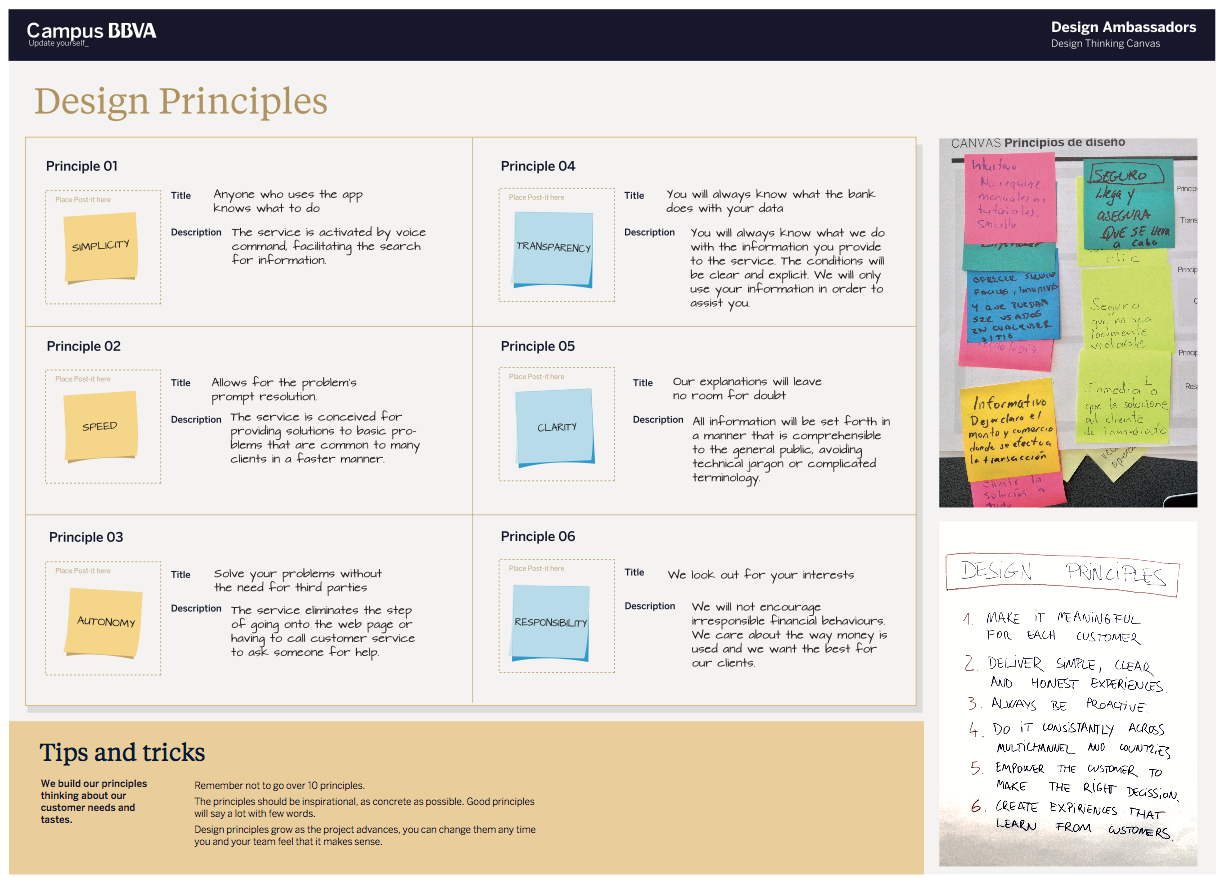 [Speaker Notes: 2/4	 FORMULATING DESIGN PRINCIPLES / GROUP:Design Principles	 (25’)]
¿Cómo se construyen?
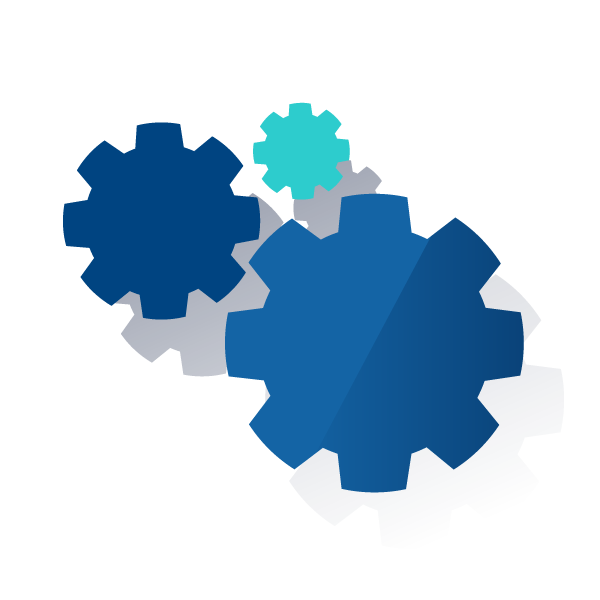 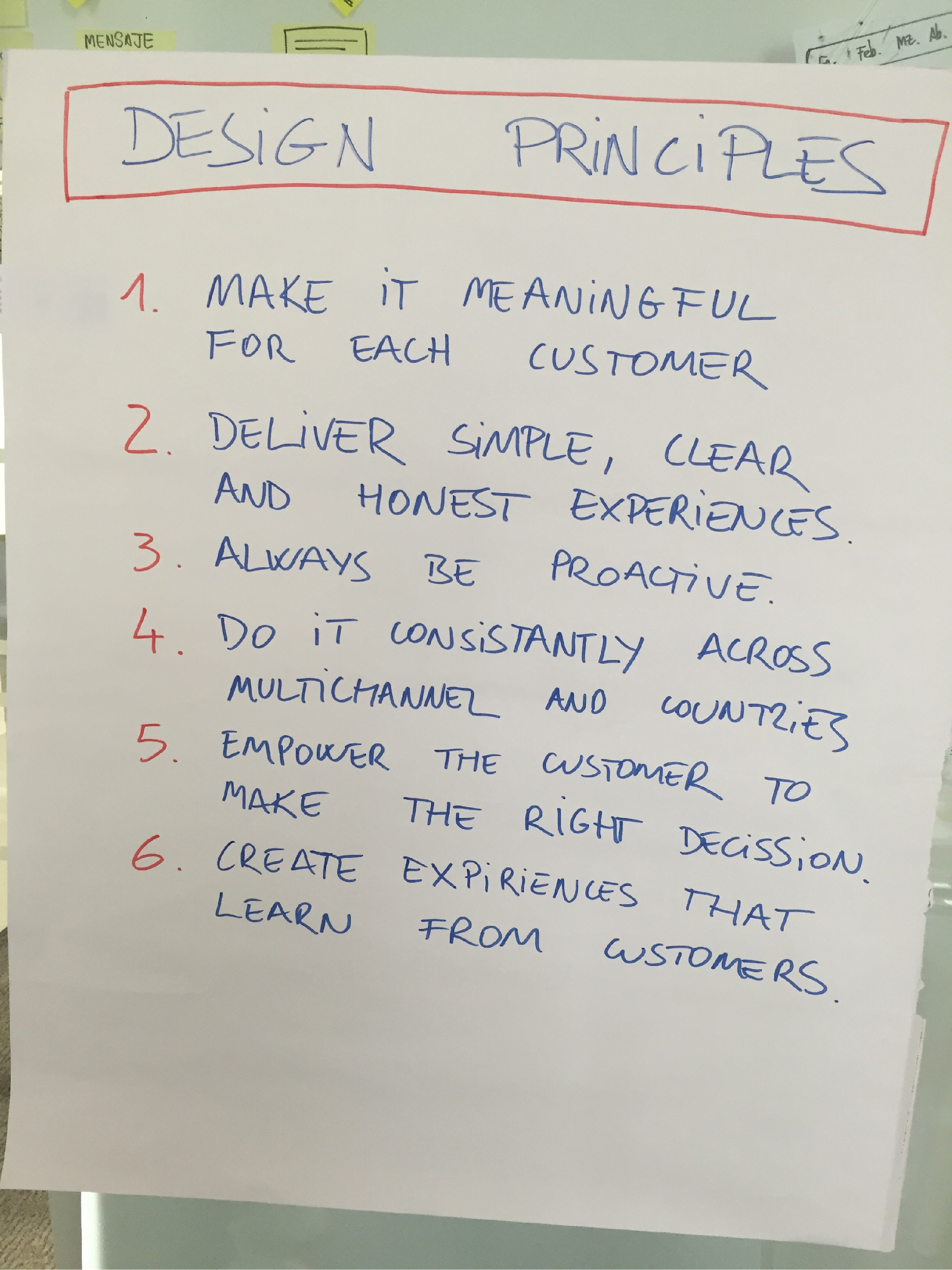 Una frase corta o una palabra con una descripción
Basados en los resultados de la investigación
Claros y auto-explicativos
Creados como un compromiso estratégico por el equipo
Crear entre 4-8 principios
[Speaker Notes: 5/6	 FORMULATING DESIGN PRINCIPLES / Overview of Design Principles	 (10’)

How are they built?

They’re created as a team. It’s a strategic commitment by the team.
They have to be very clear and self-explanatory.
A short phrase or a word + a description. Just one word is not enough, and can be interpreted in different ways.
They’re built based on the results of the research.
A good number is between 5 and 10 principles.]
Actividad
P. 103
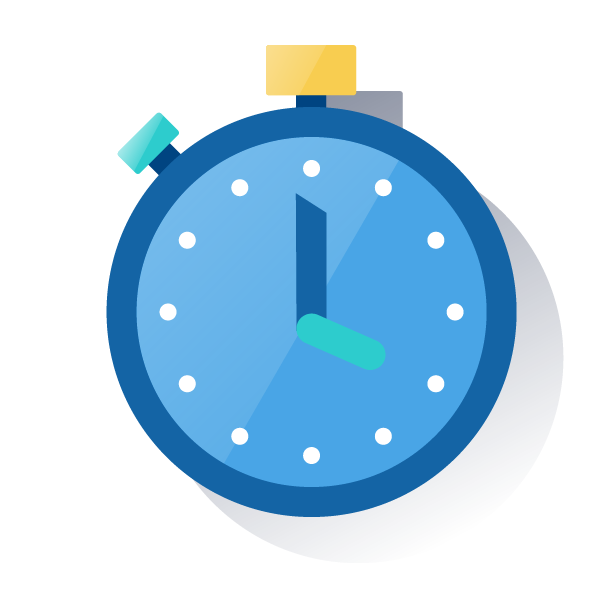 20’
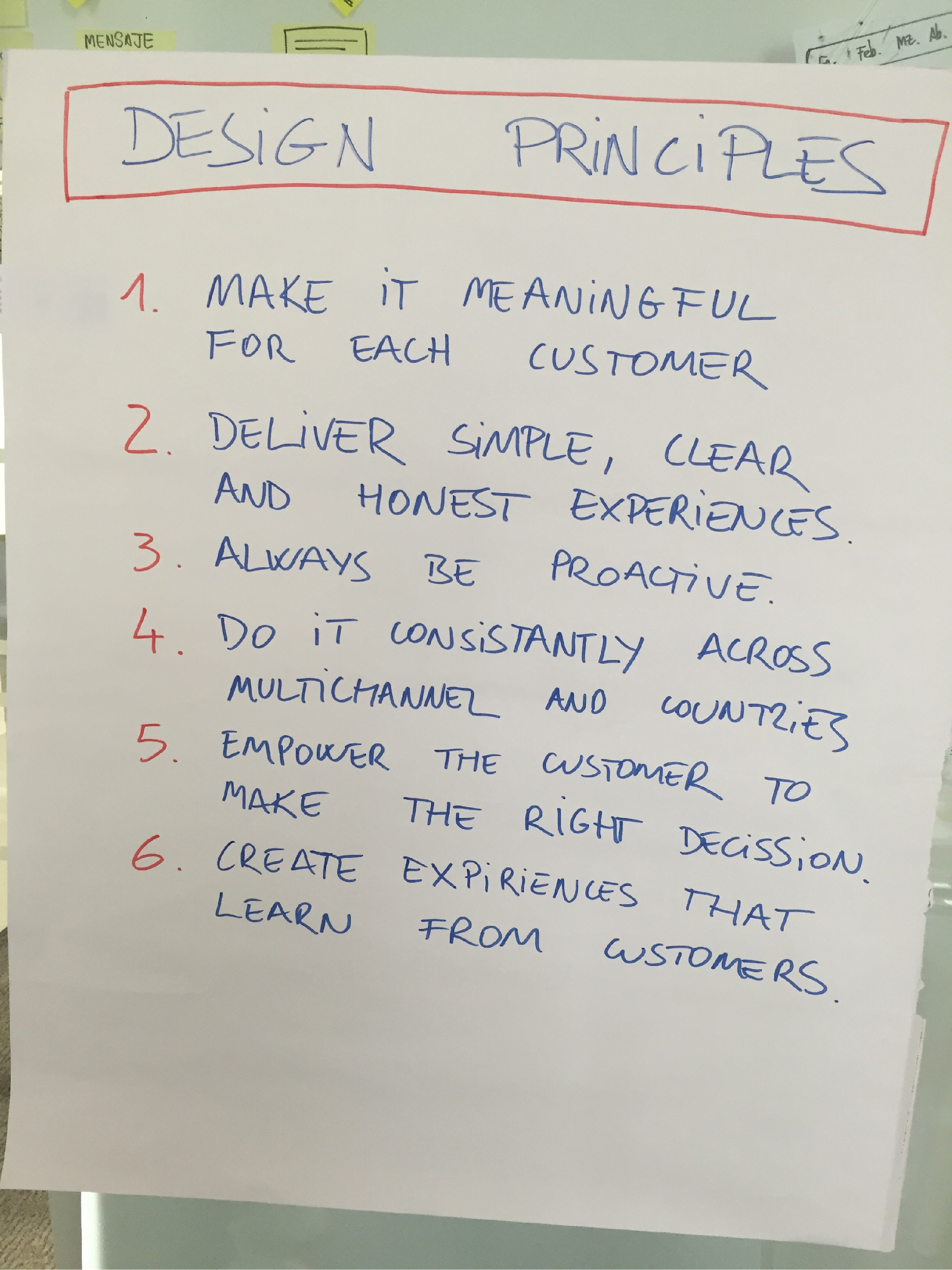 Una frase corta o una palabra con una descripción
Basados en los resultados de la investigación
Claros y auto-explicativos
Creados como un compromiso estratégico por el equipo
Crear entre 4-8 principios
[Speaker Notes: 3/4	 FORMULATING DESIGN PRINCIPLES / GROUP:Design Principles	 (25’)


How are they built?

They’re created as a team. It’s a strategic commitment by the team.
They have to be very clear and self-explanatory.
A short phrase or a word + a description. Just one word is not enough, and can be interpreted in different ways.
They’re built based on the results of the research.
A good number is between 5 and 10 principles.]
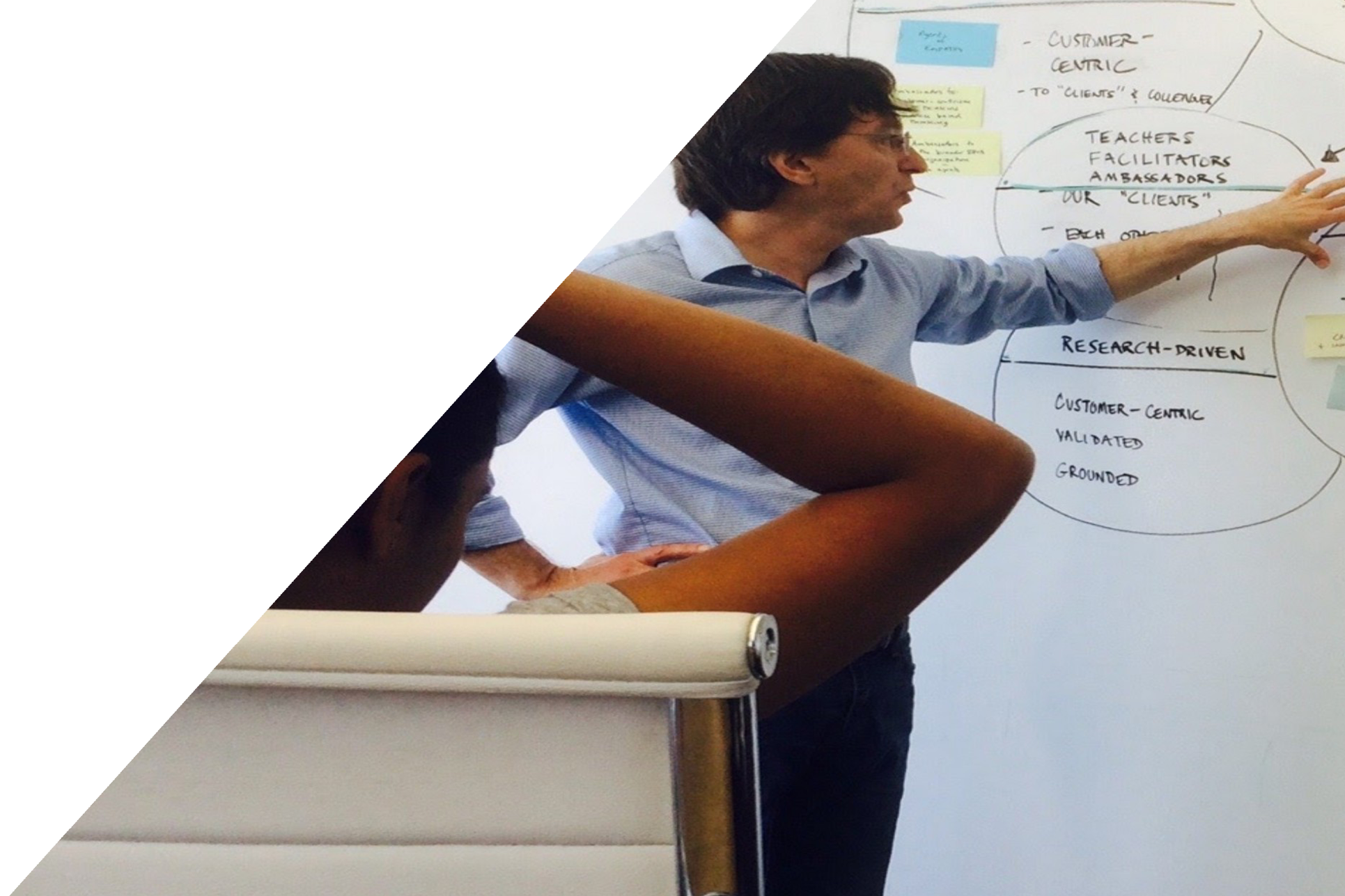 ¿Cúales son vuestros principios de diseño?
[Speaker Notes: 4/4	 FORMULATING DESIGN PRINCIPLES / GROUP:Design Principles	 (25’)]
Mapa de concepto
[Speaker Notes: 1 SLIDES	 CONVERGE ON IDEAS (15’)]
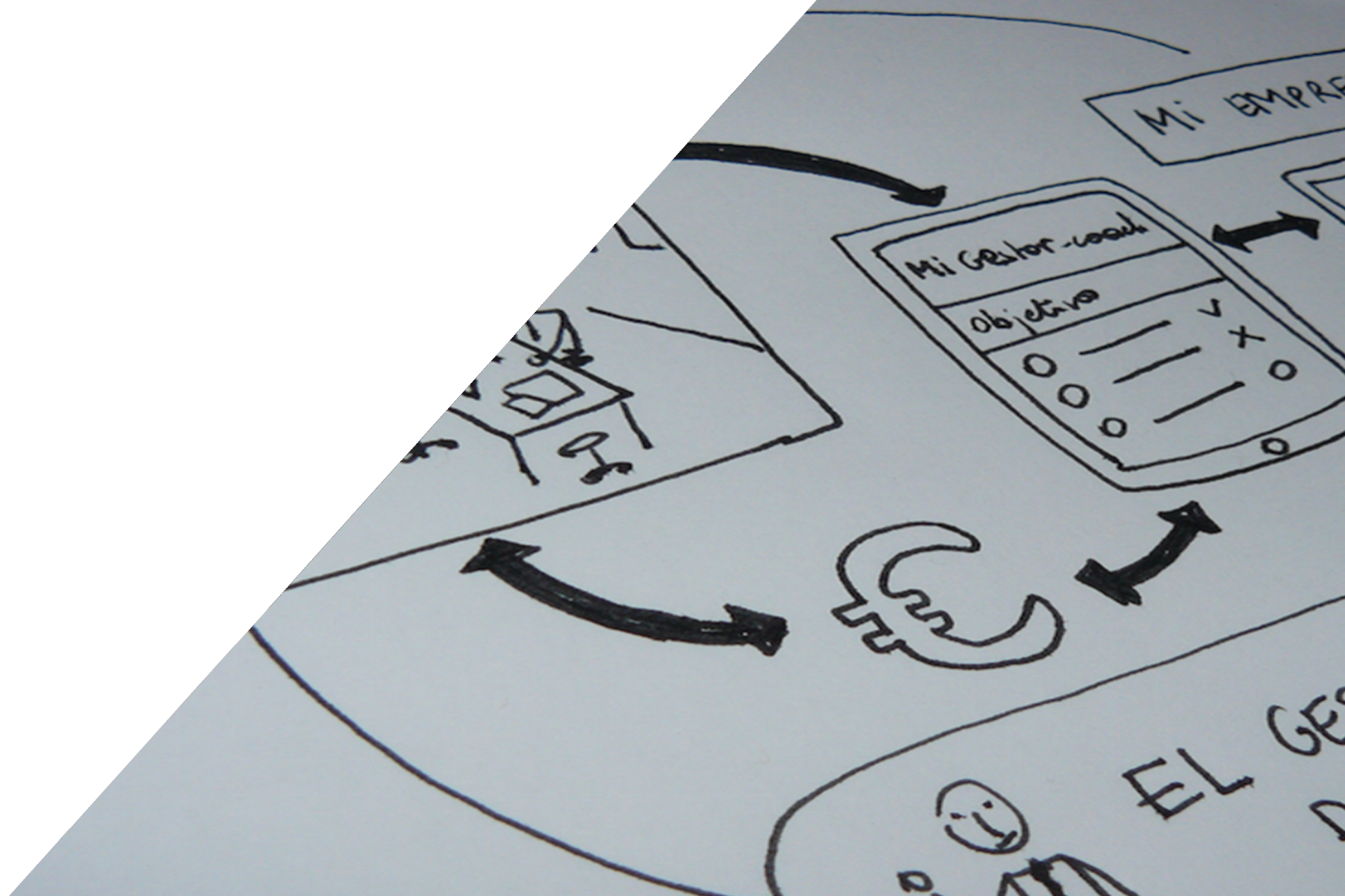 ¿Qué es?
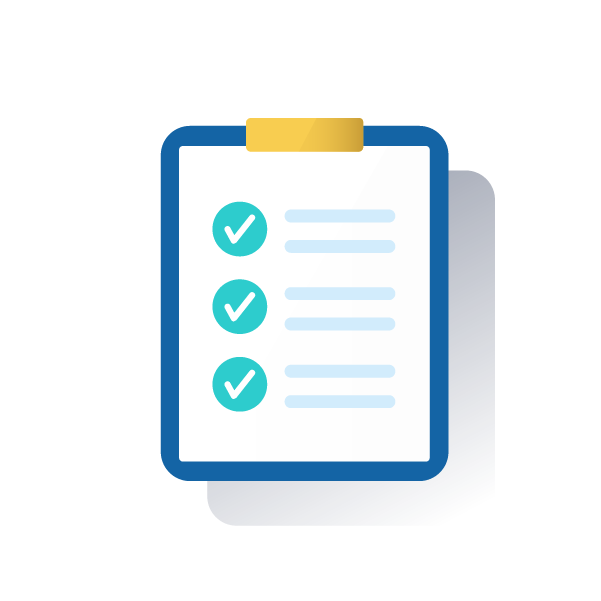 Es un primera descripción de una solución y cómo funciona
[Speaker Notes: 1/12 CONCEPT MAP / Overview of Concept Map	 (10’)

The concept map is a tool that allows us to describe and explain  visually and with texts the concept of the solution from the standpoint of use.
It really explains “what the new concept we’re creating does” and “how it does it”.

This is a design tool, it’s not a marketing tool. The descriptive part is objective, it’s not a sales pitch
They’re built based on the results of the research.
A good number is between 5 and 10 principles.]
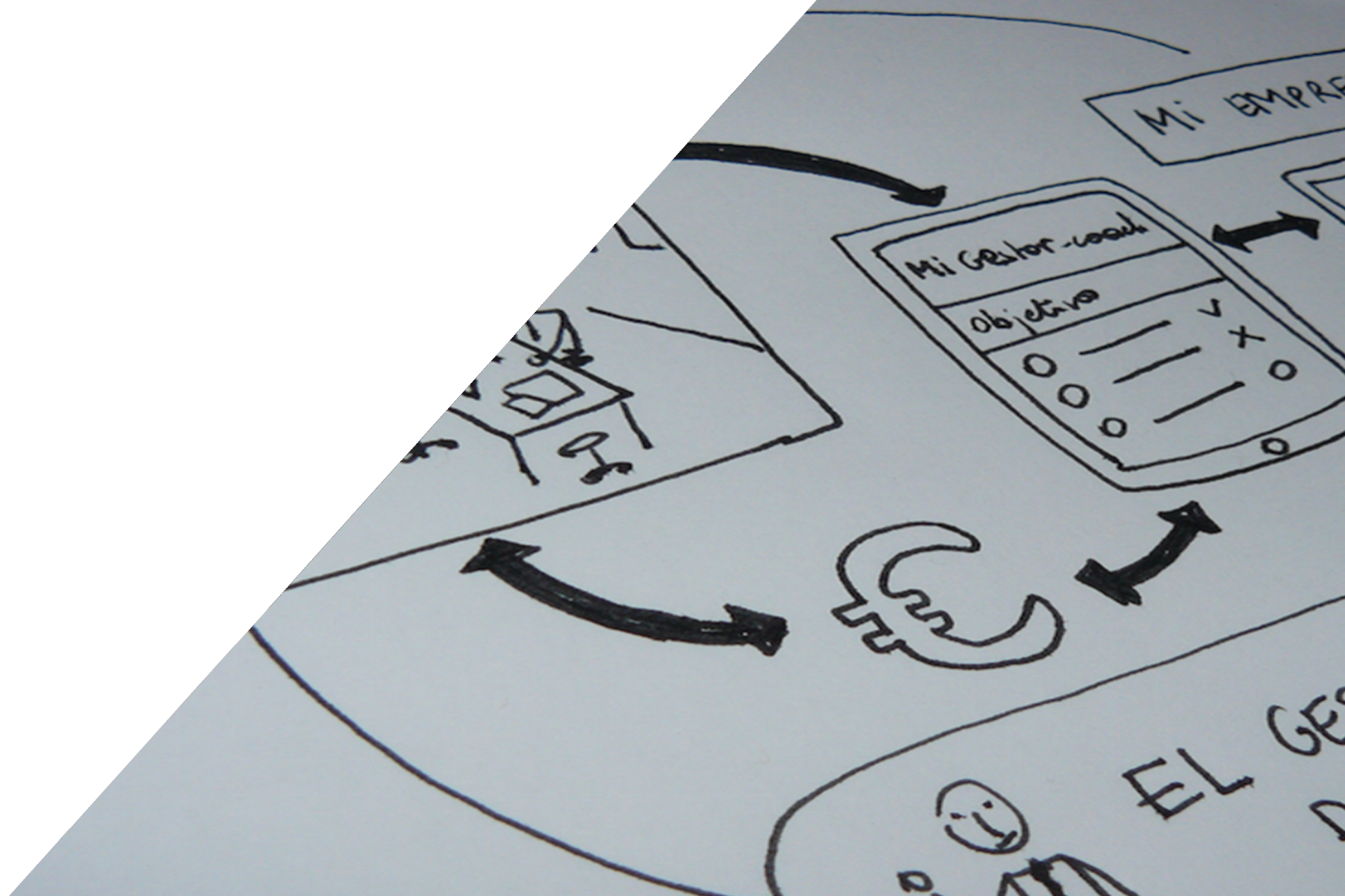 ¿Qué no es?
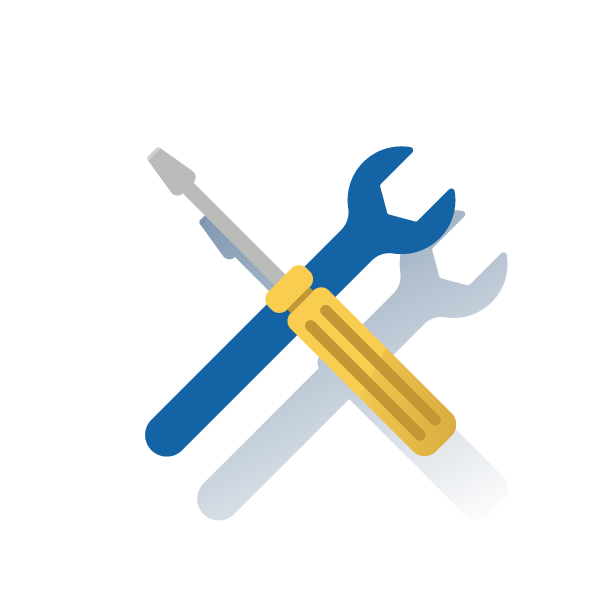 No es una herramienta de marketing o un discurso de venta
[Speaker Notes: 2/12	 CONCEPT MAP / Overview of Concept Map	 (10’)

The concept map is a tool that allows us to describe and explain  visually and with texts the concept of the solution from the standpoint of use.
It really explains “what the new concept we’re creating does” and “how it does it”.

This is a design tool, it’s not a marketing tool. The descriptive part is objective, it’s not a sales pitch.

A good number is between 5 and 10 principles.]
P. 111
Herramienta
Canvas de Principios de concepto
[Speaker Notes: 3/12	 CONCEPT MAP / Overview of Concept Map	 (10’)]
Concept map
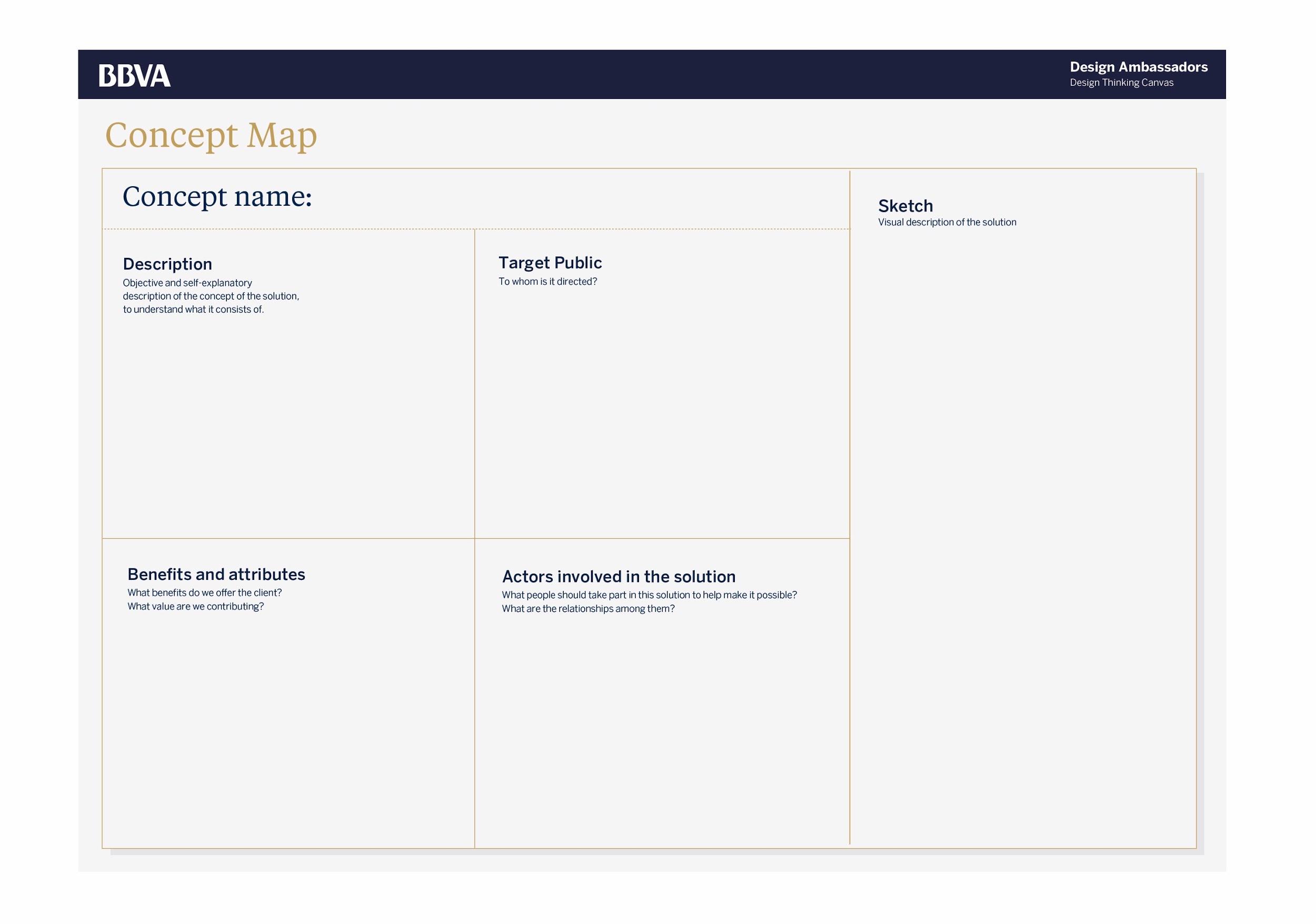 [Speaker Notes: 4/12	 CONCEPT MAP / Overview of Concept Map	 (10’)

We’re going to see an example of a concept map applied to our example challenge.]
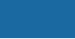 BBVA 
account
Concept map
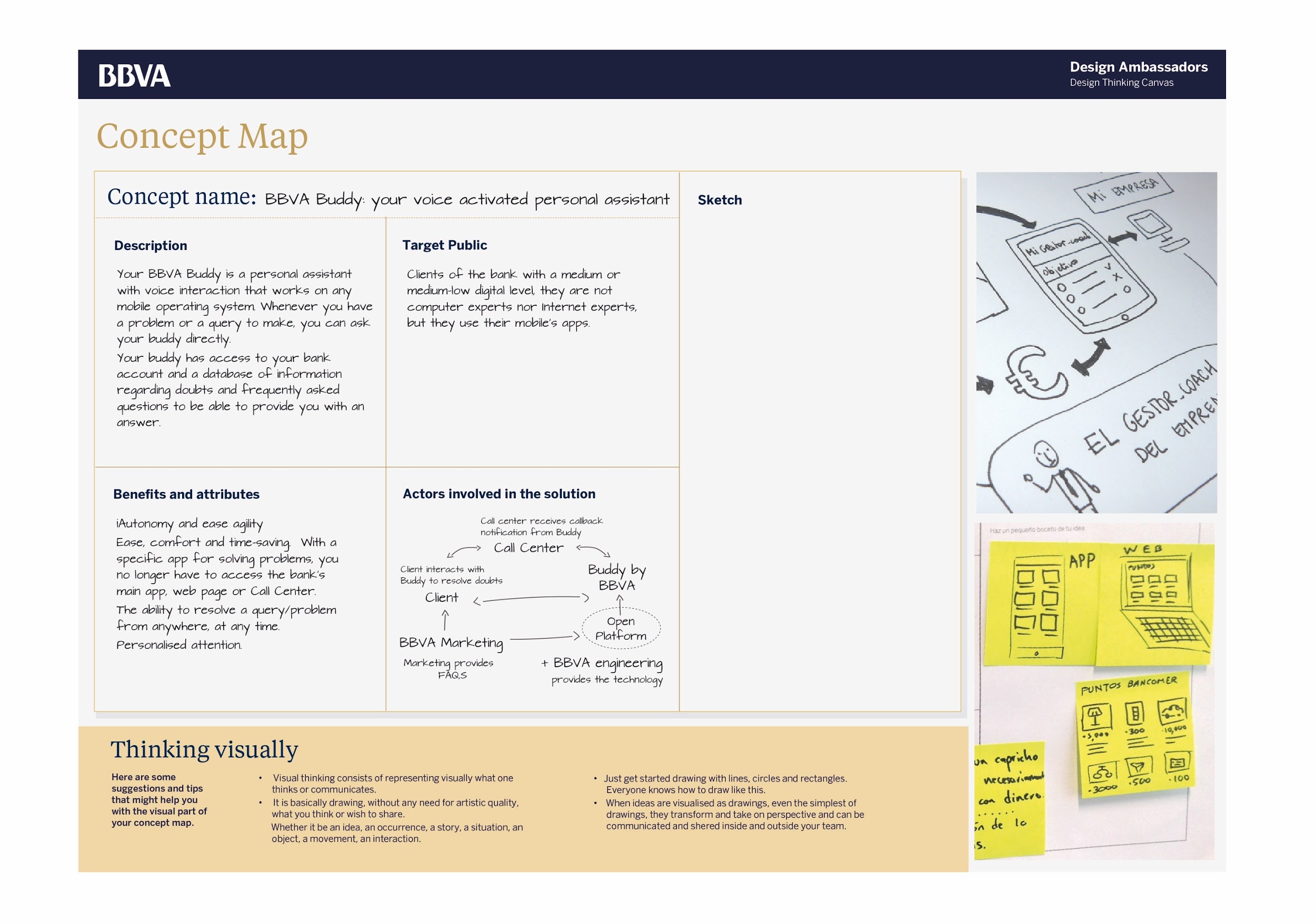 El nombre de tu solución en un tweet
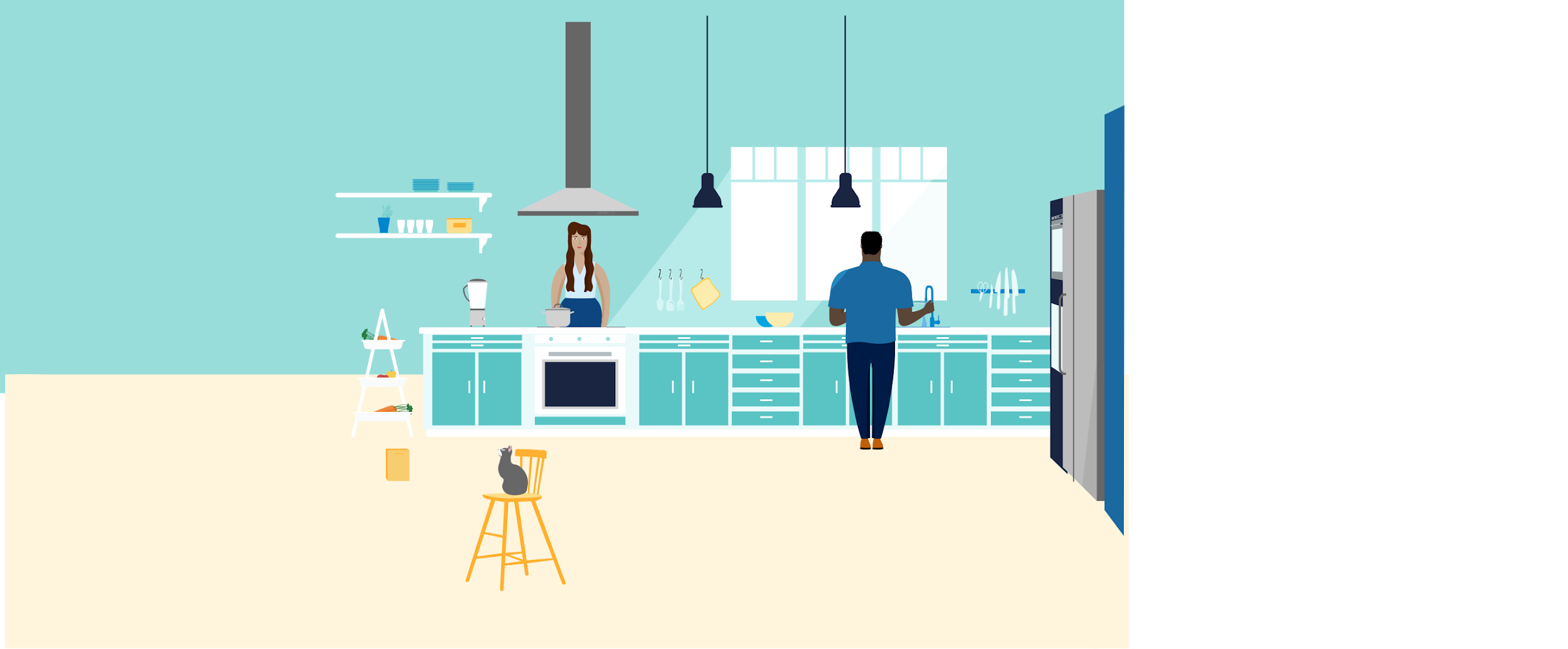 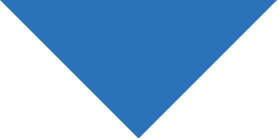 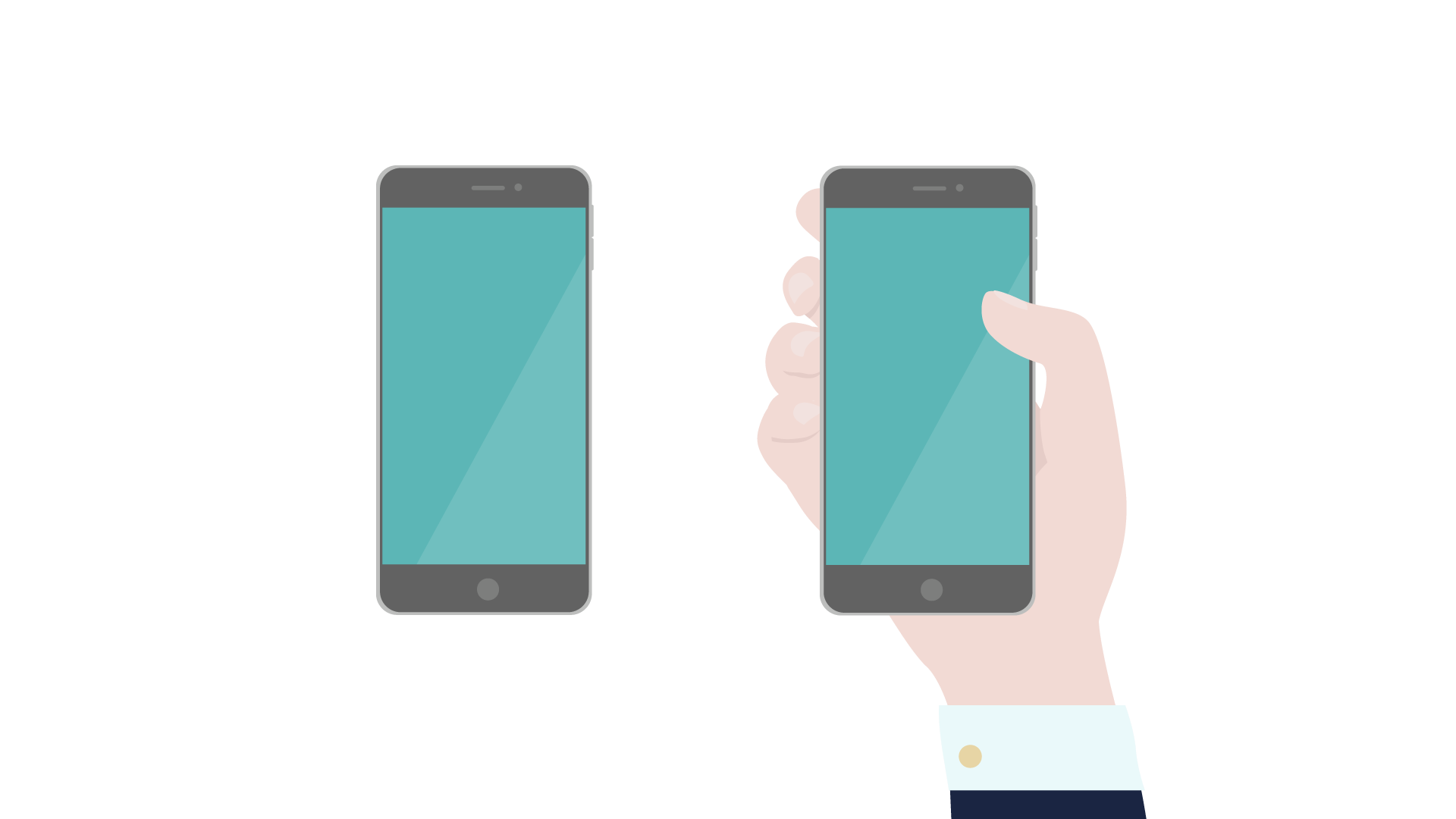 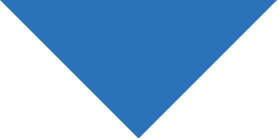 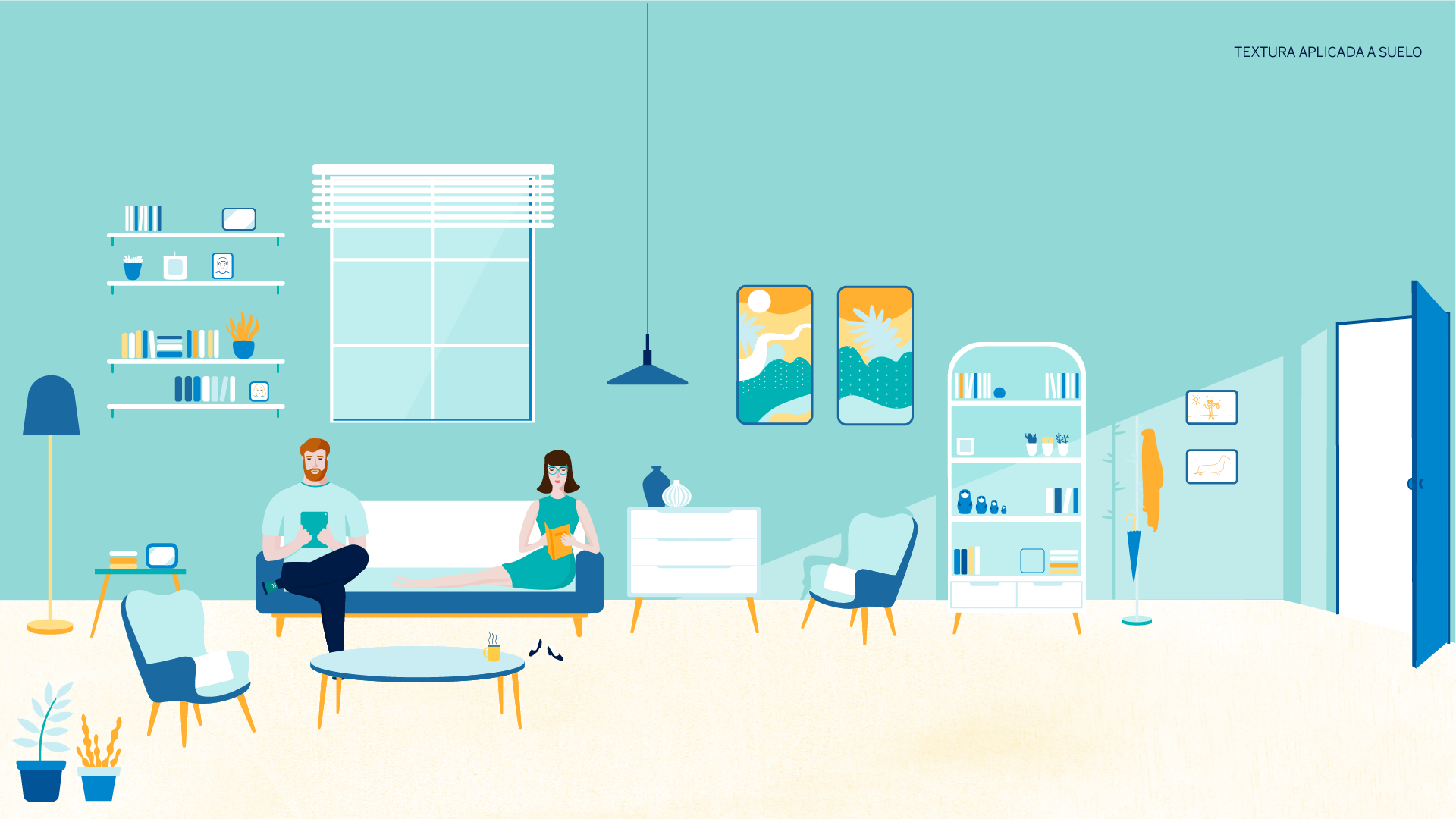 [Speaker Notes: 6/12	 CONCEPT MAP / Overview of Concept Map	 (10’)]
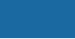 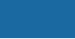 BBVA 
account
BBVA 
account
Concept map
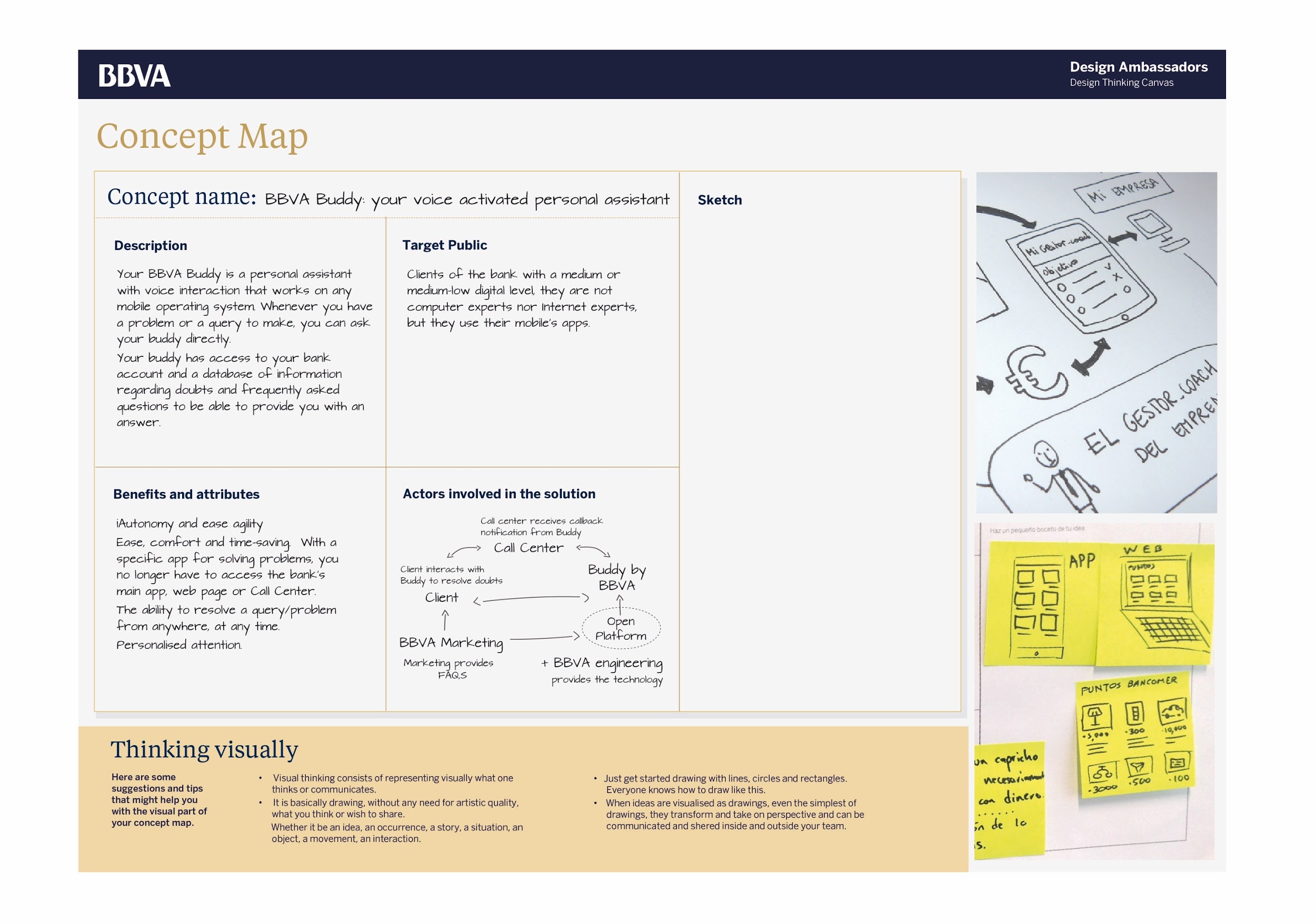 Una descripción de tu solución
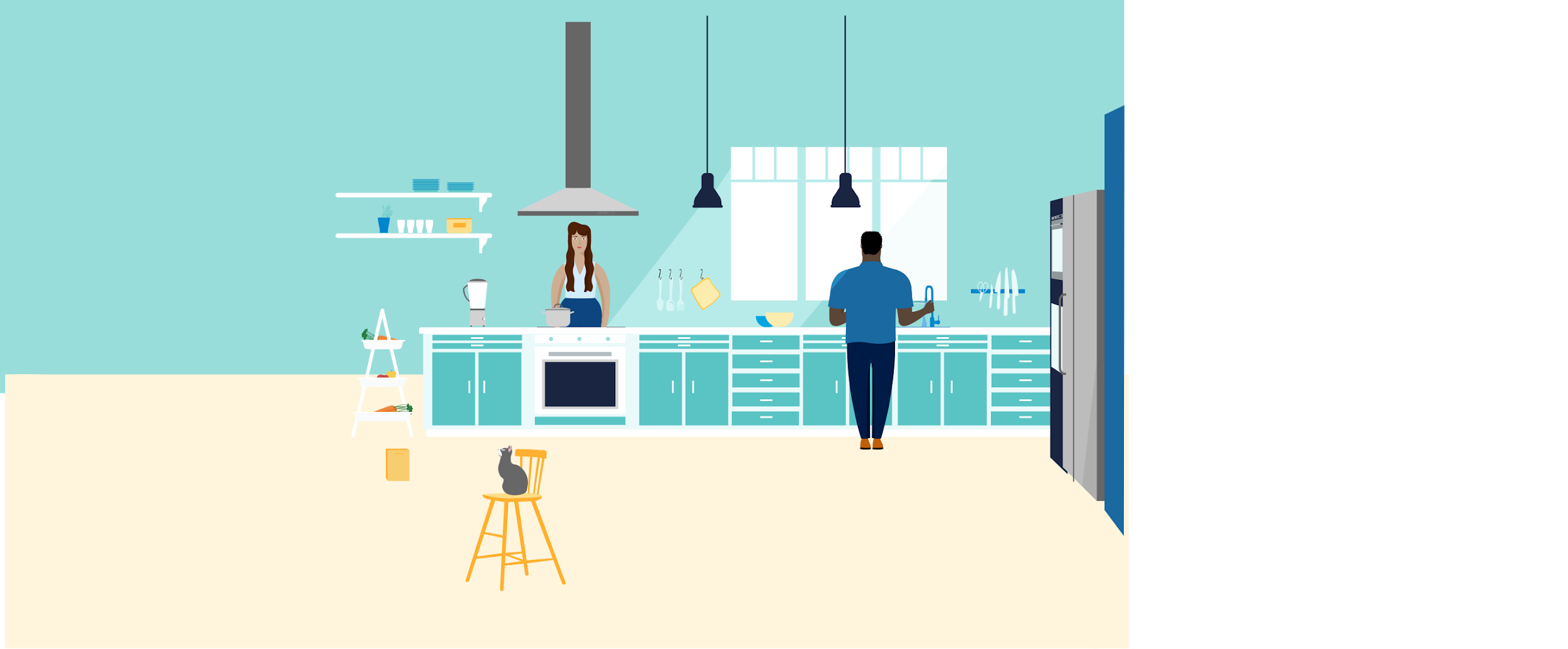 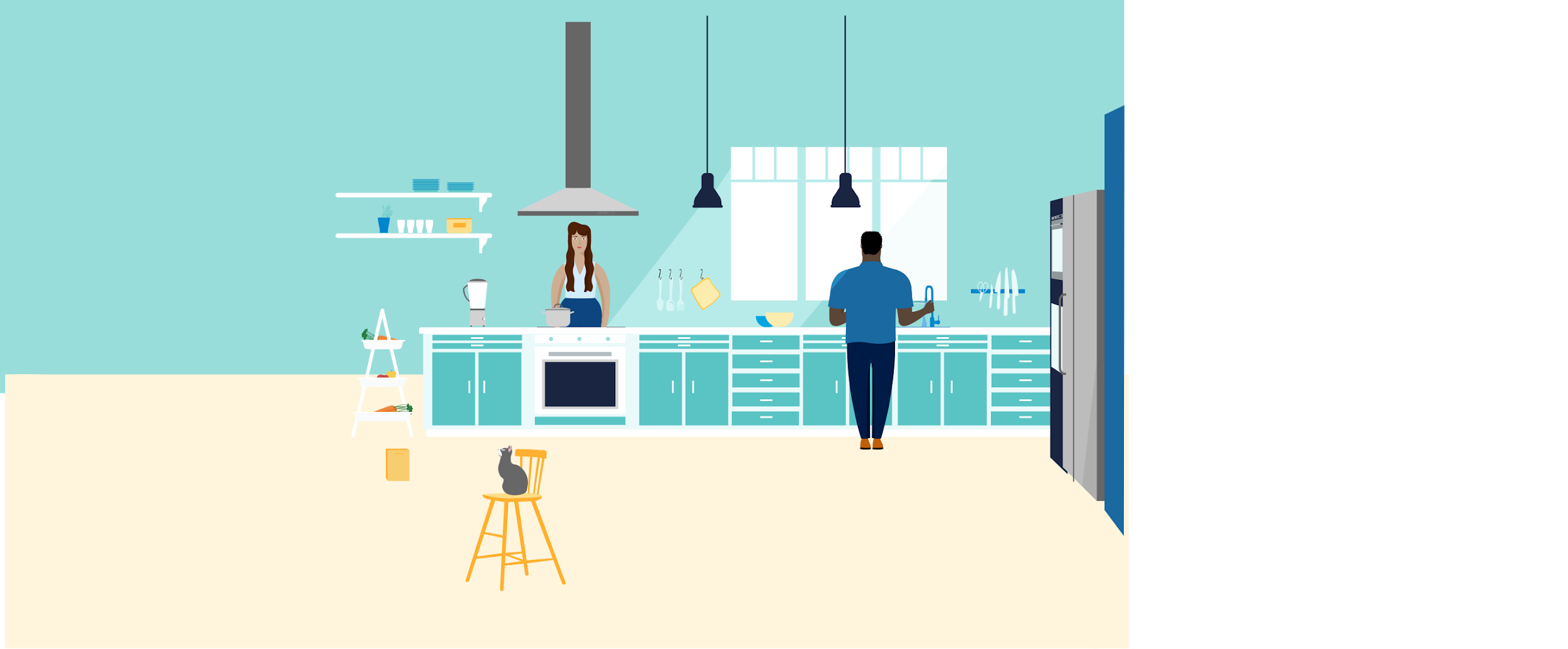 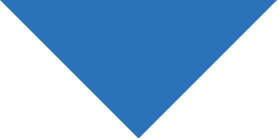 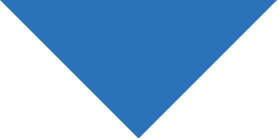 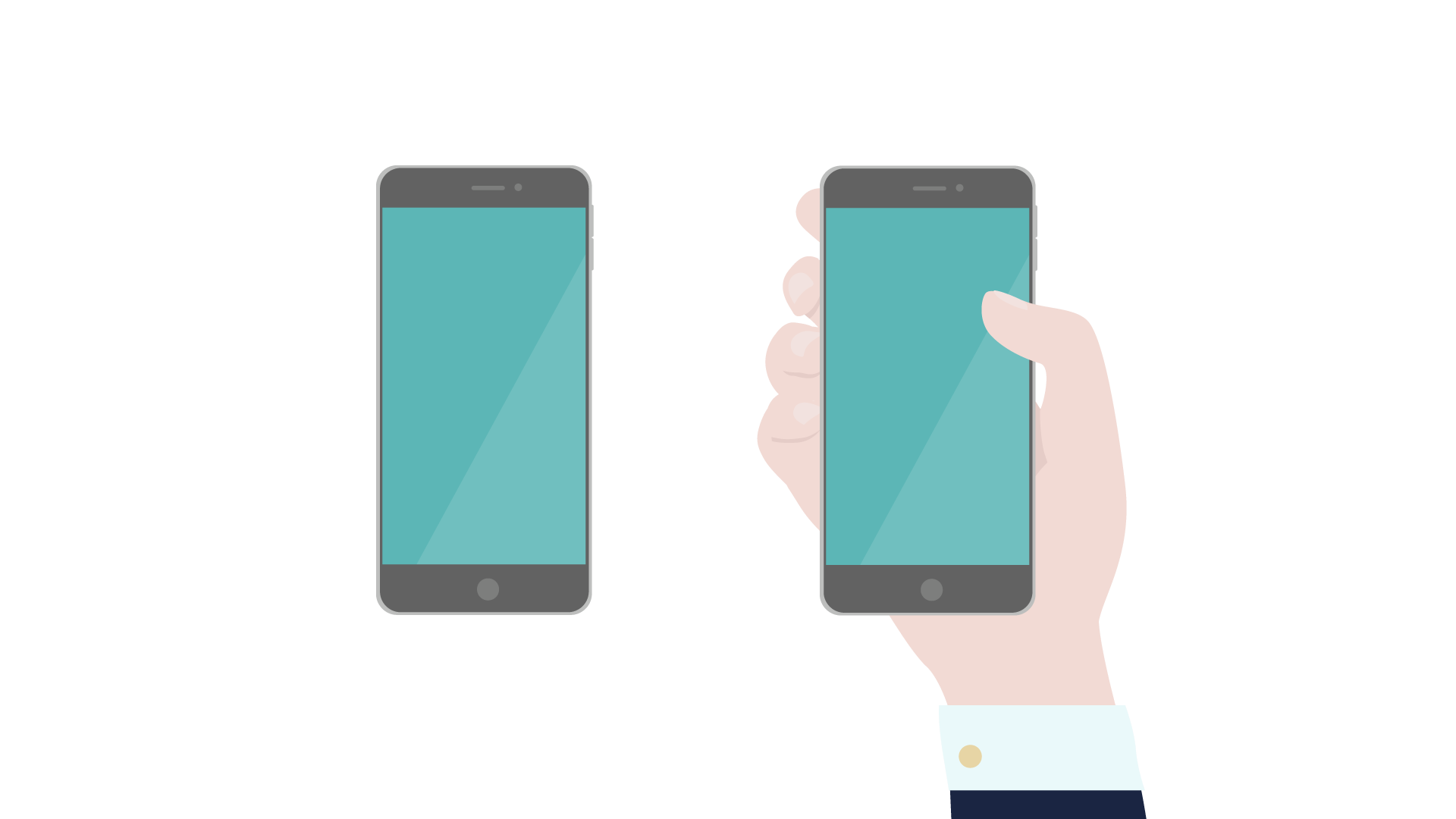 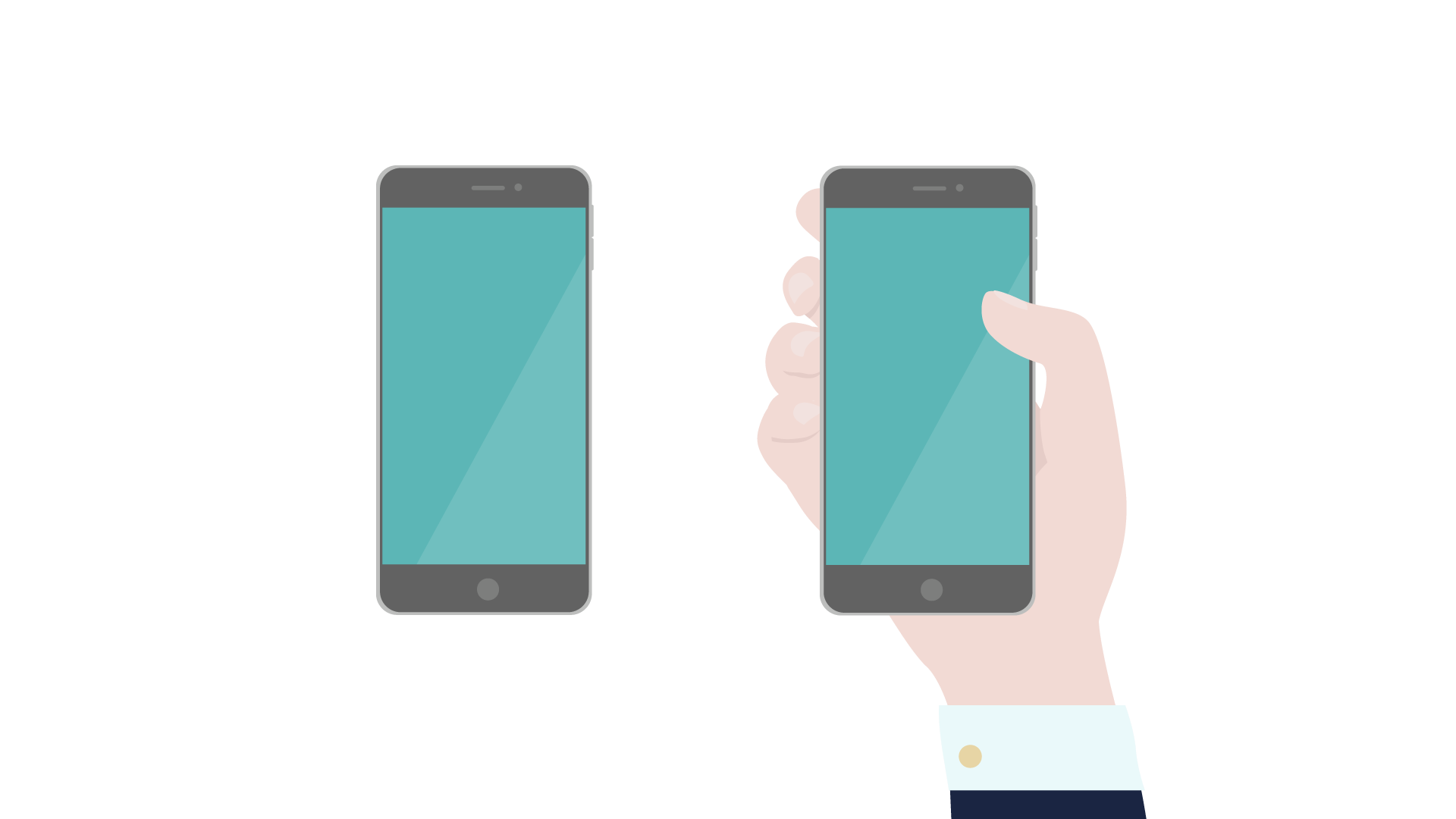 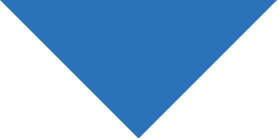 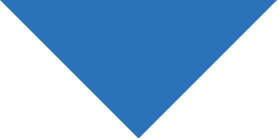 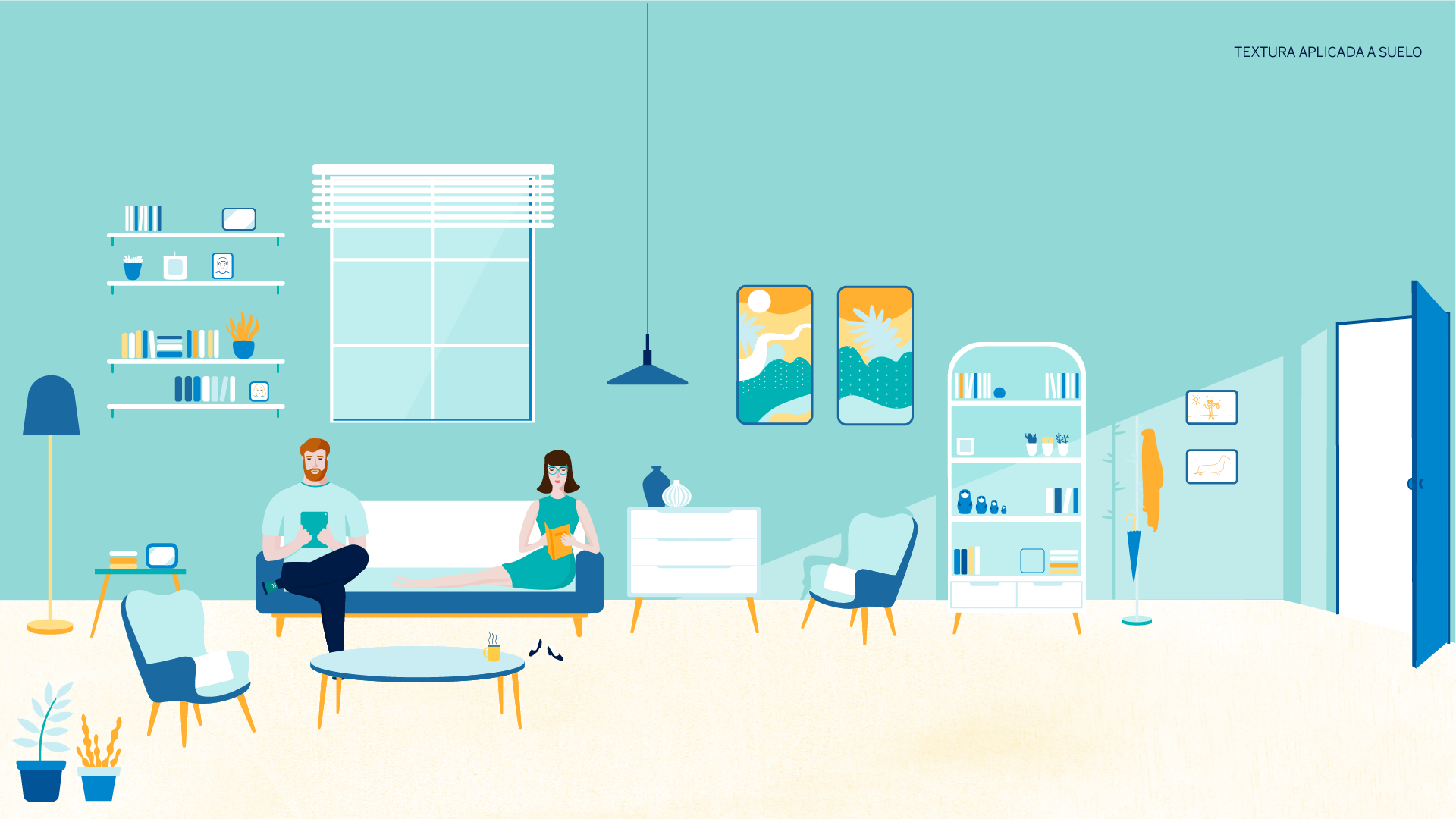 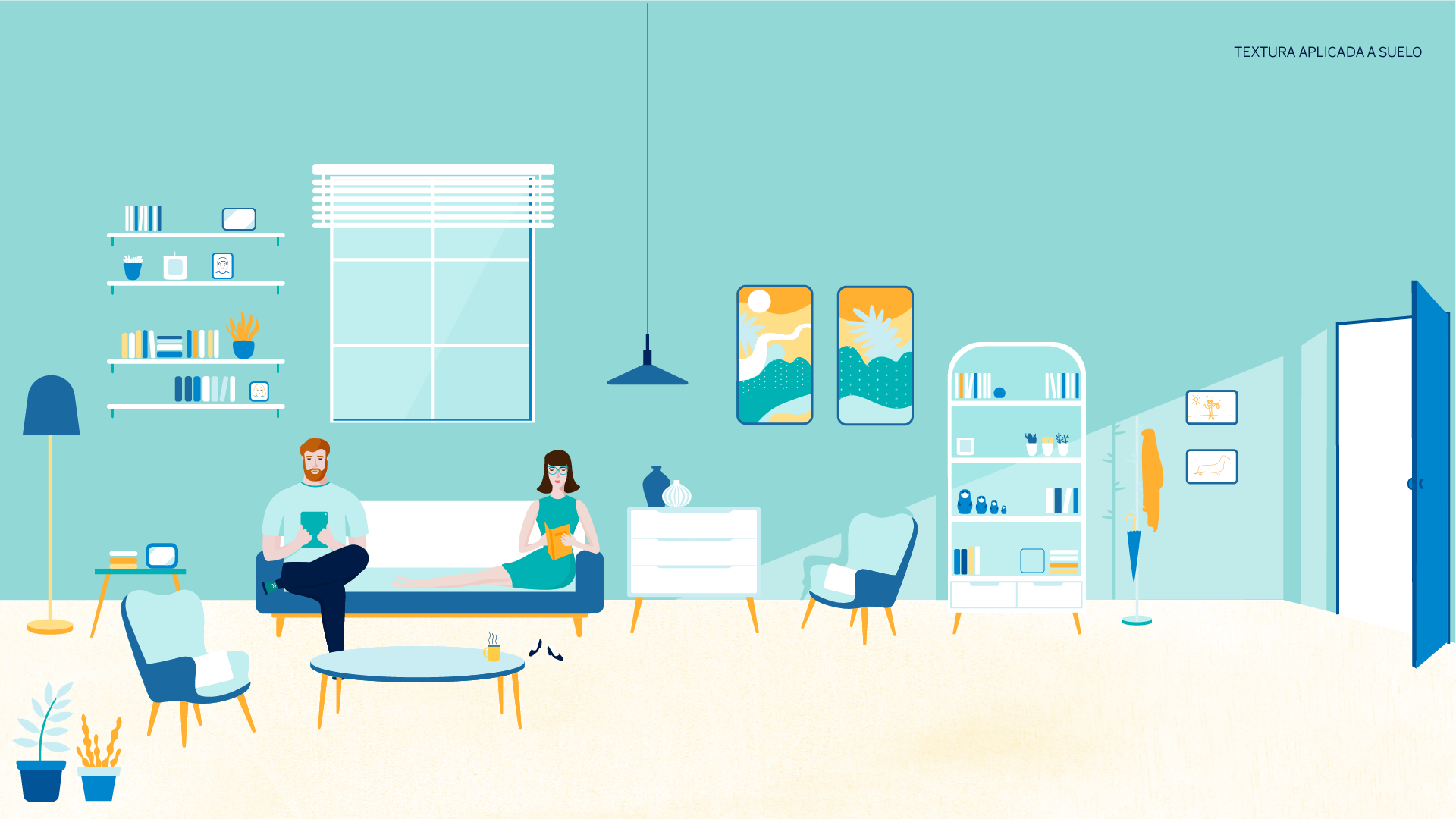 [Speaker Notes: 7/12	 CONCEPT MAP / Overview of Concept Map	 (10’)]
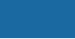 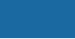 BBVA 
account
BBVA 
account
Concept map
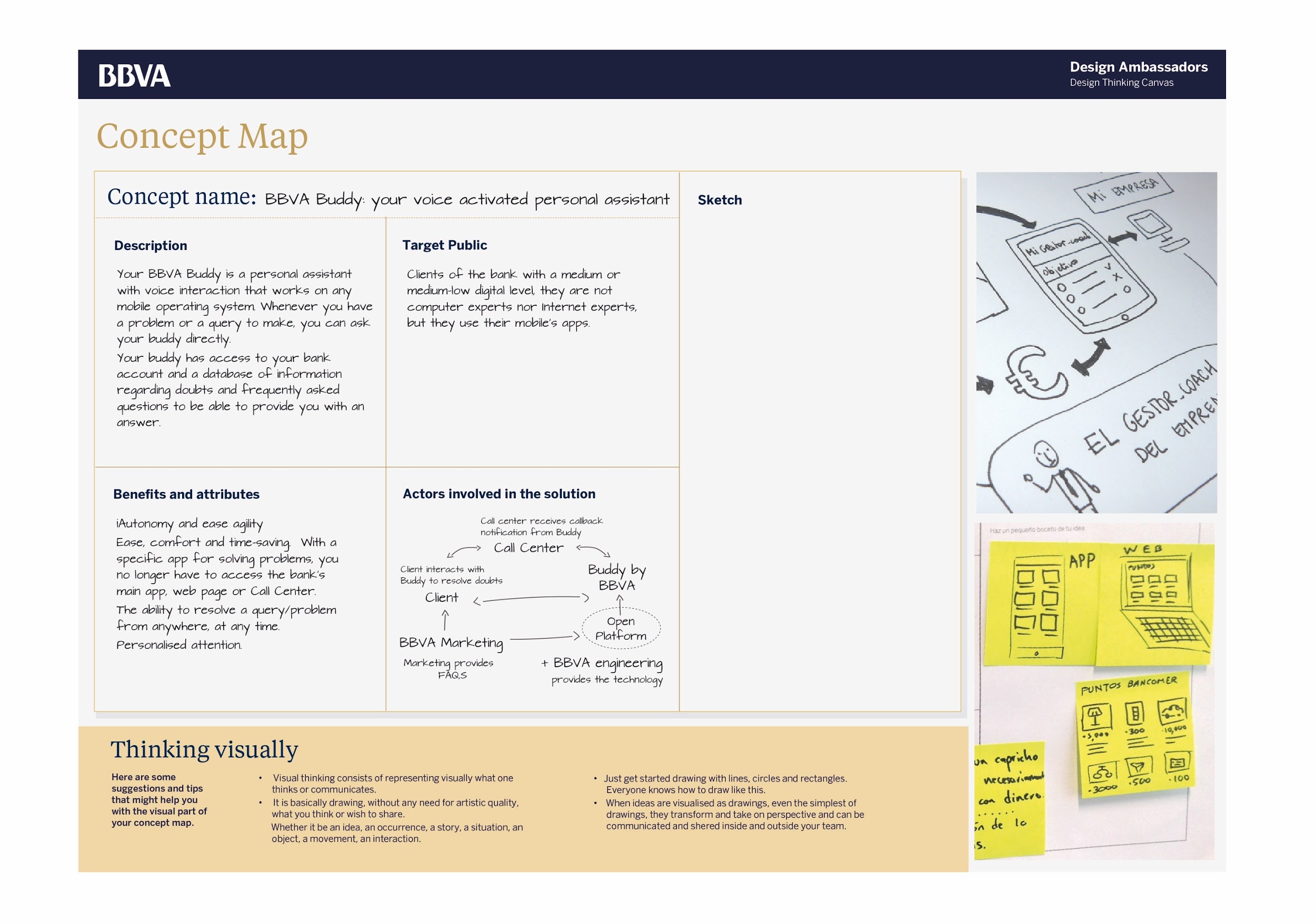 ¿A quién se dirige la solución?
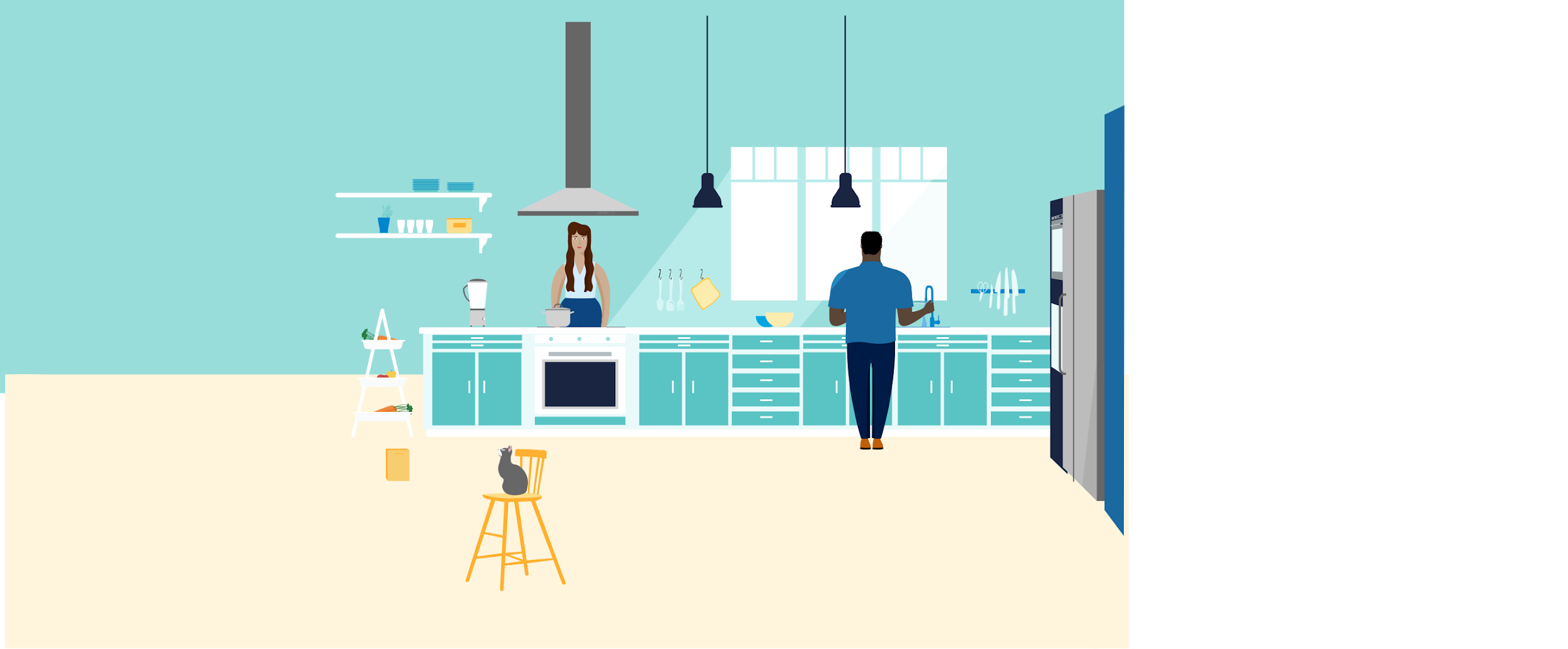 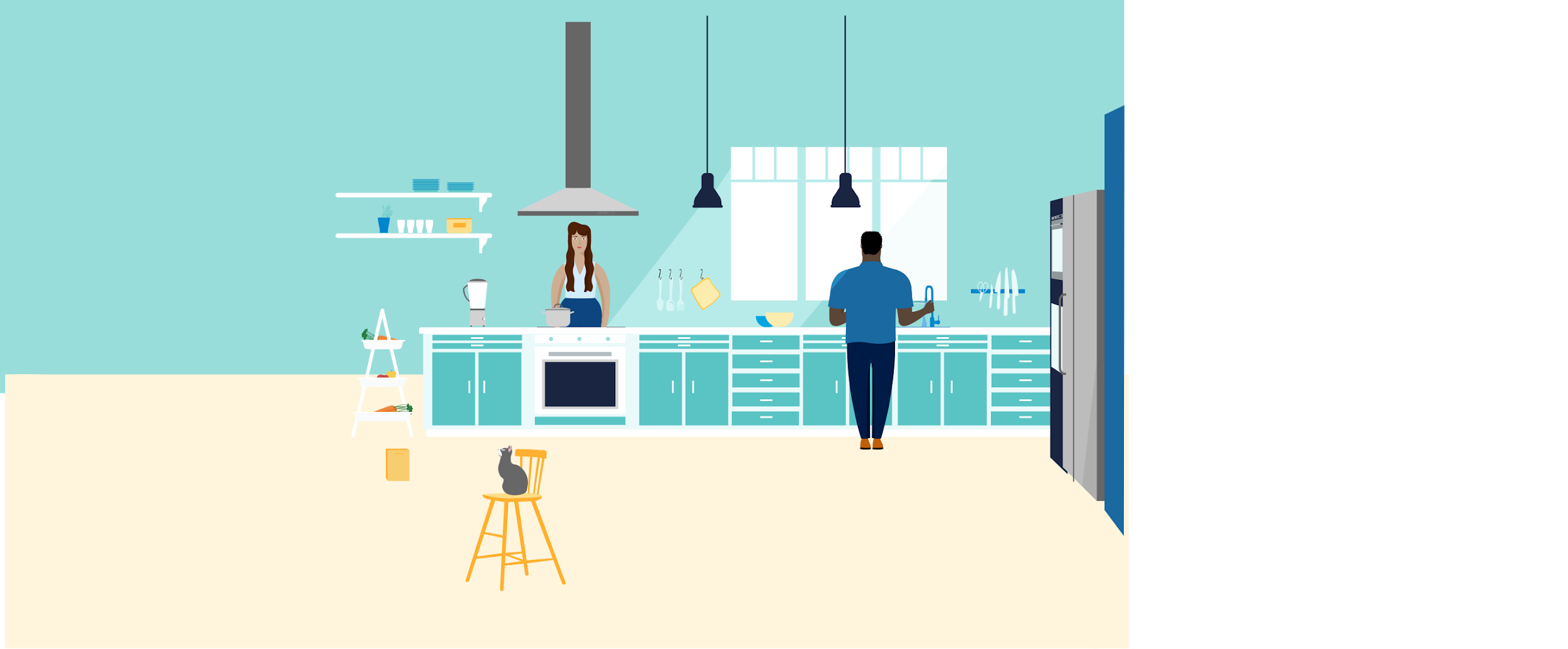 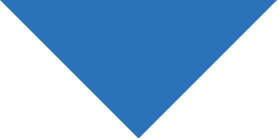 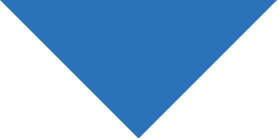 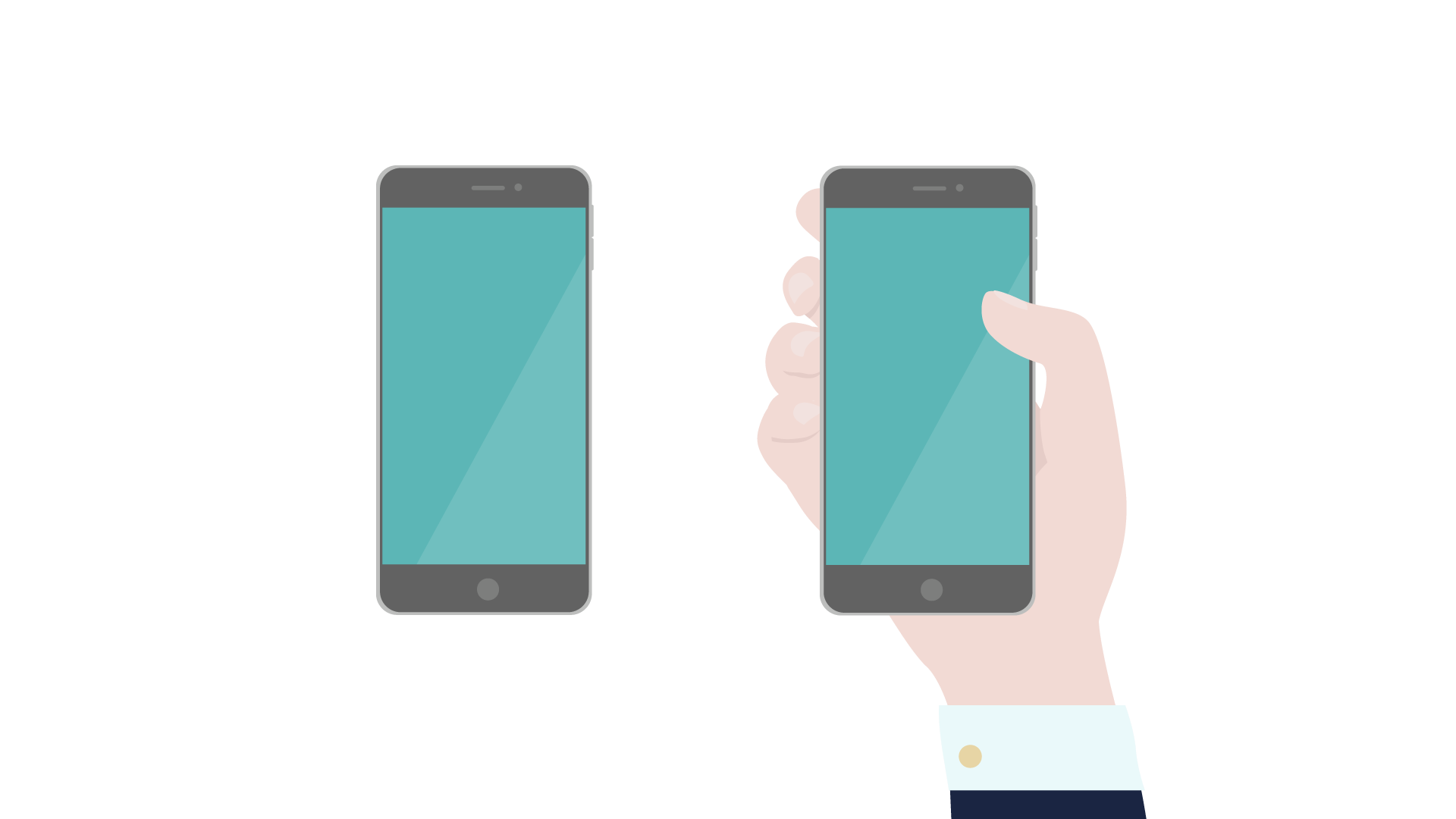 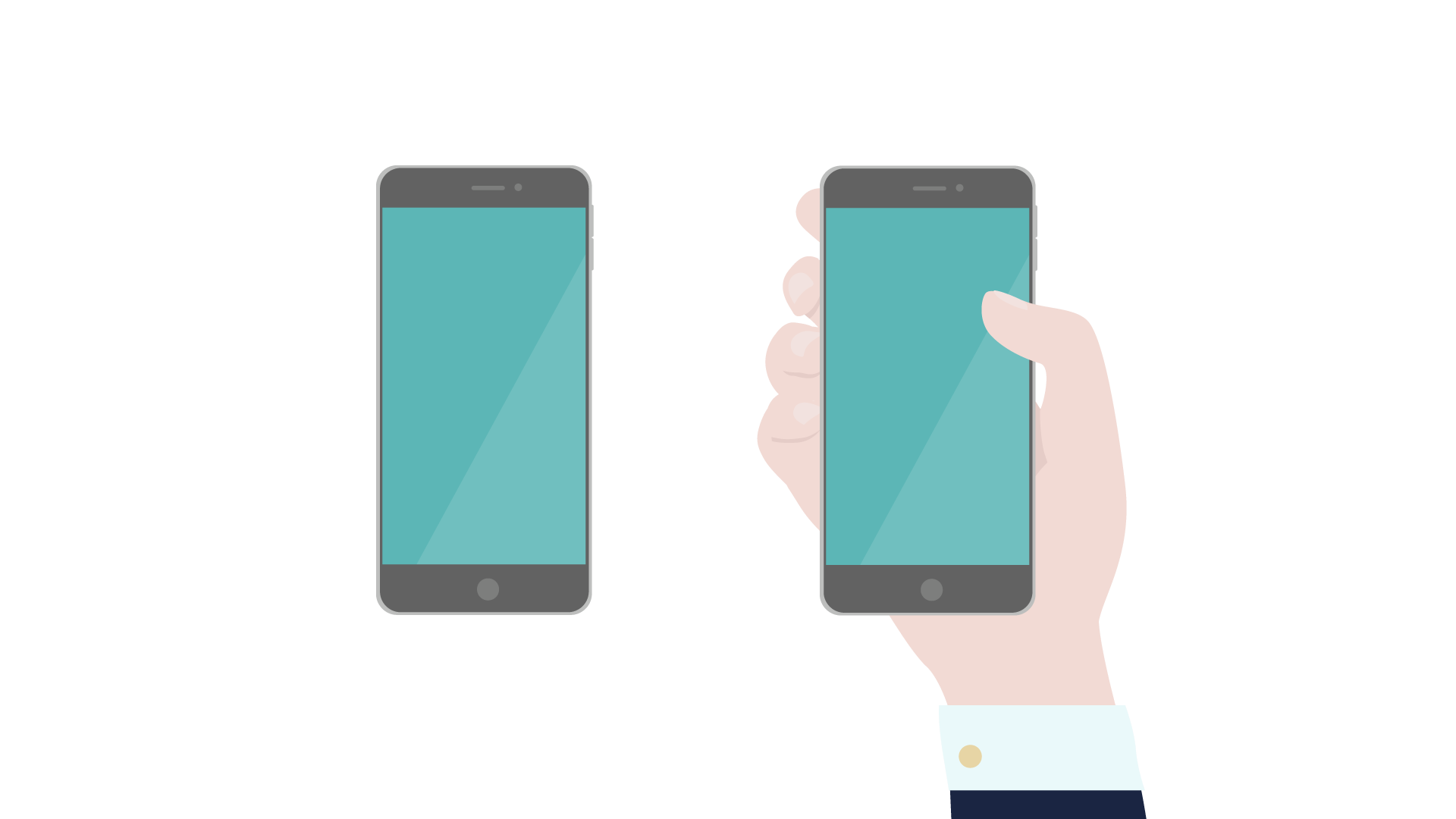 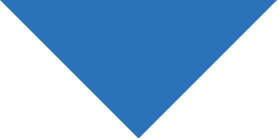 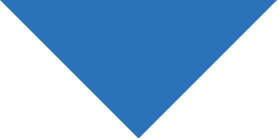 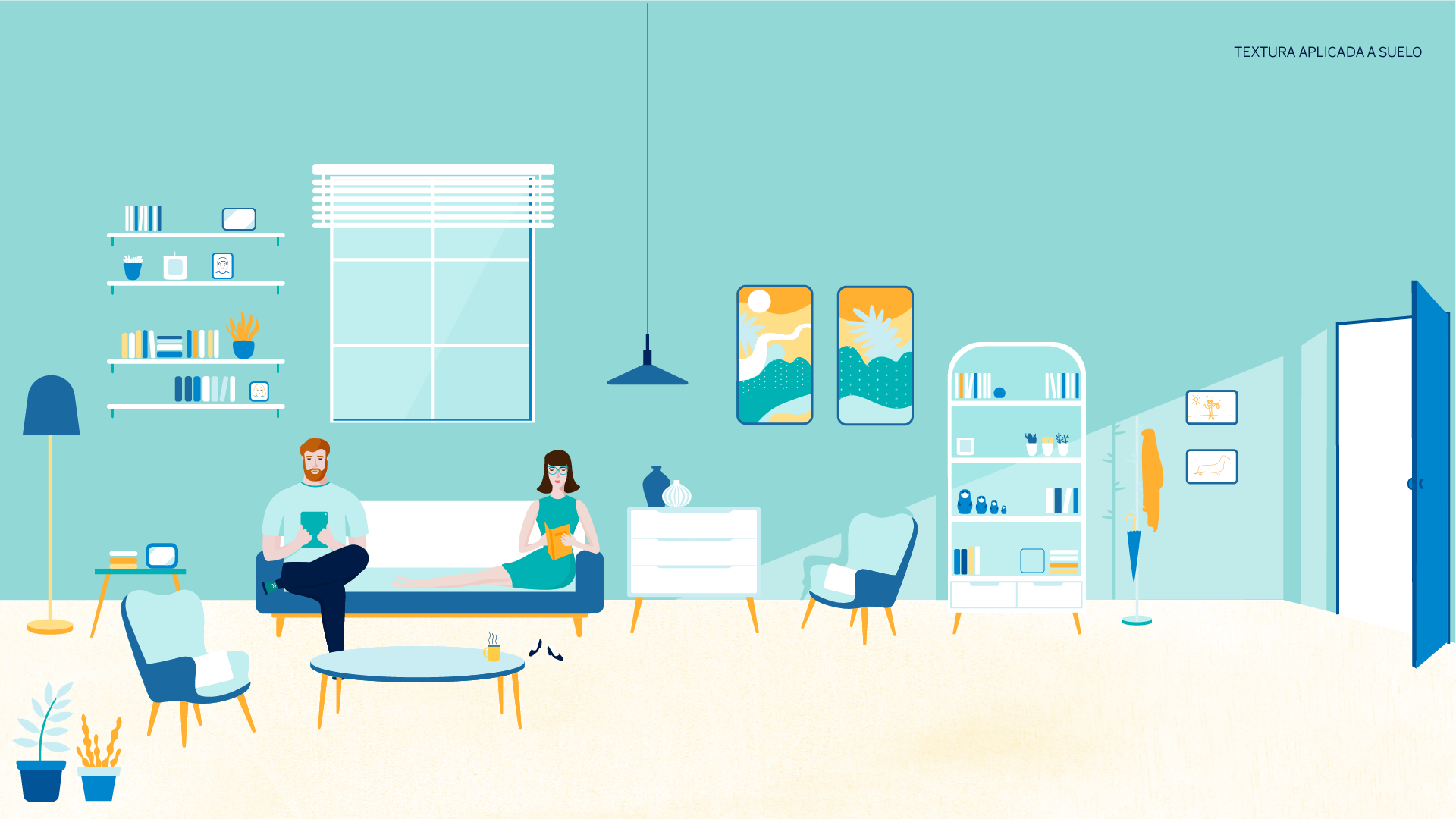 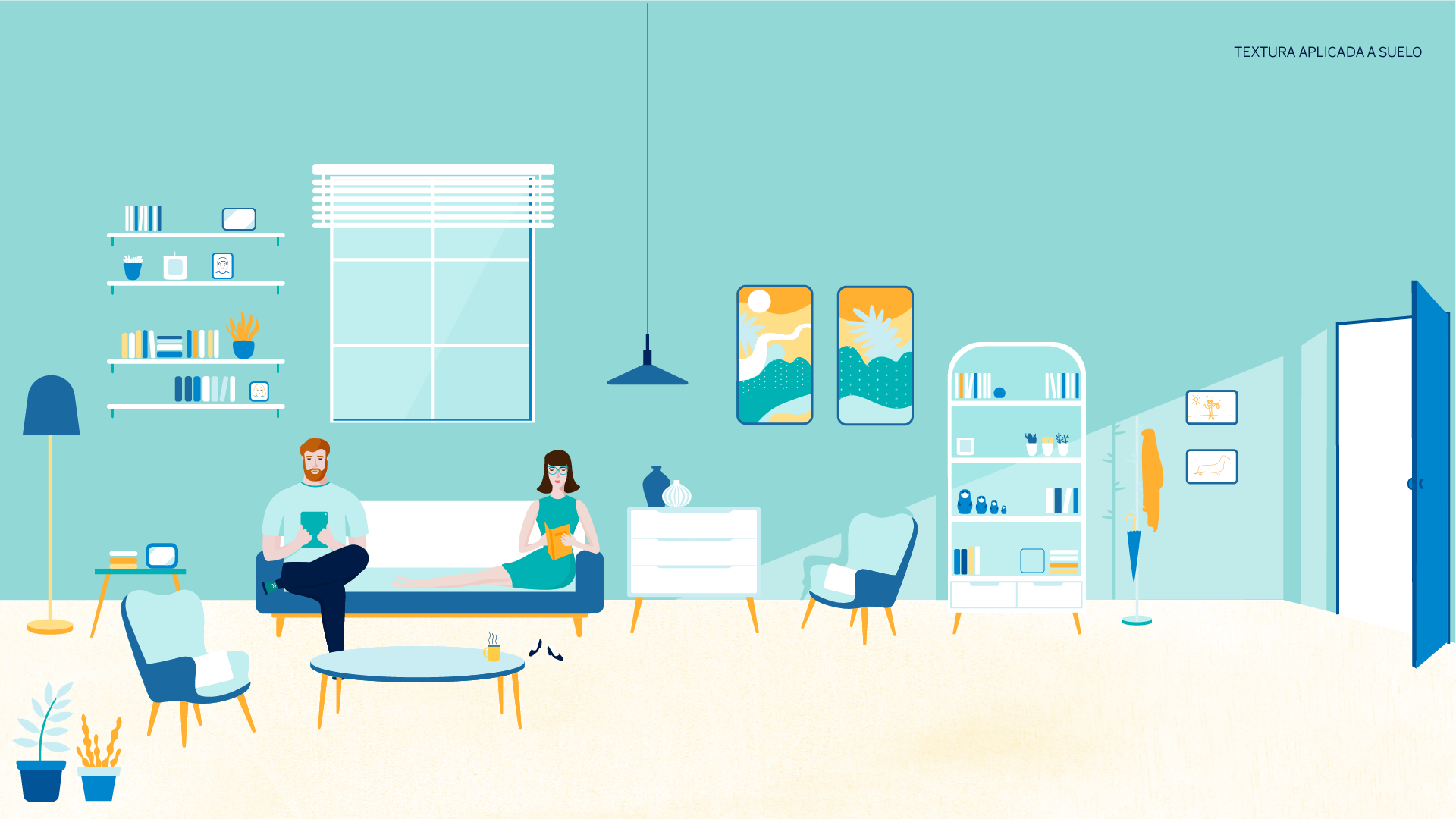 [Speaker Notes: 8/12	 CONCEPT MAP / Overview of Concept Map	 (10’)]
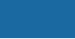 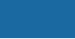 BBVA 
account
BBVA 
account
Concept map
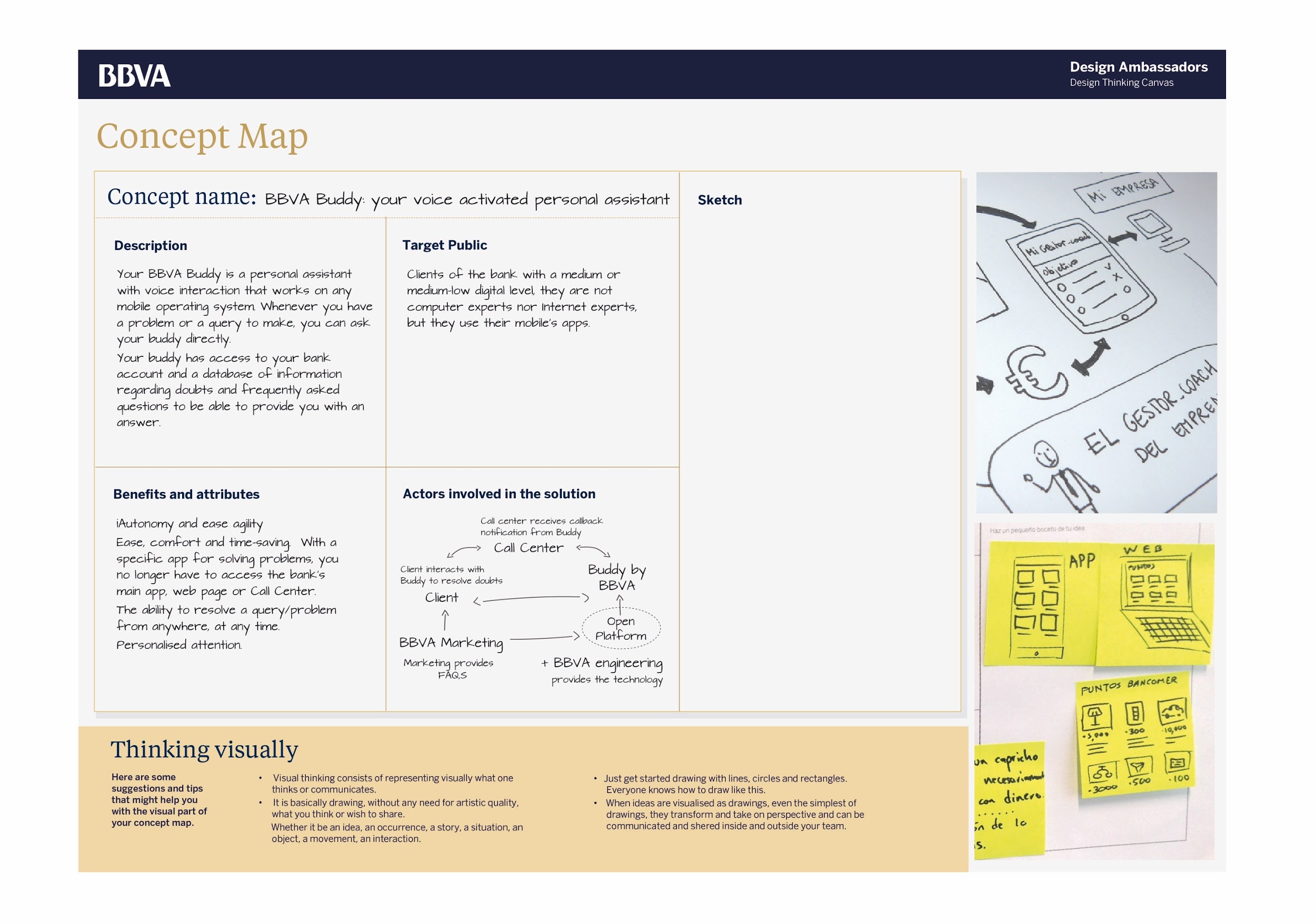 Descripción visual de la solución
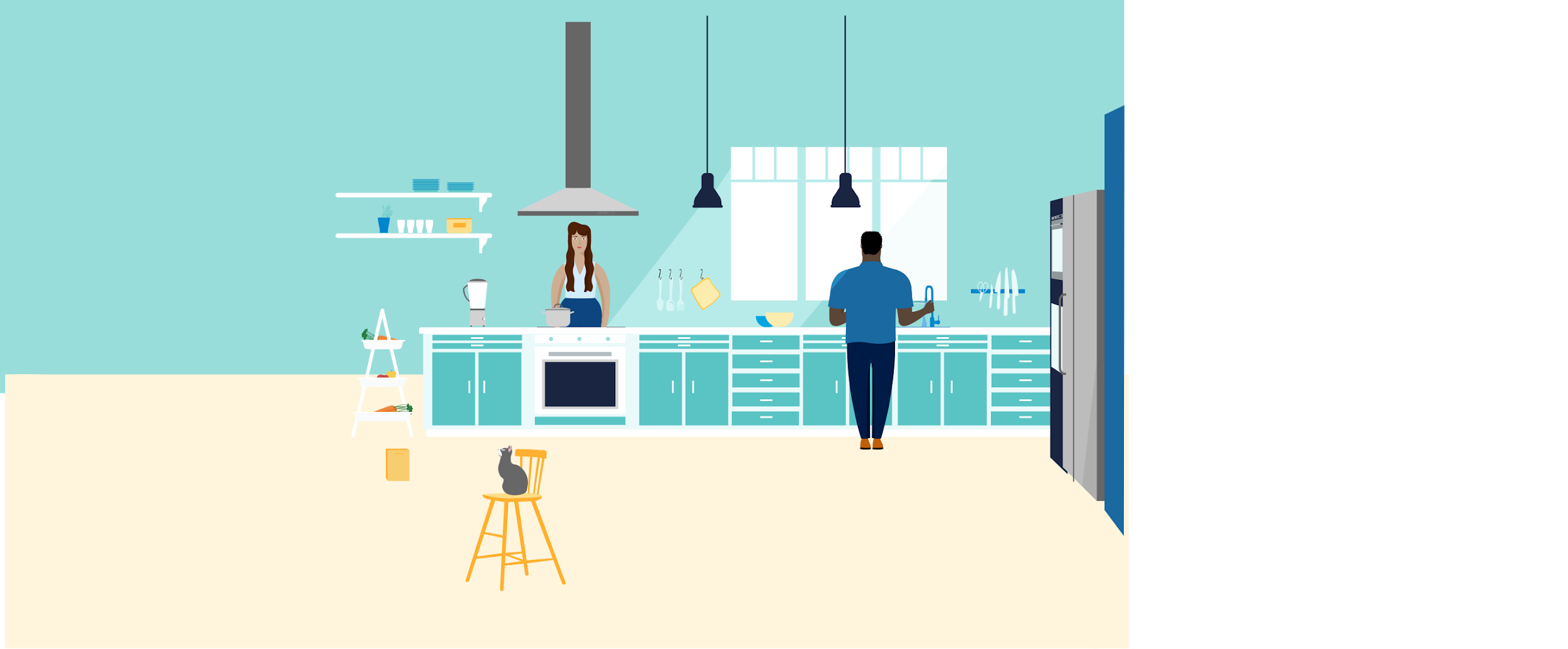 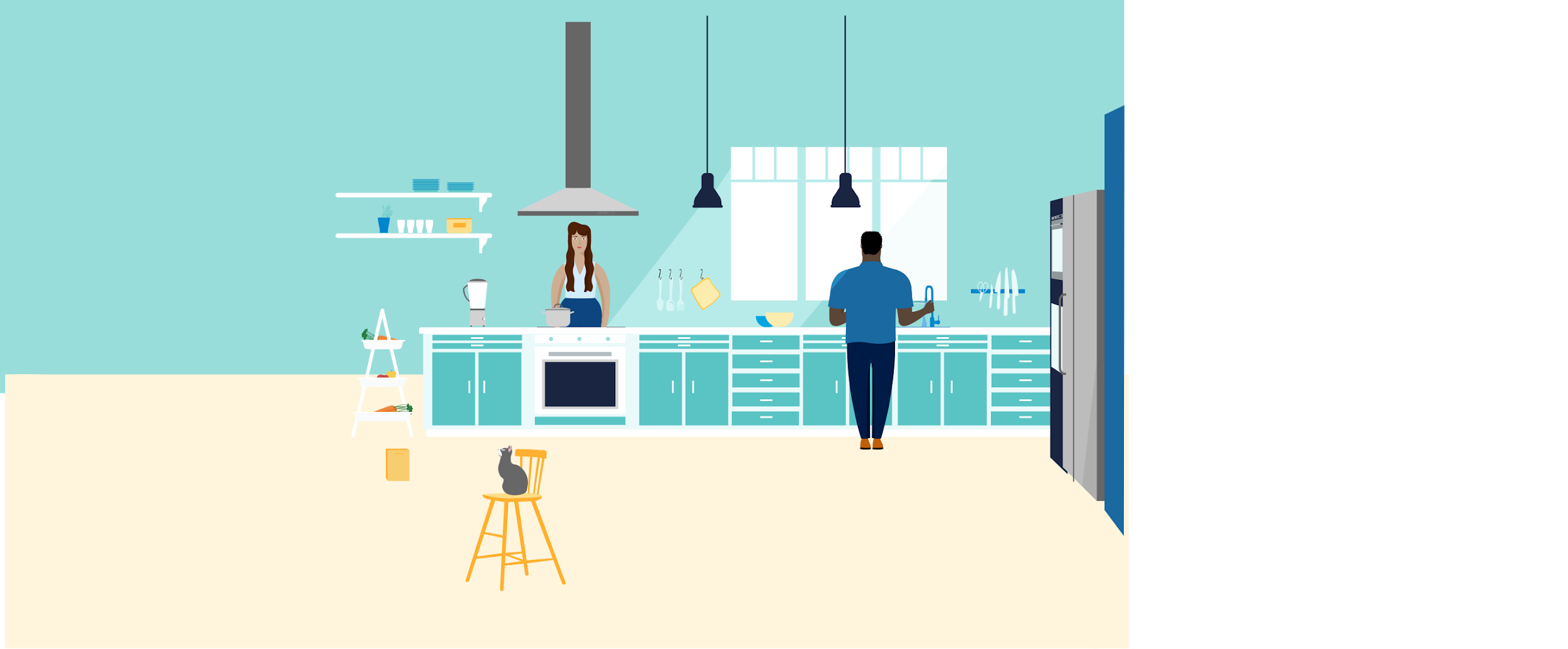 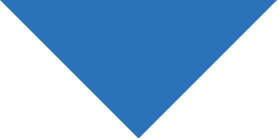 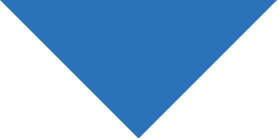 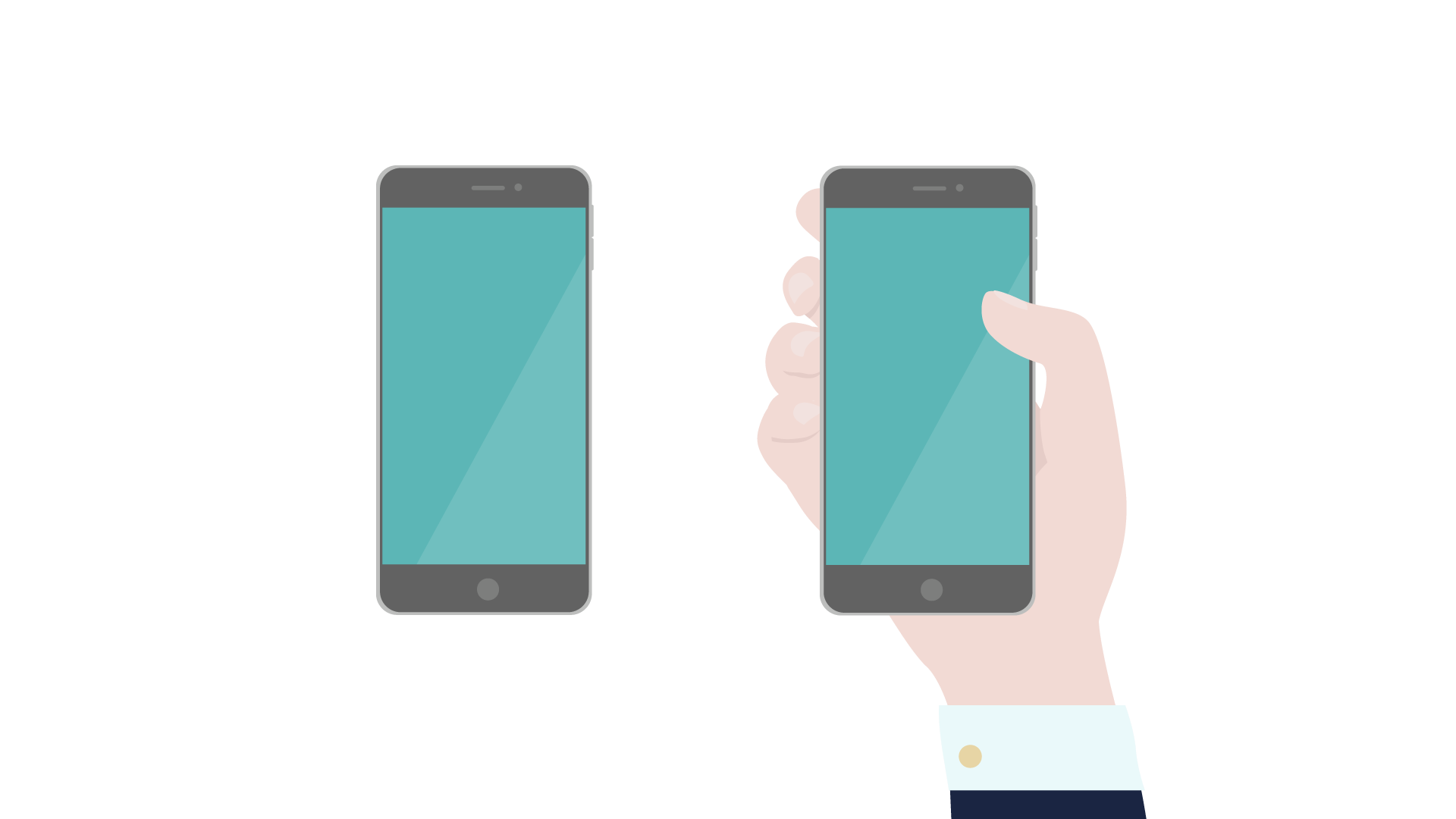 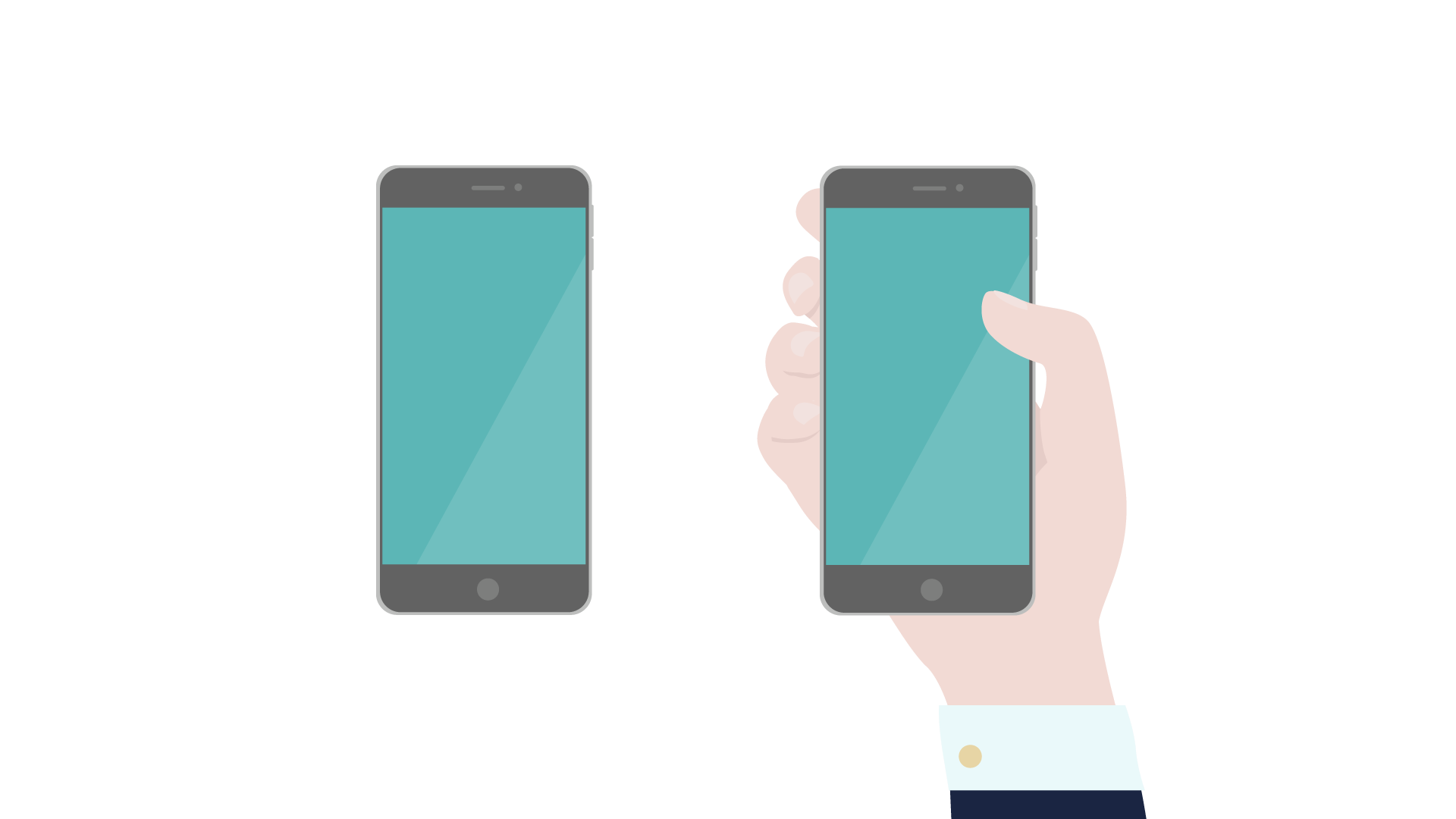 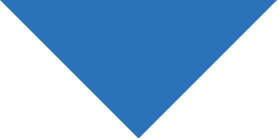 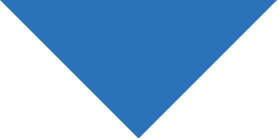 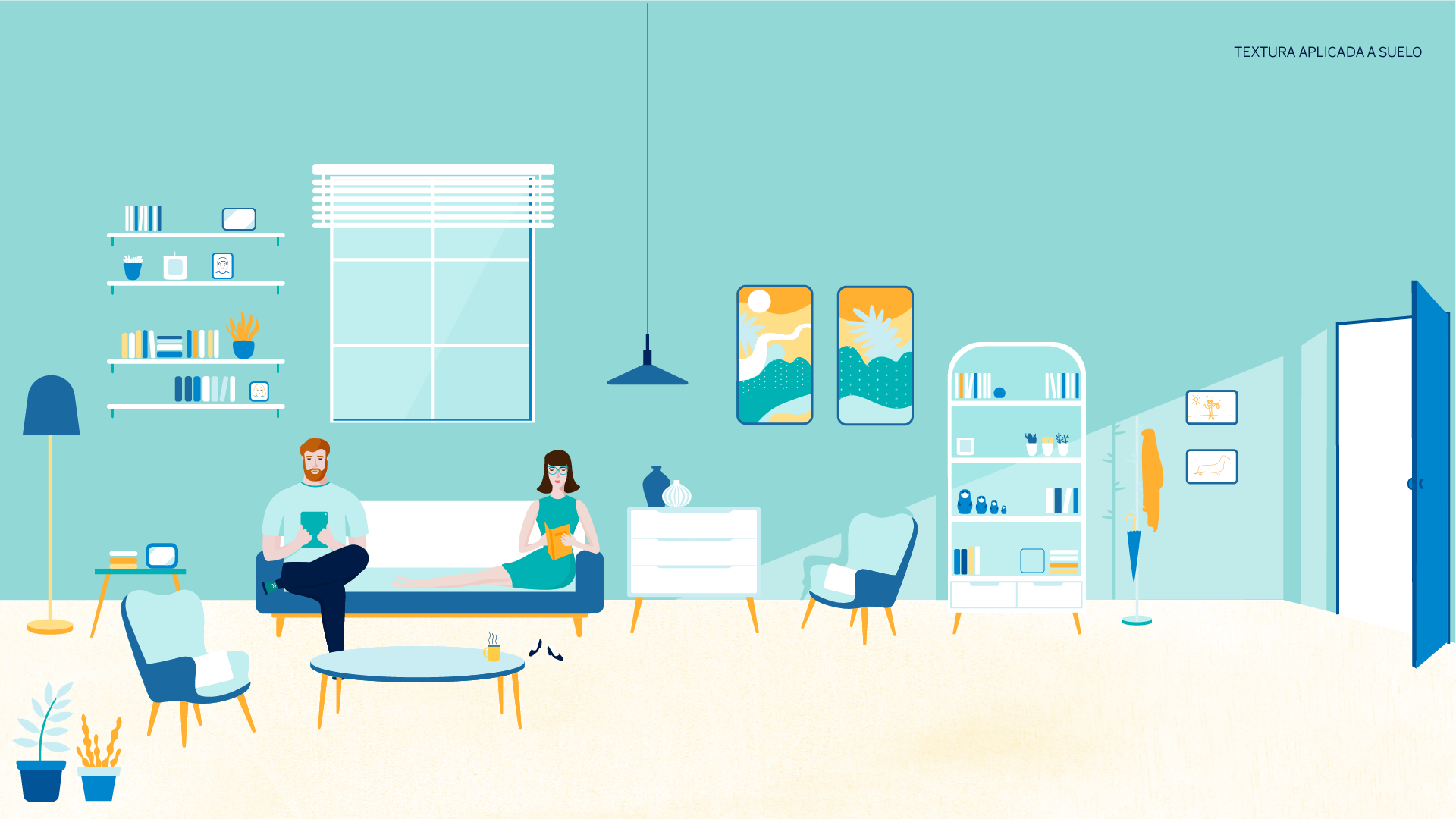 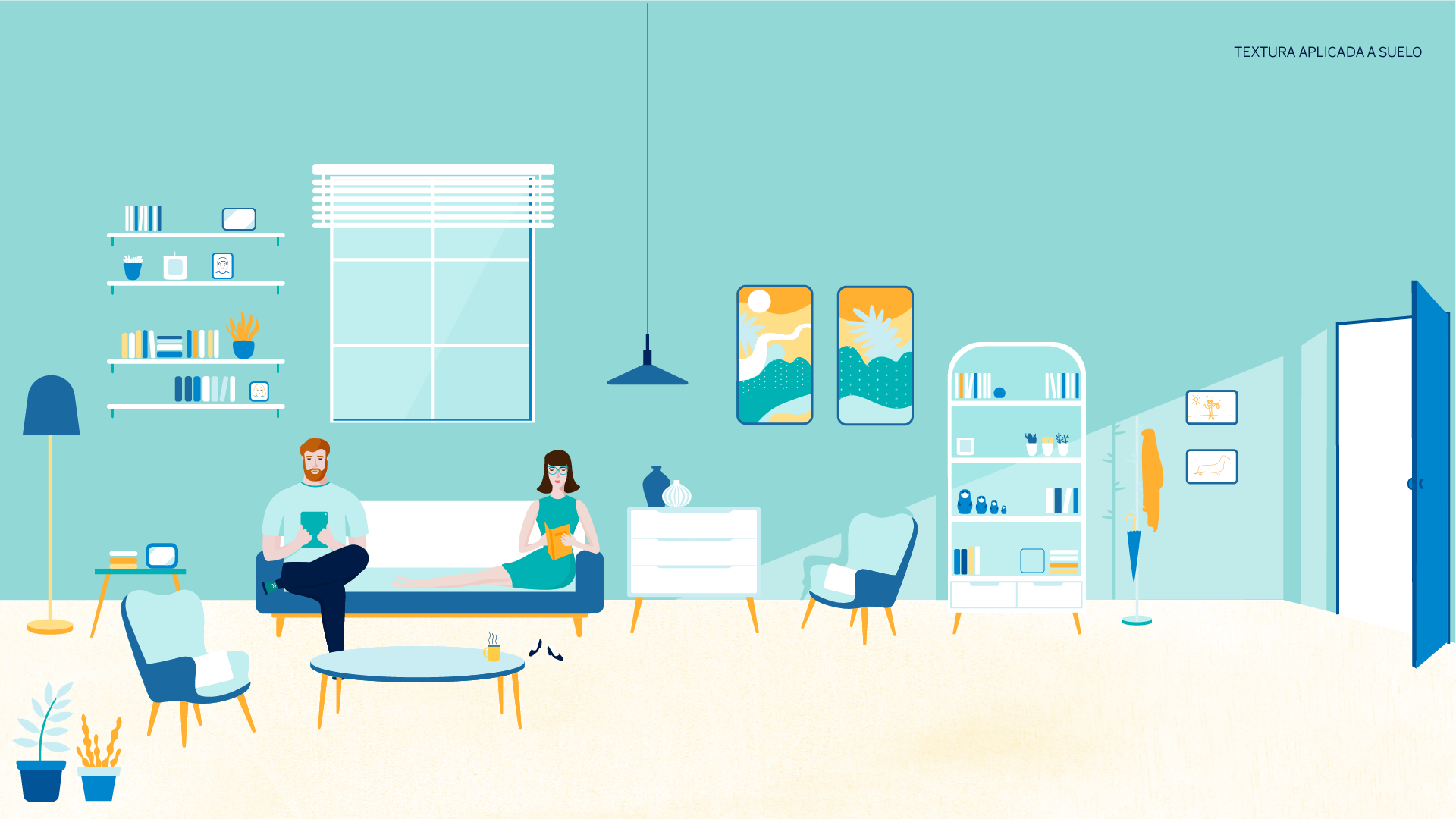 [Speaker Notes: 9/12	 CONCEPT MAP / Overview of Concept Map	 (10’)]
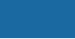 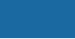 BBVA 
account
BBVA 
account
Concept map
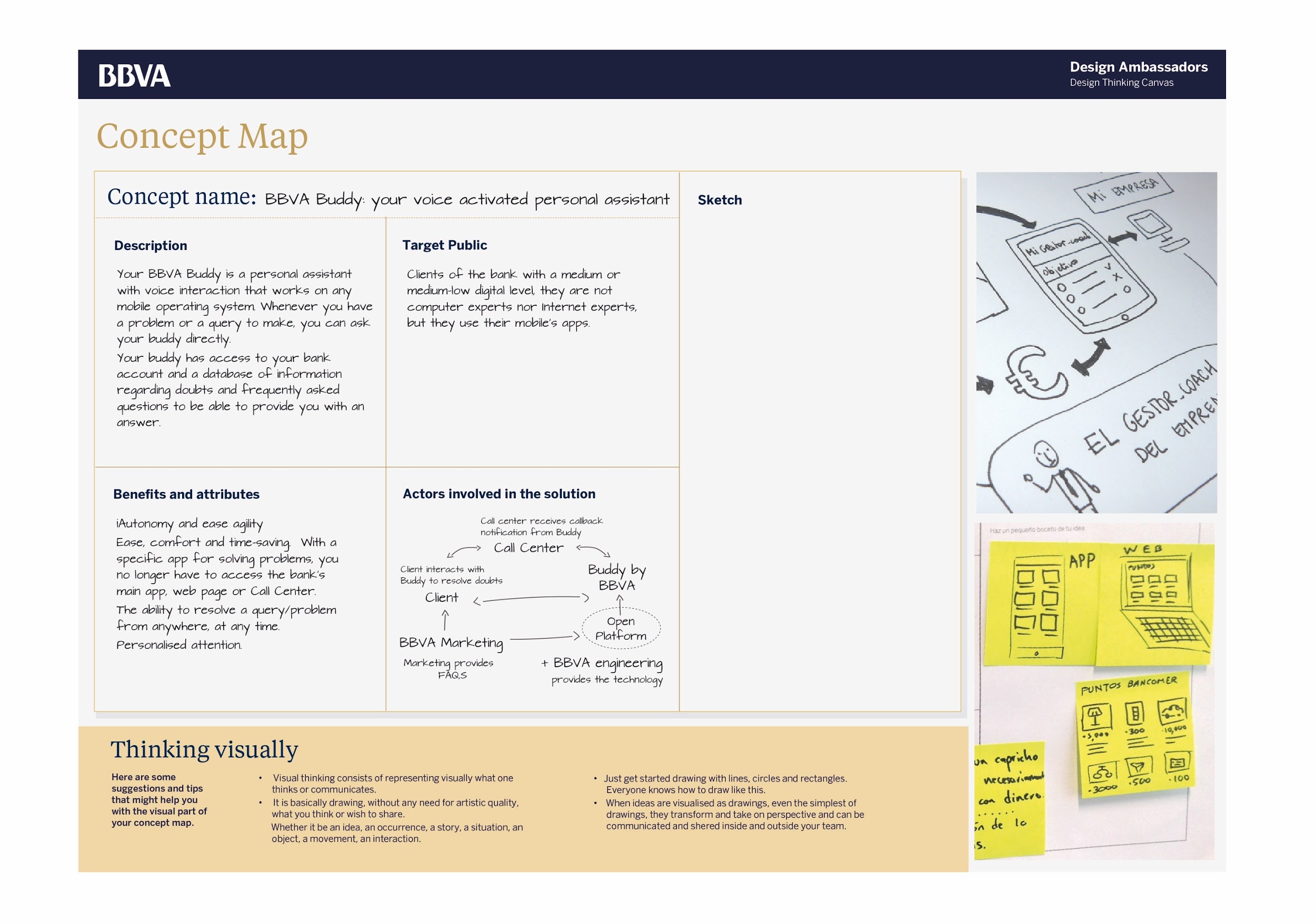 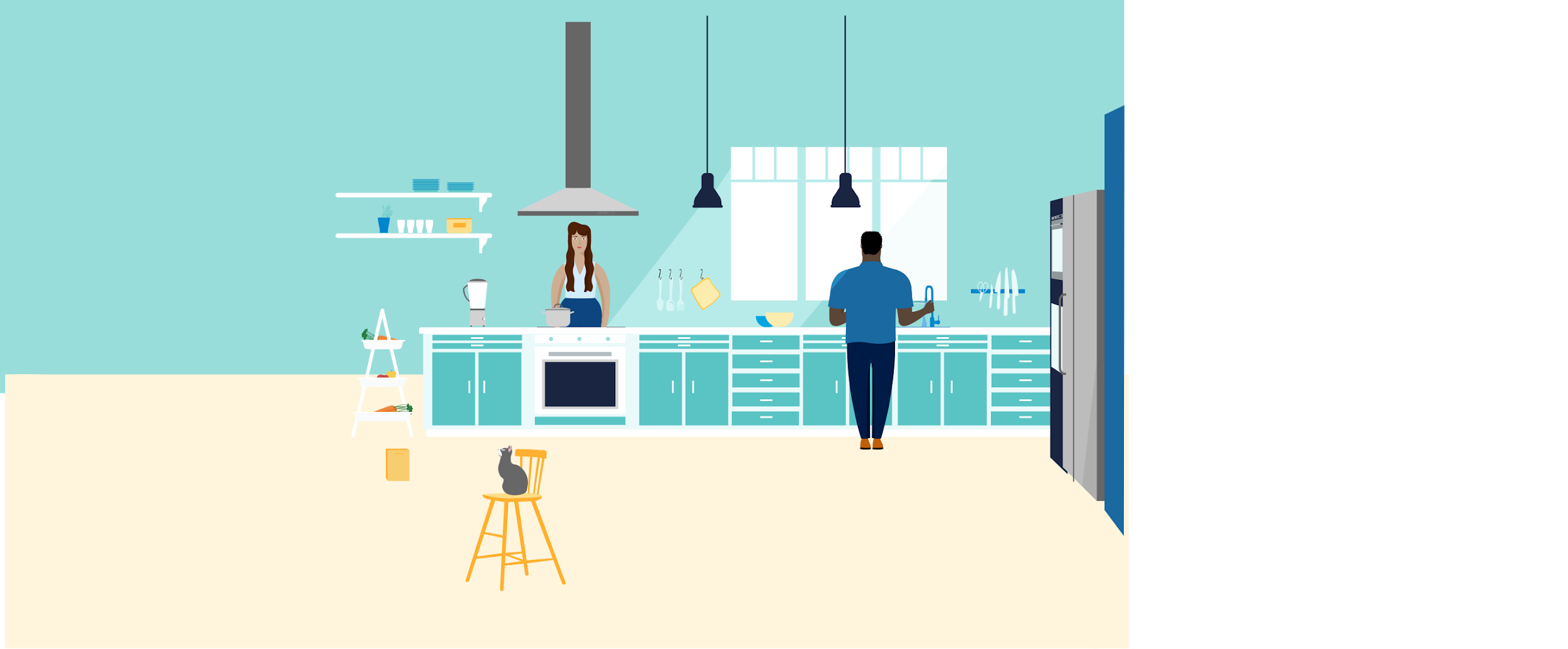 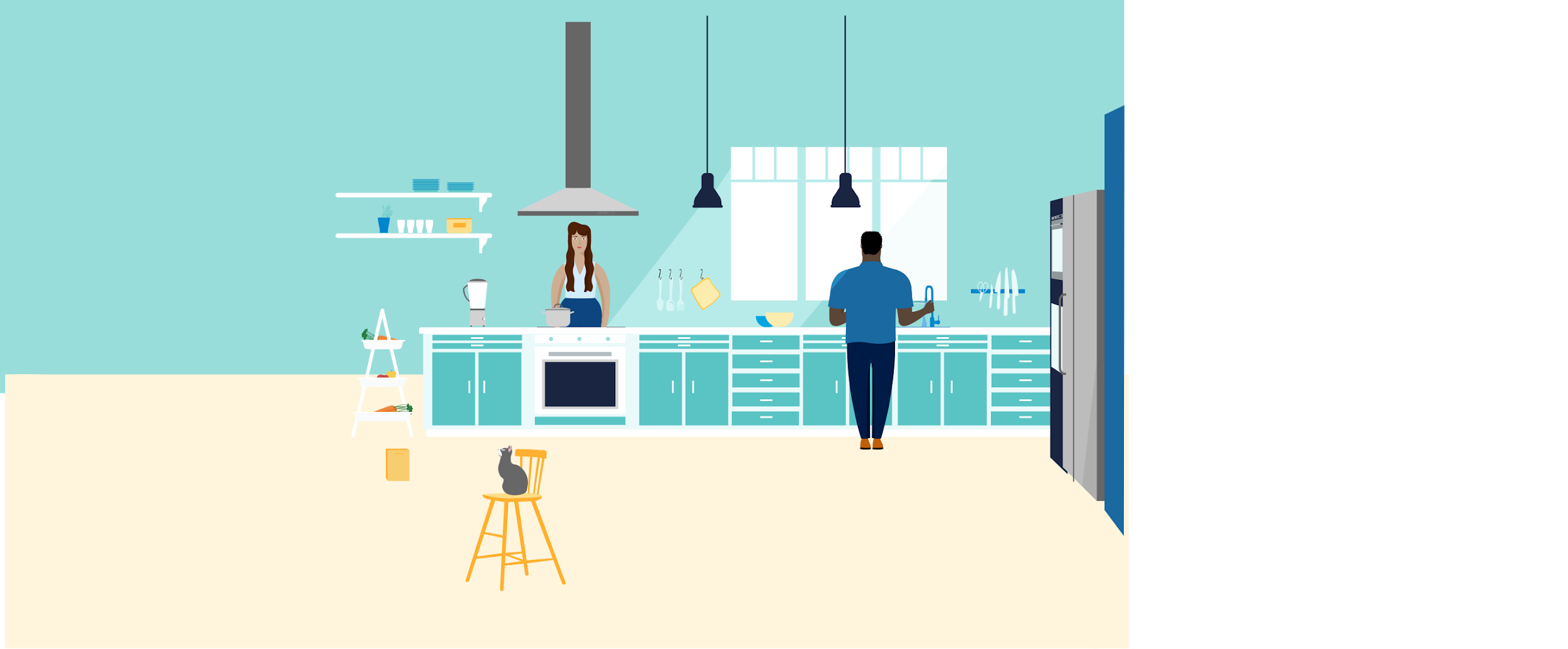 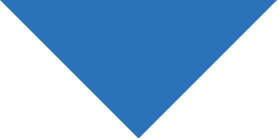 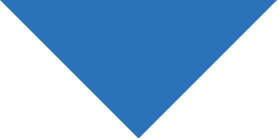 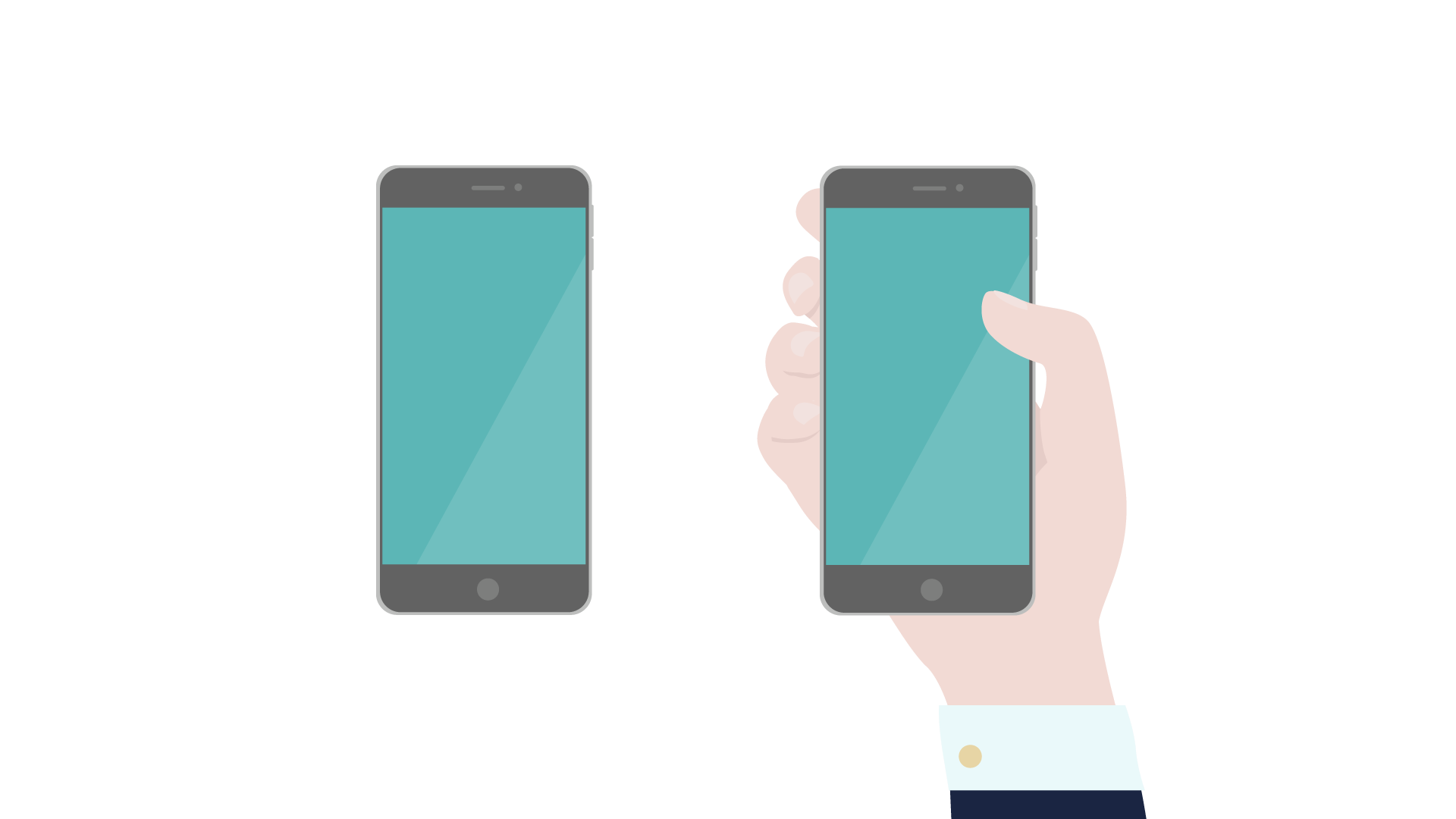 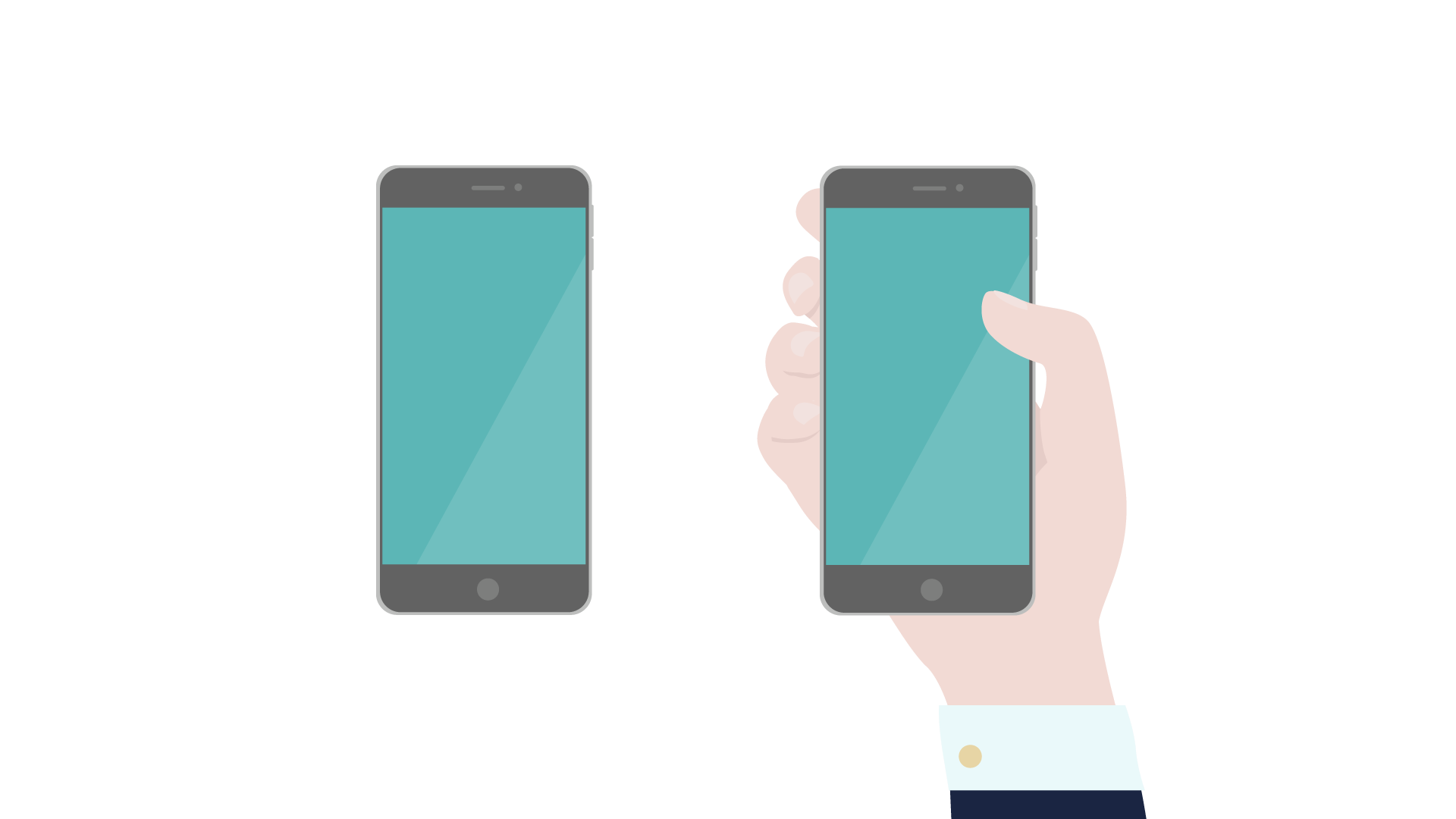 ¿Qué valor aportamos al cliente con esta solución?
¿Qué necesidad estamos cubriendo?
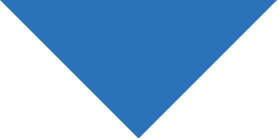 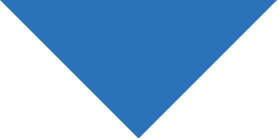 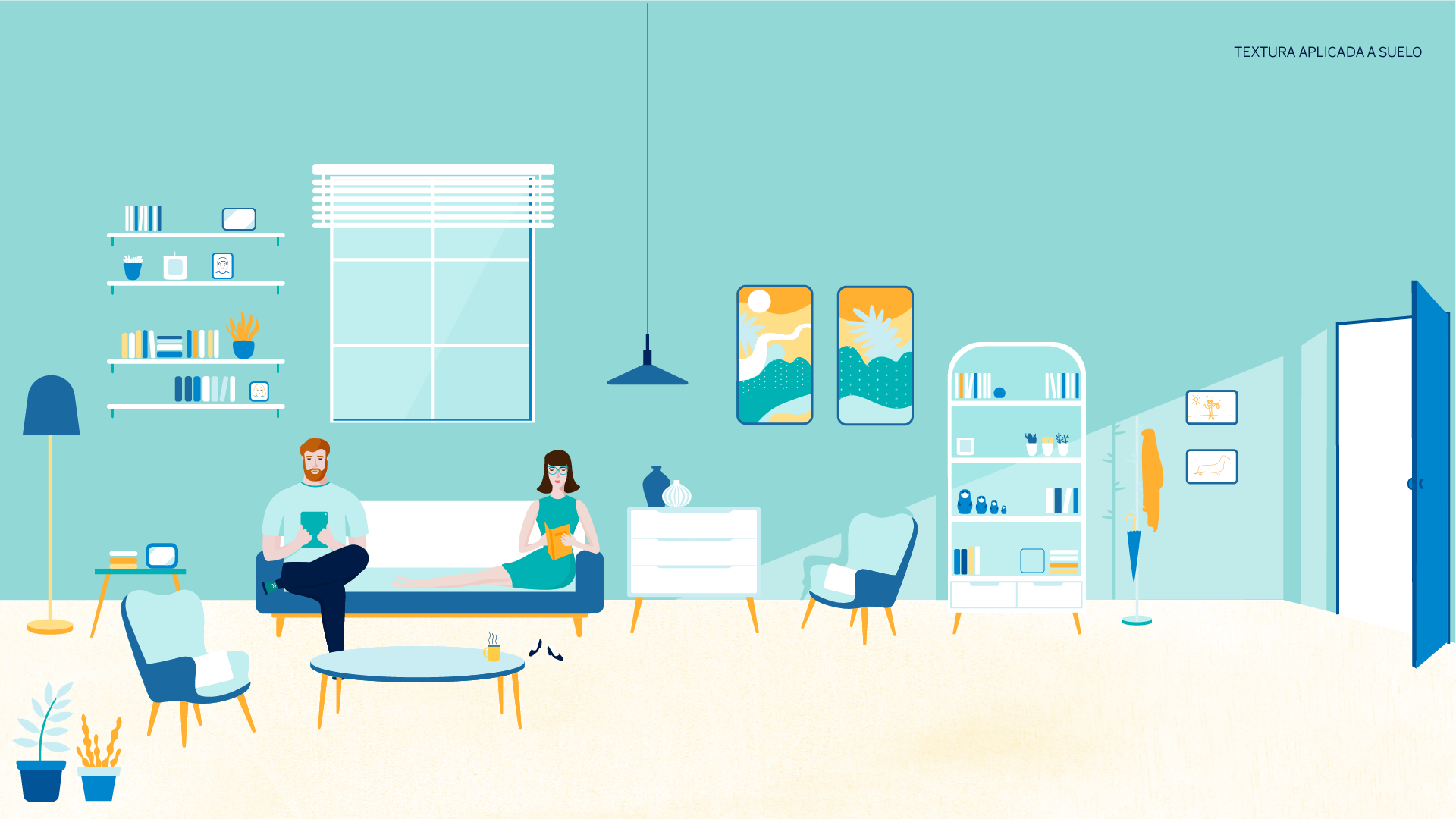 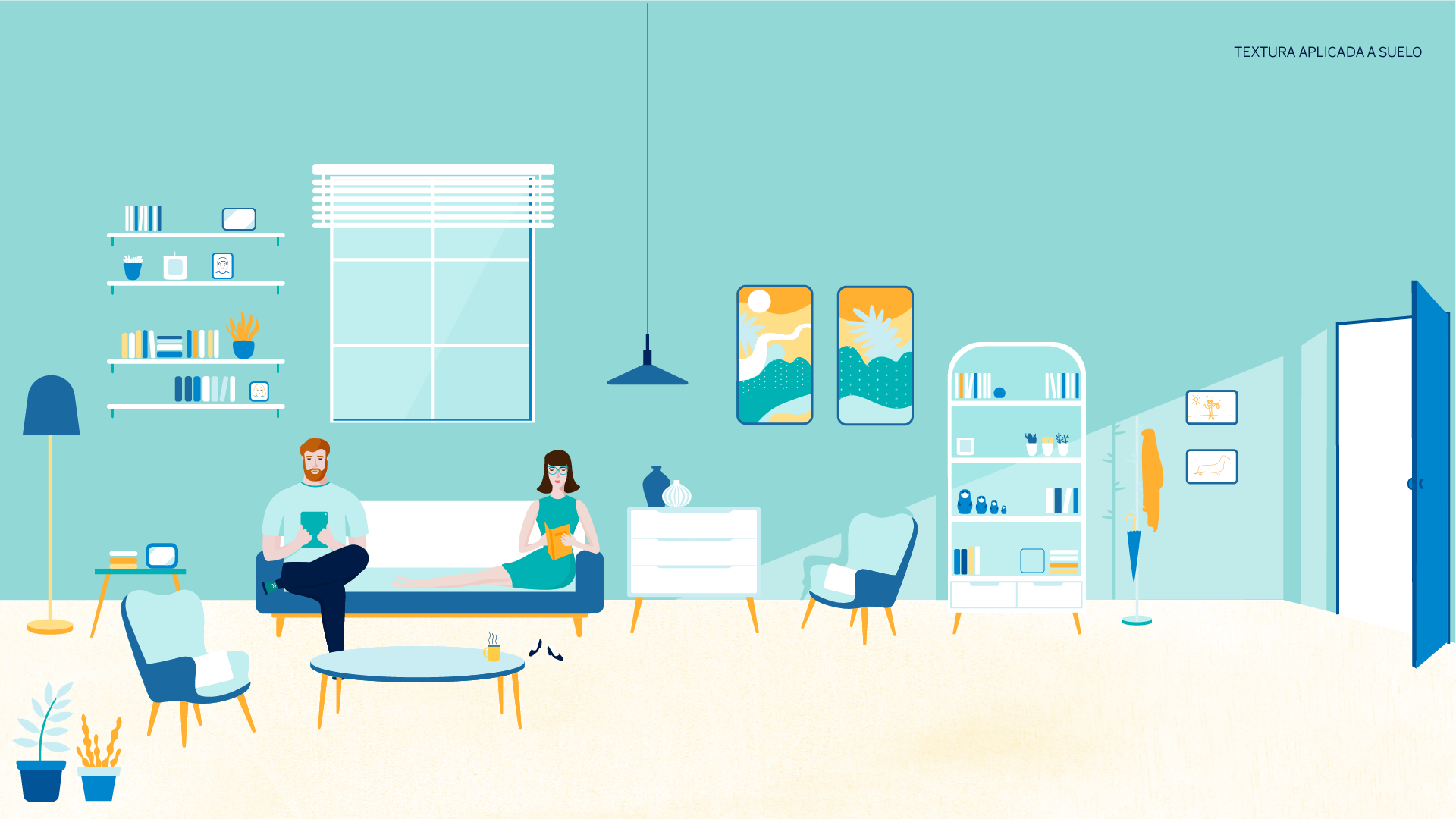 [Speaker Notes: 10/12	 CONCEPT MAP / Overview of Concept Map	 (10’)]
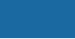 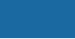 BBVA 
account
BBVA 
account
Concept map
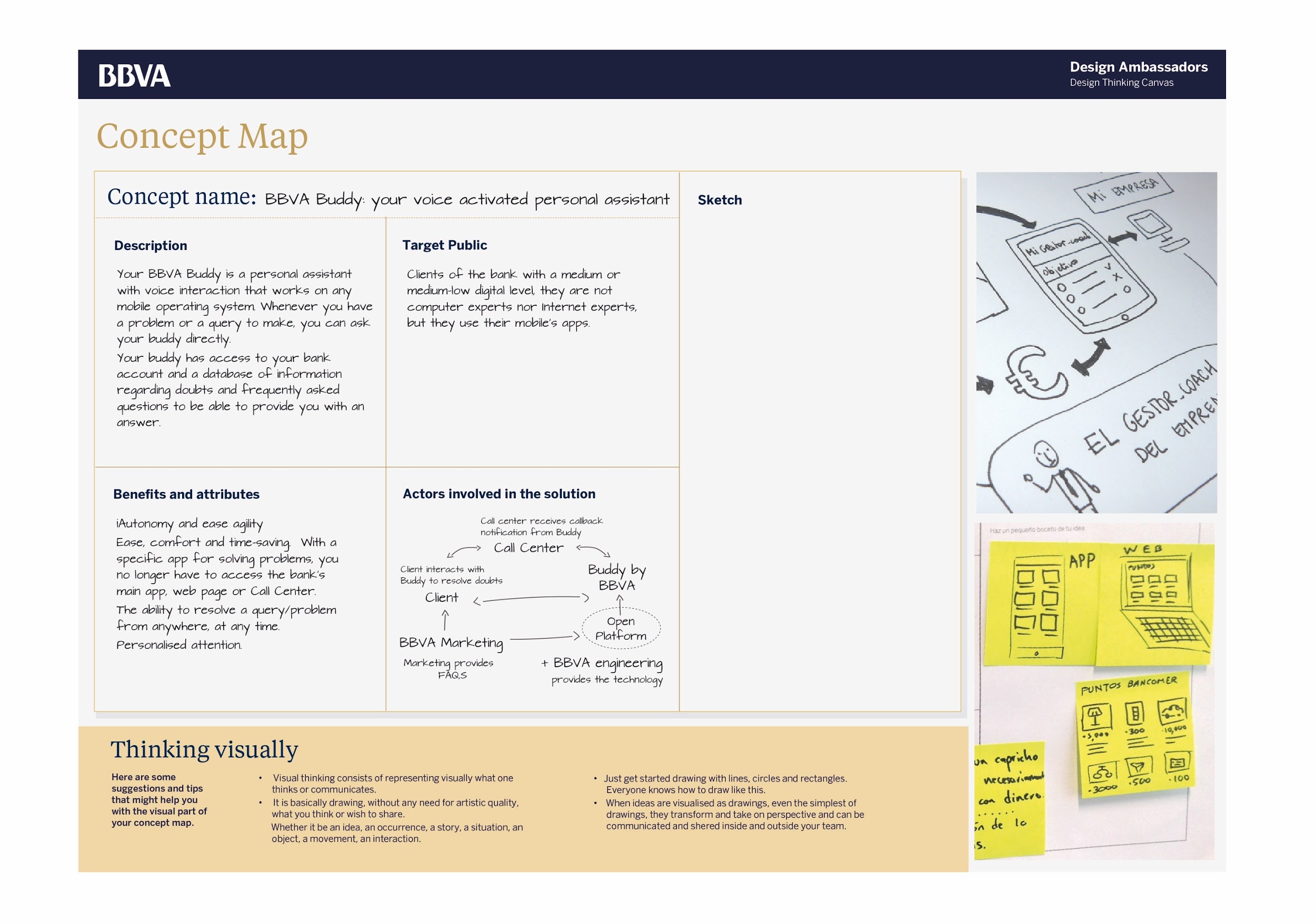 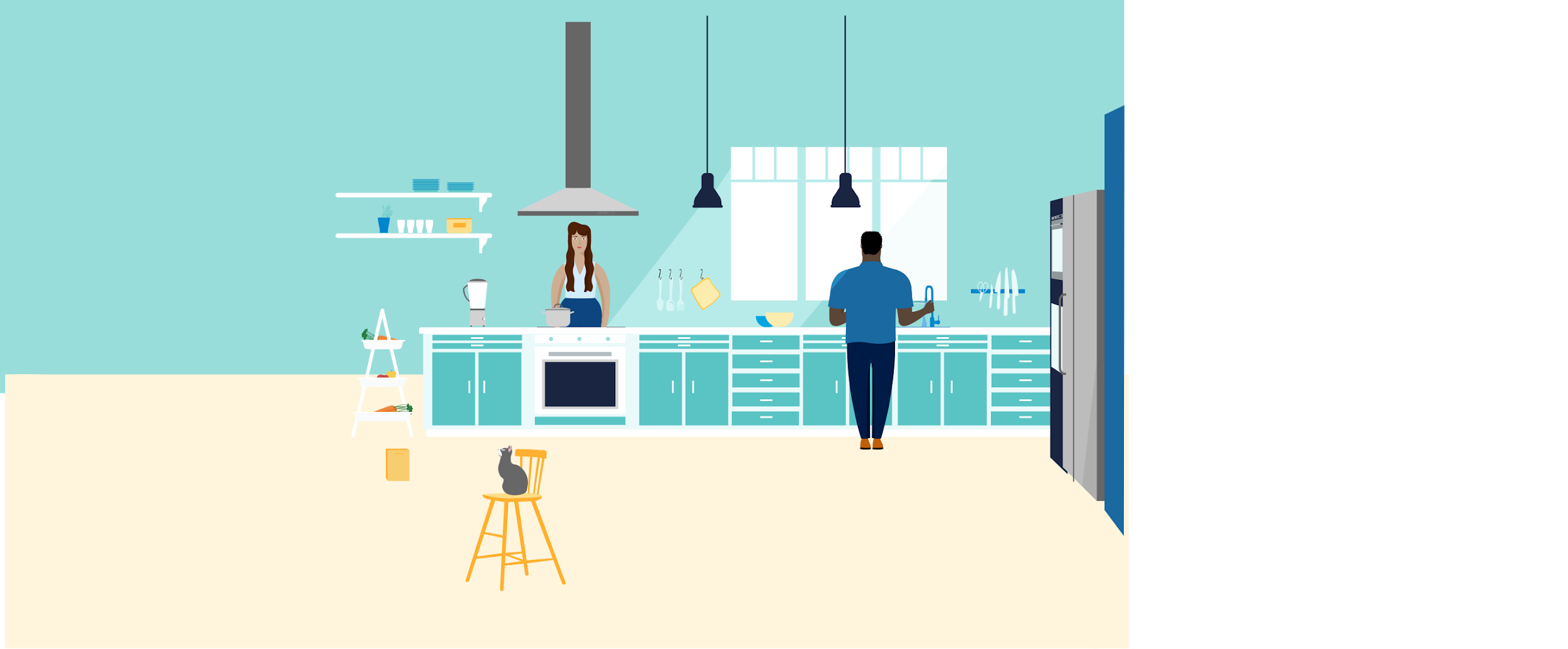 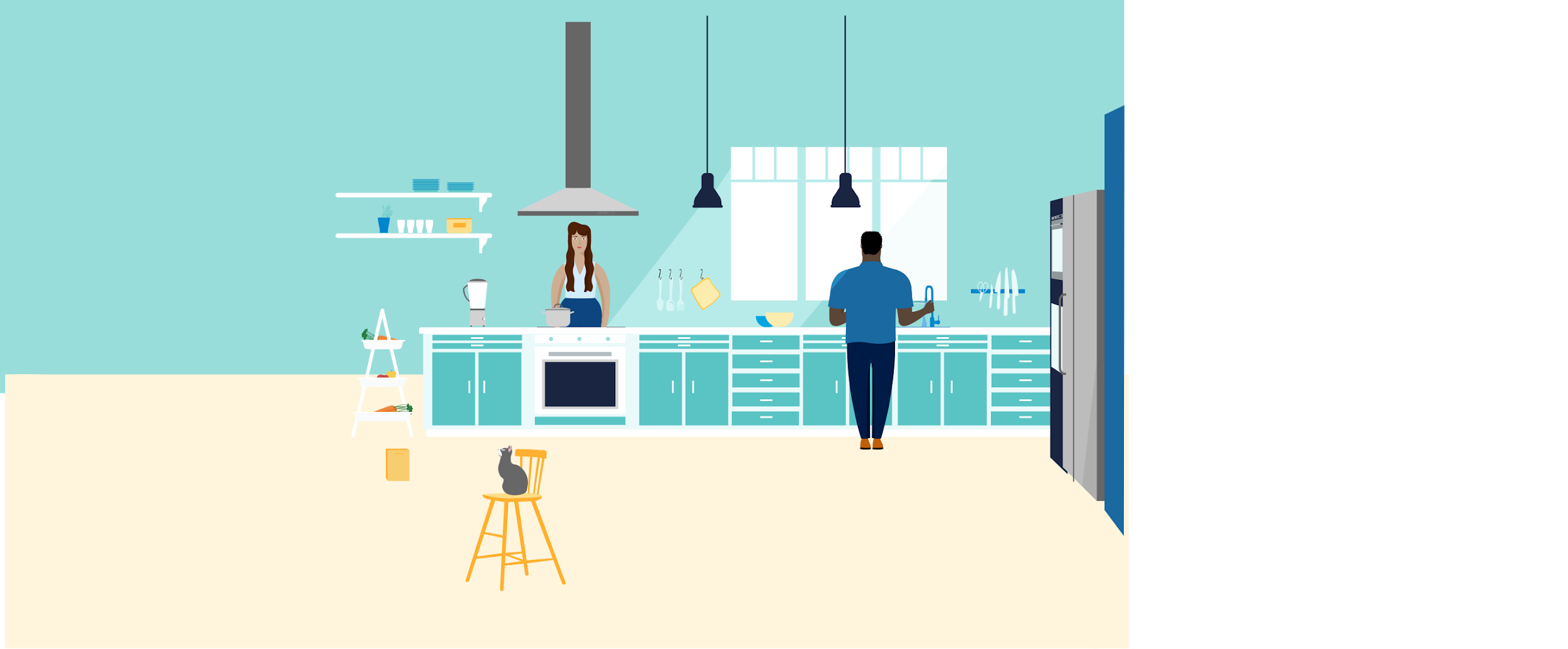 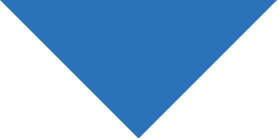 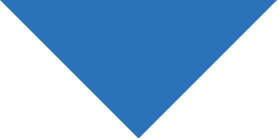 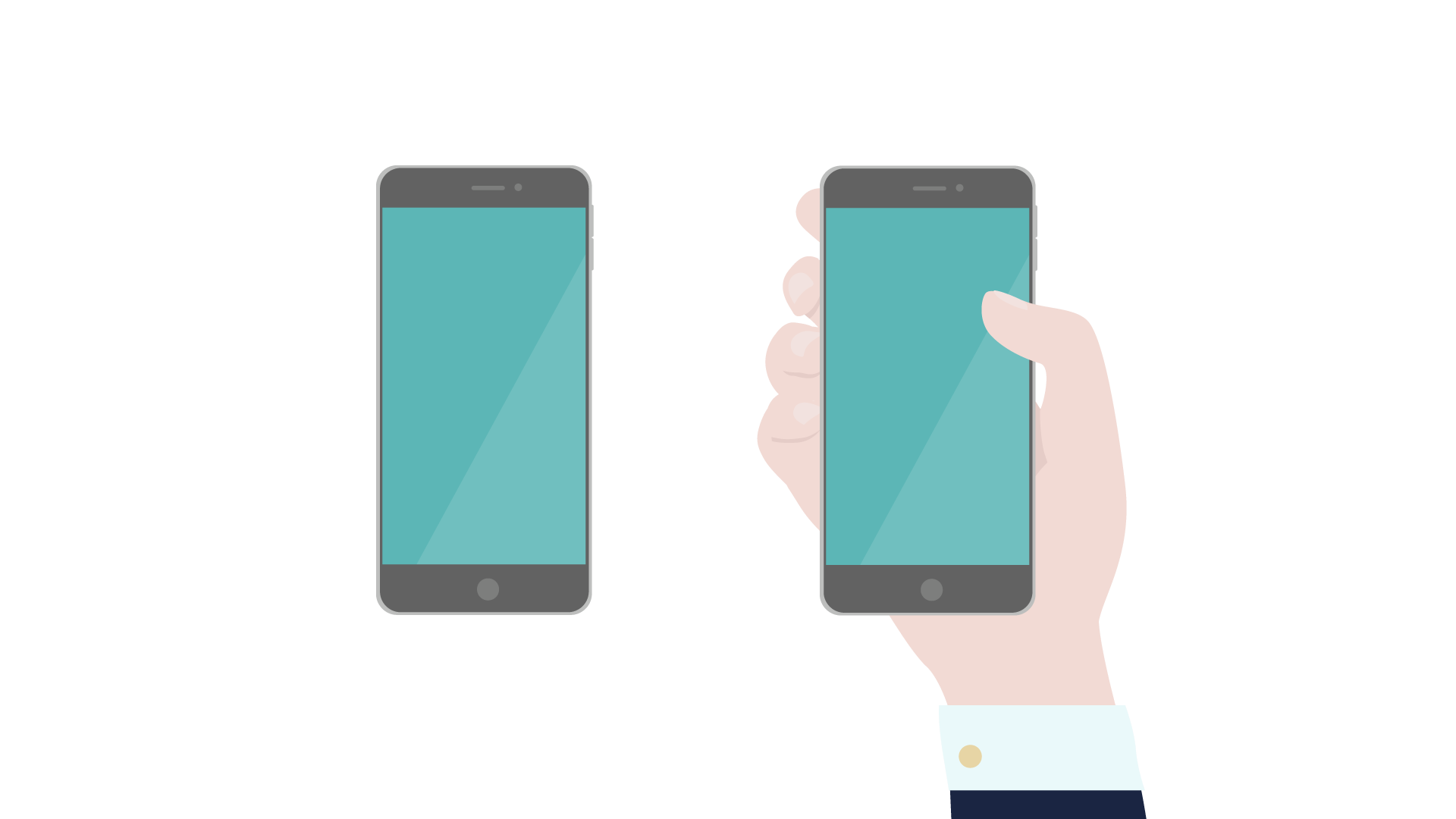 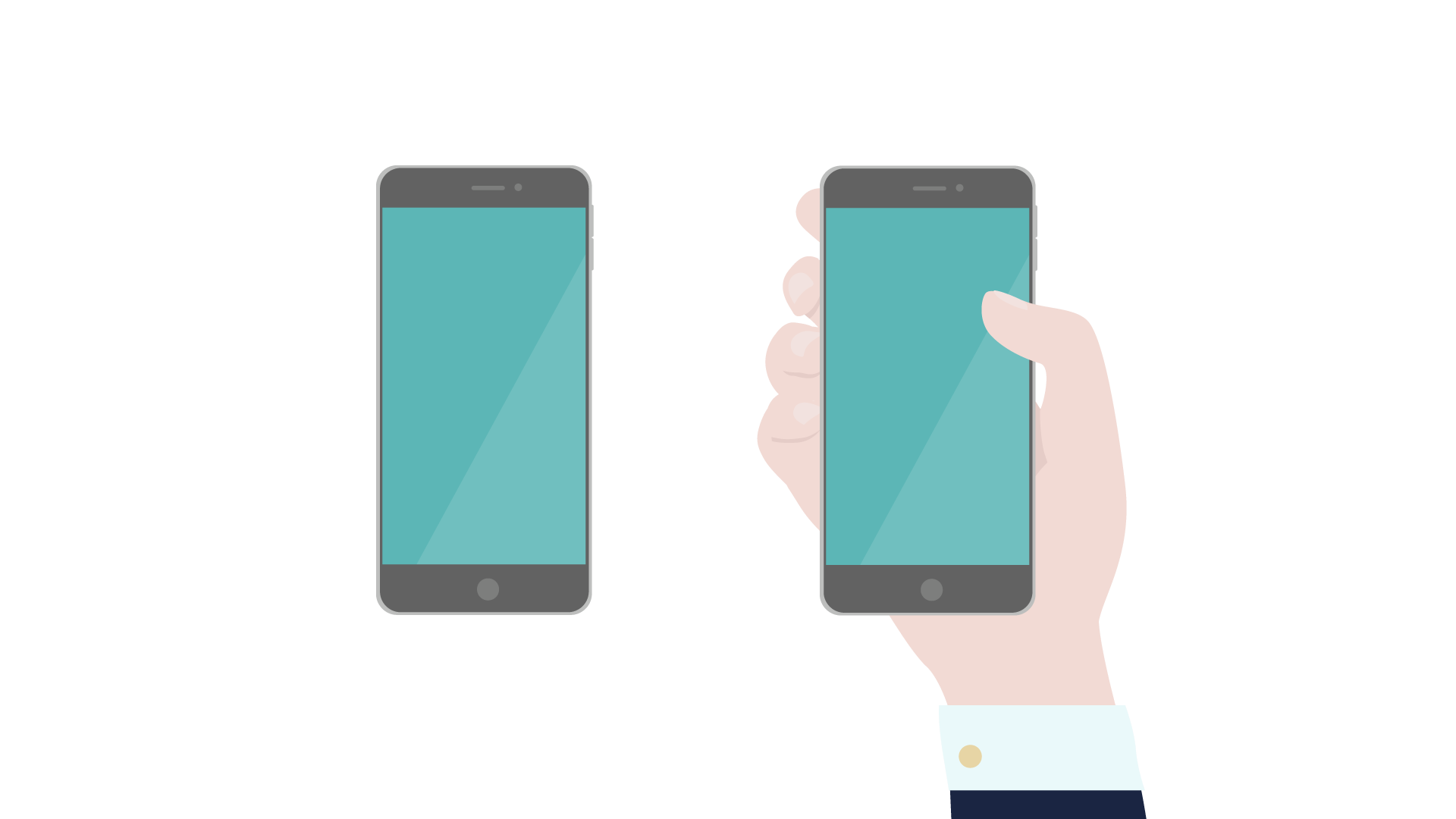 Actores involucrados en la solución
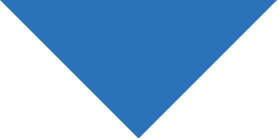 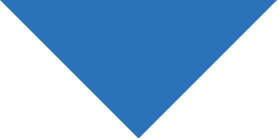 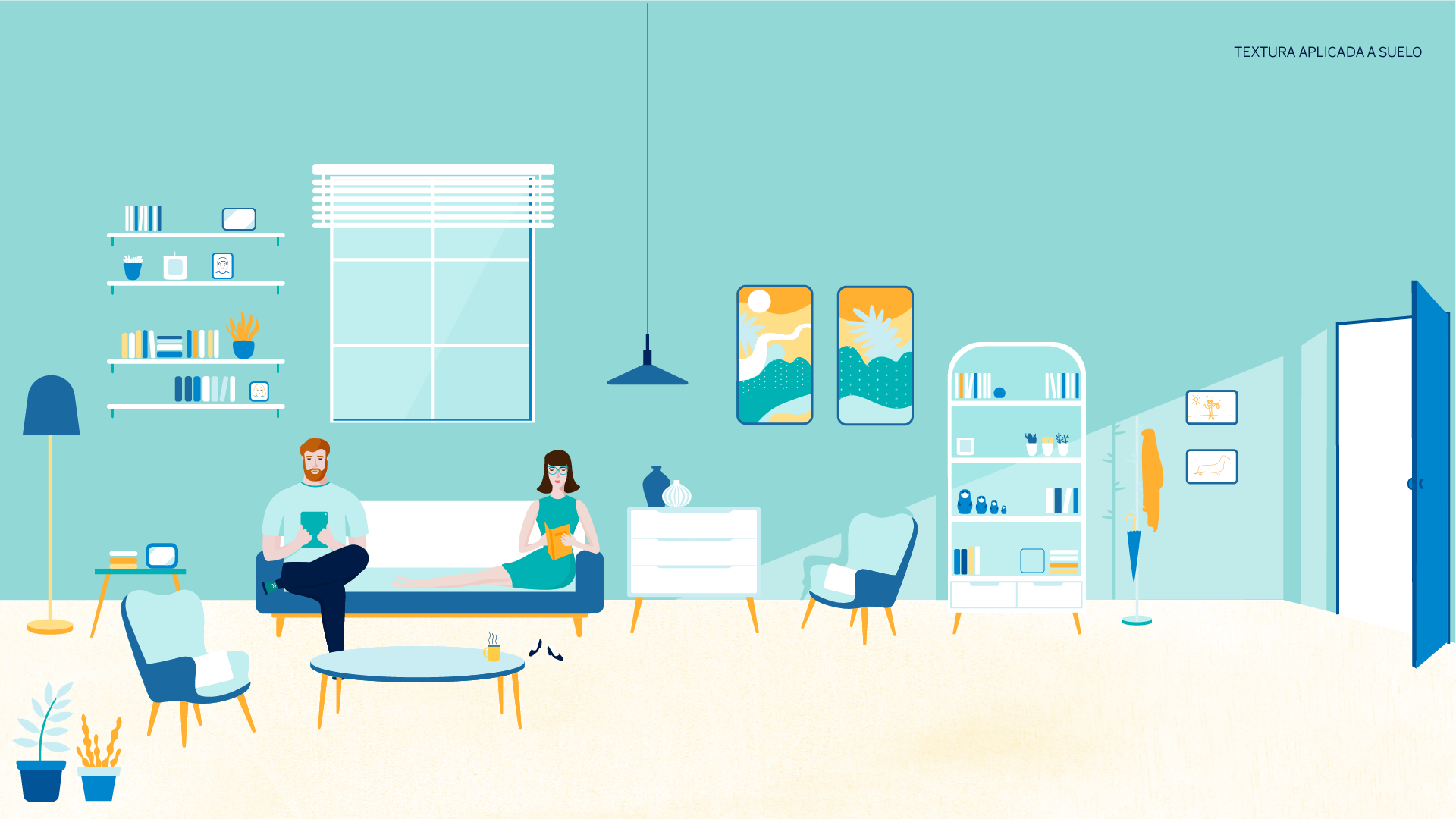 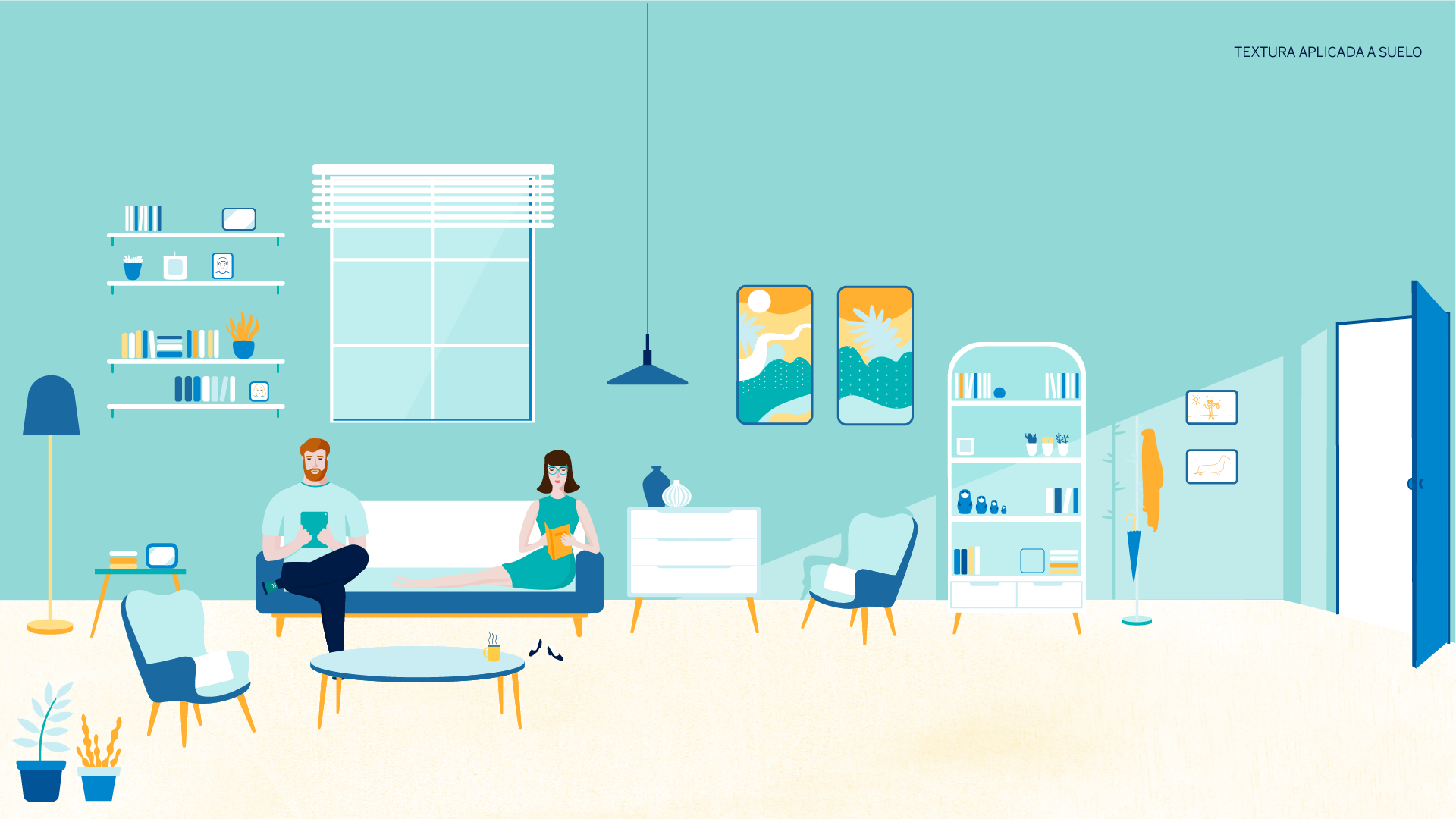 [Speaker Notes: 11/12	 CONCEPT MAP / Overview of Concept Map	 (10’)]
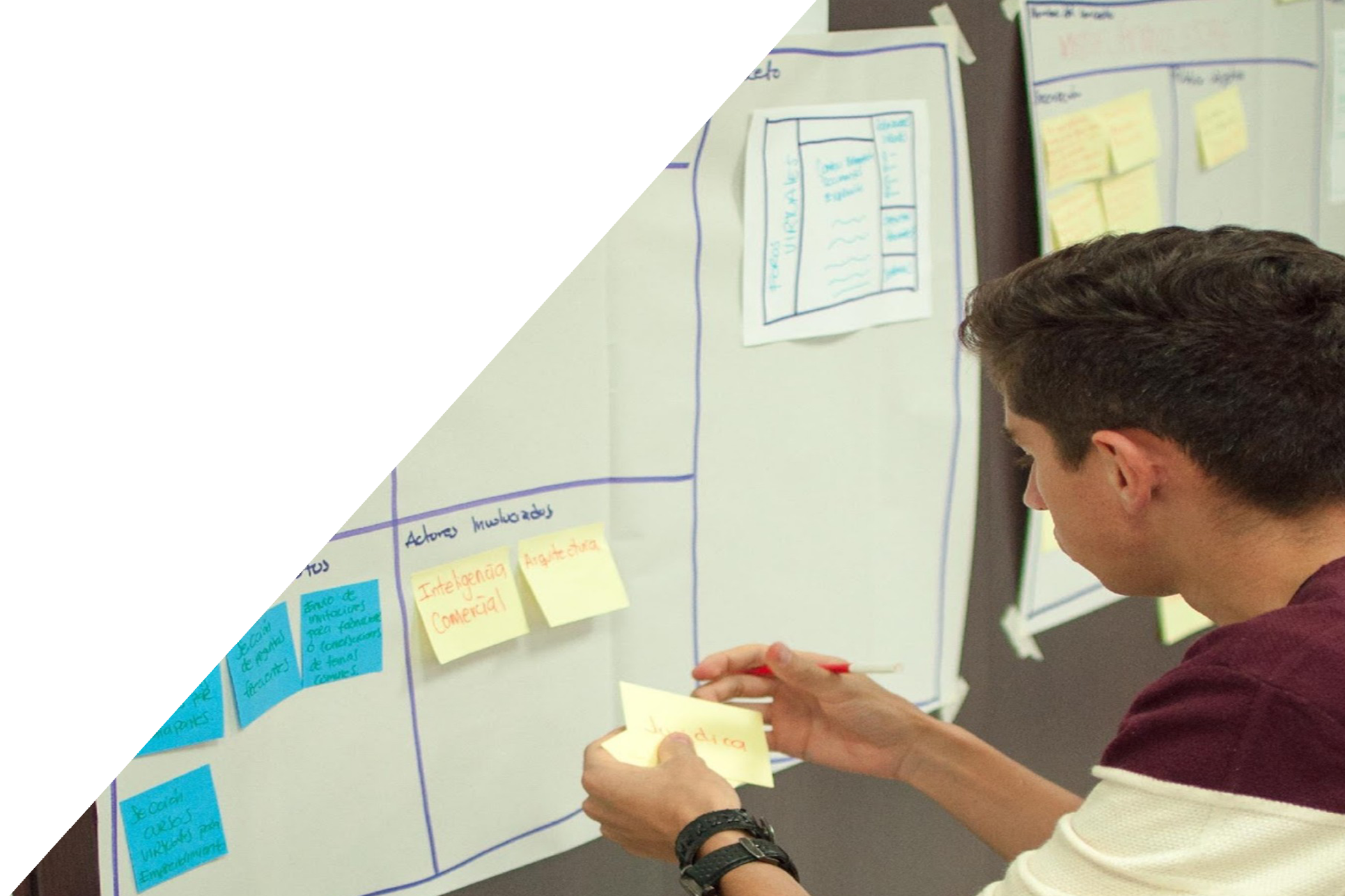 Actividad
P. 111
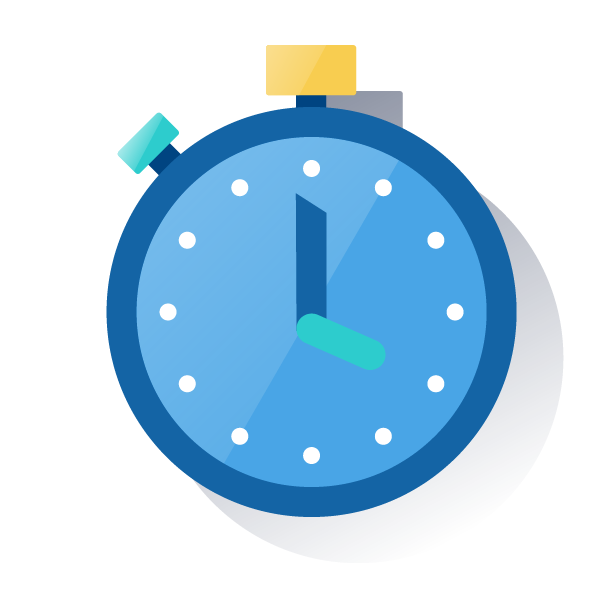 25’
Mapa de concepto
Idea 1
Empatizar con el usuario
Piensa en los beneficios de cada actor
Diverge y haz varias versiones
Usa el Visual Thinking desde el principio
Usa datos e insights de la fase de comprensión
Usa las reglas de oro
[Speaker Notes: 1/2	 CONCEPT MAP / GROUP: Concept Map	 (30’)]
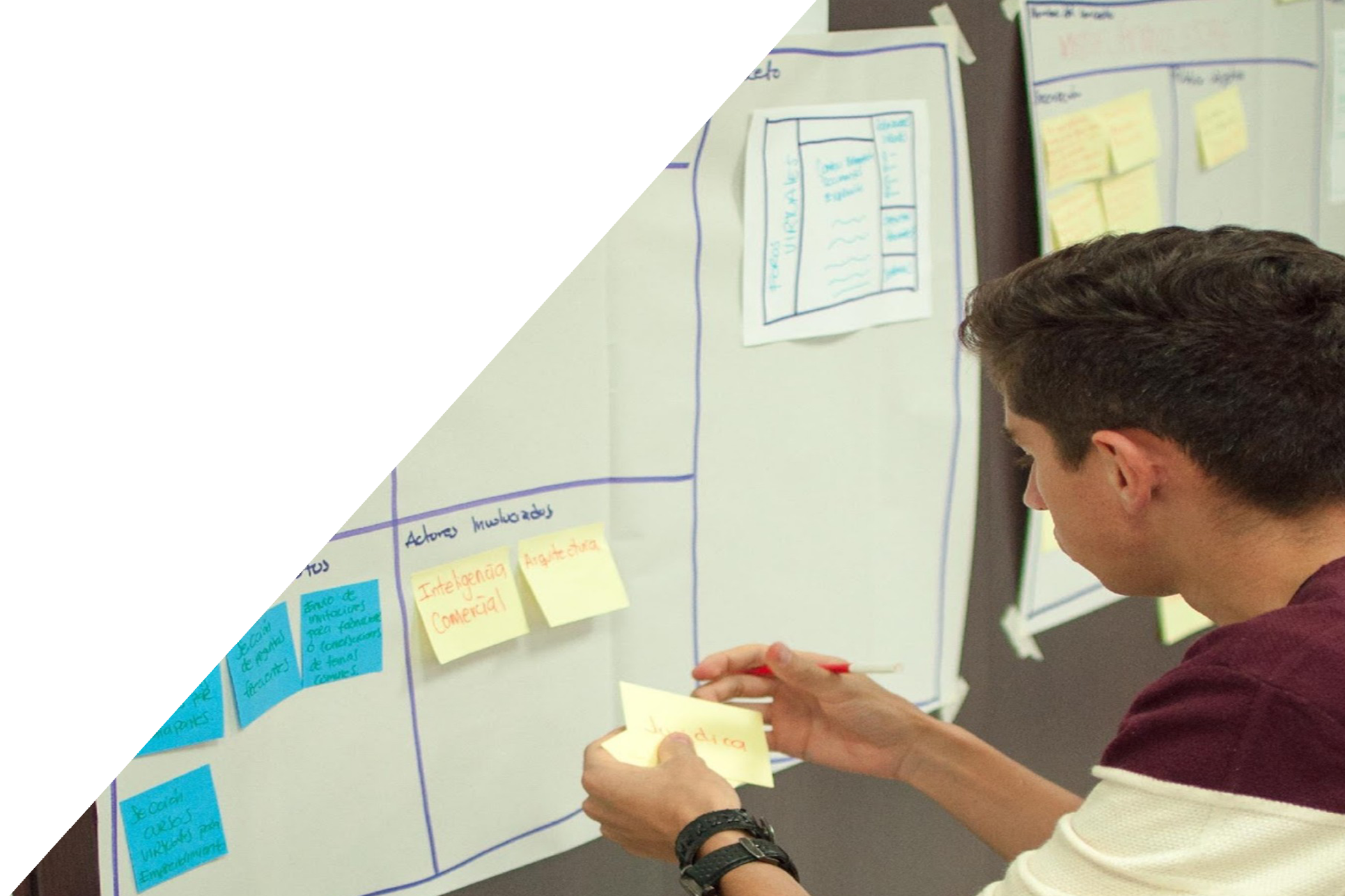 Actividad
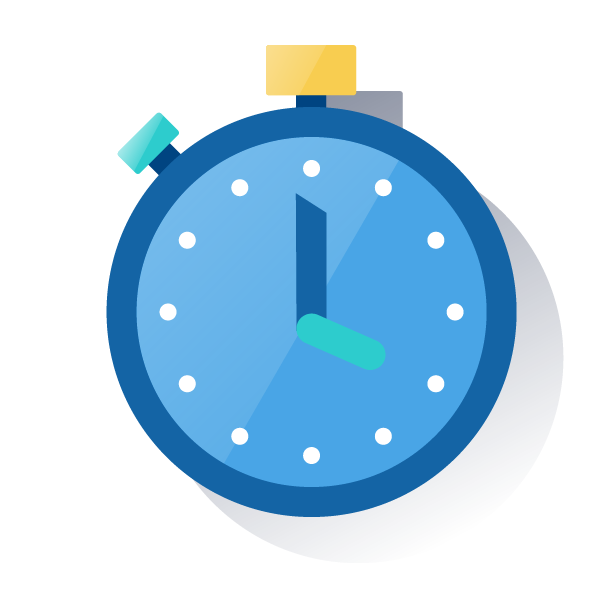 25’
25’
Mapa de concepto
Idea 1
Mapa de concepto
Idea 2
Empatizar con el usuario
Piensa en los beneficios de cada actor
Diverge y haz varias versiones
Usa el Visual Thinking desde el principio
Usa datos e insights de la fase de comprensión
Usa las reglas de oro
[Speaker Notes: 1/2	 CONCEPT MAP / GROUP: Concept Map	 (30’)]
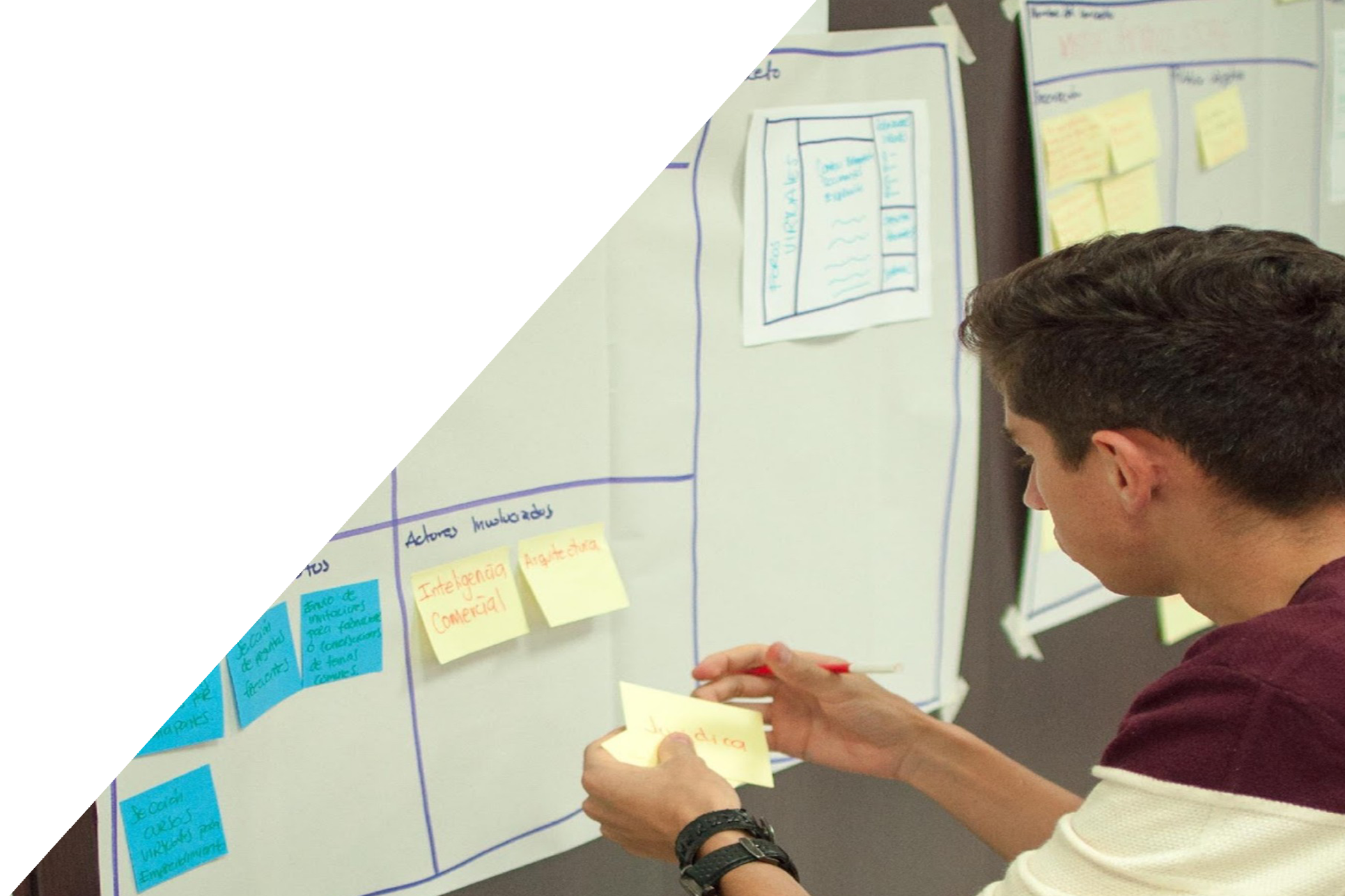 Actividad
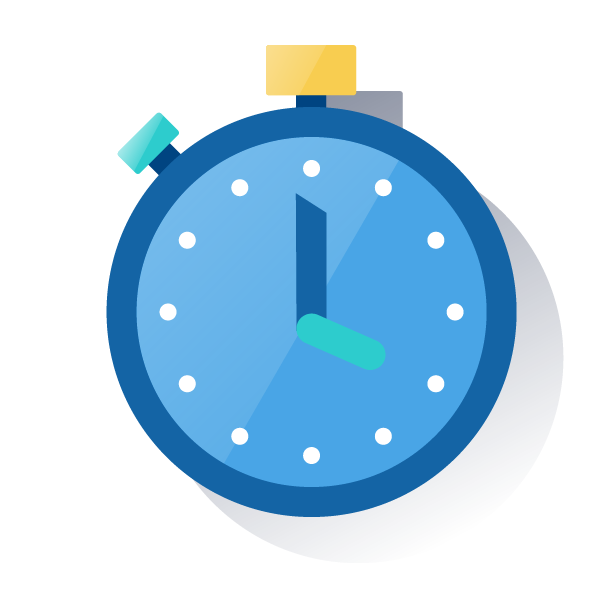 25’
25’
25’
Mapa de concepto
Idea 1
Mapa de concepto
Idea 2
Mapa de concepto
Idea 3
Empatizar con el usuario
Piensa en los beneficios de cada actor
Diverge y haz varias versiones
Usa el Visual Thinking desde el principio
Usa datos e insights de la fase de comprensión
Usa las reglas de oro
[Speaker Notes: 1/2	 CONCEPT MAP / GROUP: Concept Map	 (30’)]
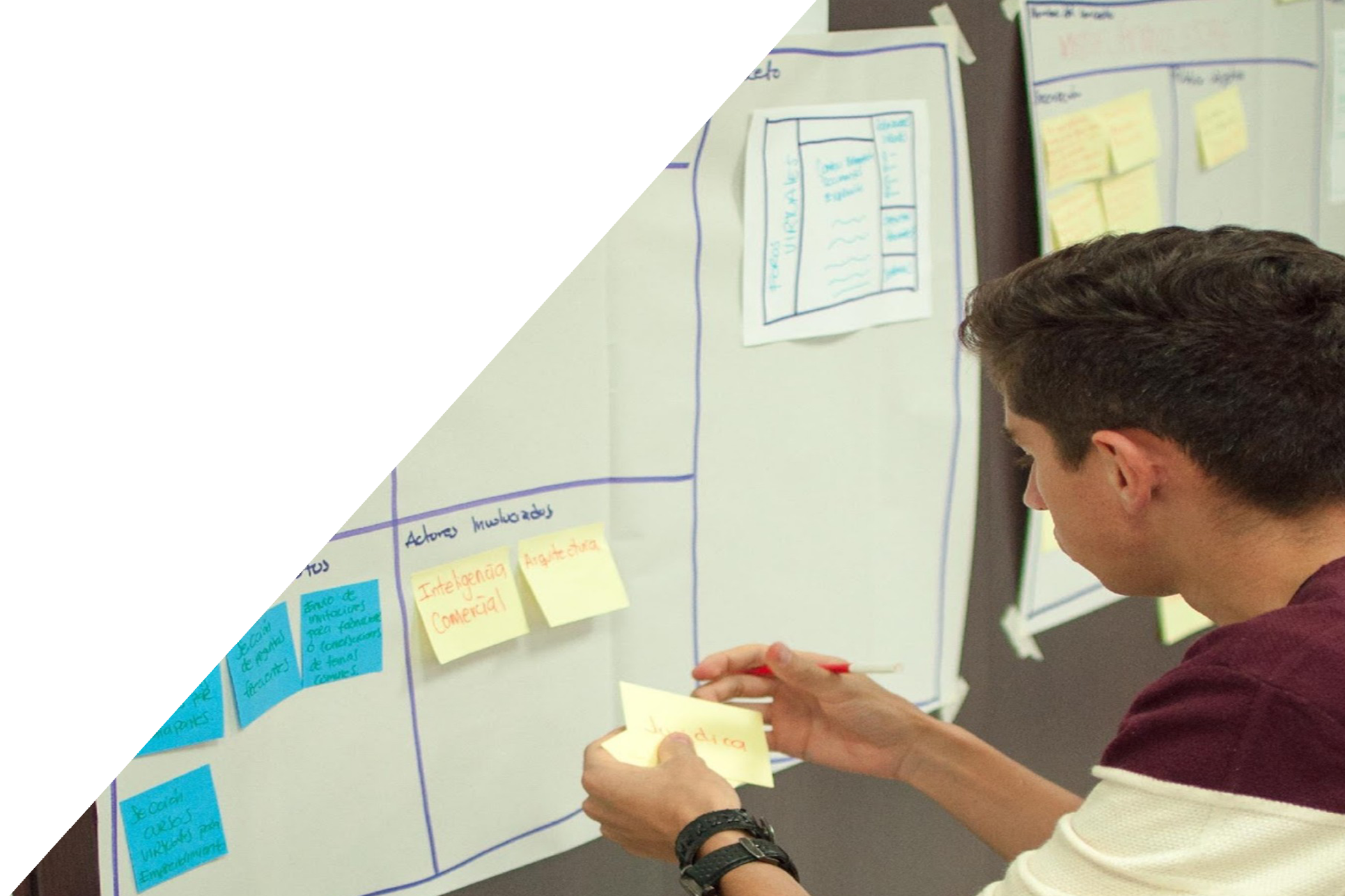 Actividad
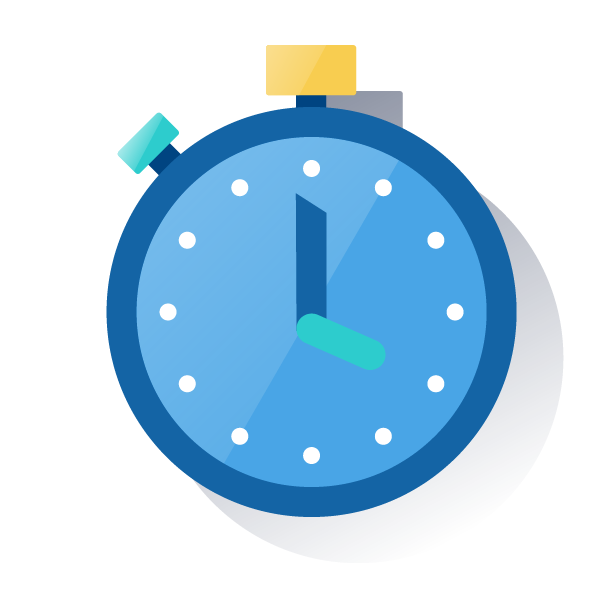 10’
Elegid un concepto
Empatizar con el usuario
Piensa en los beneficios de cada actor
Diverge y haz varias versiones
Usa el Visual Thinking desde el principio
Usa datos e insights de la fase de comprensión
Usa las reglas de oro
[Speaker Notes: 1/2	 CONCEPT MAP / GROUP: Concept Map	 (30’)]
War Room
[Speaker Notes: 2 SLIDES	 THE WAR ROOM (10’)

“How to give form to abstract ideas? to concepts? to solutions, intangible ideas? That’s what we’re going to see with the concept map.”]
¿Qué artefactos habéis generado hasta ahora?
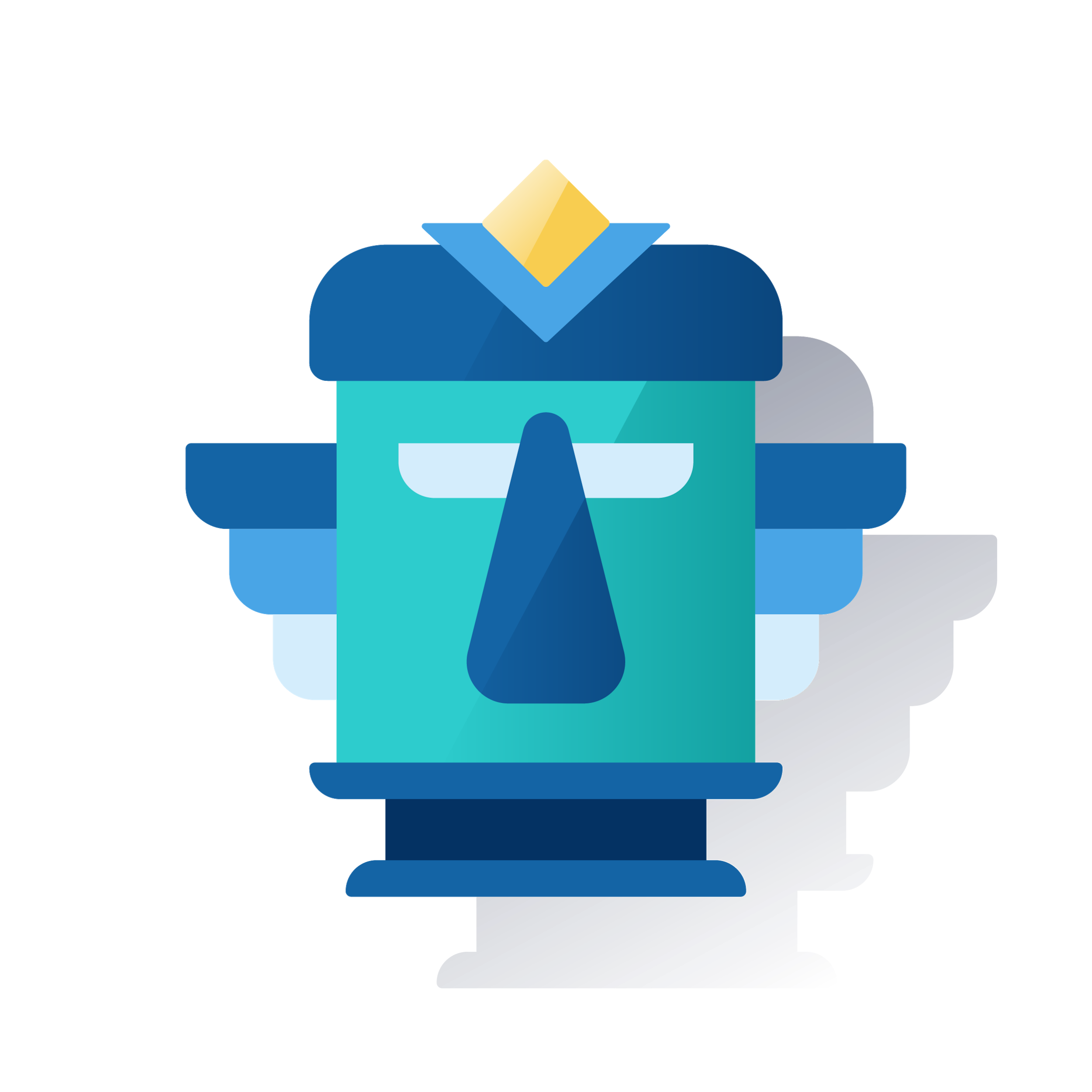 [Speaker Notes: 1/2	 THE WAR ROOM /ASK: What artefacts have we generated so far (5’)

Ask: What artefacts have we generated so far
Draw the responses on the white board]
ACTIVIDAD:
Limpiar vuestra War Room
[Speaker Notes: 2/2	 THE WAR ROOM / Clean-Up Your War Room (5’)

Have them organise their work area, and select the 3 most important artefacts they will need visually present going forward.]
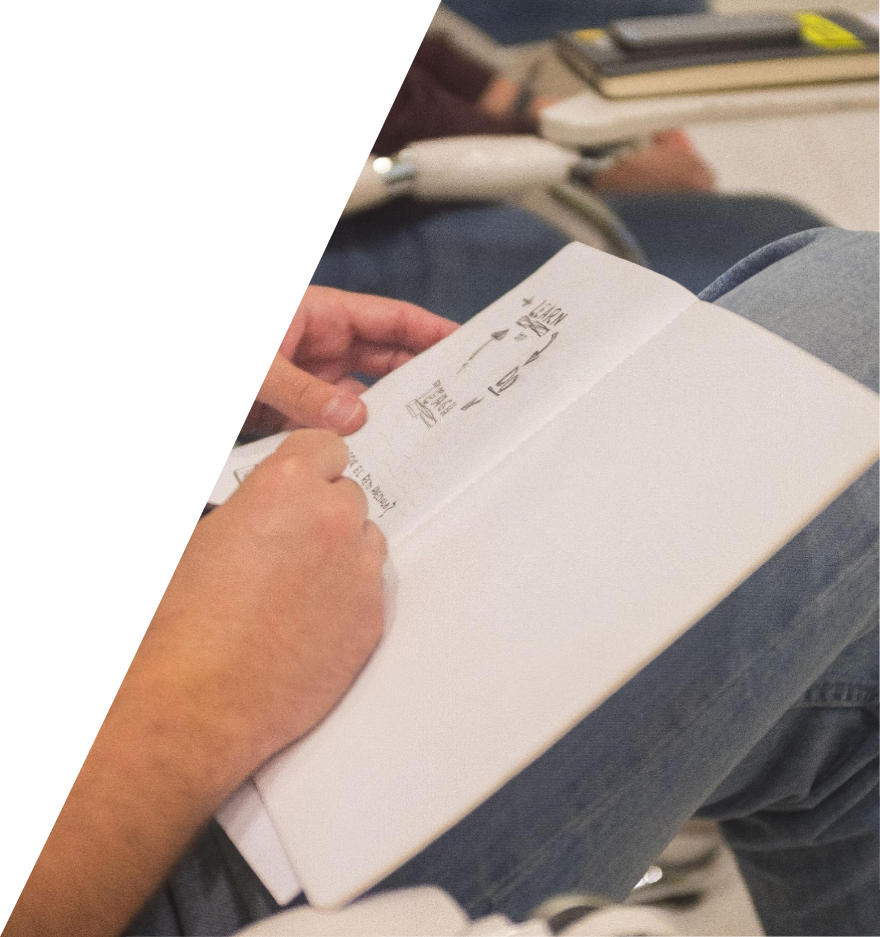 Learn 
Do 
Teach
[Speaker Notes: 1/2	 THE WAR ROOM /ASK: What artefacts have we generated so far (5’)

Ask: What artefacts have we generated so far
Draw the responses on the white board]
Recomendaciones 
Haz que tu audiencia piense por sí misma 
Dirige con preguntas más que con respuestas
[Speaker Notes: 2/2	 THE WAR ROOM / Clean-Up Your War Room (5’)

Have them organise their work area, and select the 3 most important artefacts they will need visually present going forward.]
Recuerda
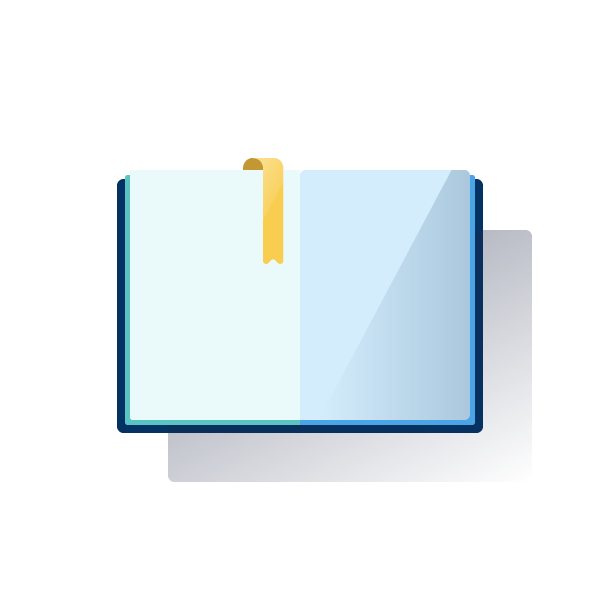 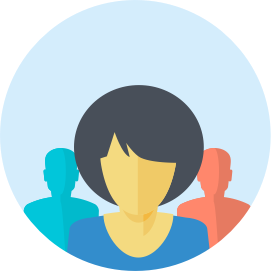 Nombre de equipo
Doc de texto con reto, nombre de la solución y breve resumen
FOTO CON NOMBRE DE LA HERRAMIENTA
D1
FOTO CON NOMBRE DE LA HERRAMIENTA
D2
D3
D4
[Speaker Notes: [I ask and write it down on the flipchart:]
What have we learned today?
How did you feel about the exercises?
What did they contribute to you?]
Compartimos
al final del día
[Speaker Notes: 14 SLIDES	 JOURNEY (50’)

[We all get up and move toward the prepared flipcharts to make the journey. I ask volunteers to do the work as I guide them:
one person to describe the moments
another person to draw them
another person to draw the contact points (evidences of the service)
another person for the emotions.
another for the thoughts
etc.
We do it all really quickly, ideally in 10 minutes]]
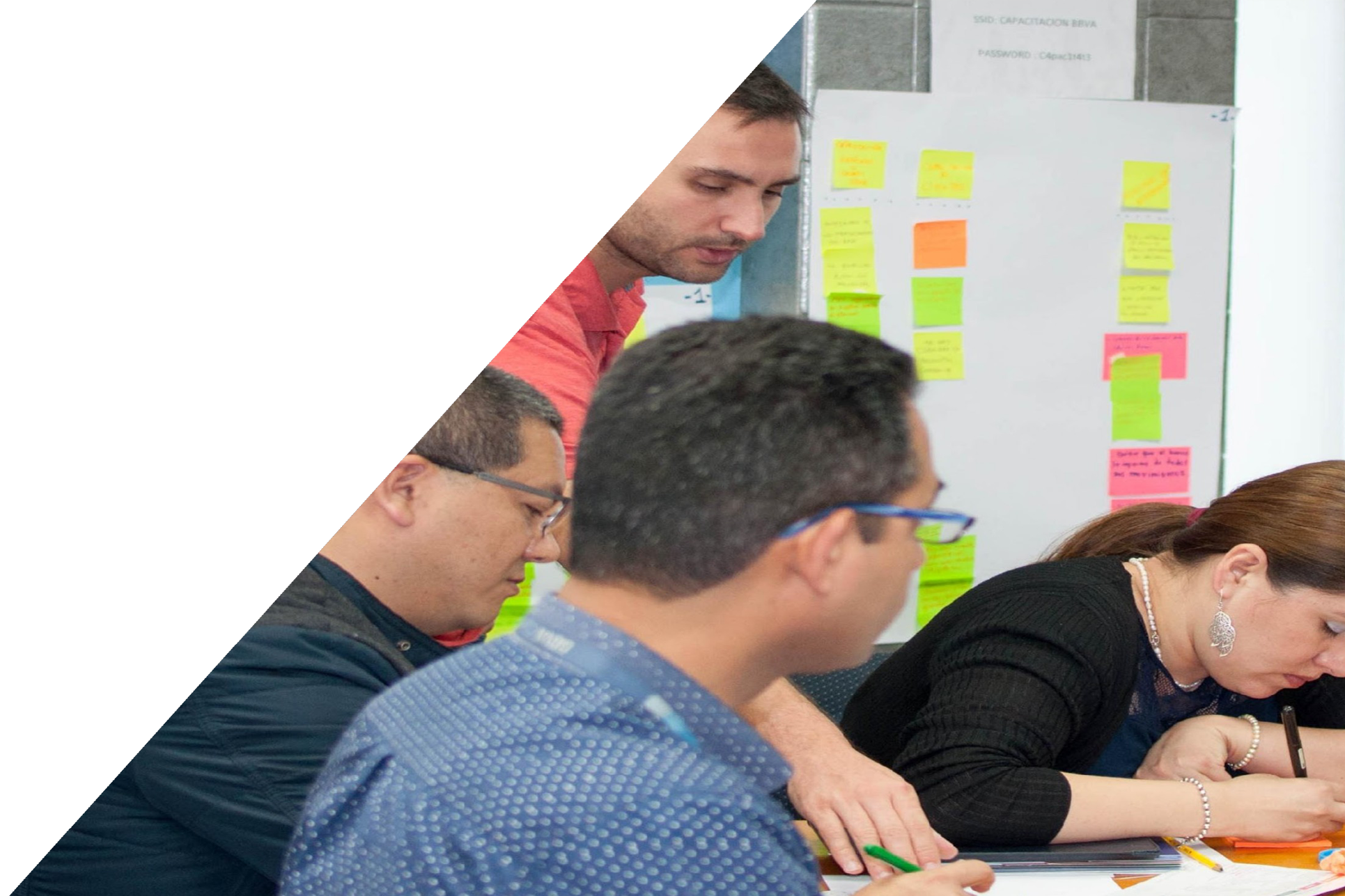 Feedback, preguntas y respuestas
Por parejas, anotad vuestros aprendizajes en las páginas finales de vuestro manual
[Speaker Notes: 2/7 	WORKSHOP OVERVIEW / Present the DTF Manual + Roadmap (2’)

INDIVIDUALLY: Write your name and contact info on page 3 of the manual]
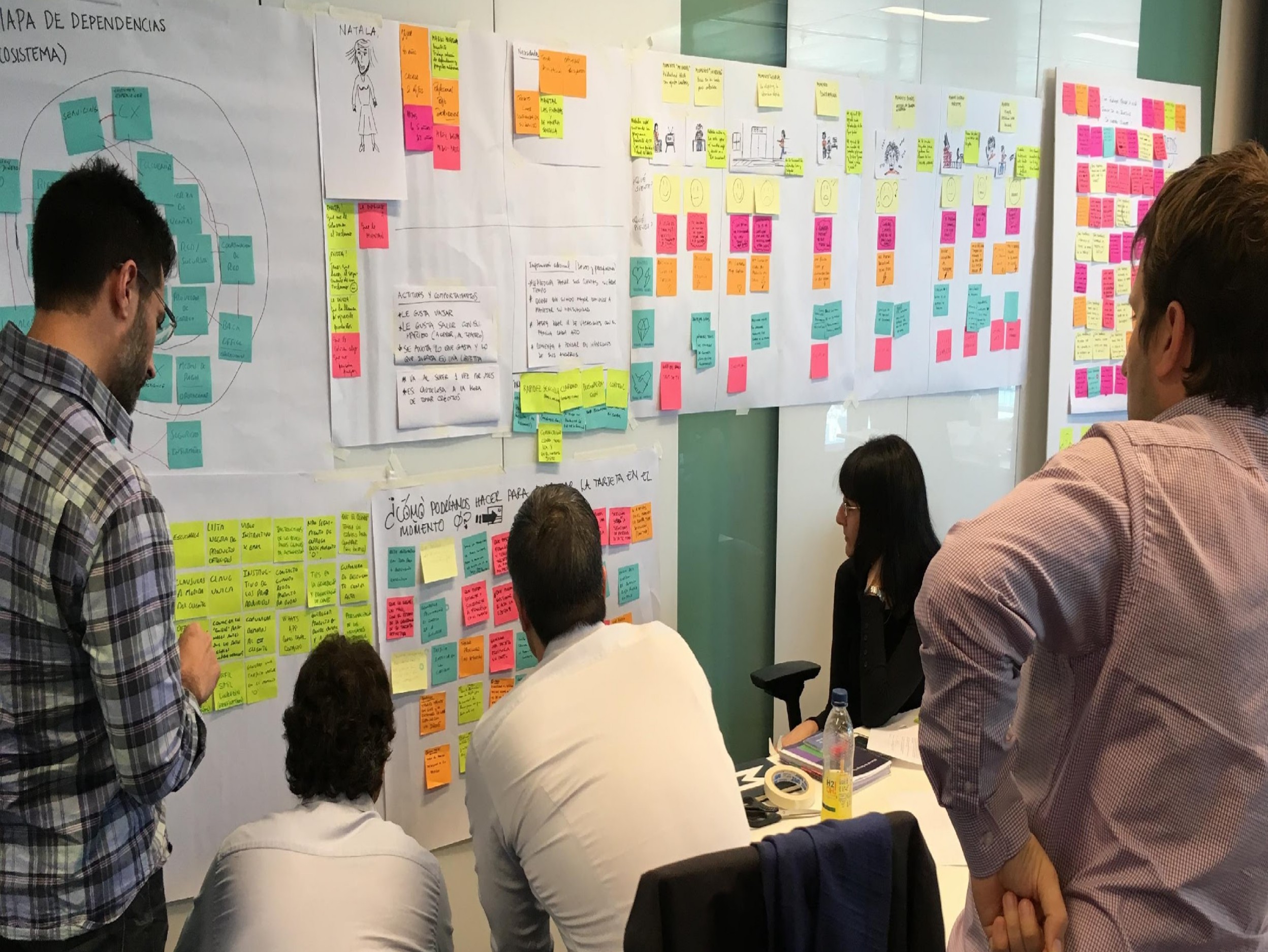 ¡Gracias!
Nos vemos mañana
[Speaker Notes: 1/2 	WELCOME / Welcome Slides (2’)

About this workshop:
it will feel like a rollercoaster ride
it will be uncomfortable for some
you’ll be flexing some new muscles (creativity, divergence, visual thinking, etc)]